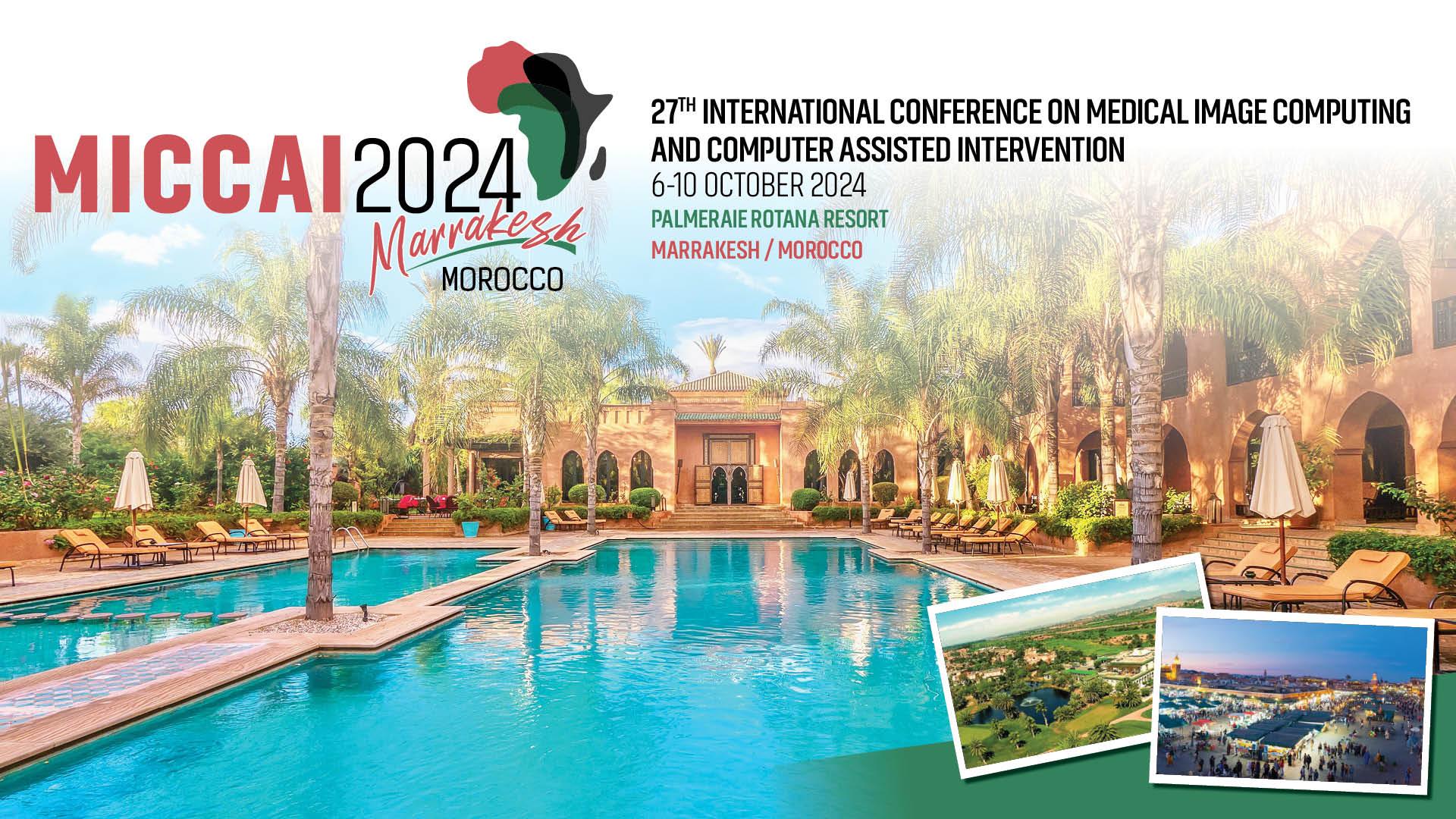 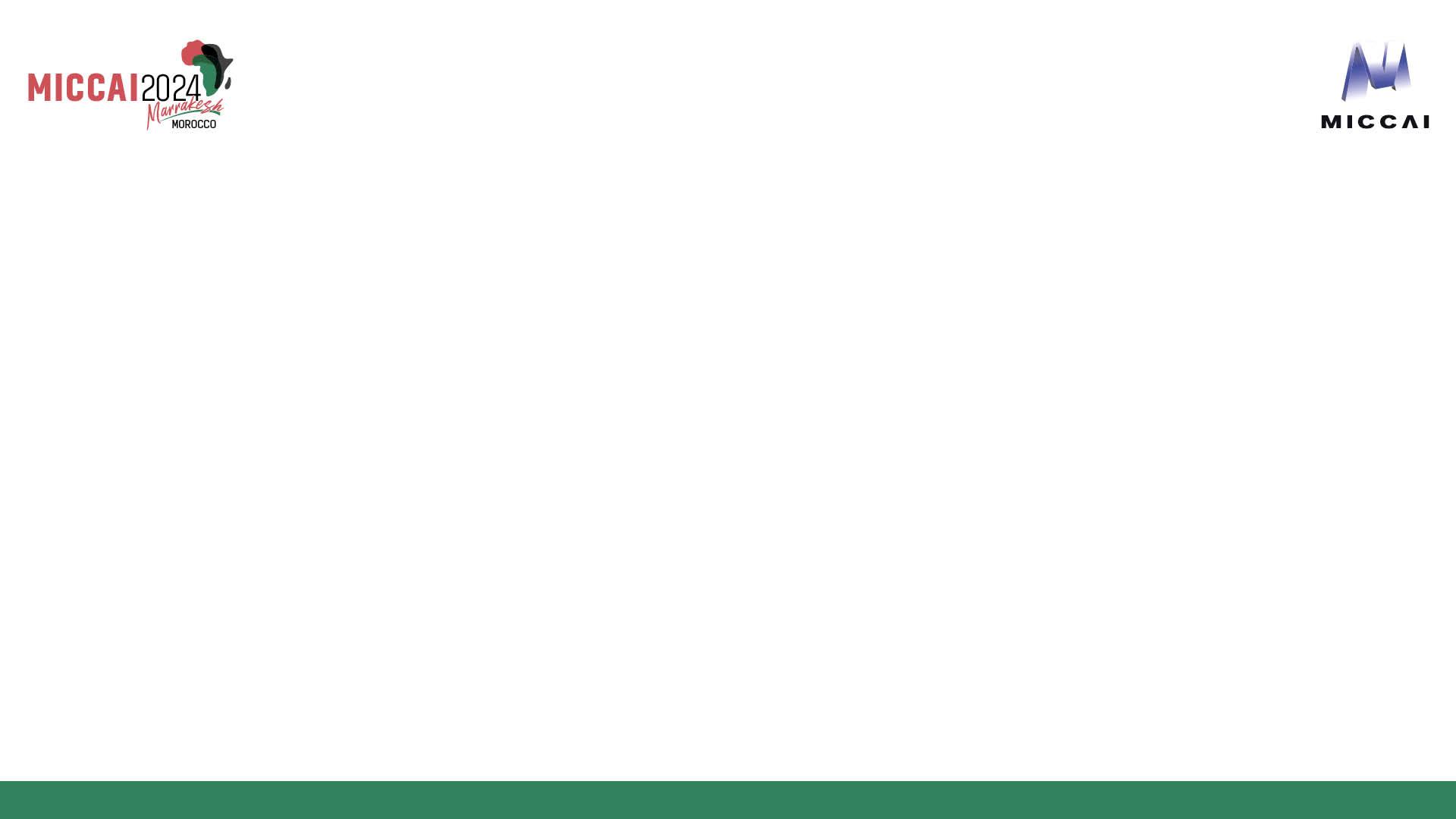 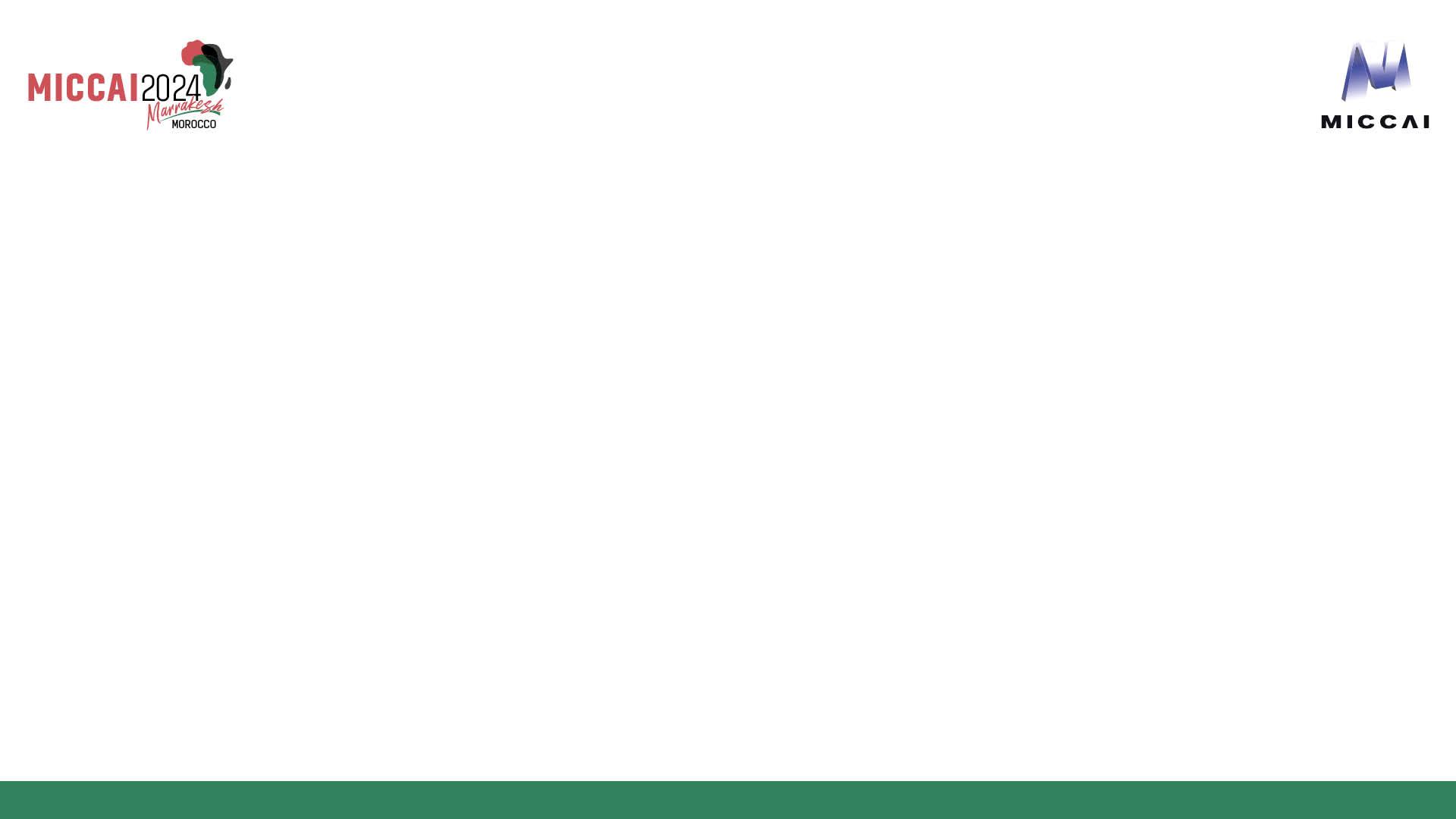 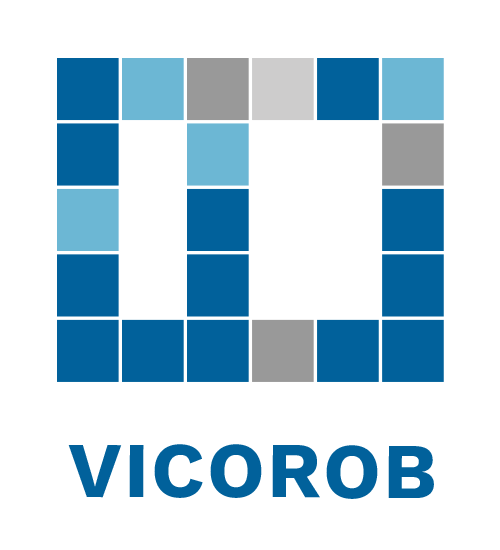 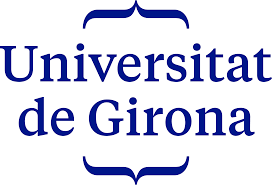 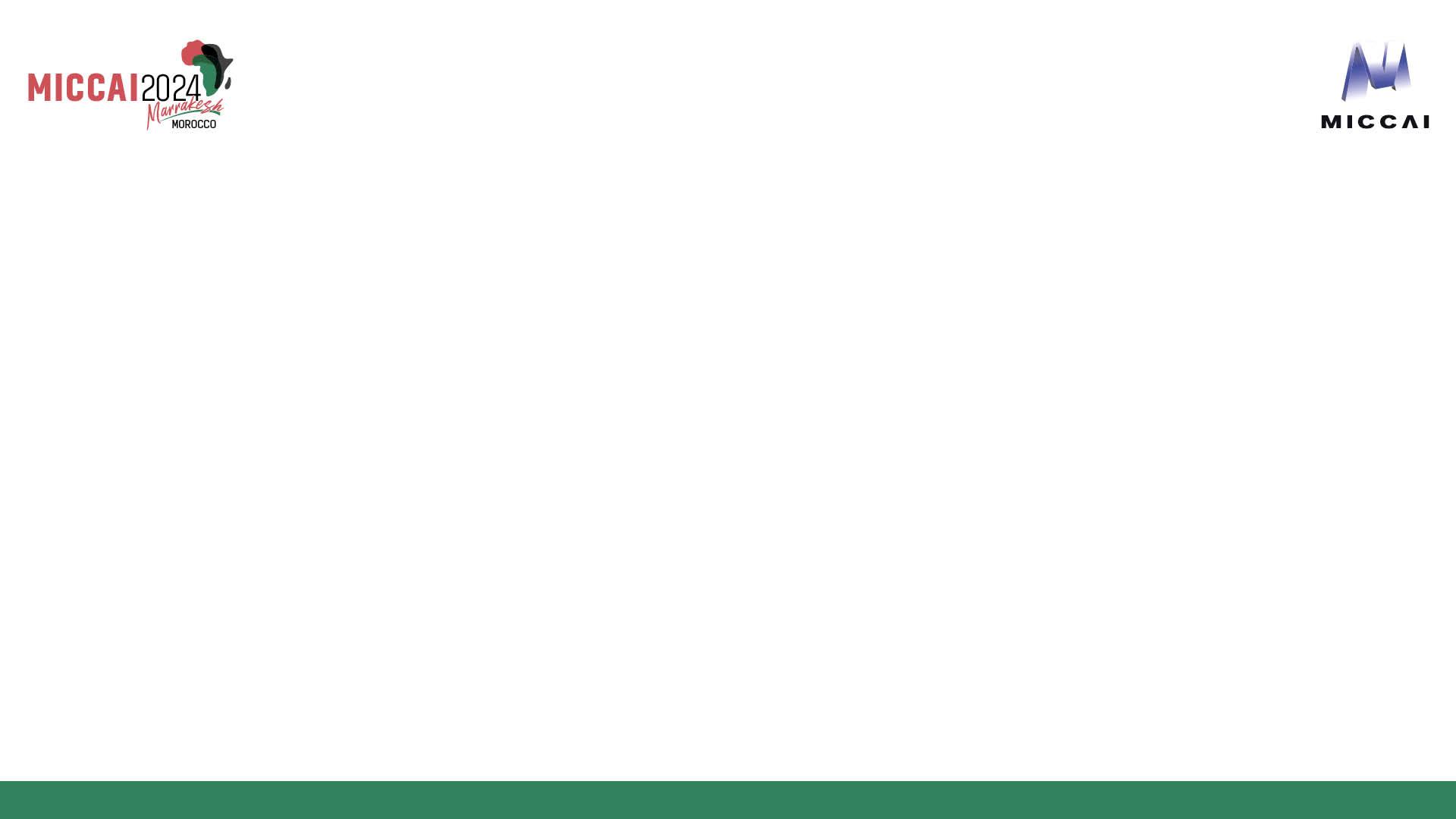 NIC-VICOROB Team: Fetal Tissue Annotation and Segmentation challenge (FeTA 2024)
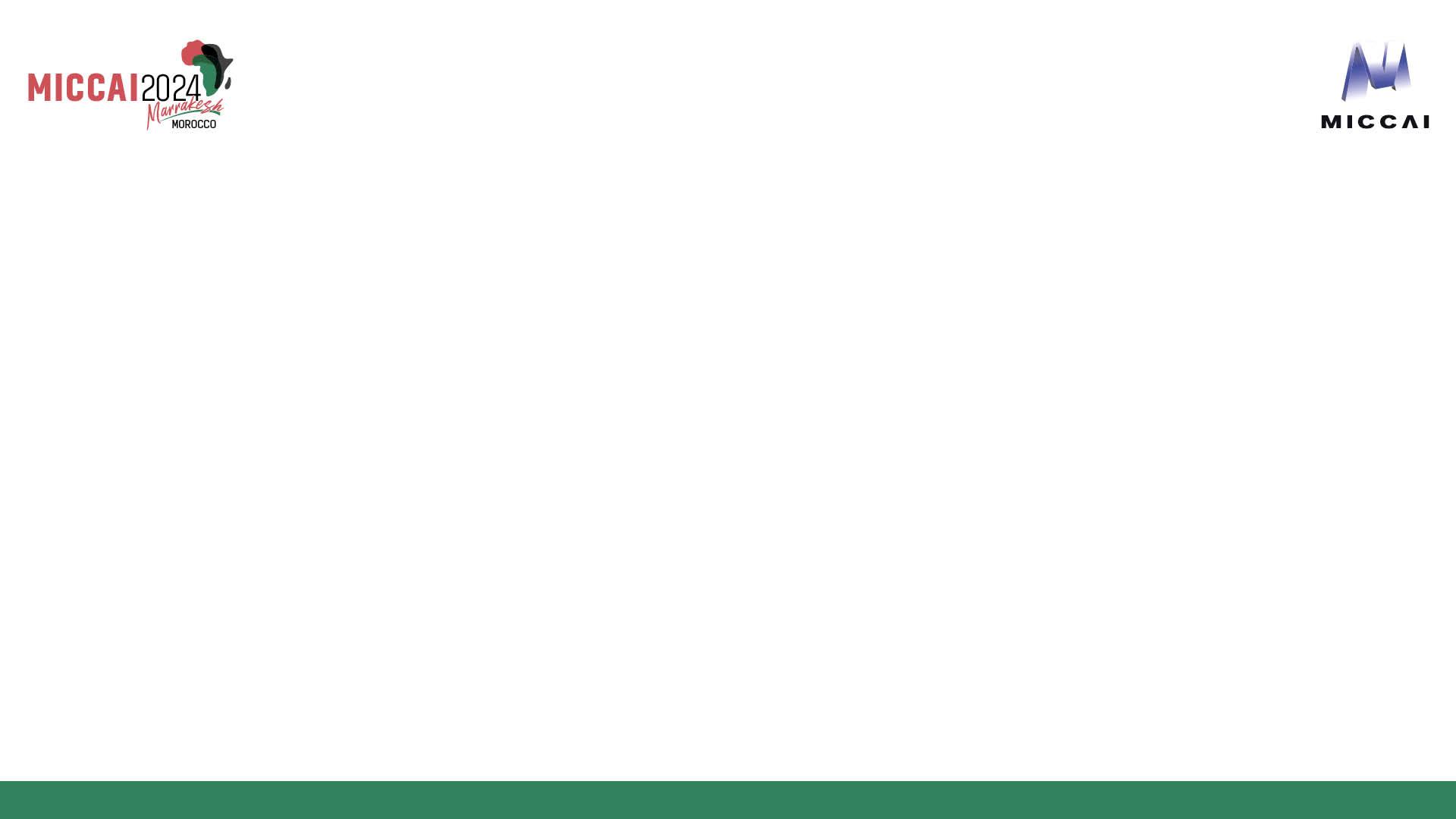 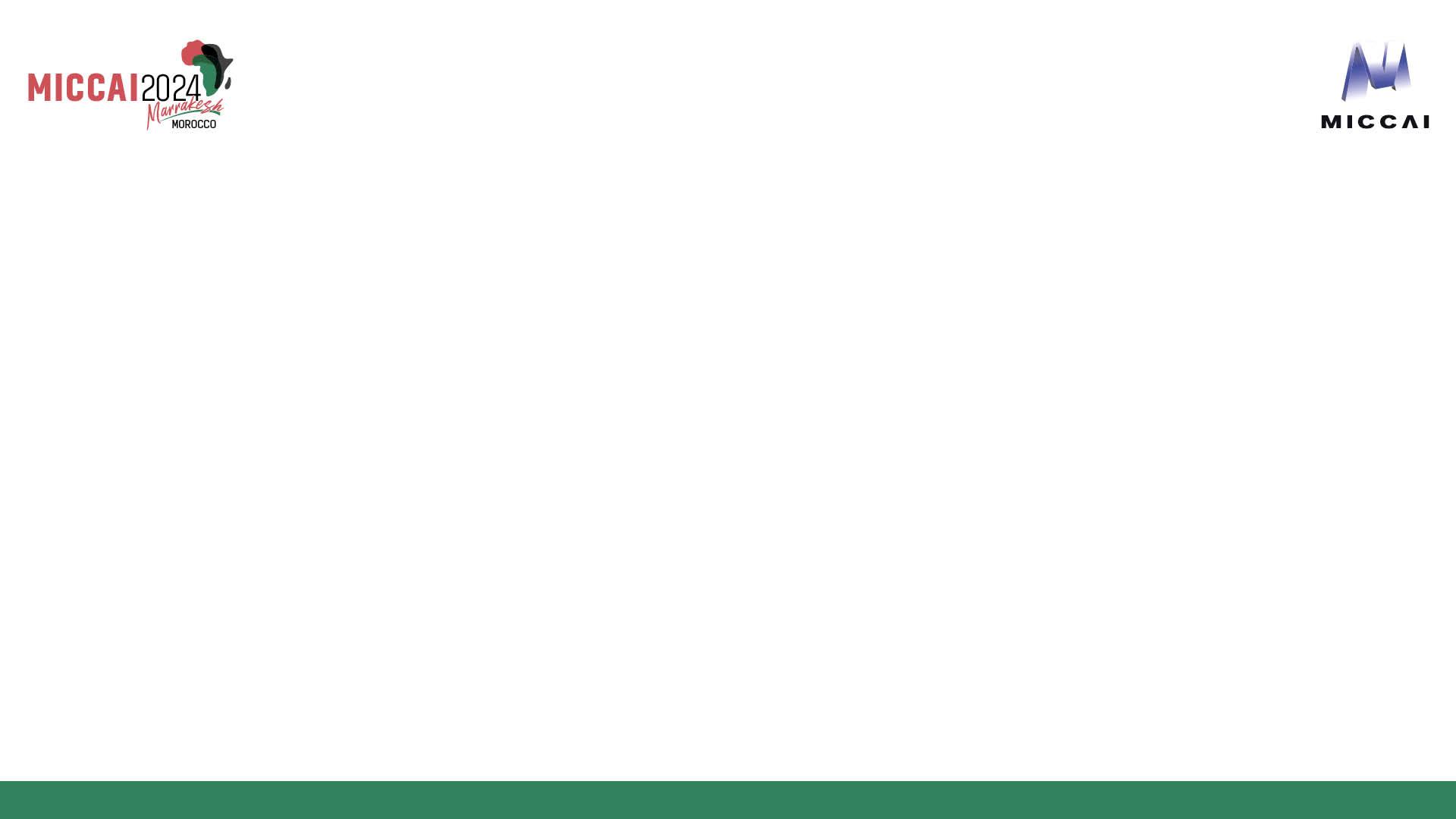 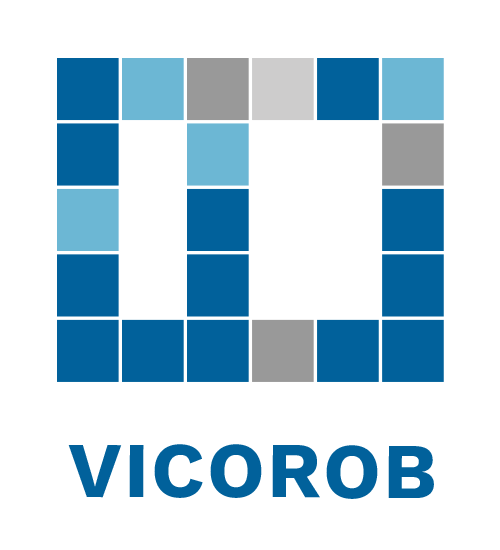 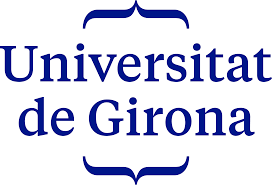 NIC-VICOROB Team:  General pipeline
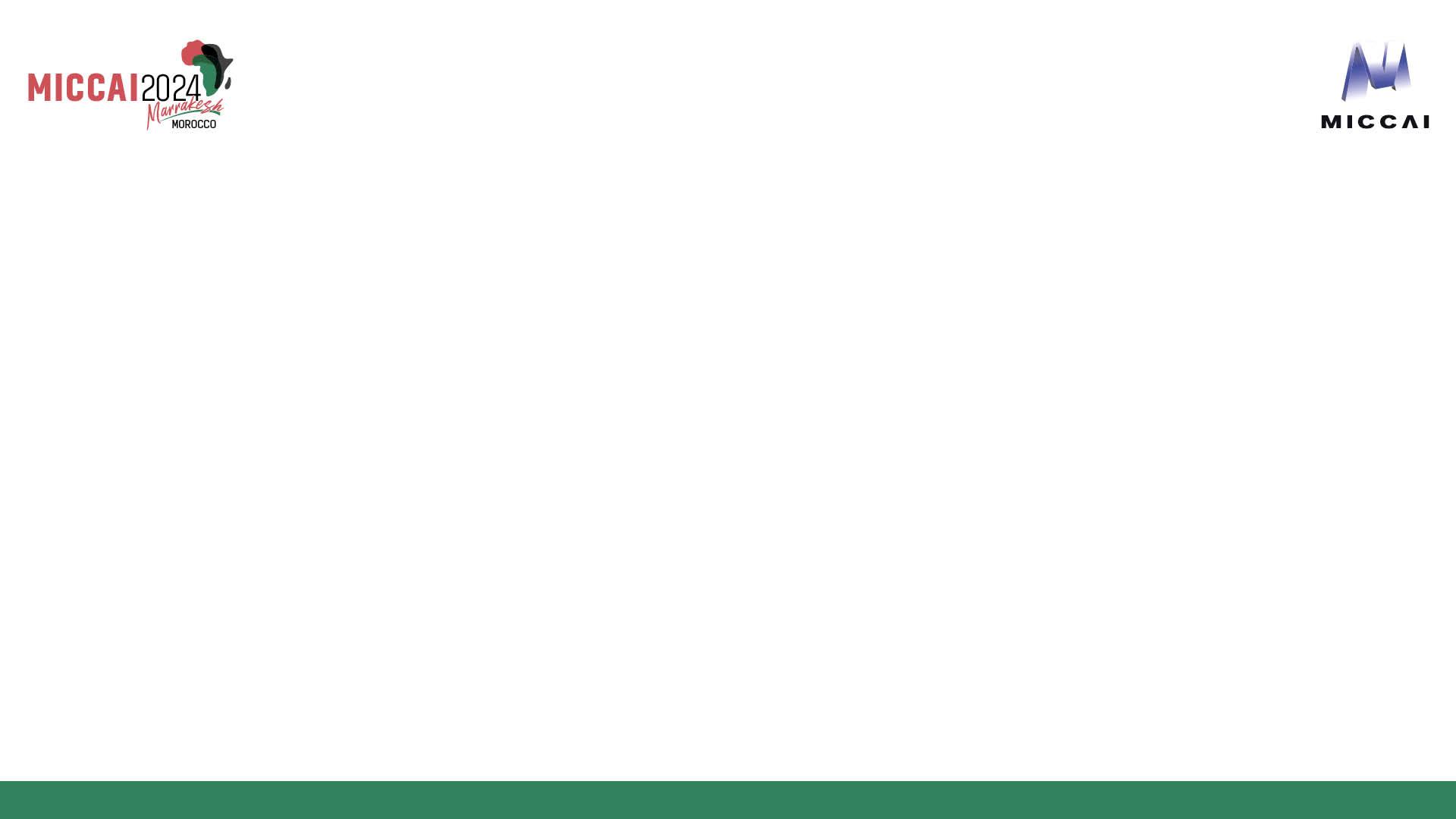 Keypoints
Use of real and synthetic data during training
Use of random bias field and motion augmentations during training
Use of Sharpness-Aware Minimization optimizer
Finetuning with simulated low-resolution data
MICCAI October 6-10, 2024 - Marrakesh/MOROCCO
1
FeTA 2024 Challenge
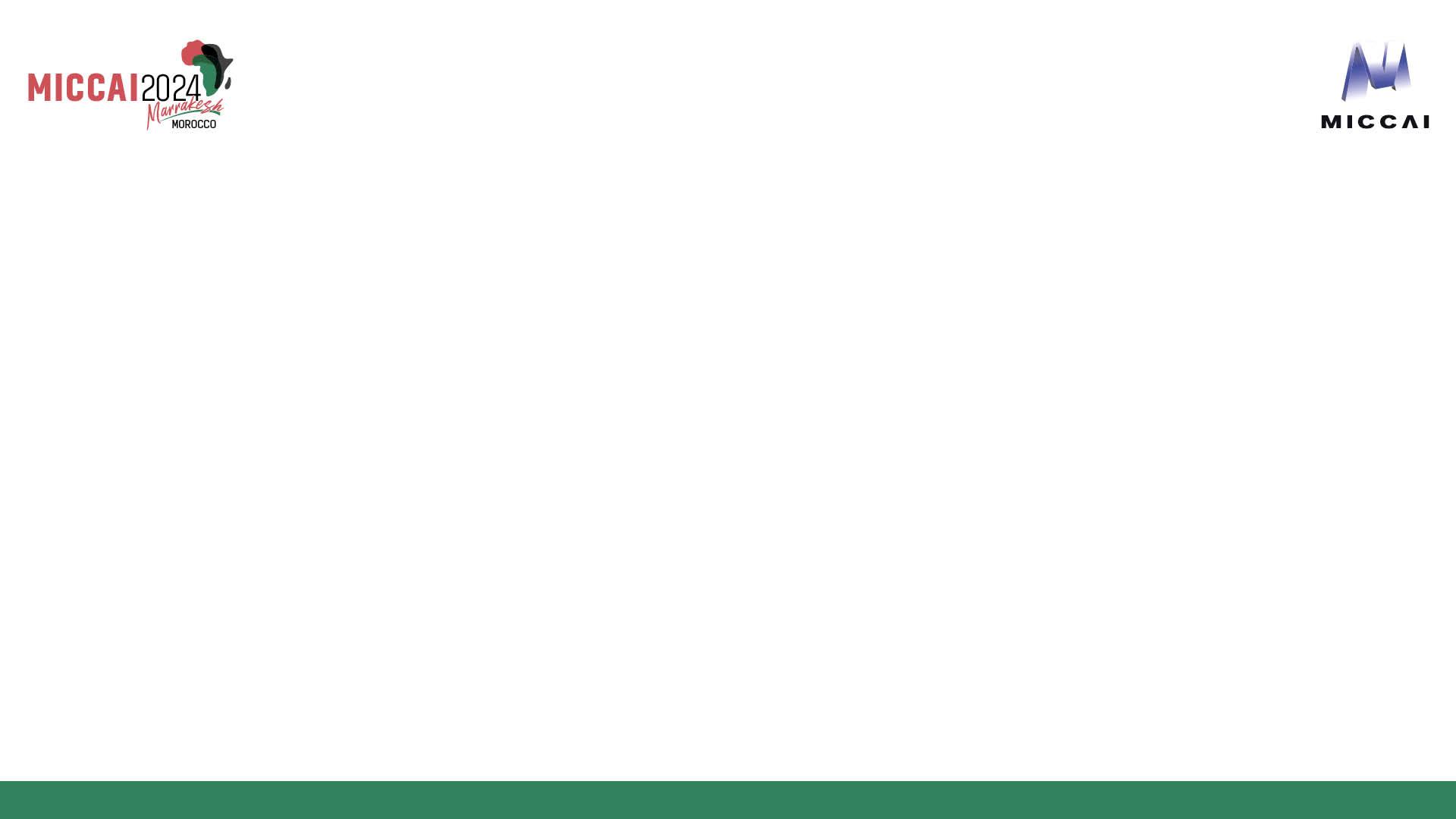 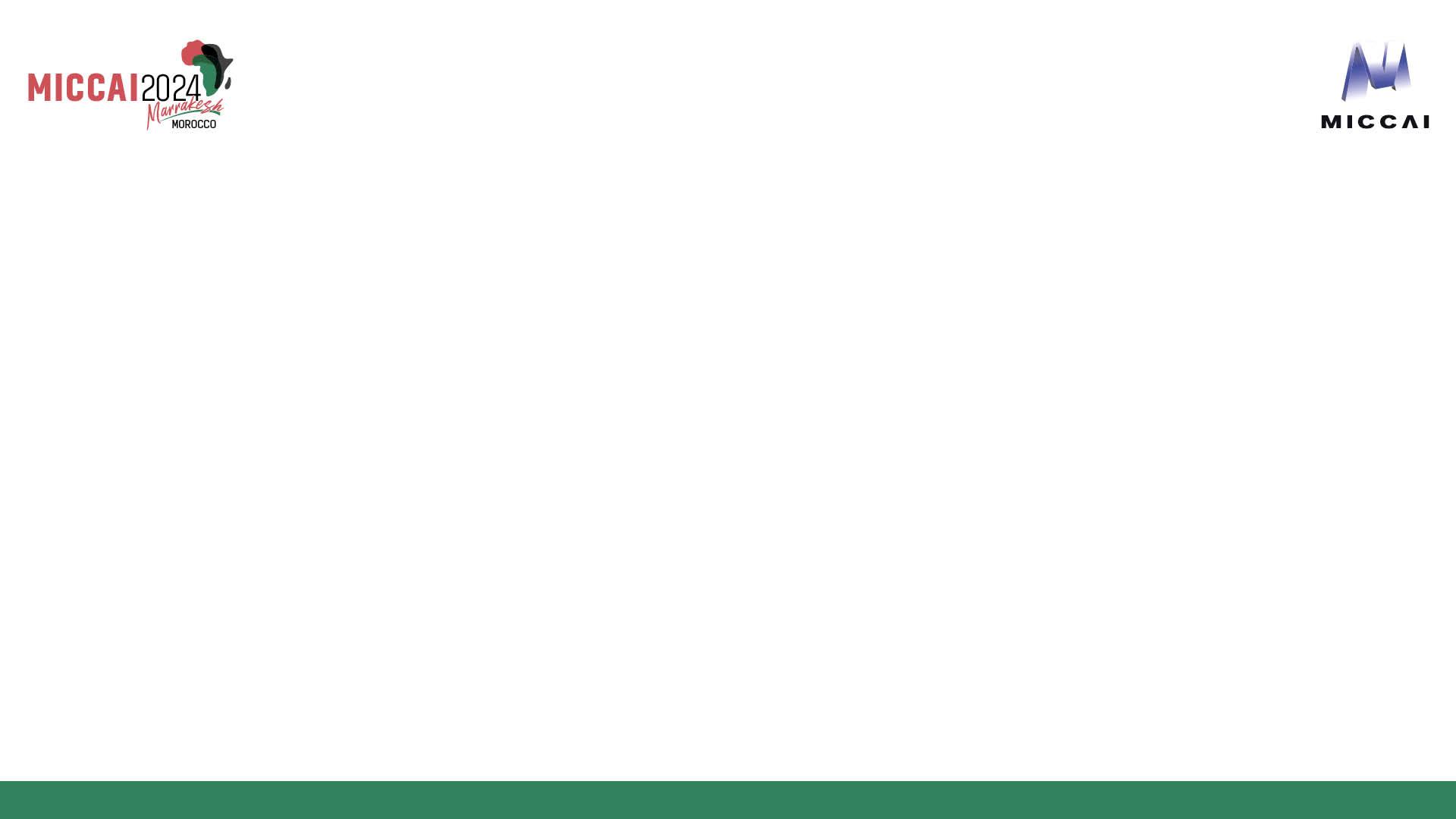 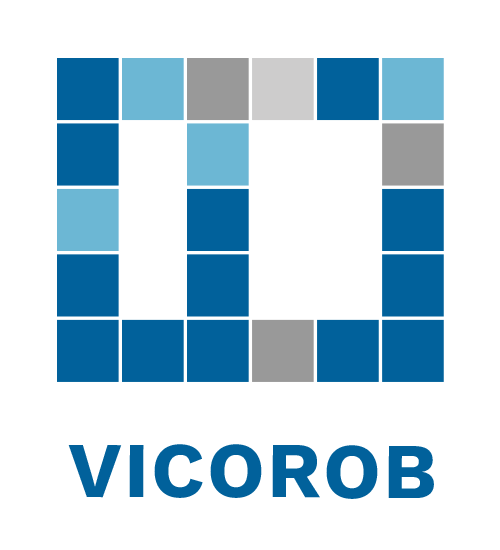 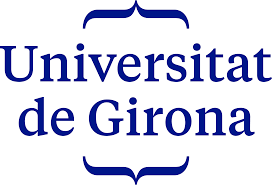 NIC-VICOROB Team:  General pipeline
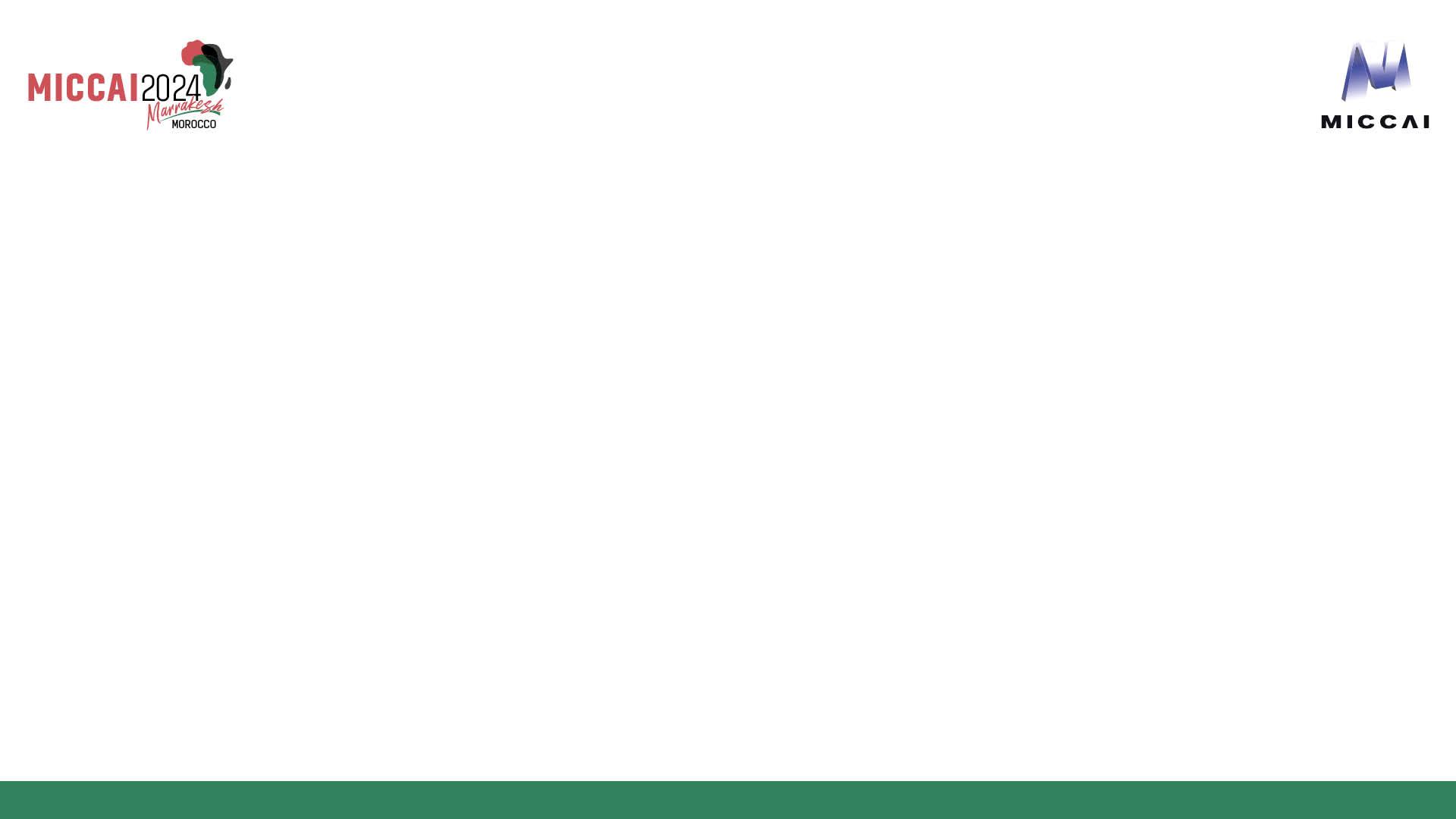 Training data
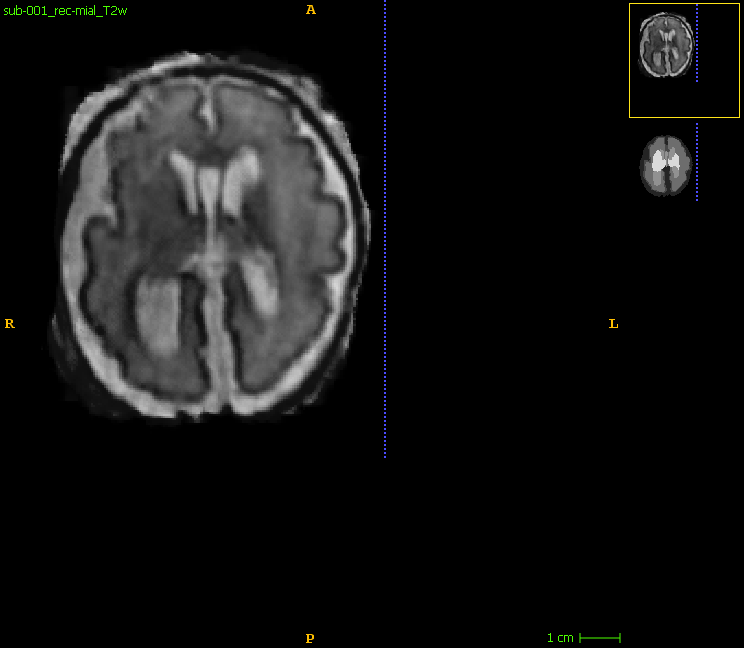 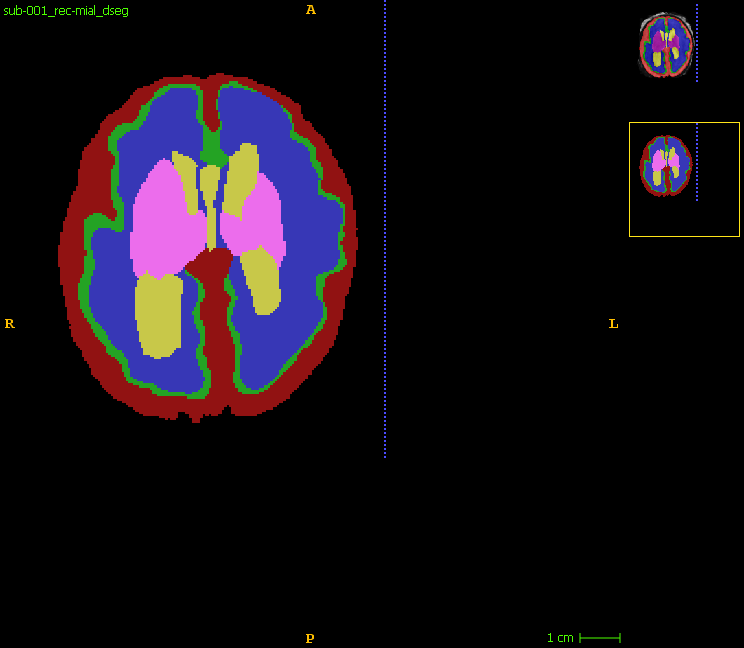 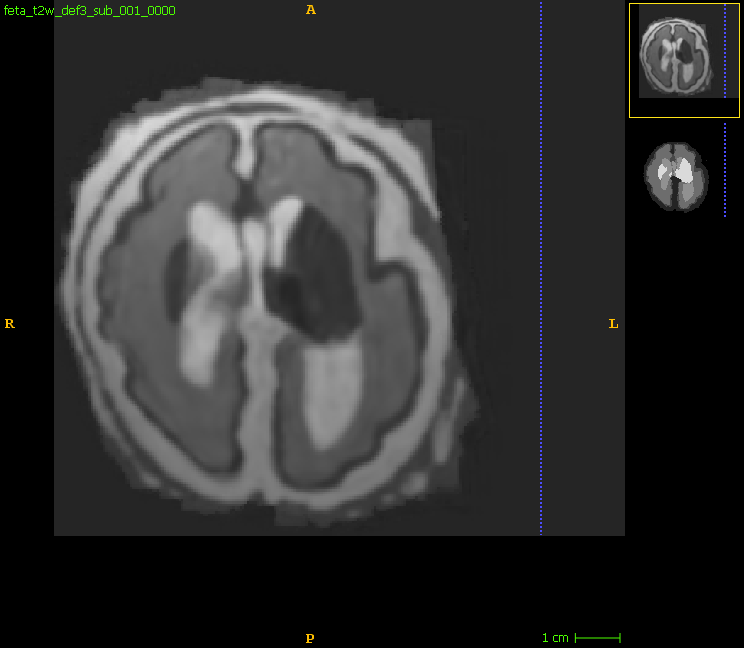 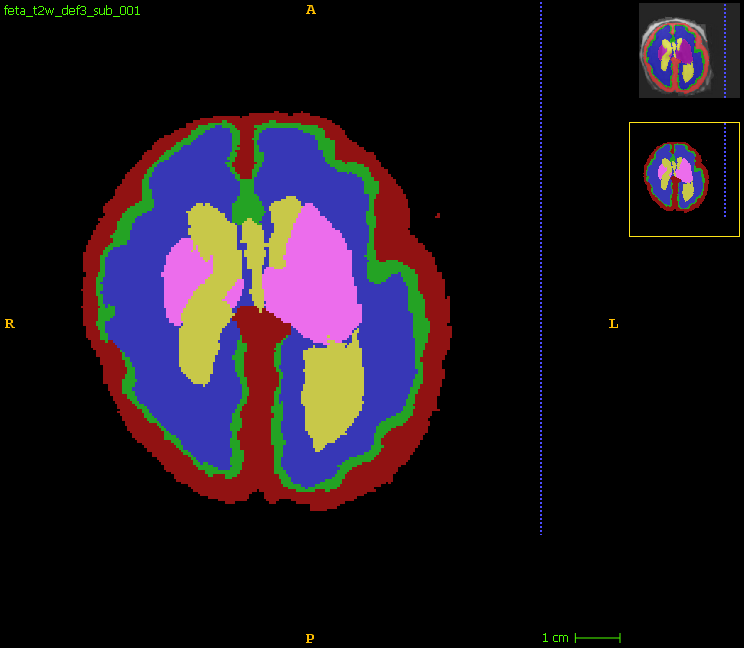 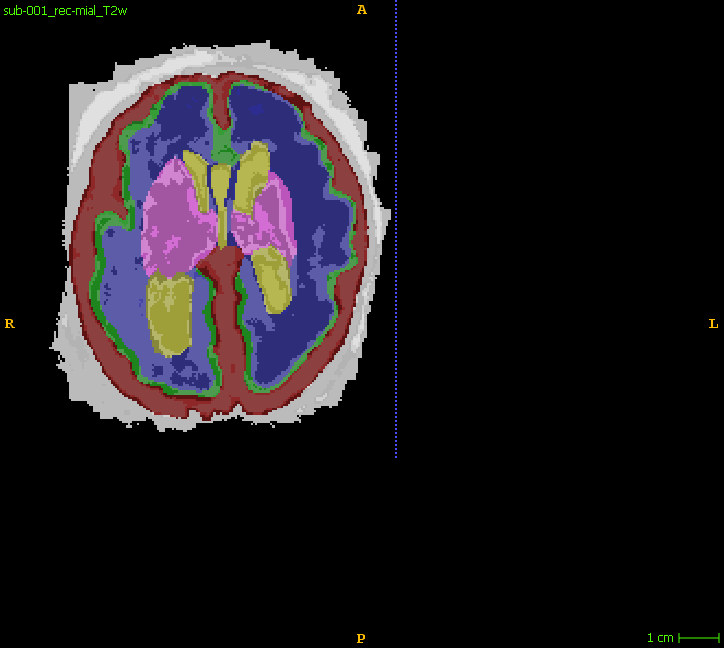 Original T2w data
Synthetic T2w data
Segmentation mask with subregions
Deformed synthetic T2w images with corresponding tissue masks [1]
MICCAI October 6-10, 2024 - Marrakesh/MOROCCO
2
FeTA 2024 Challenge
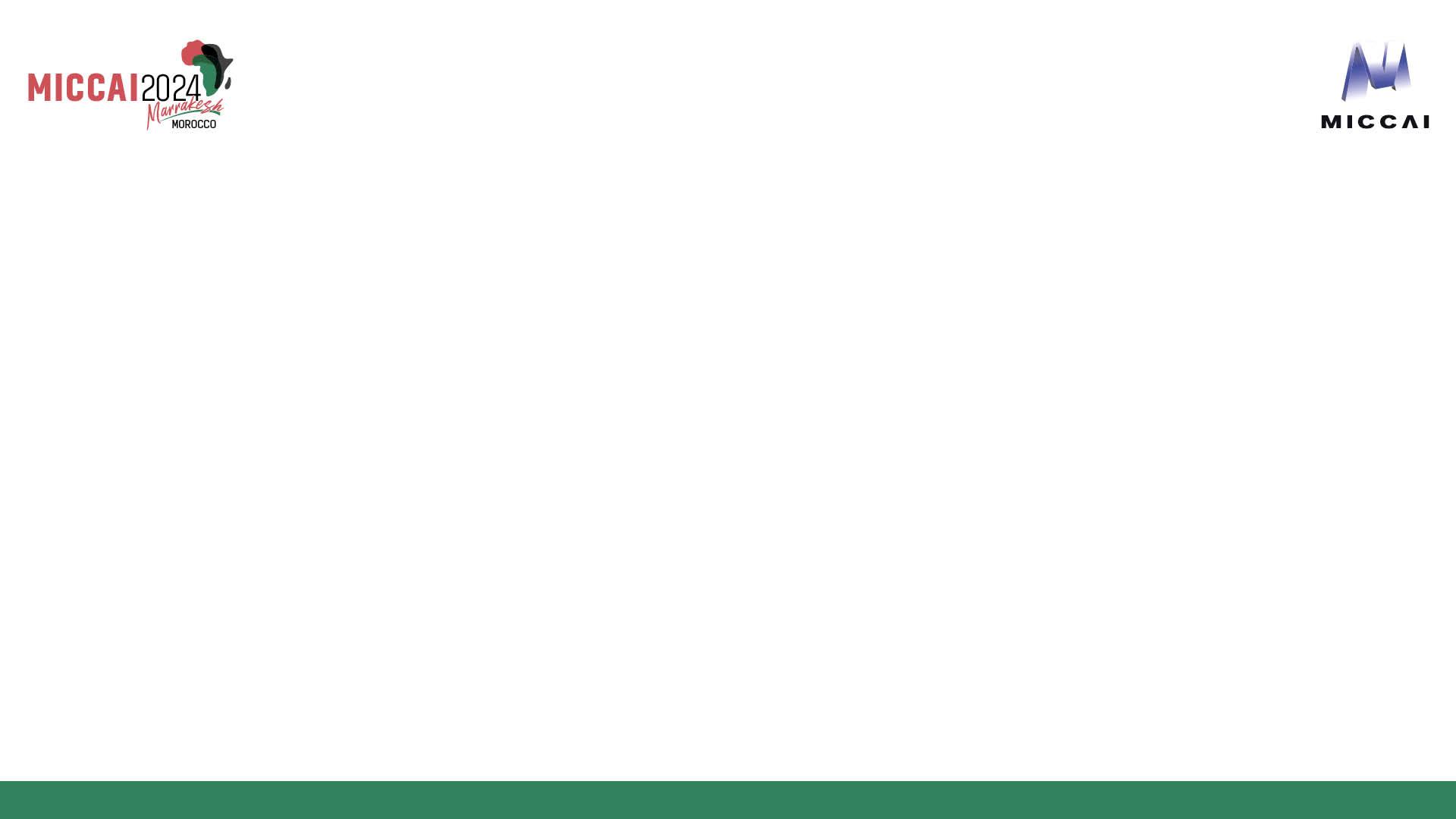 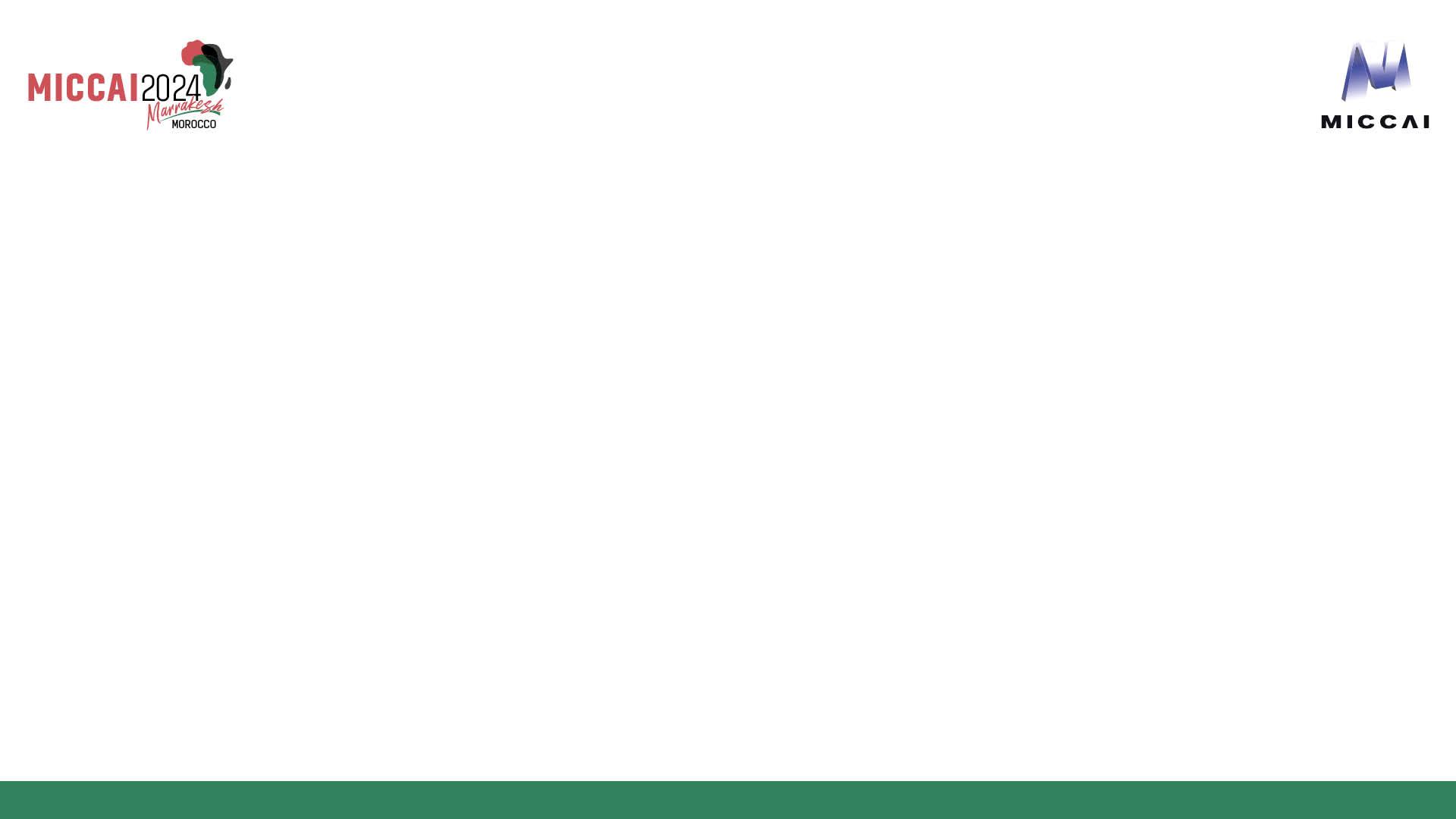 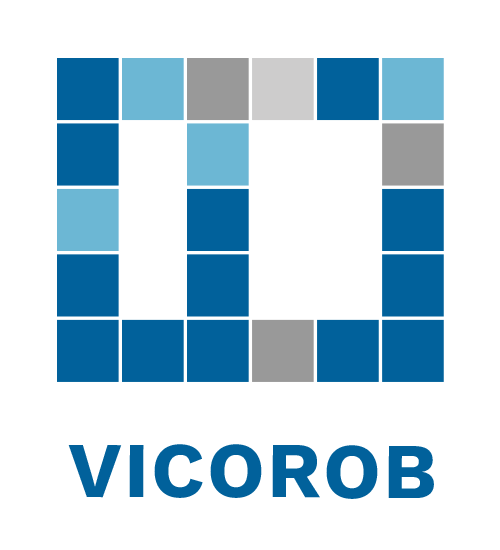 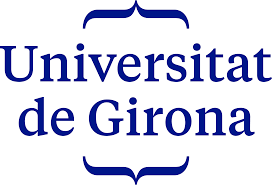 NIC-VICOROB Team:  General pipeline
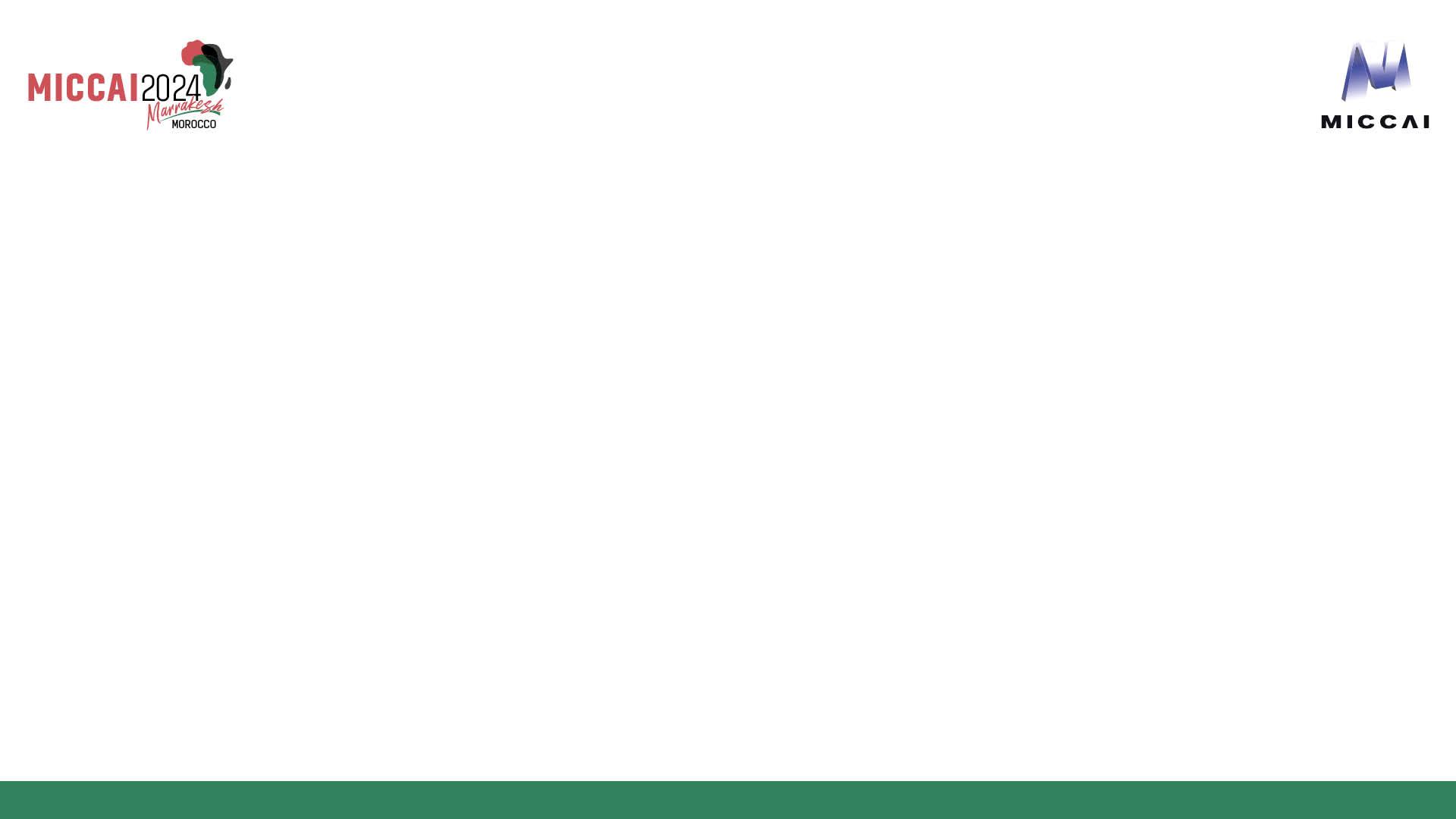 Training data
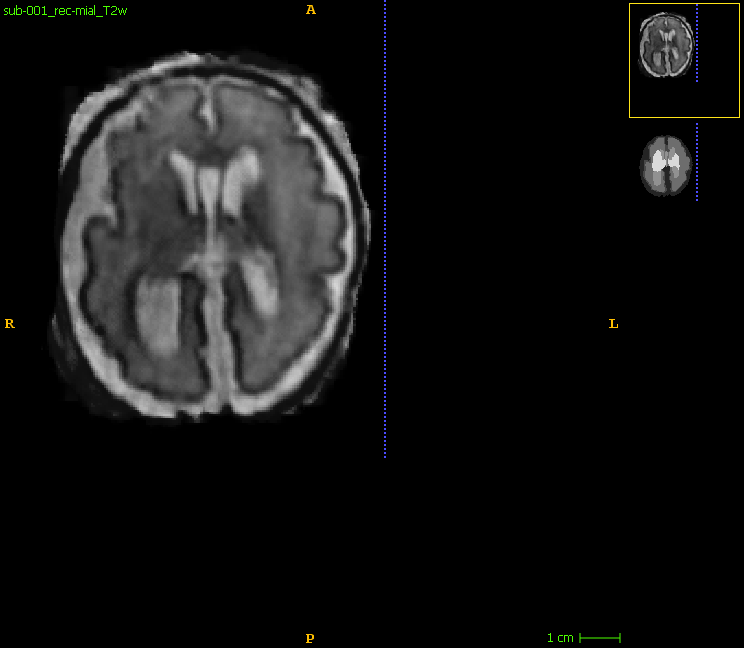 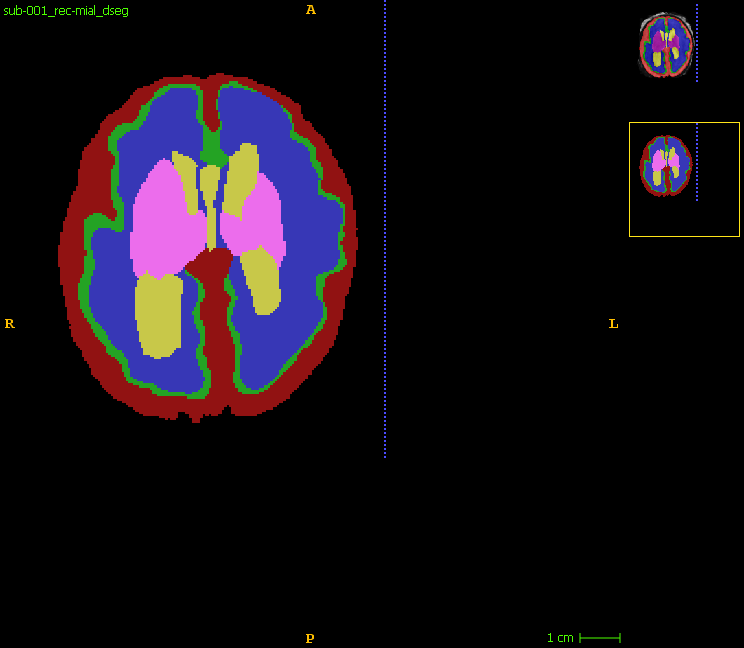 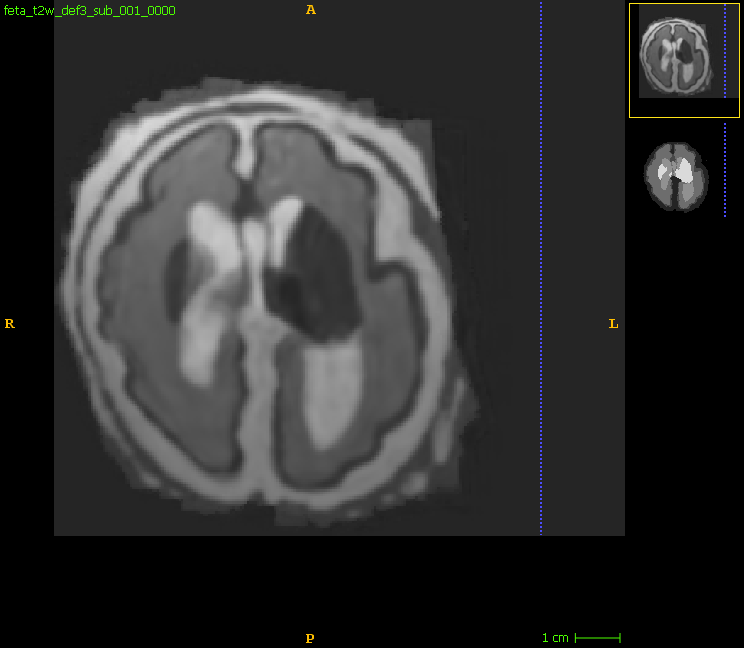 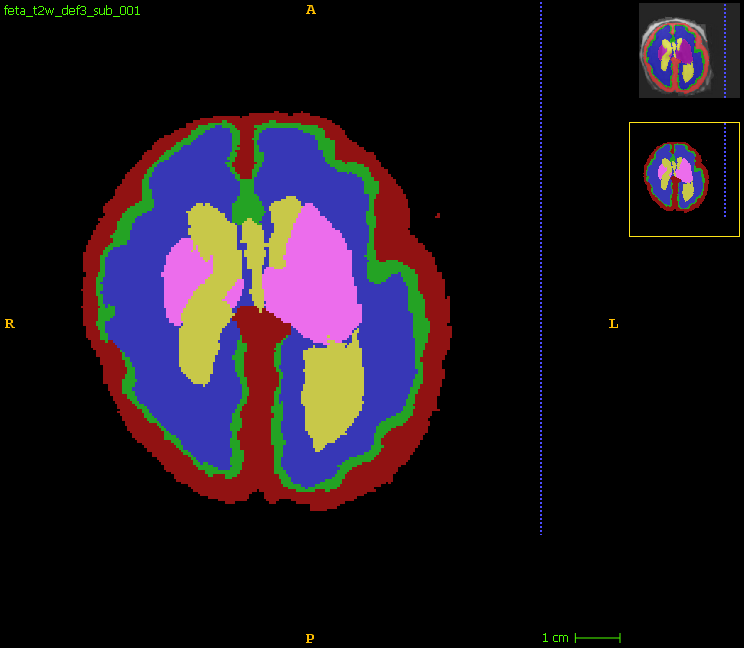 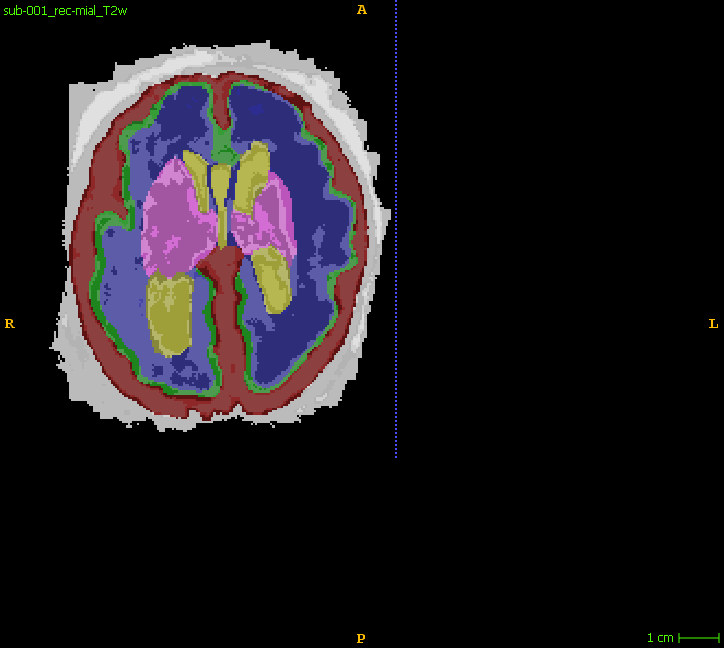 Original T2w data
Synthetic T2w data
Segmentation mask with subregions
Deformed synthetic T2w images with corresponding tissue masks [1]
MICCAI October 6-10, 2024 - Marrakesh/MOROCCO
2
FeTA 2024 Challenge
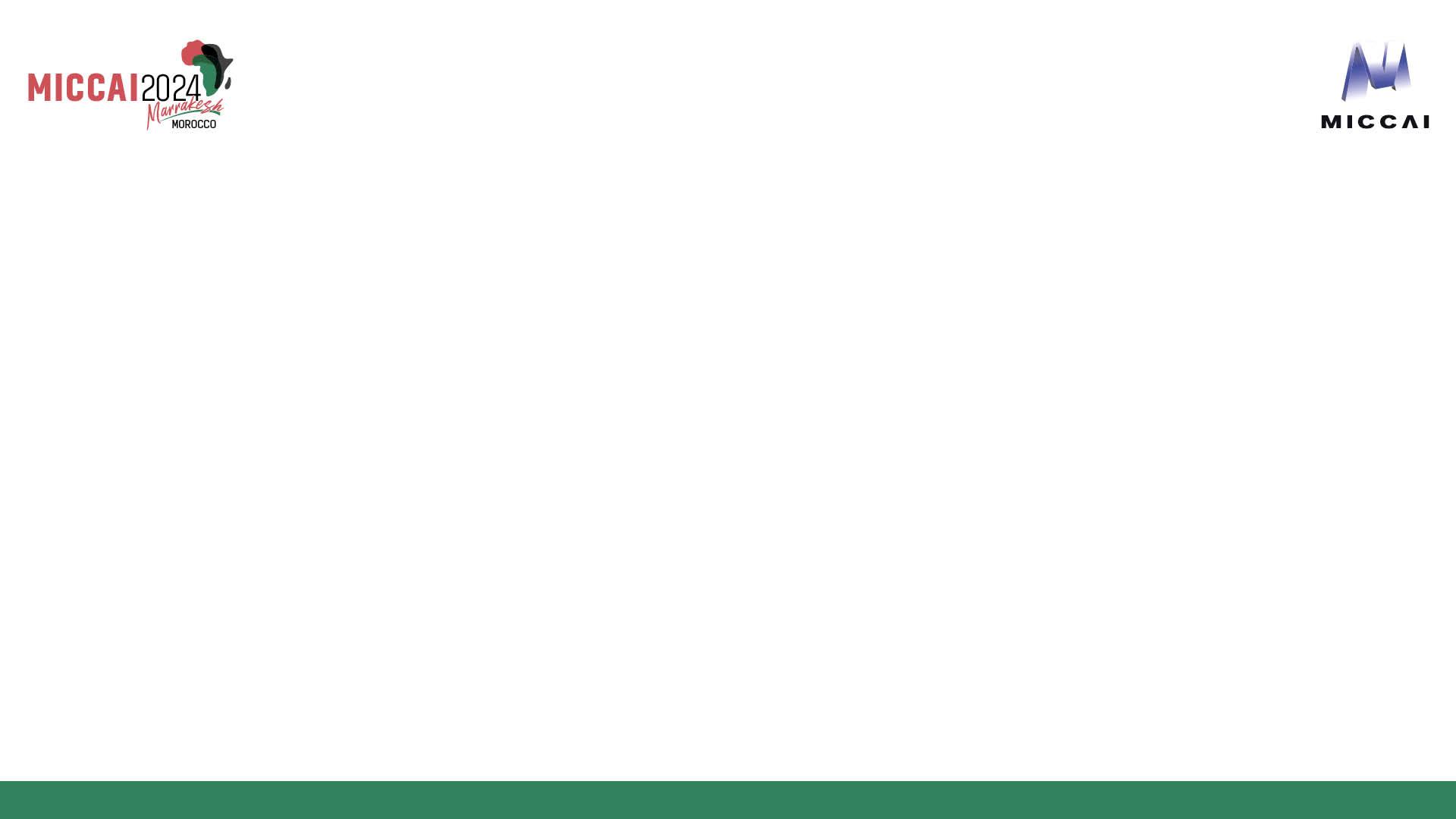 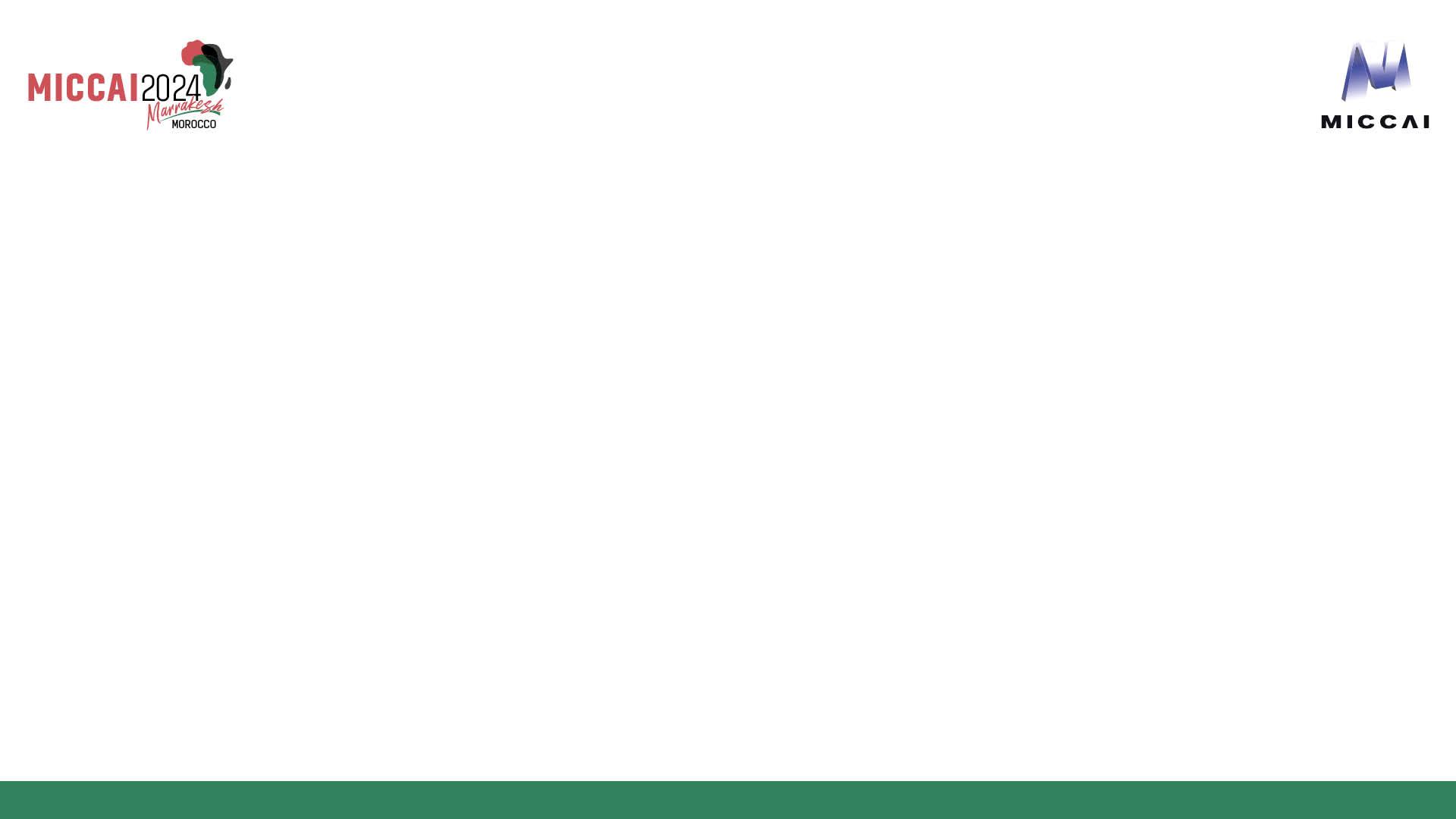 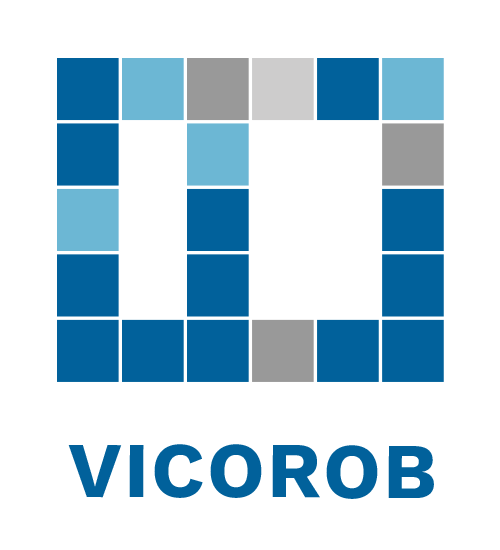 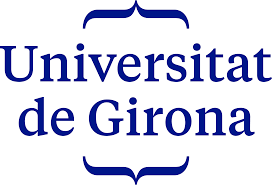 NIC-VICOROB Team:  General pipeline
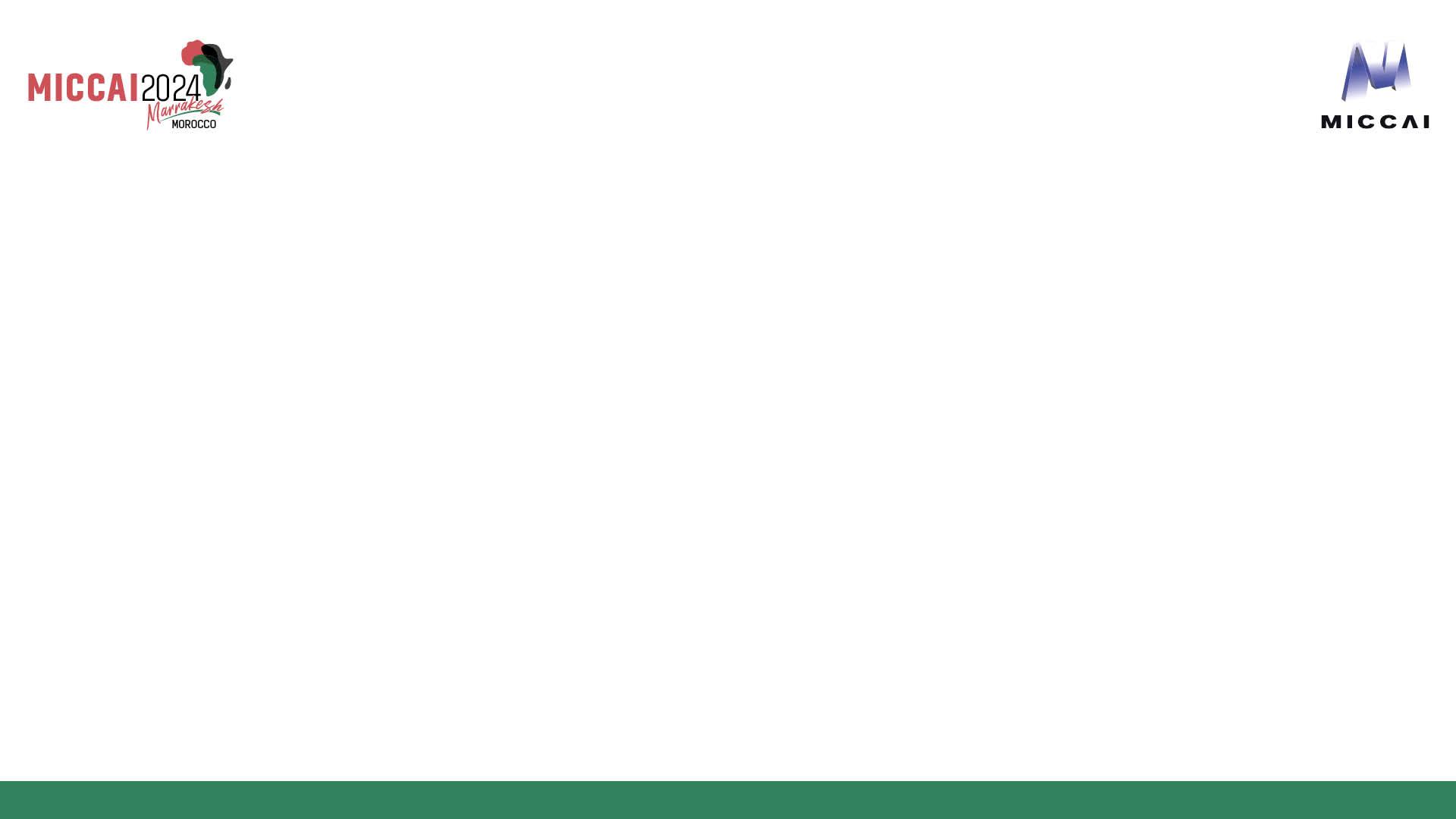 Training data
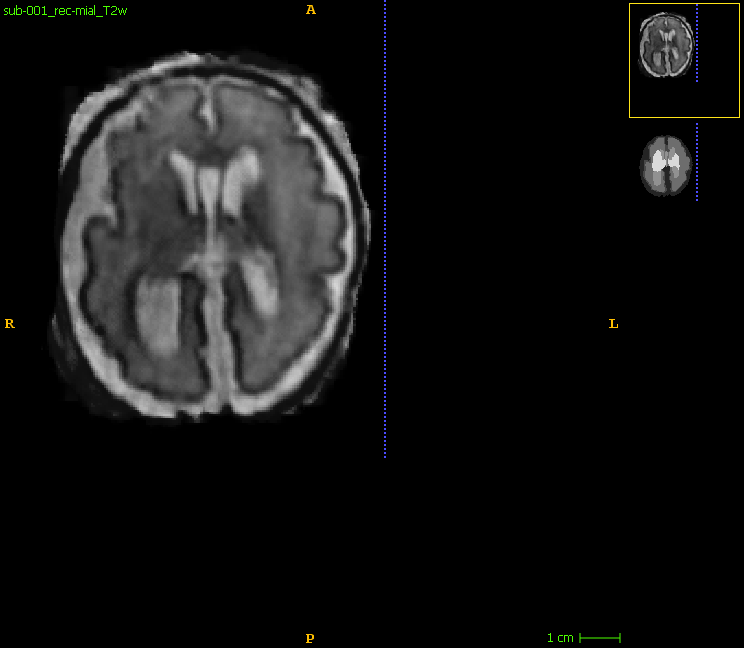 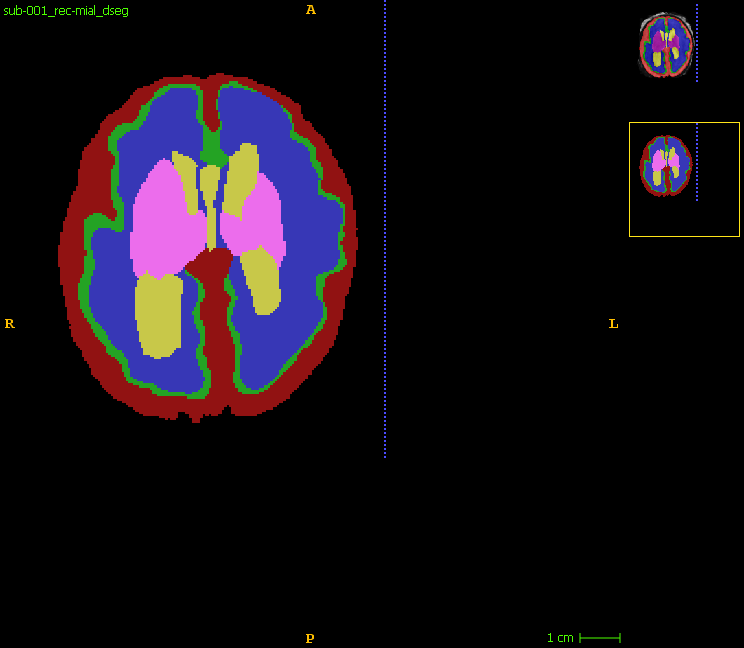 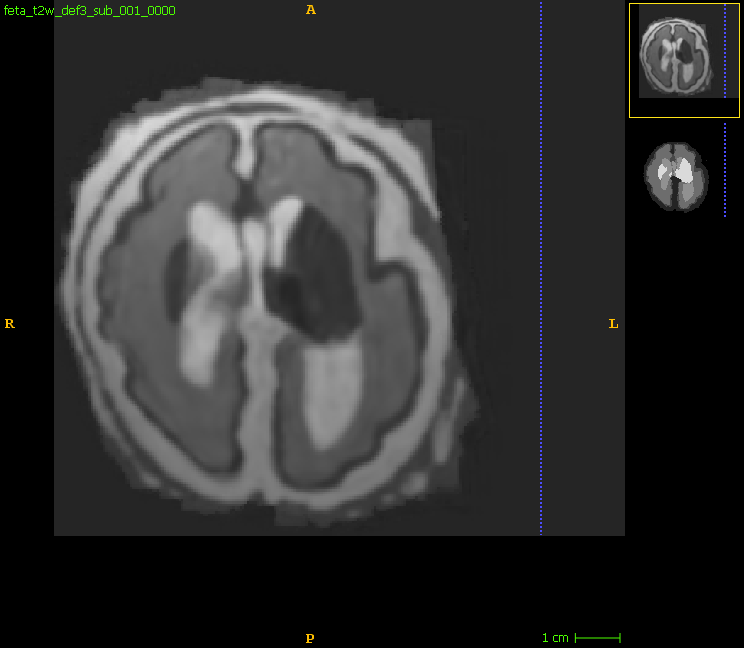 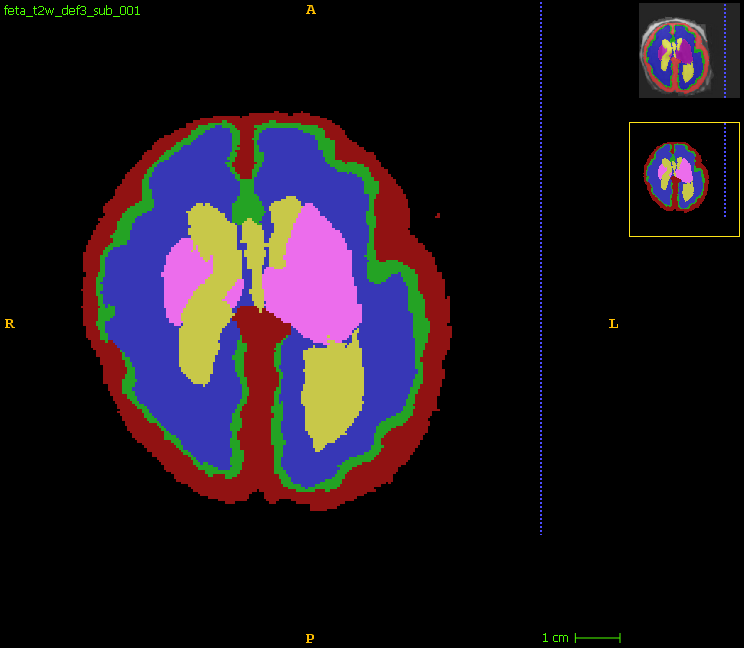 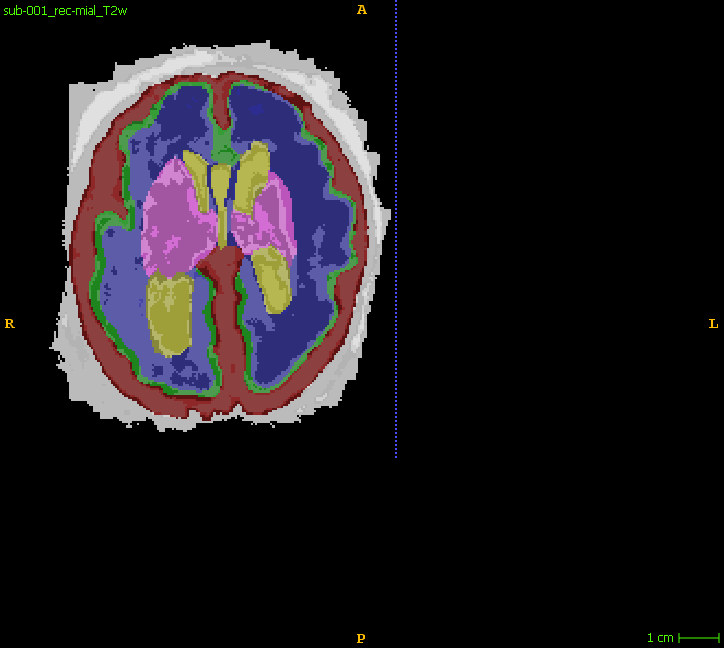 Original T2w data
Synthetic T2w data
Segmentation mask with subregions
Deformed synthetic T2w images with corresponding tissue masks [1]
MICCAI October 6-10, 2024 - Marrakesh/MOROCCO
2
FeTA 2024 Challenge
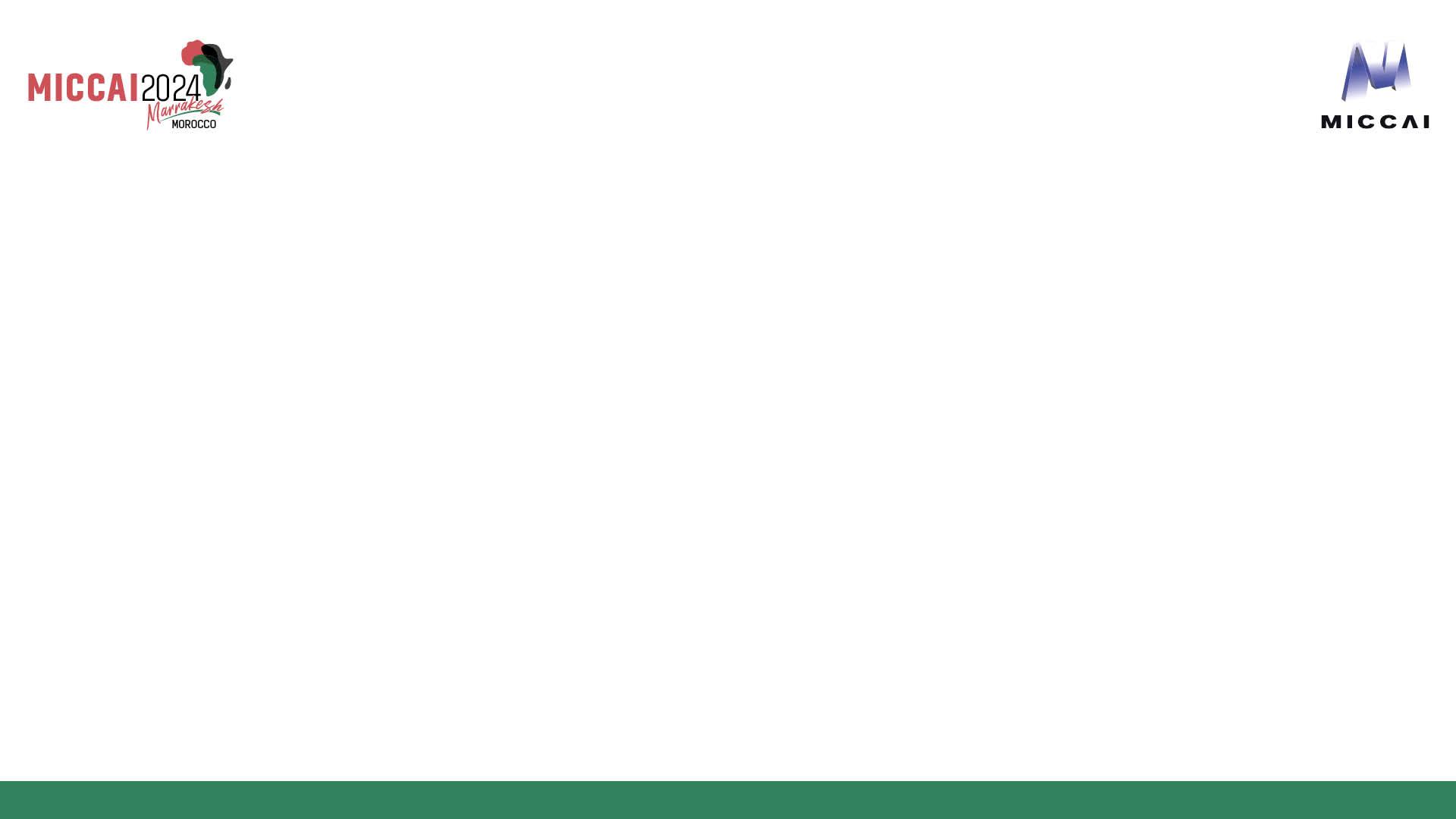 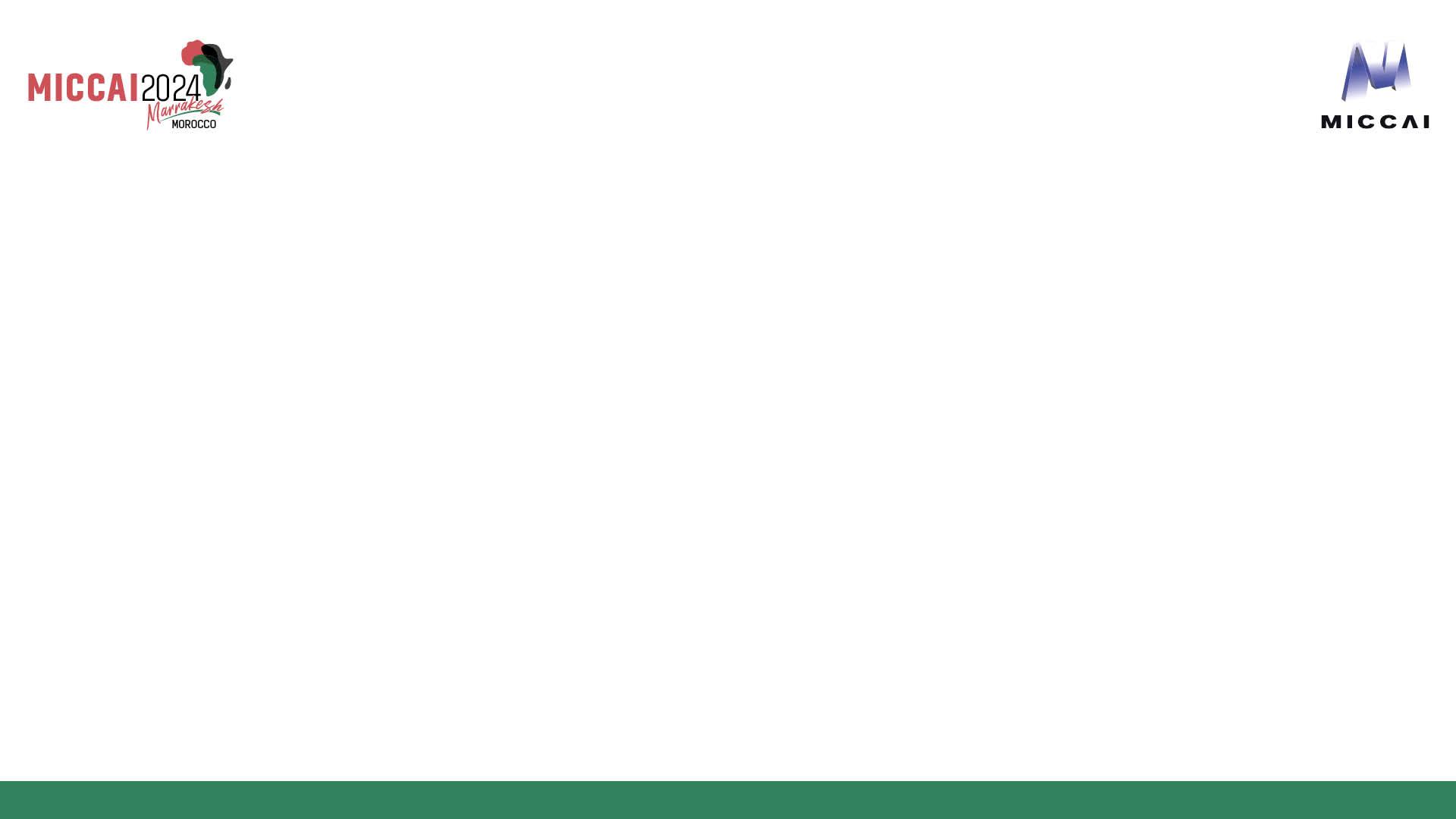 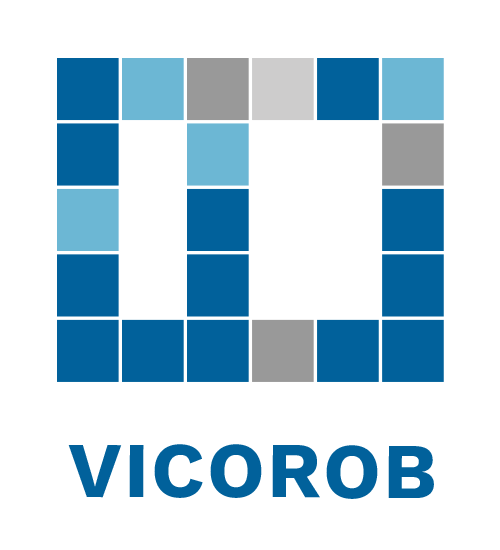 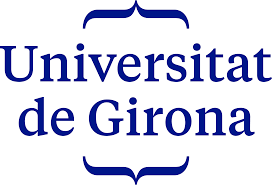 NIC-VICOROB Team:  General pipeline
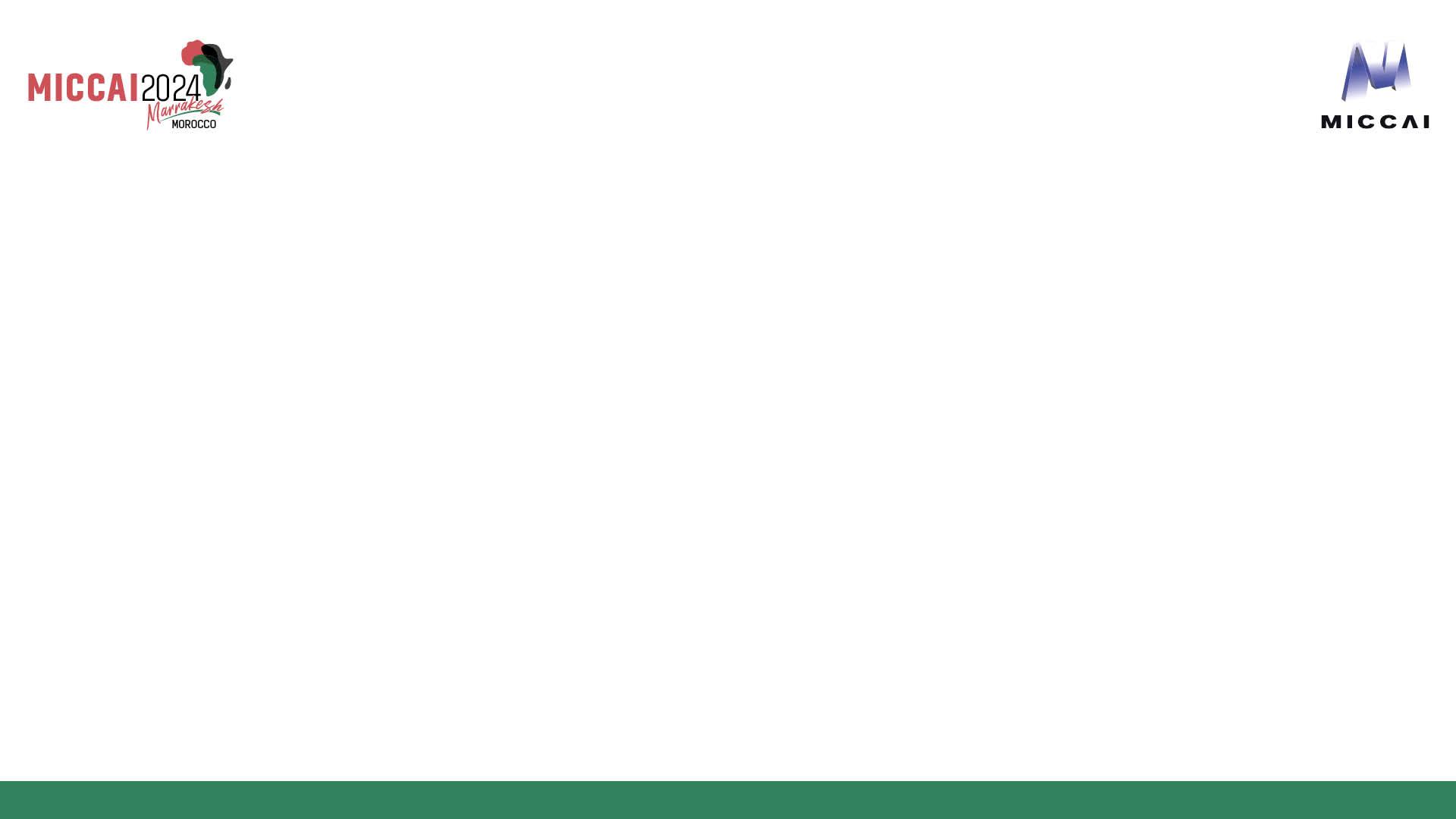 Training data
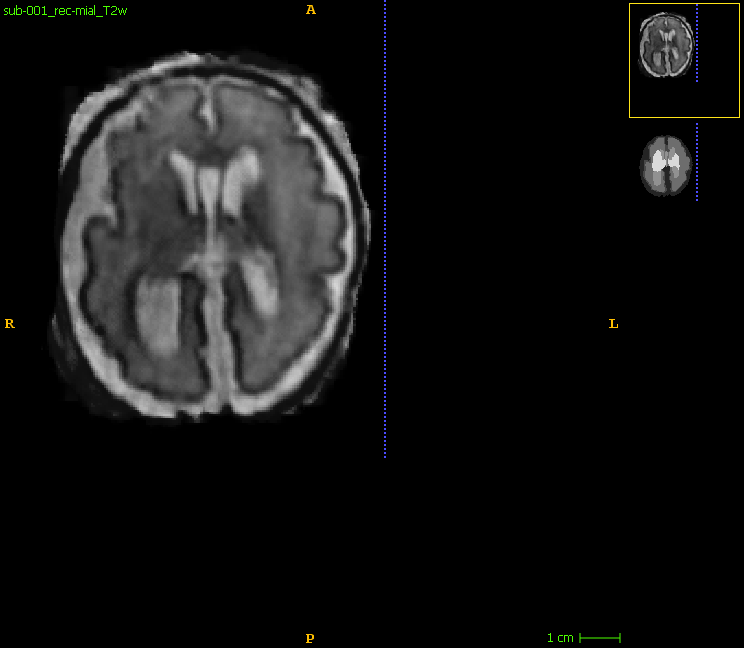 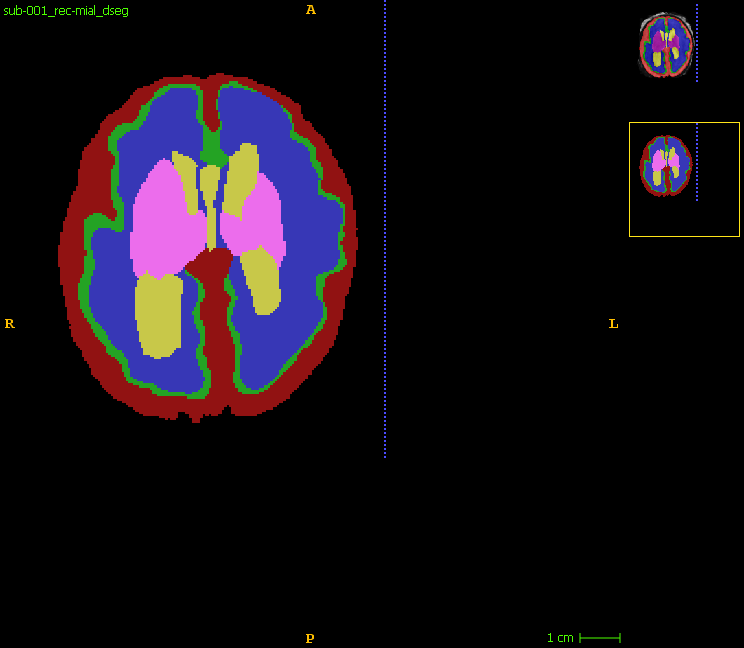 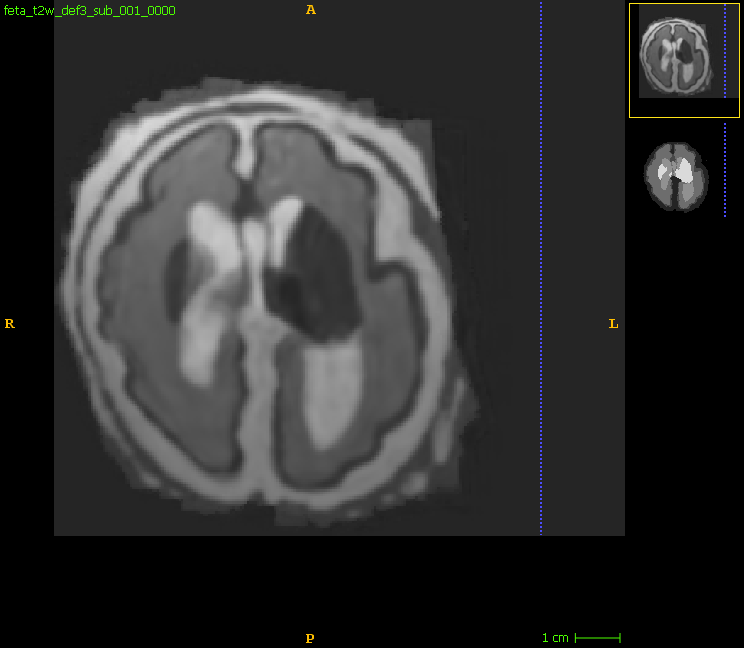 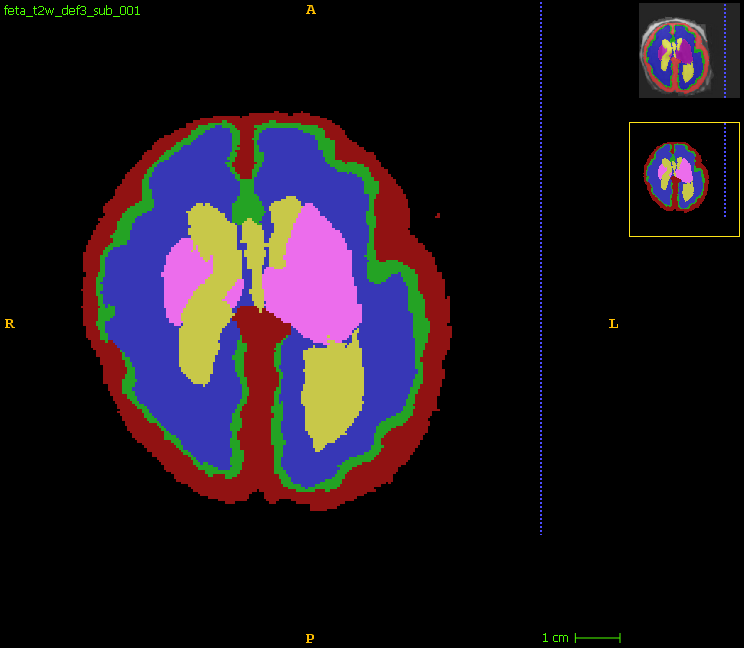 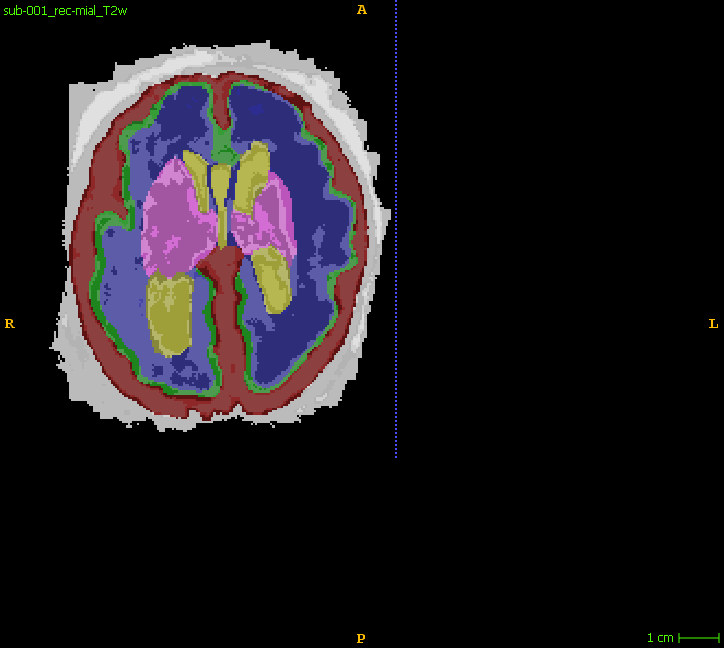 Original T2w data
Synthetic T2w data
Segmentation mask with subregions
Deformed synthetic T2w images with corresponding tissue masks [1]
[1]  Billot, Benjamin, et al. "SynthSeg: Segmentation of brain MRI scans of any contrast and resolution without retraining." Medical image analysis 86 (2023)
MICCAI October 6-10, 2024 - Marrakesh/MOROCCO
2
FeTA 2024 Challenge
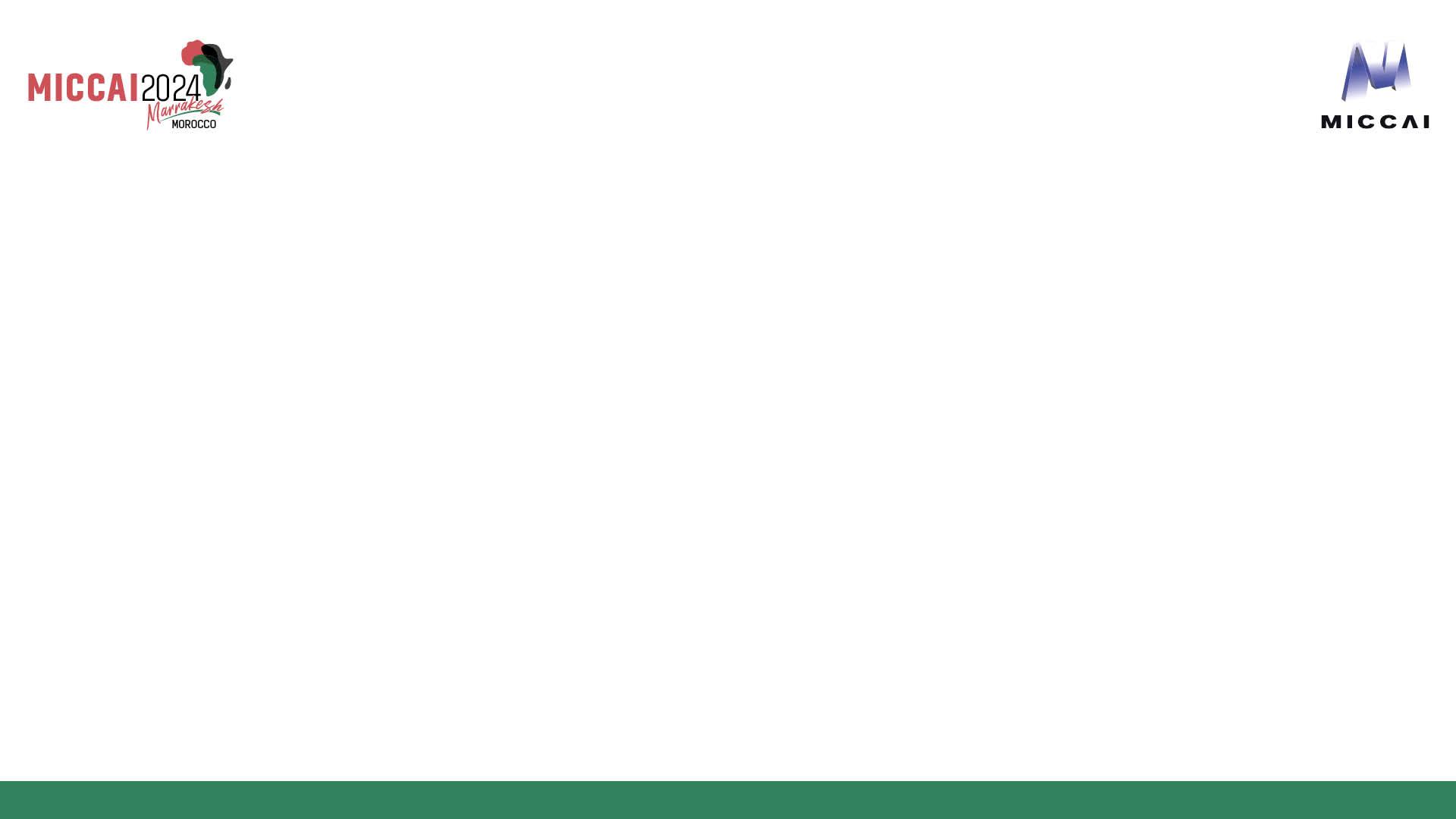 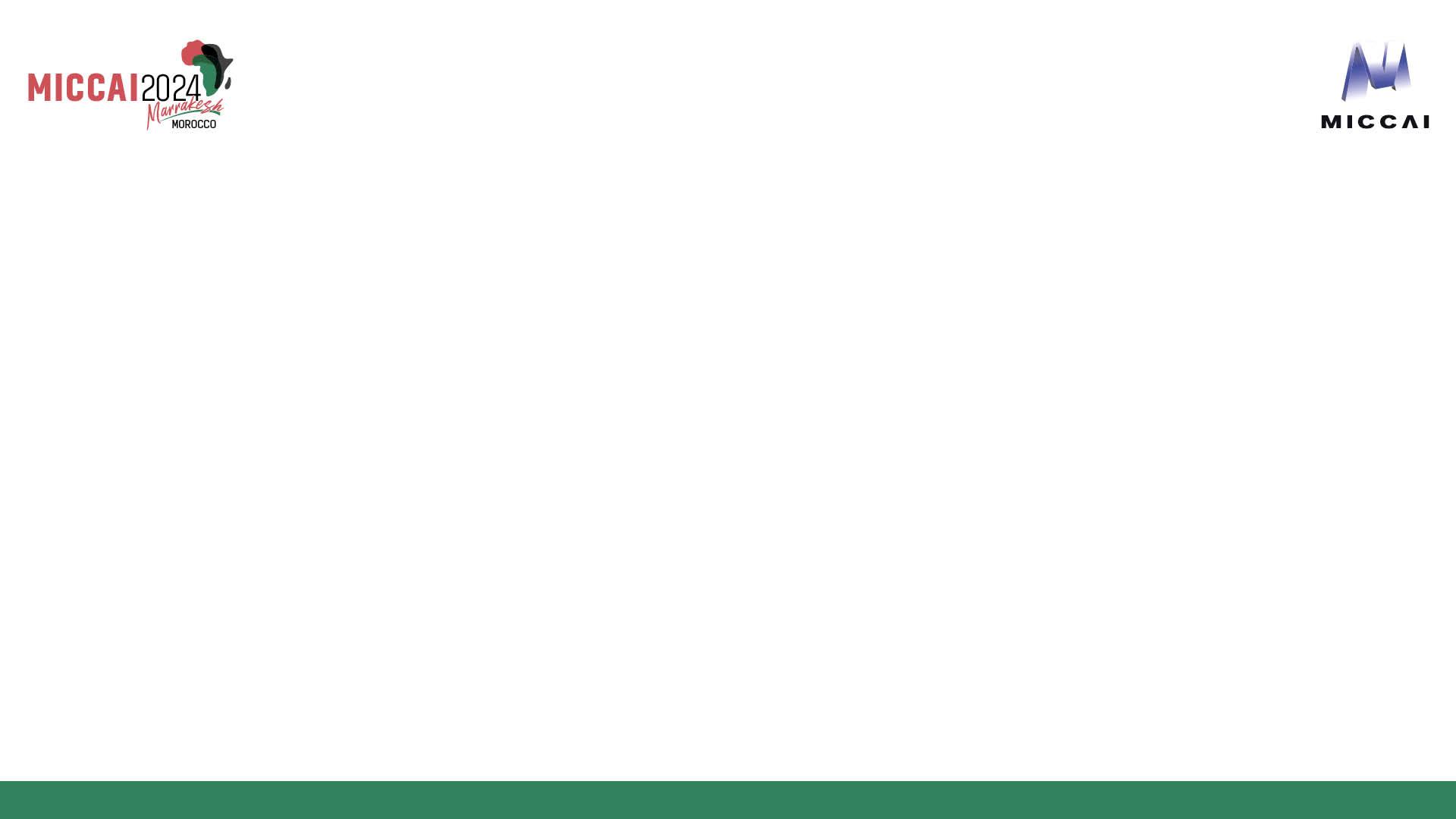 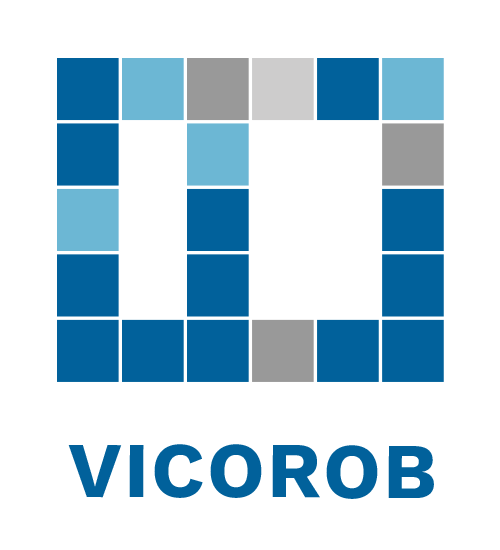 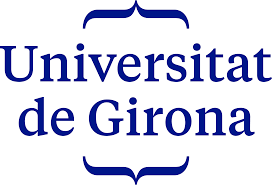 NIC-VICOROB Team:  General pipeline
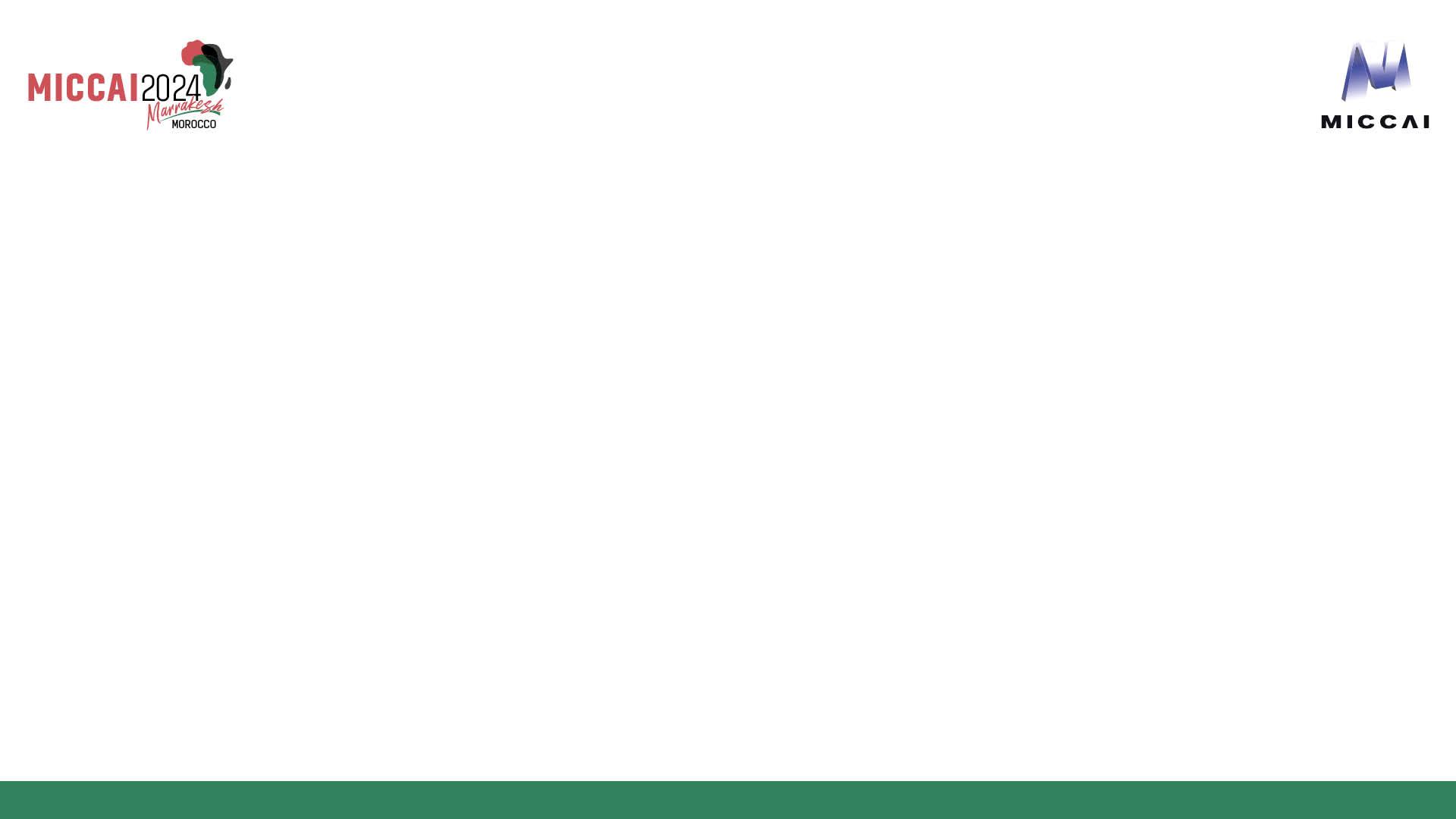 Training data
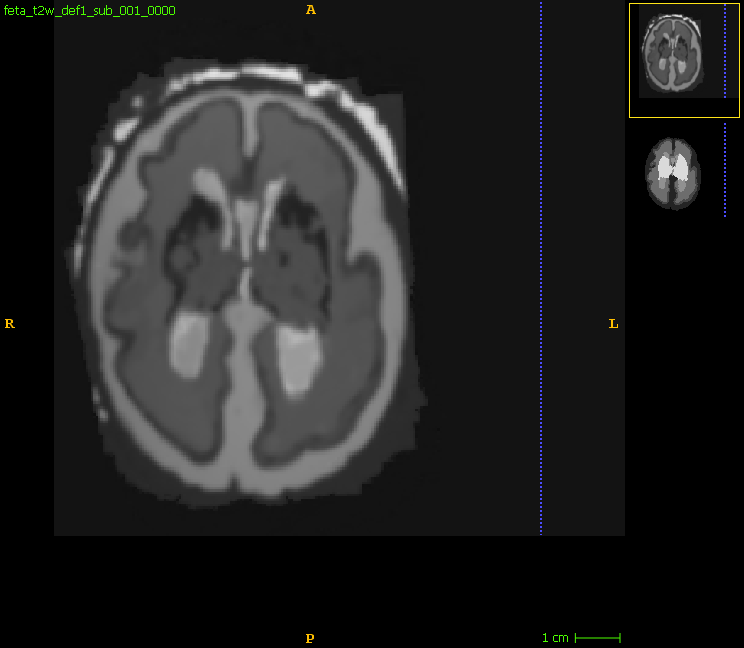 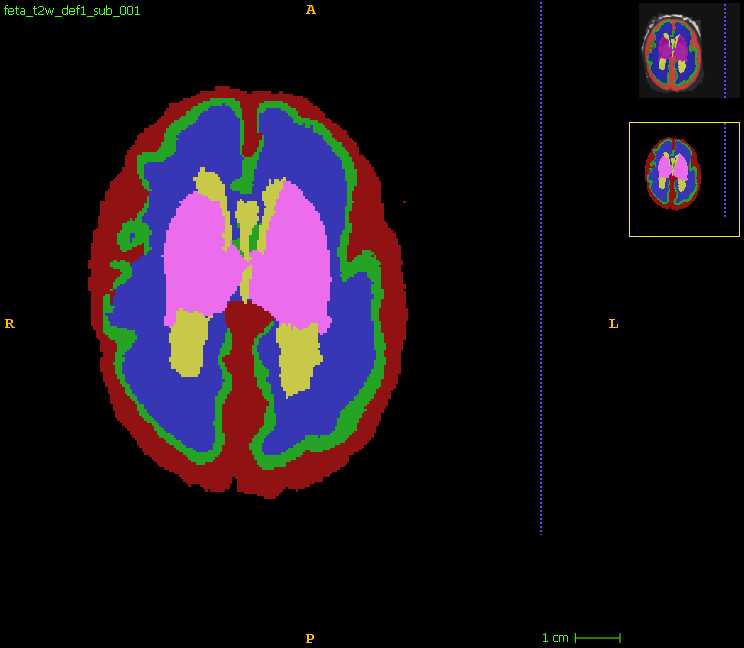 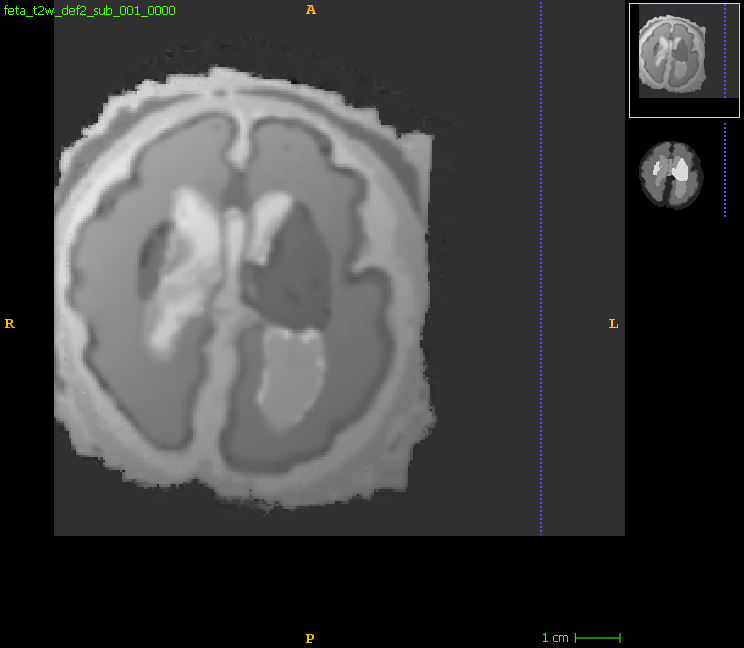 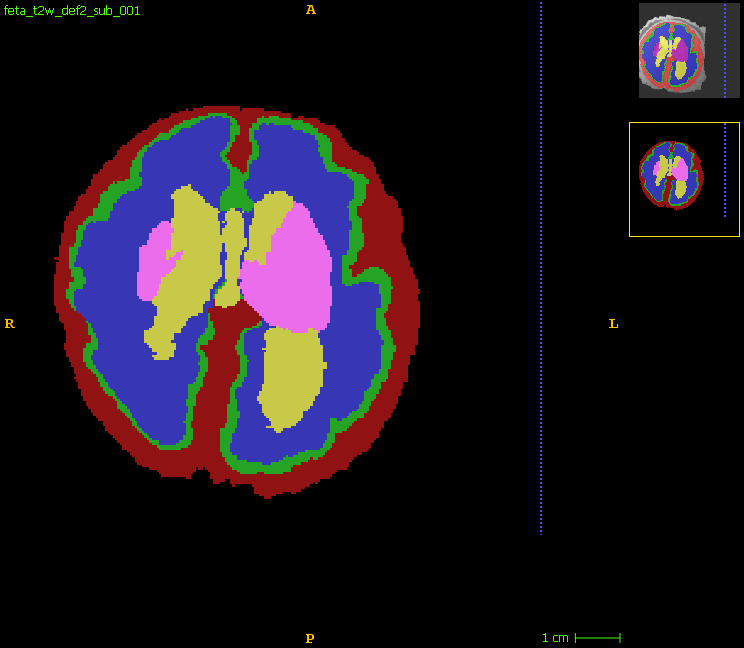 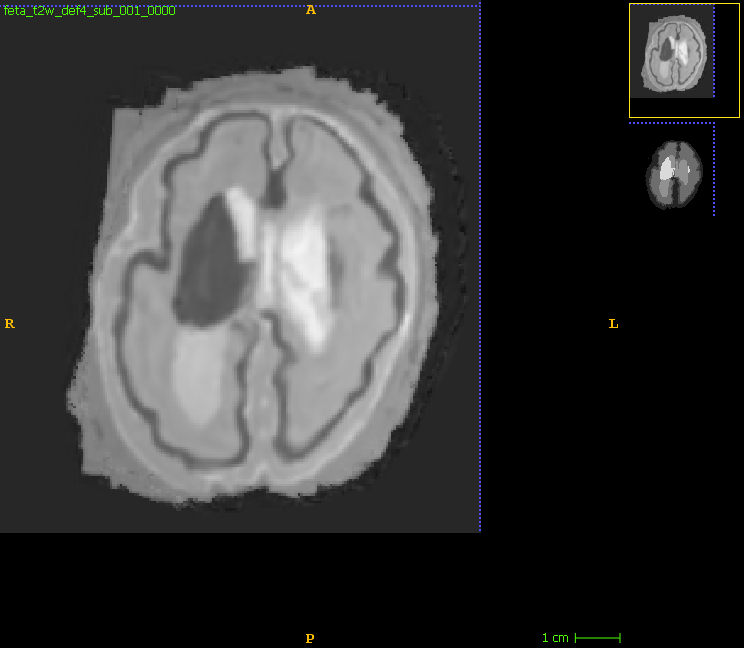 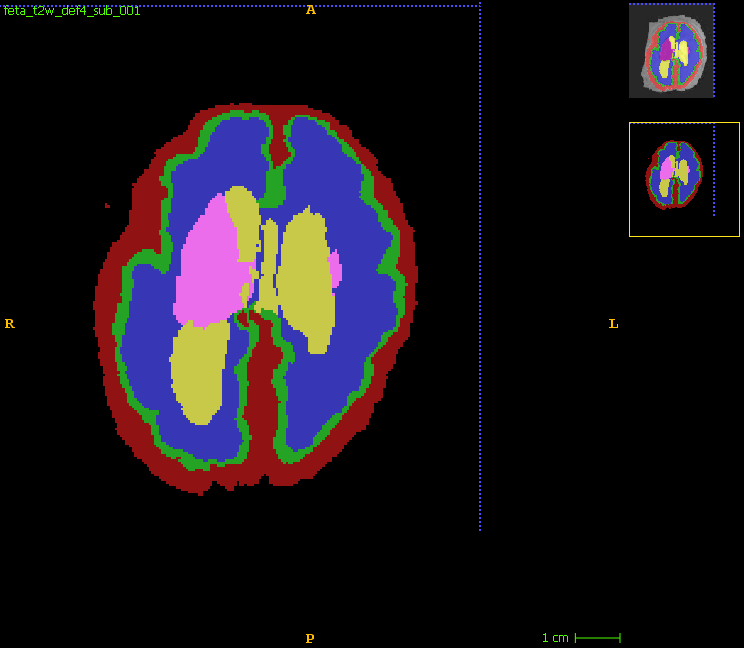 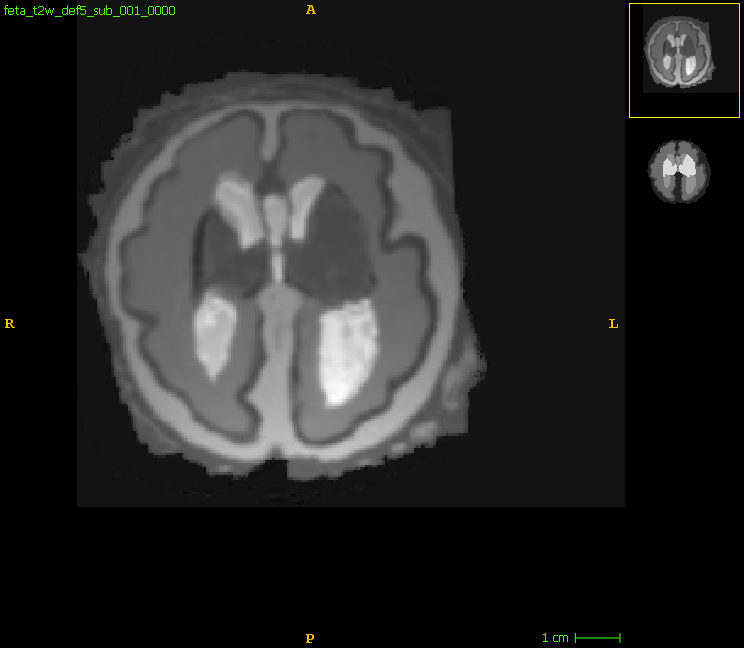 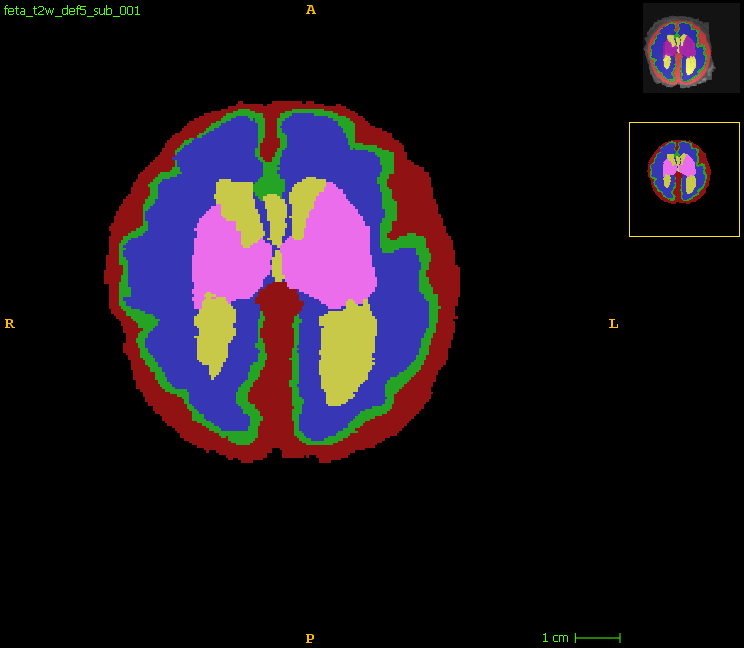 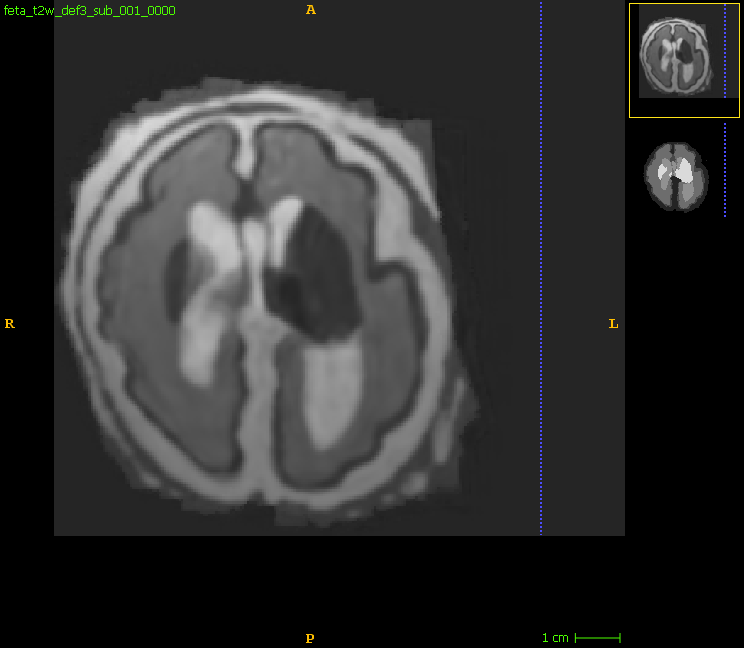 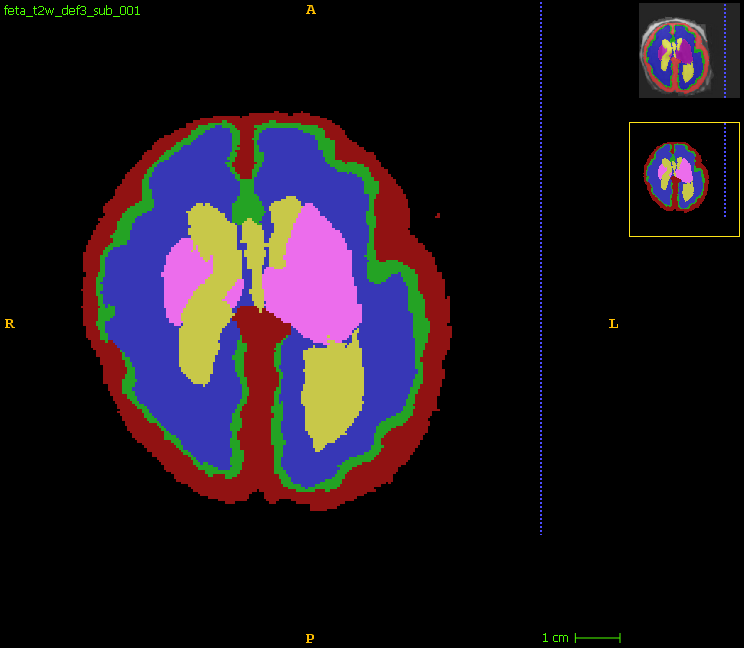 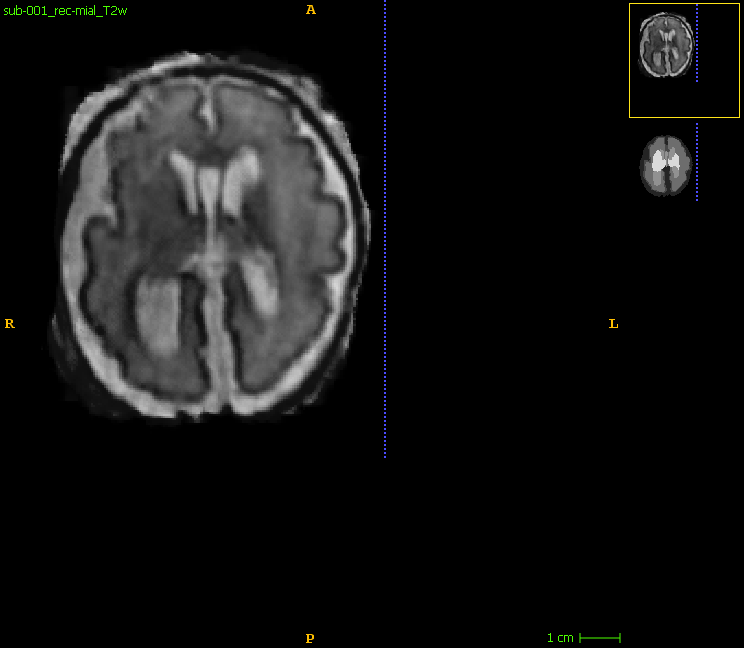 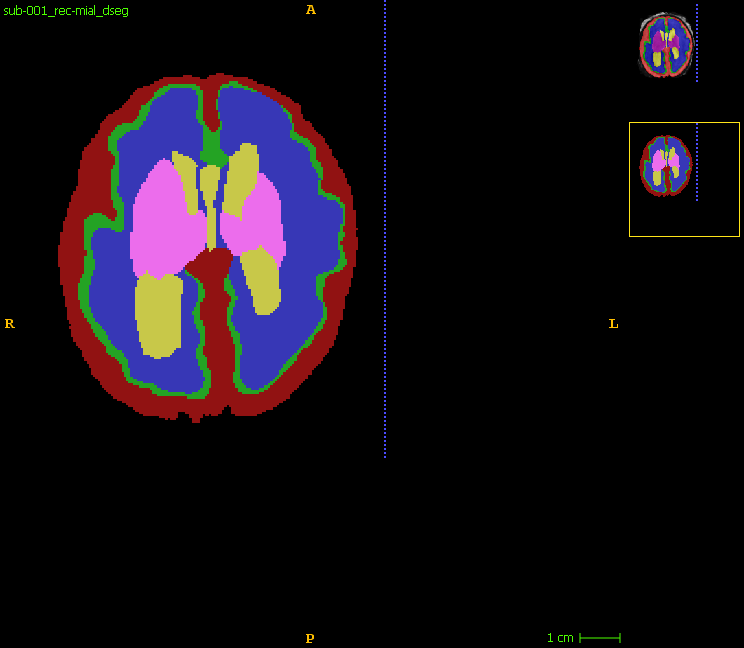 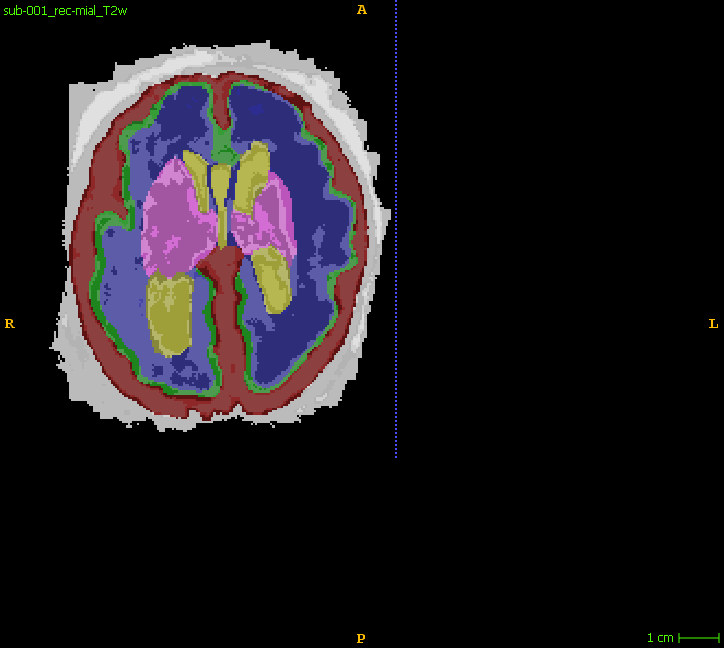 x5
Original T2w data
Synthetic T2w data
Segmentation mask with subregions
Deformed synthetic T2w images with corresponding tissue masks [1]
[1]  Billot, Benjamin, et al. "SynthSeg: Segmentation of brain MRI scans of any contrast and resolution without retraining." Medical image analysis 86 (2023)
MICCAI October 6-10, 2024 - Marrakesh/MOROCCO
2
FeTA 2024 Challenge
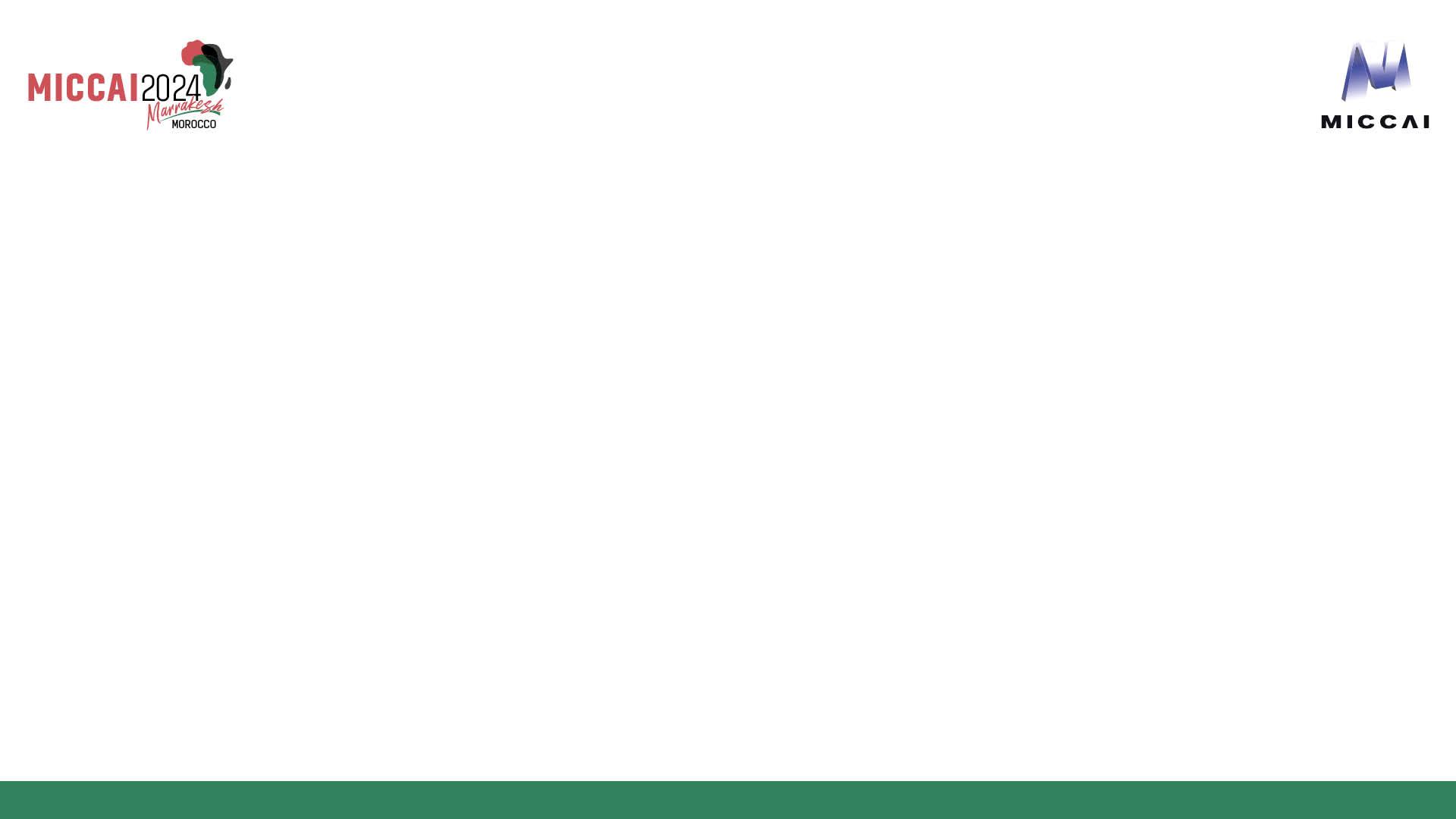 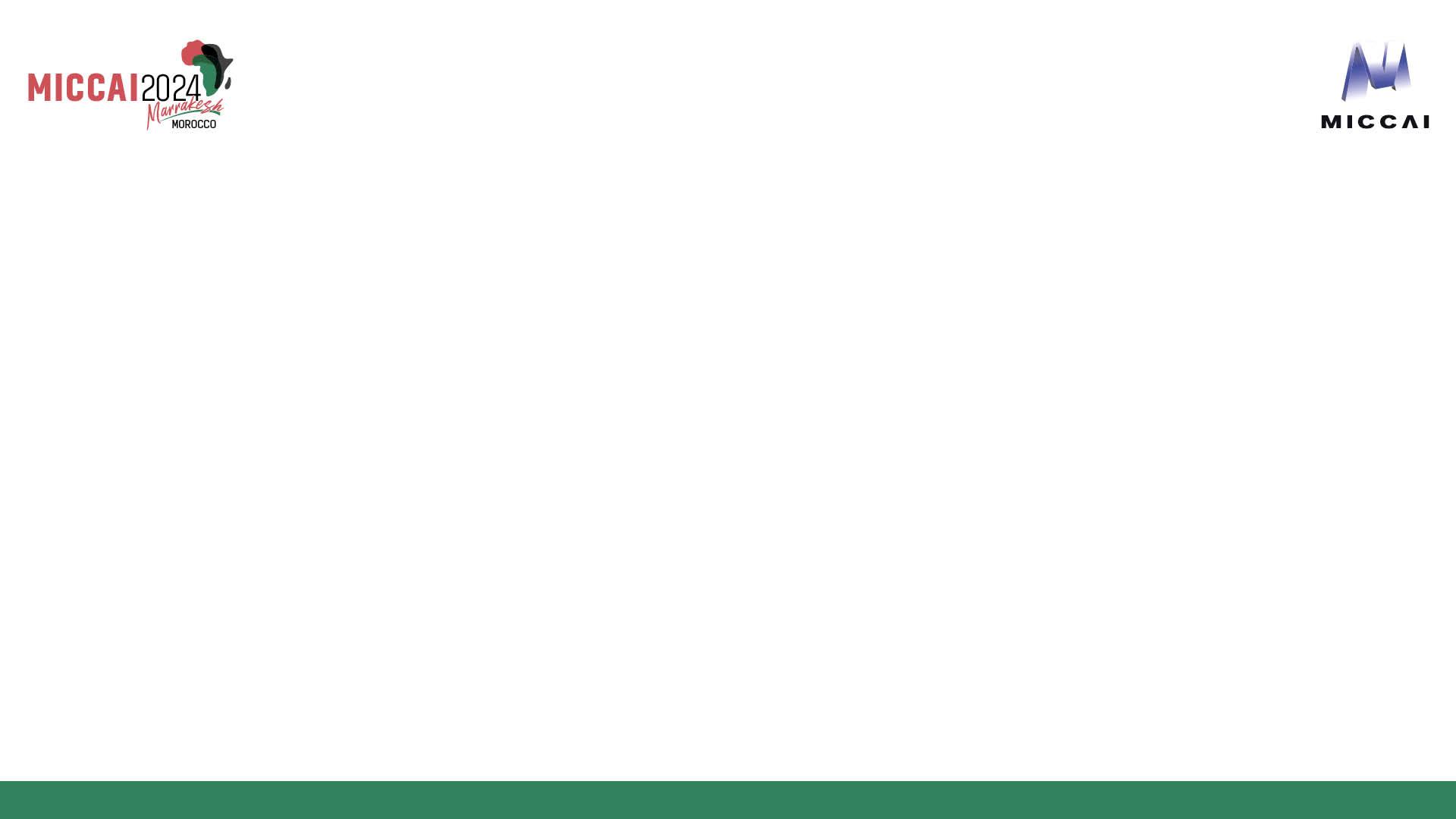 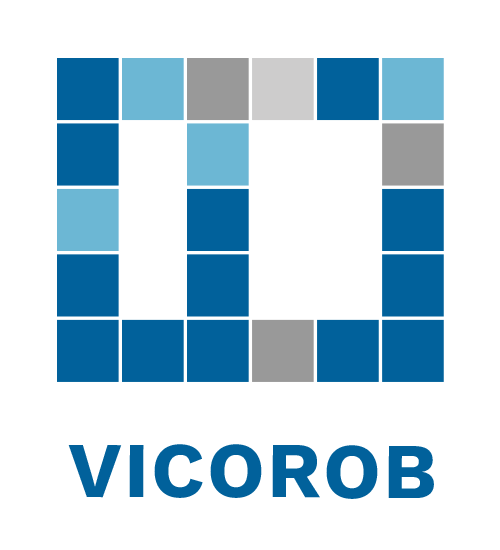 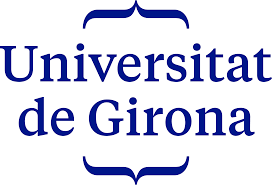 NIC-VICOROB Team:  General pipeline
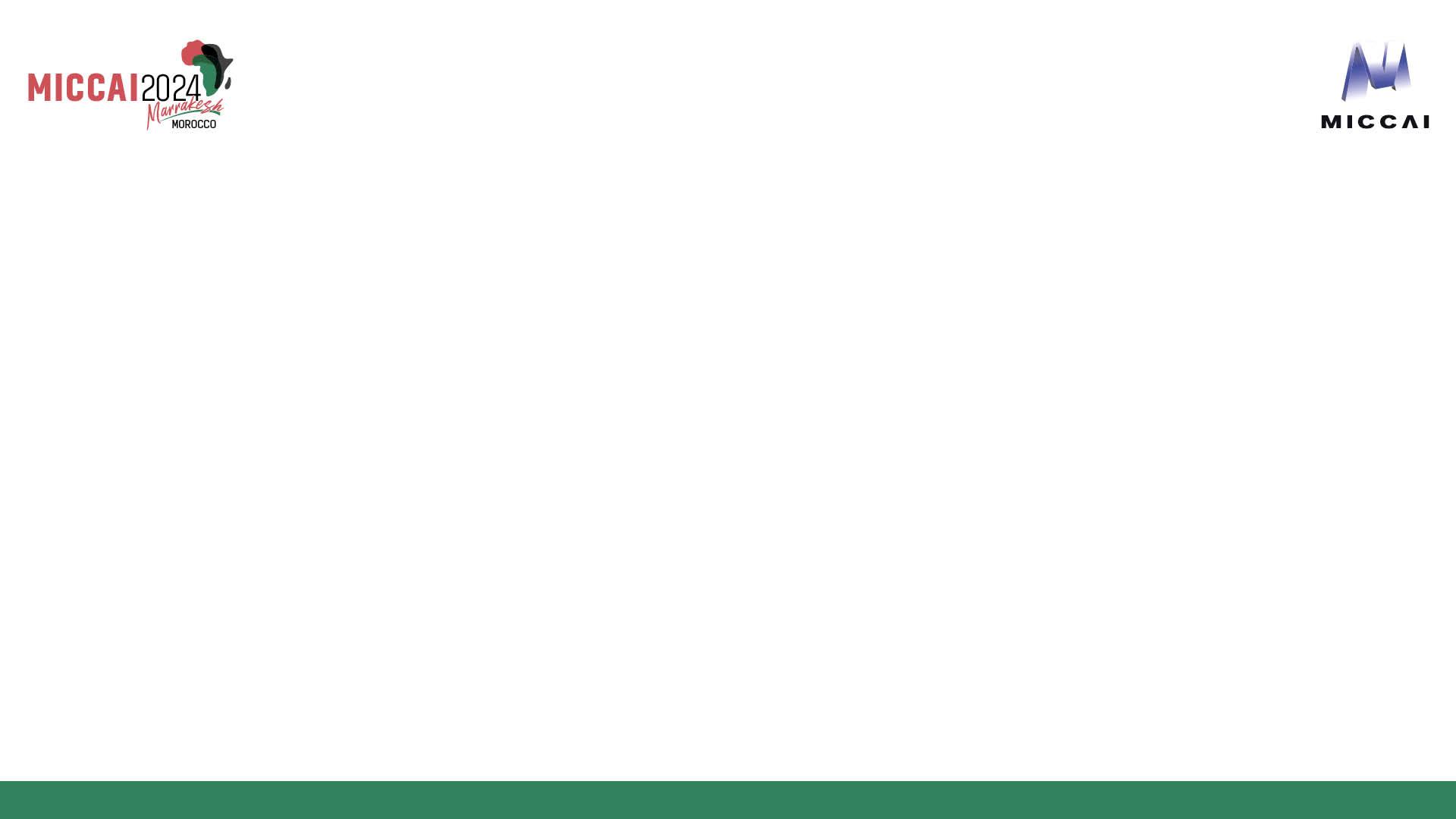 Training data
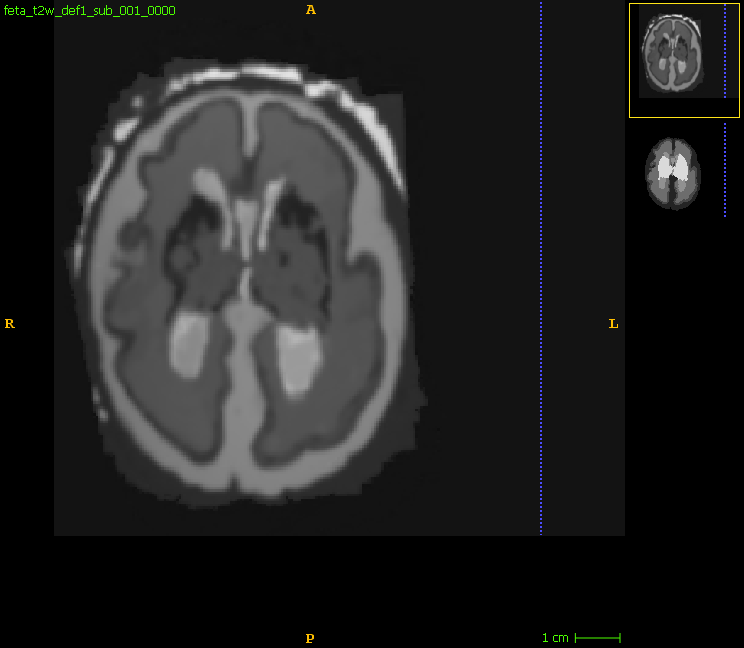 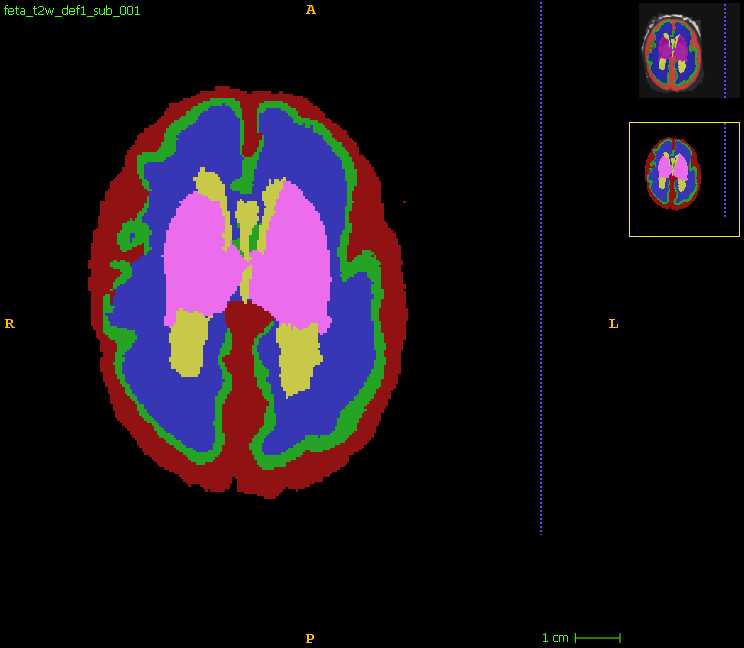 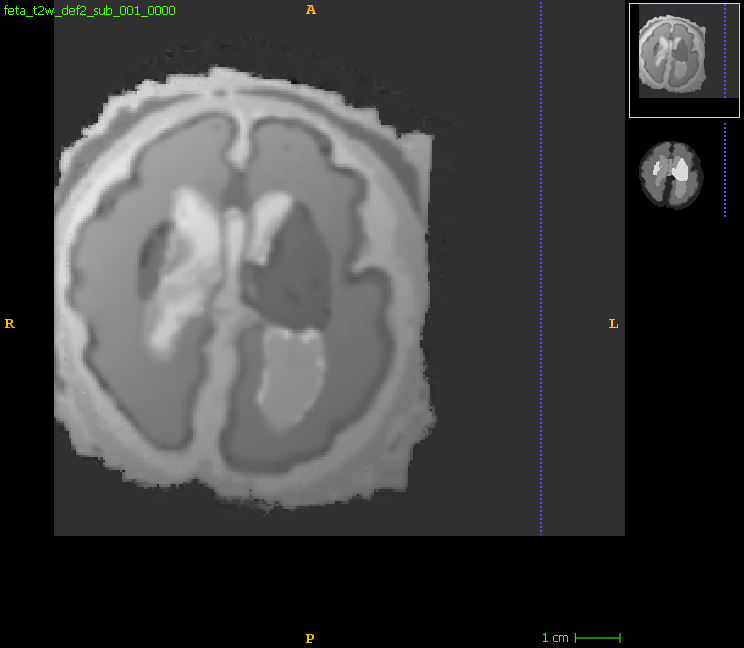 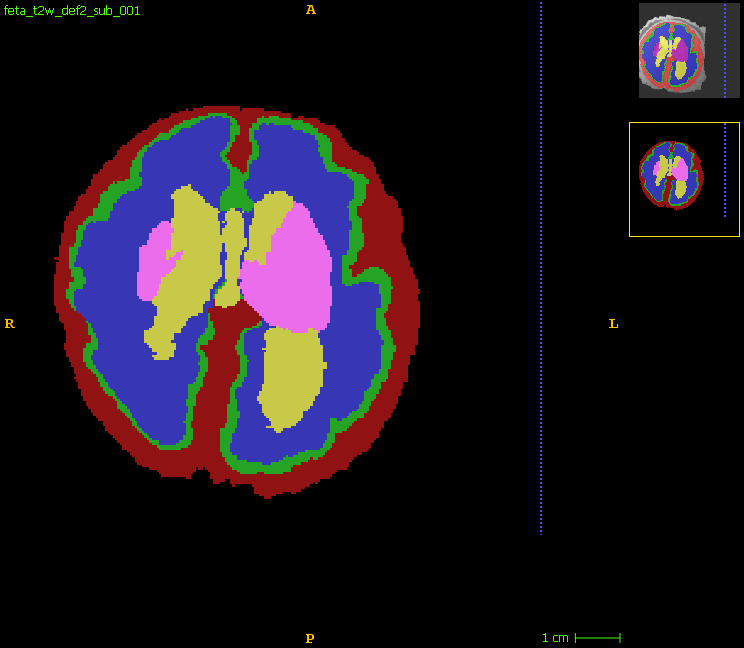 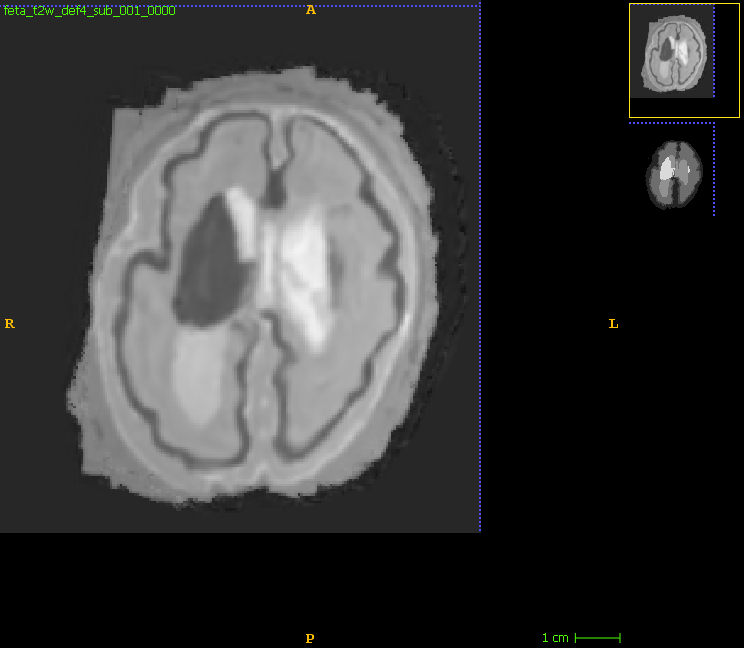 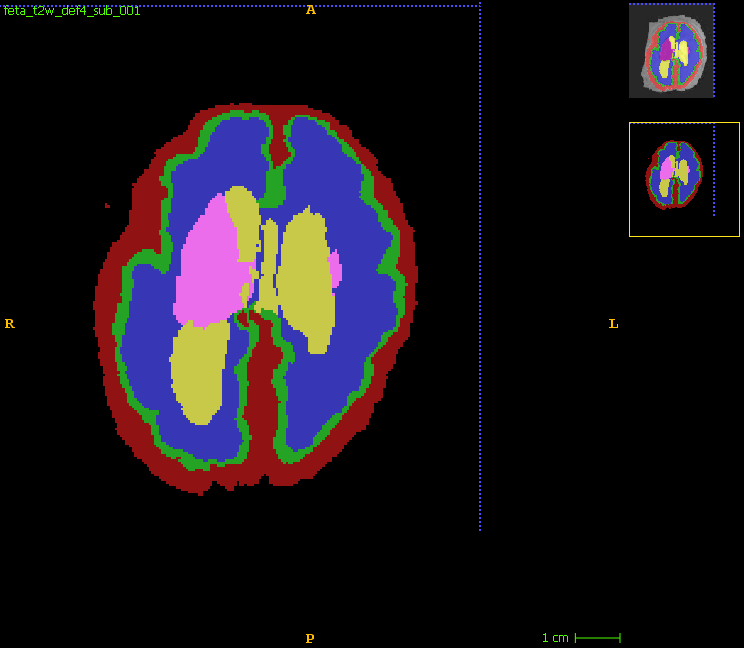 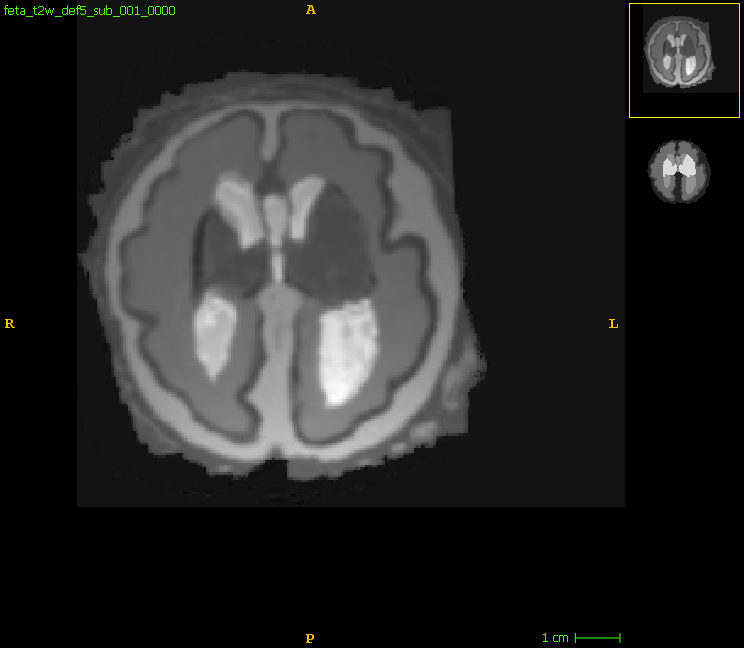 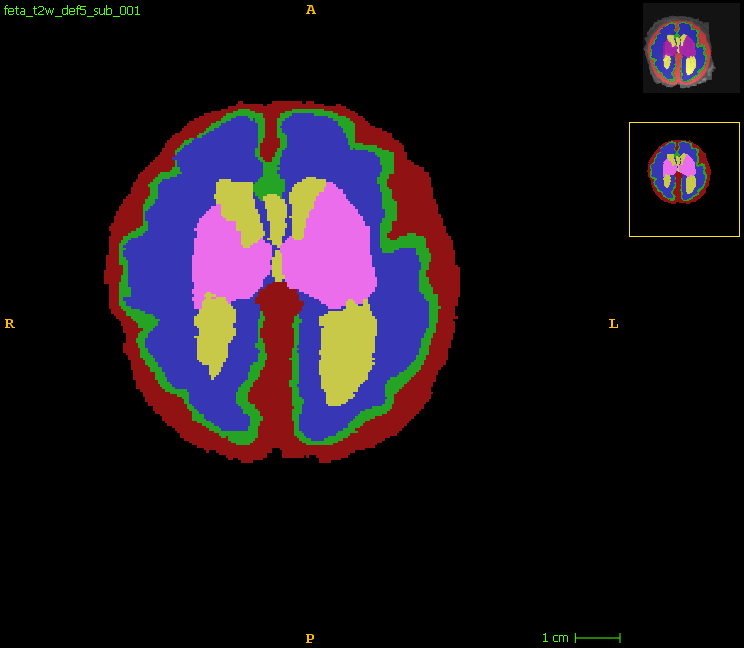 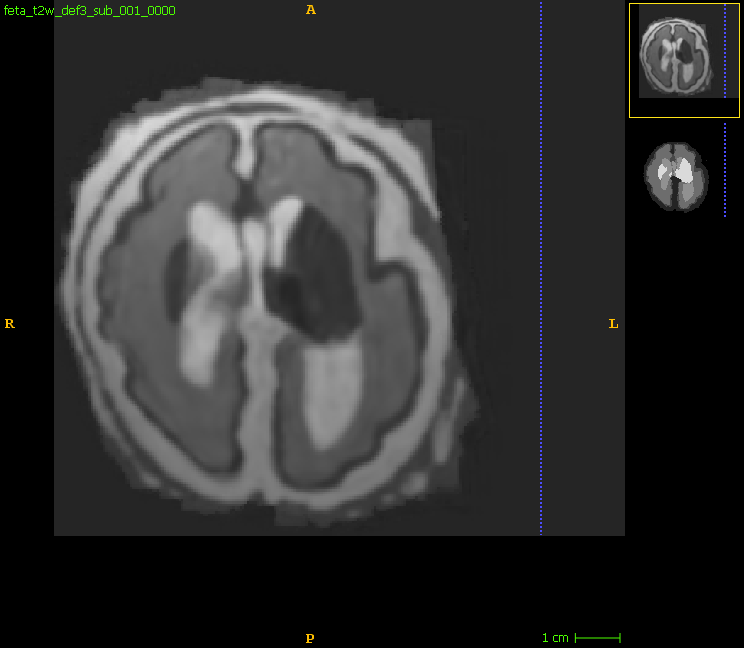 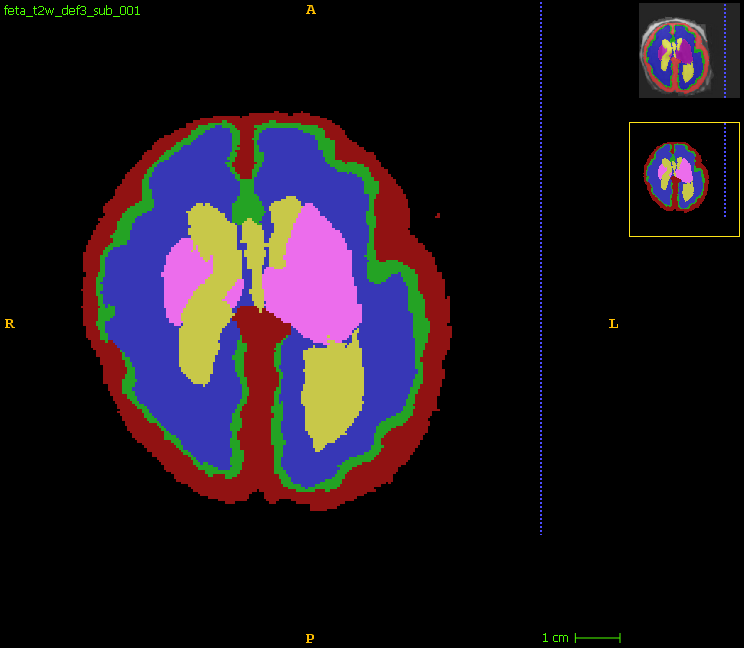 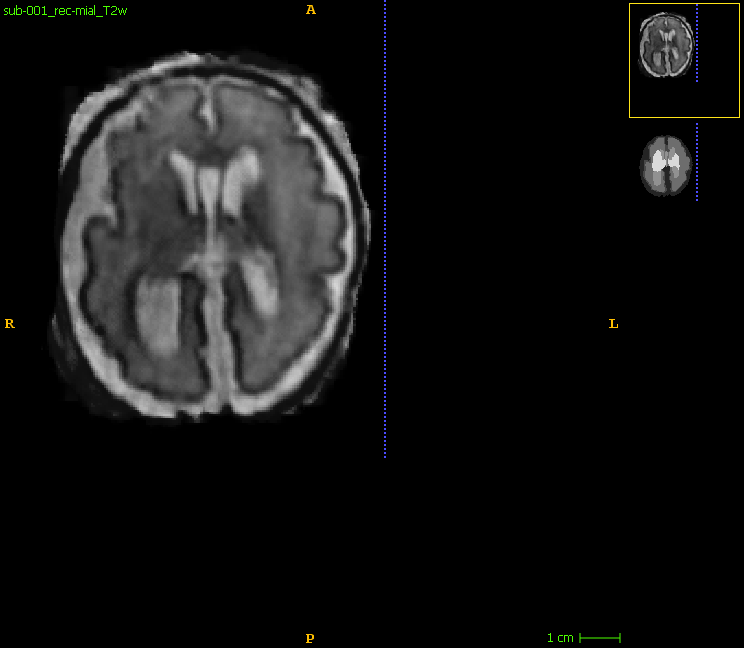 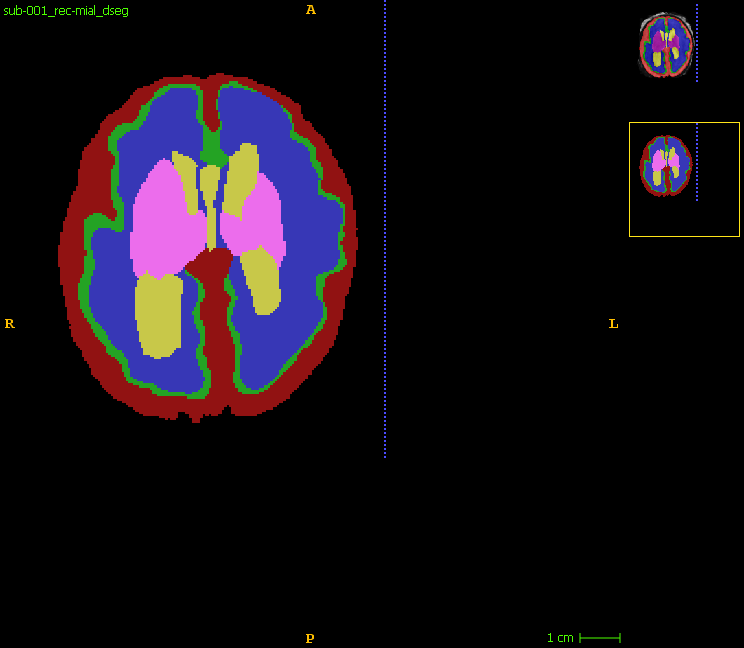 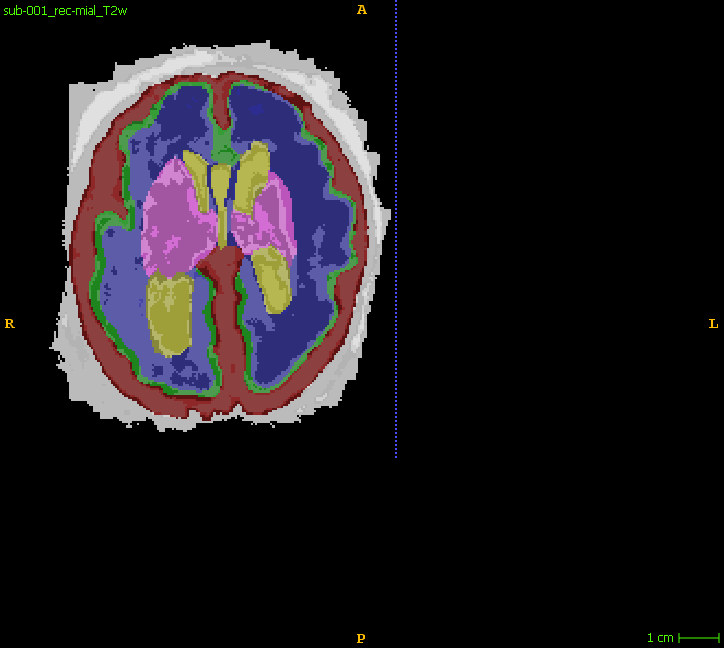 Original T2w data
Synthetic T2w data
Segmentation mask with subregions
Deformed synthetic T2w images with corresponding tissue masks [1]
[1]  Billot, Benjamin, et al. "SynthSeg: Segmentation of brain MRI scans of any contrast and resolution without retraining." Medical image analysis 86 (2023)
MICCAI October 6-10, 2024 - Marrakesh/MOROCCO
2
FeTA 2024 Challenge
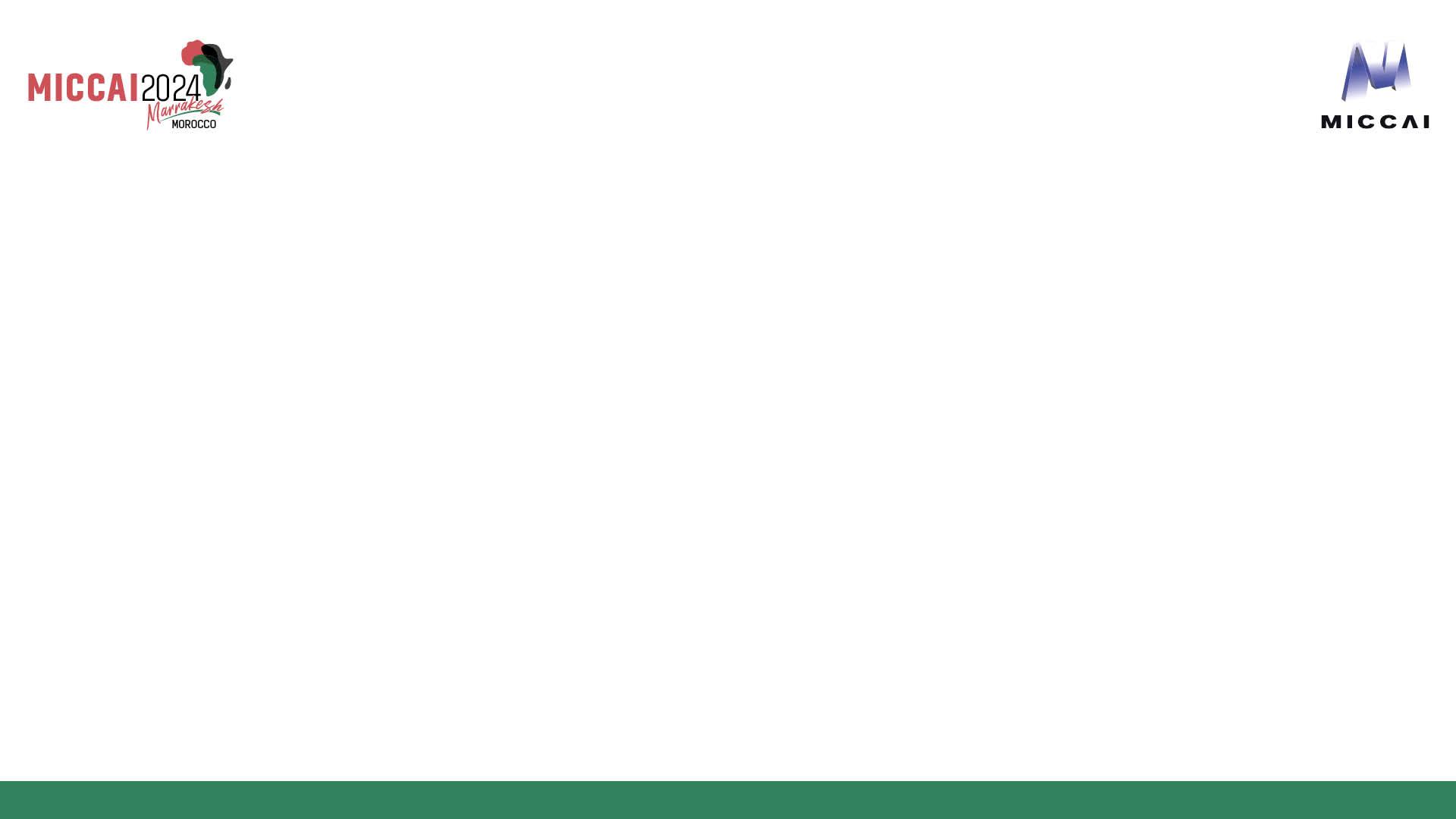 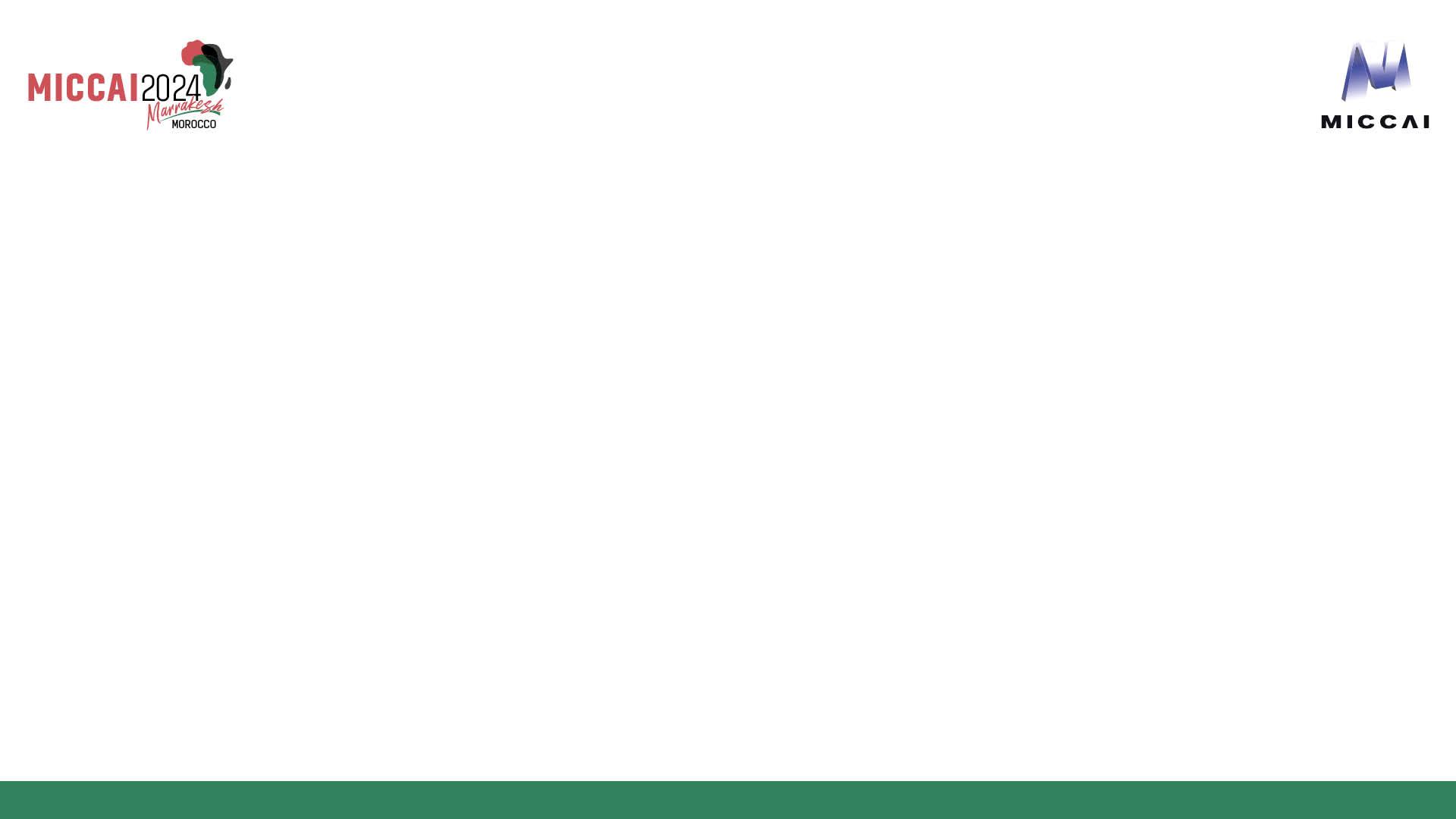 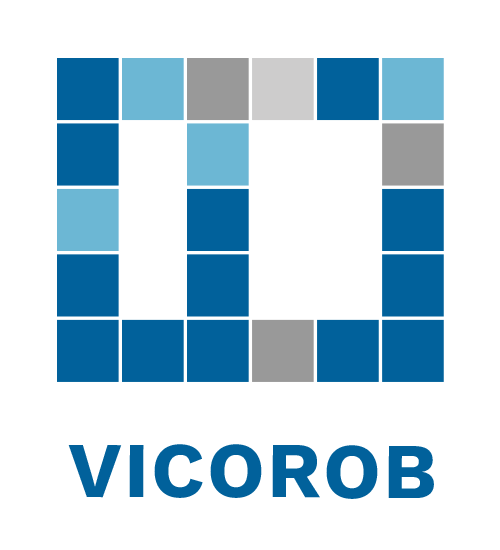 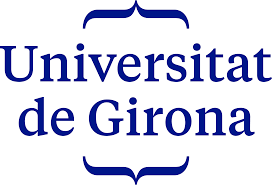 NIC-VICOROB Team:  General pipeline
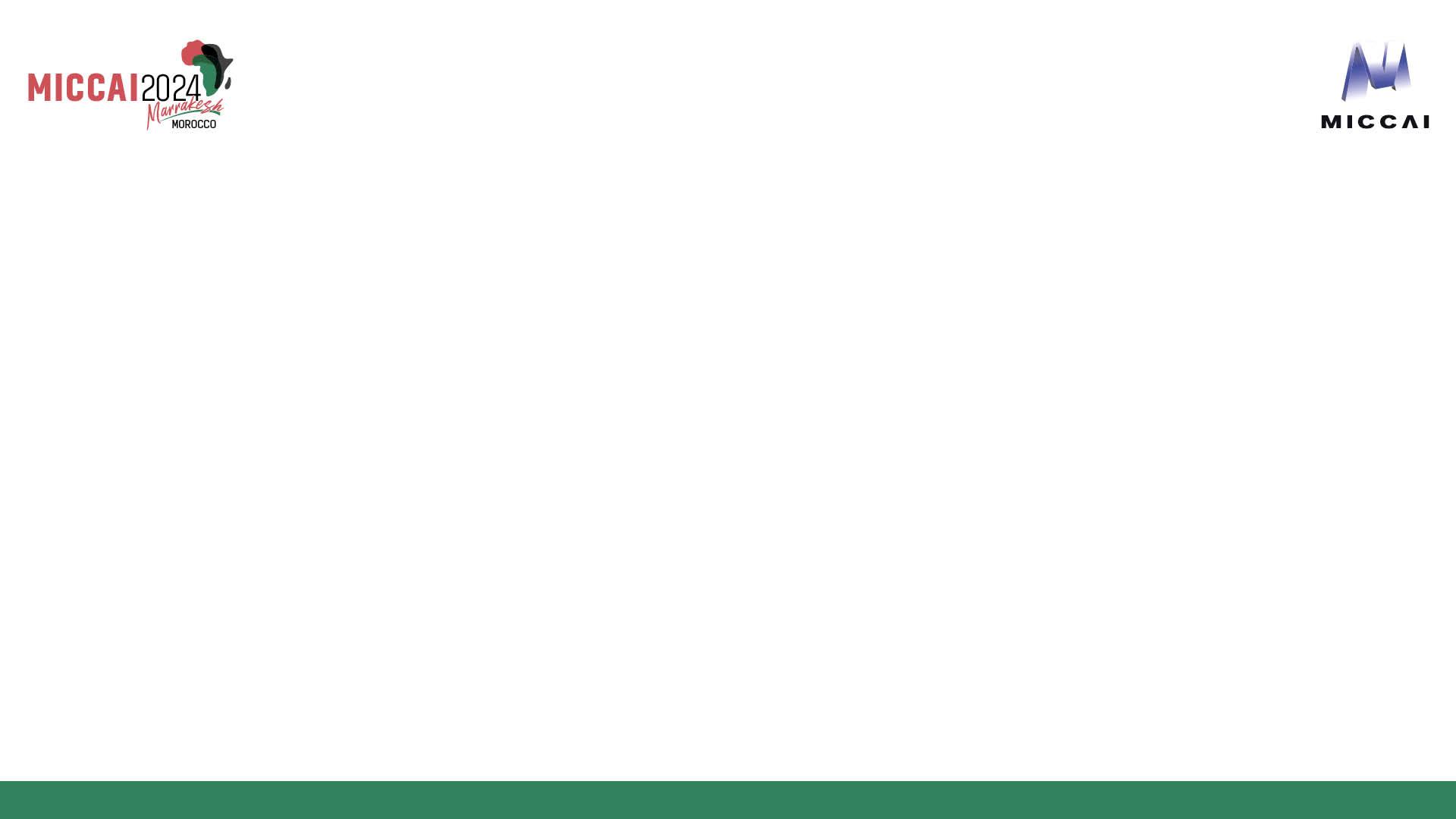 Training data
Pretraining
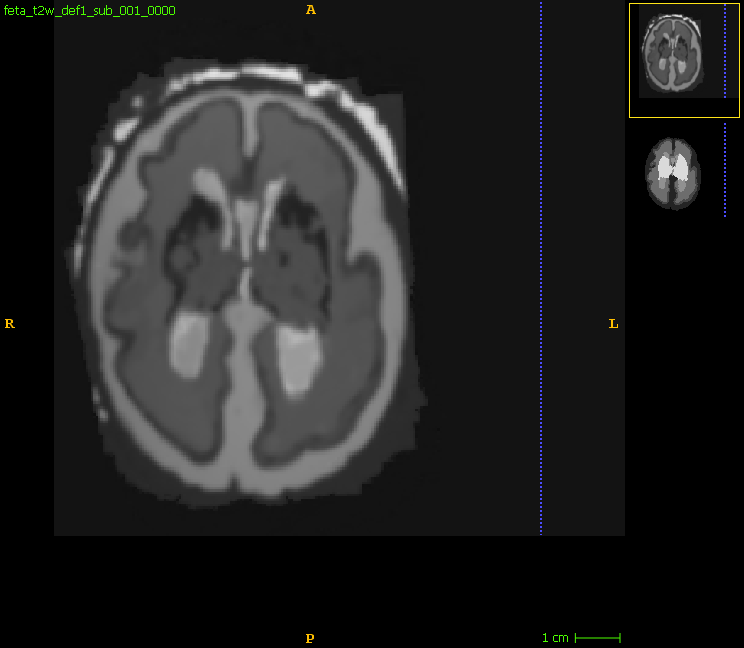 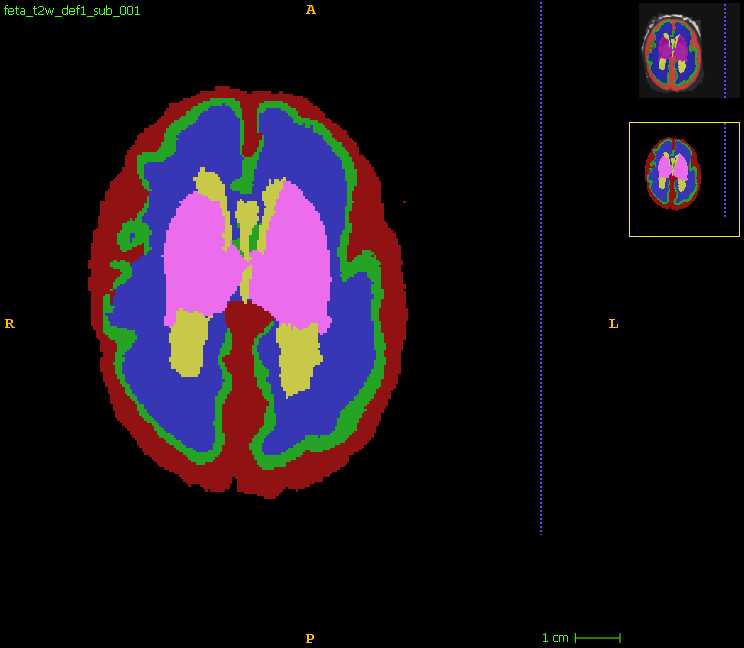 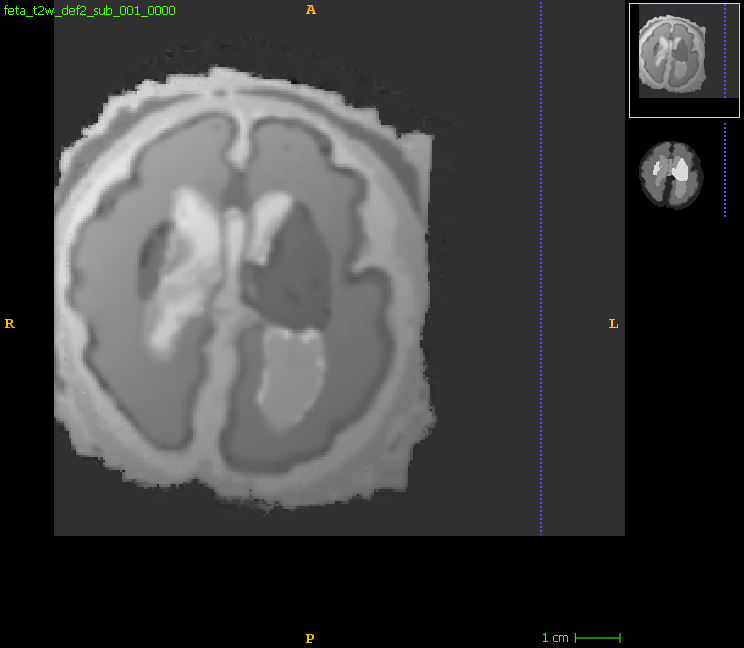 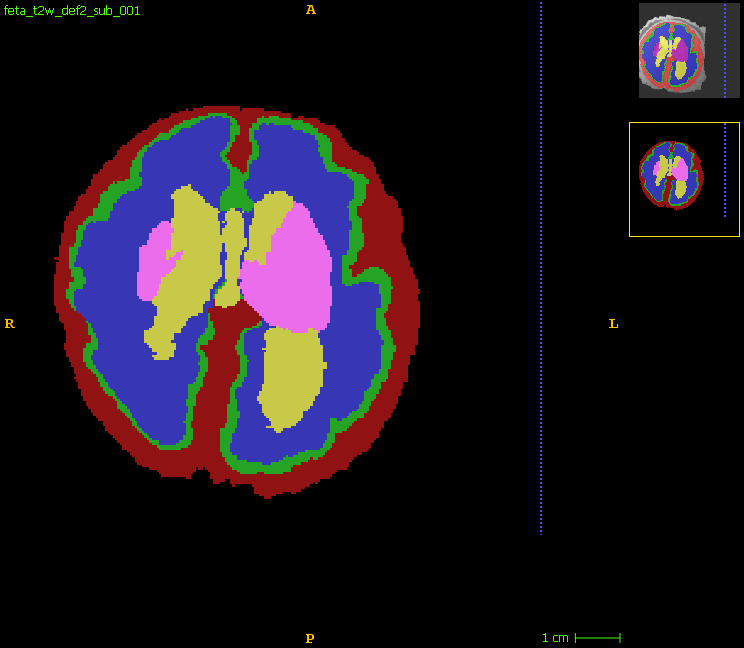 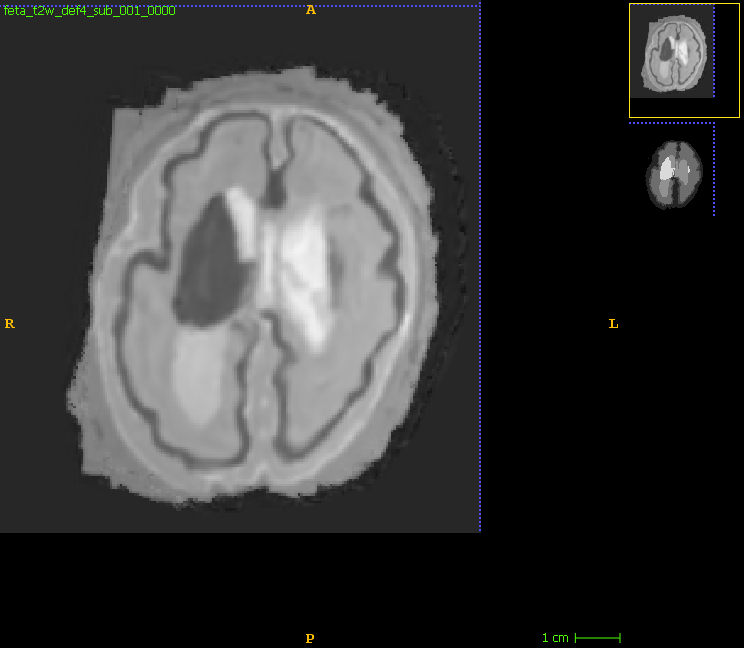 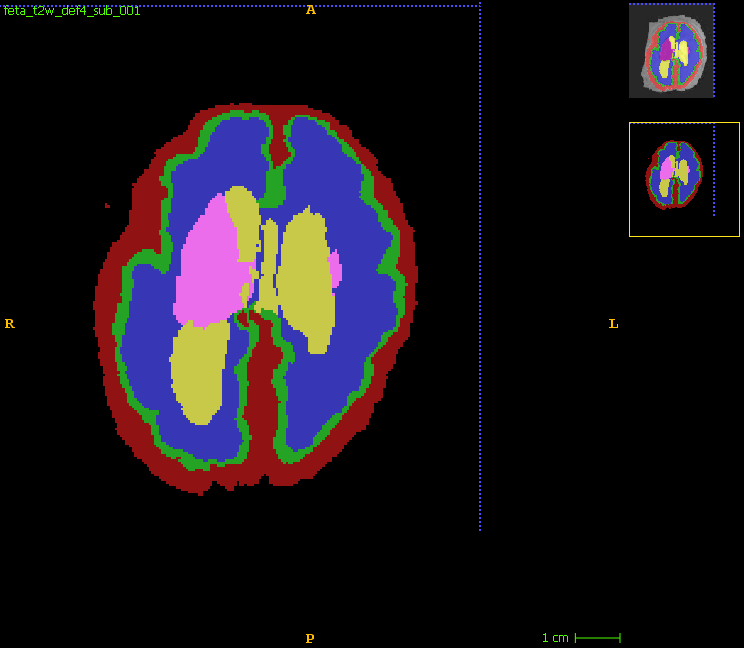 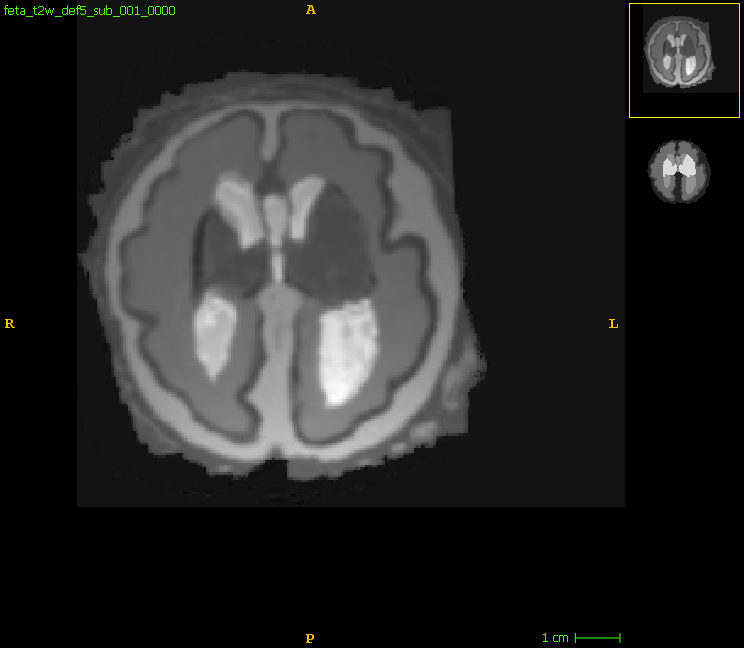 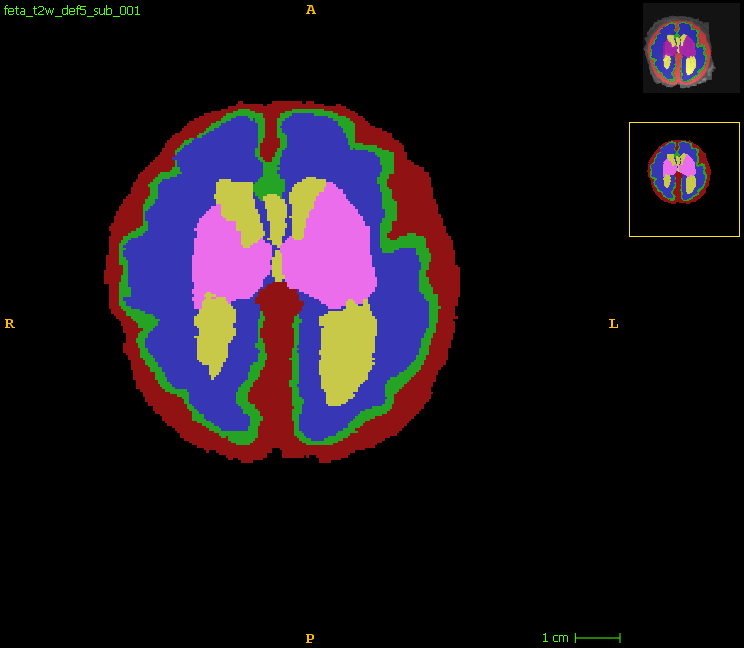 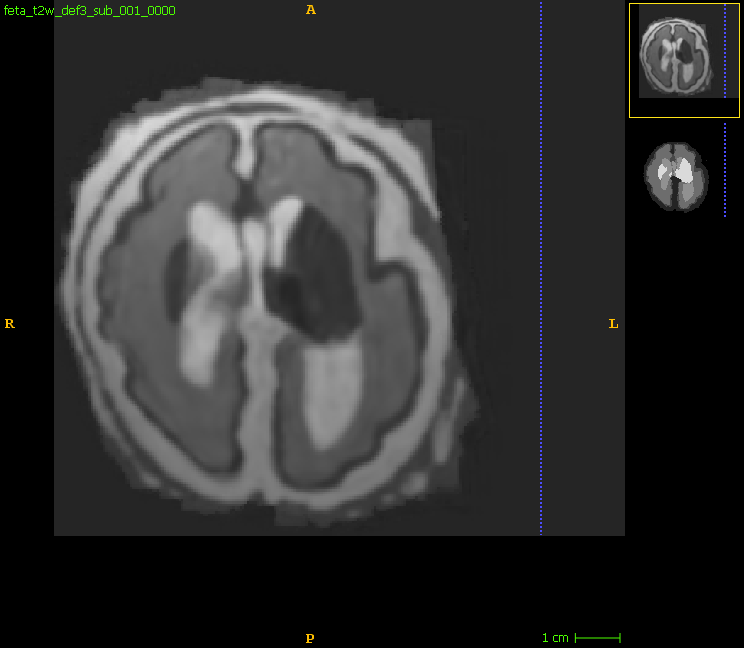 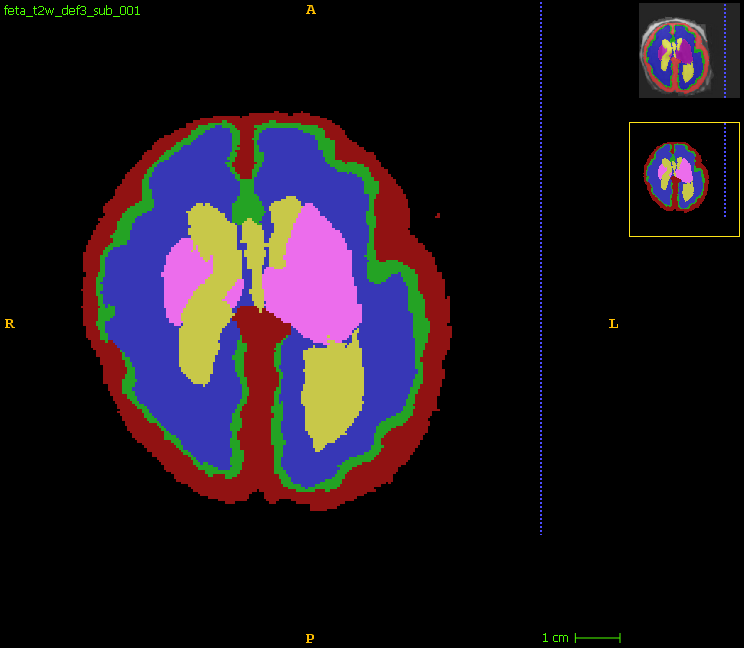 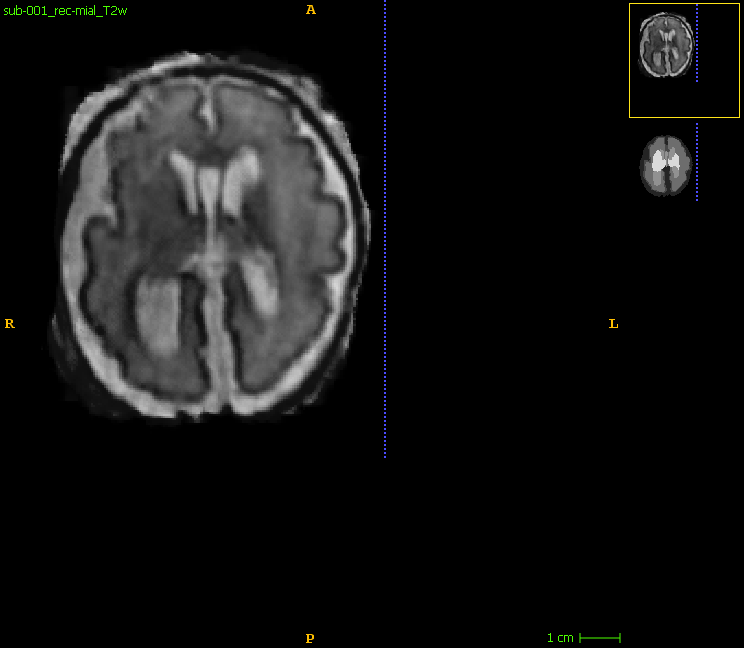 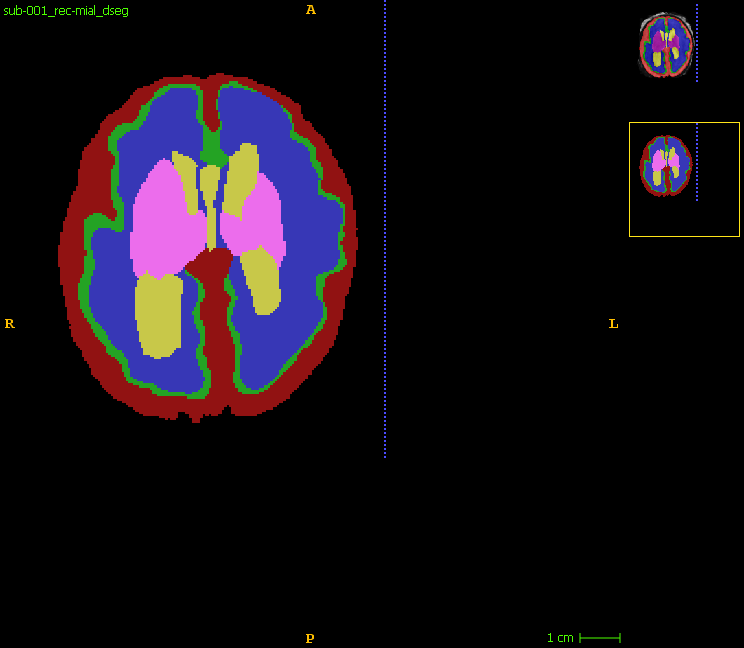 Fold 0
Original T2w data
Synthetic T2w data
Fold 1
Fold 2
MICCAI October 6-10, 2024 - Marrakesh/MOROCCO
3
FeTA 2024 Challenge
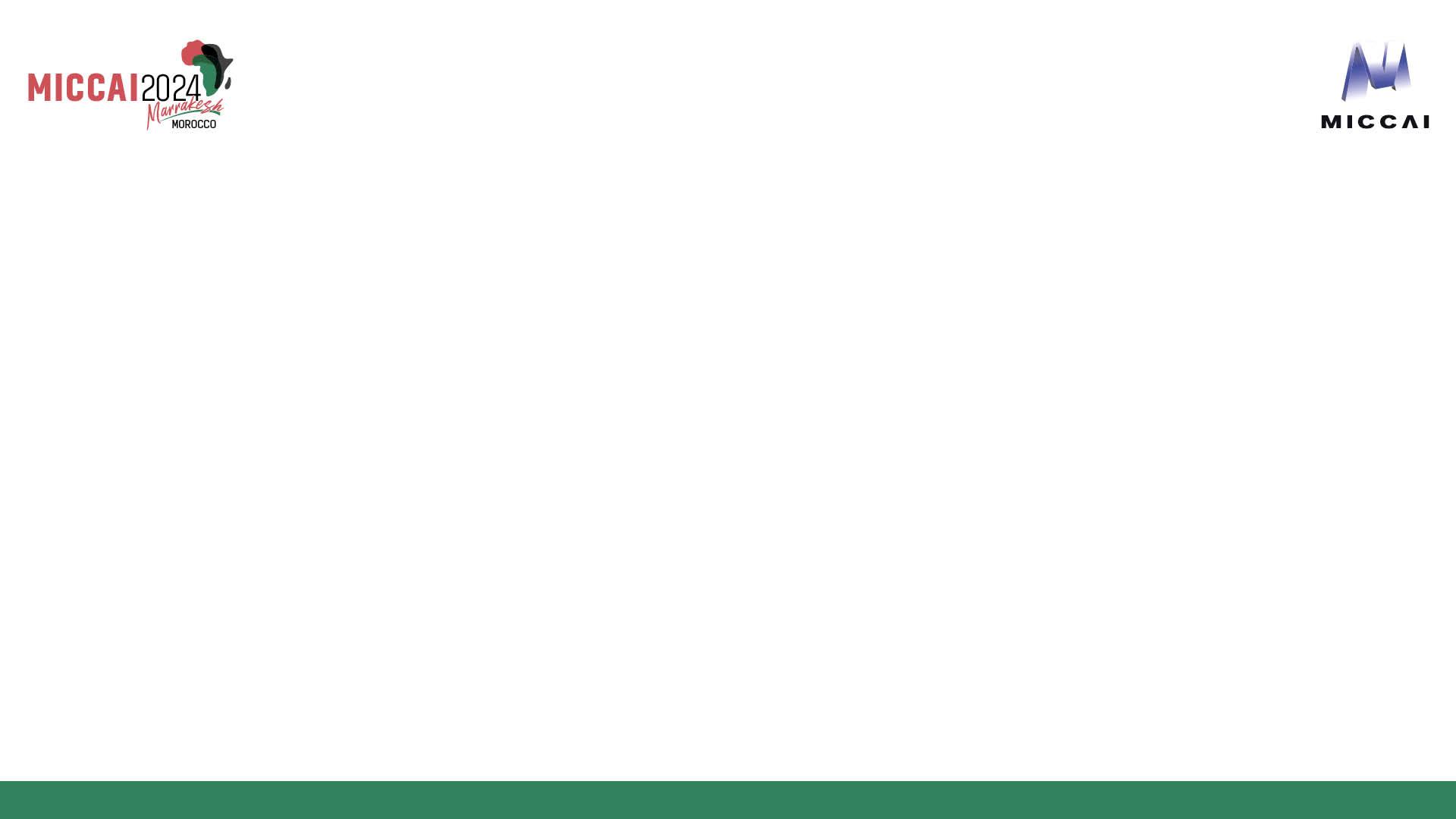 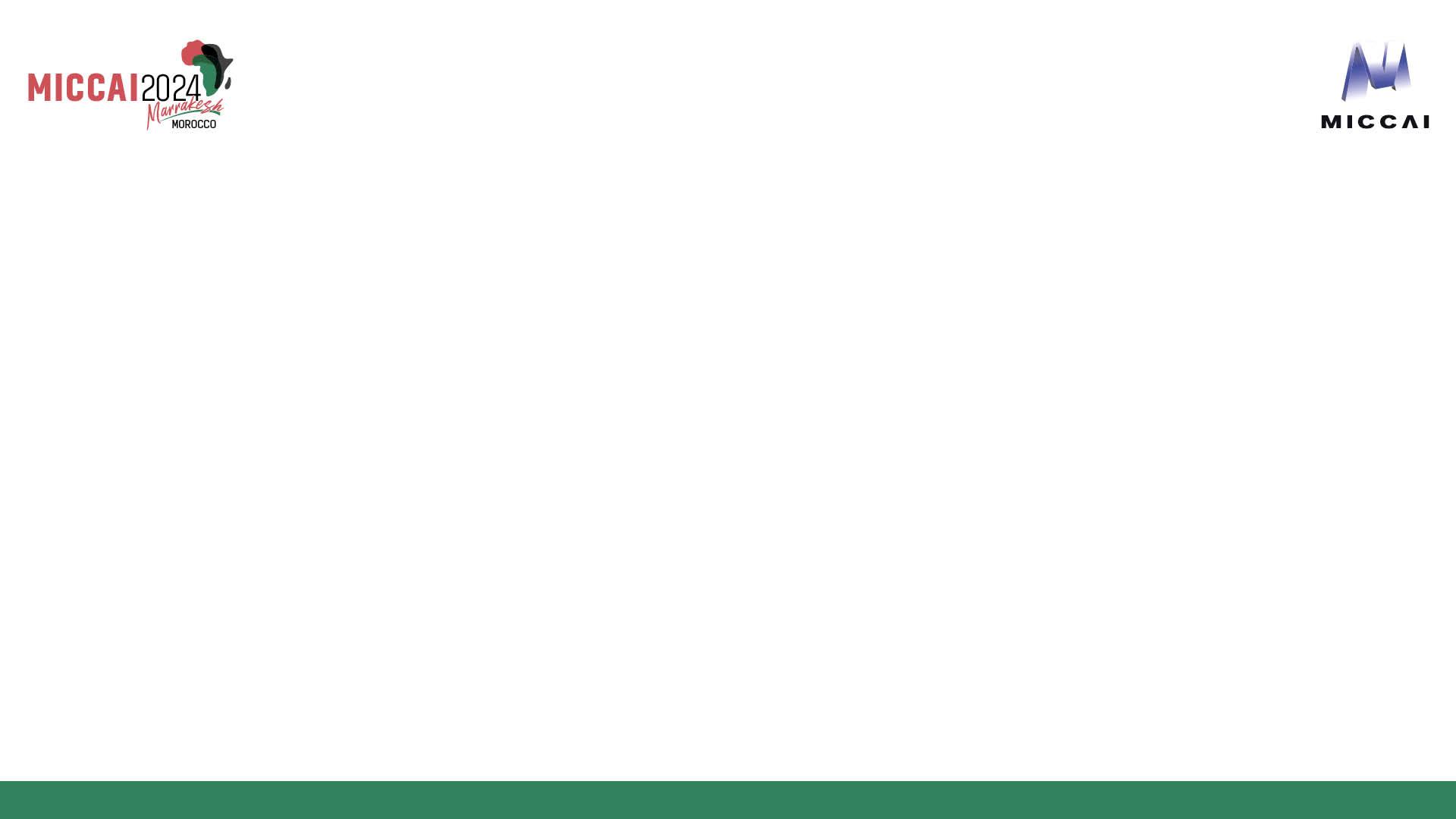 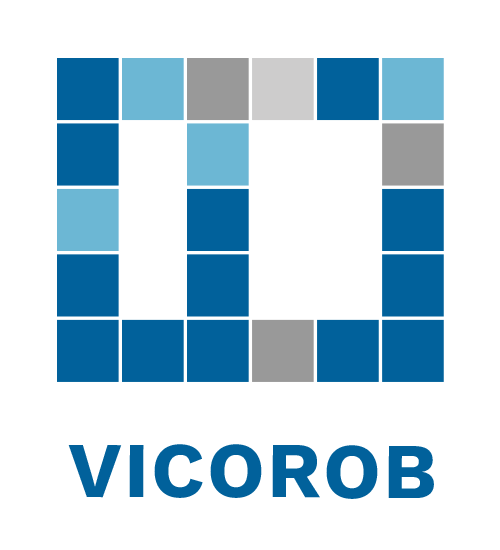 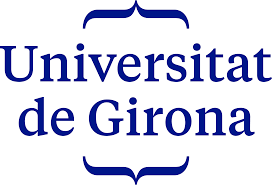 NIC-VICOROB Team:  General pipeline
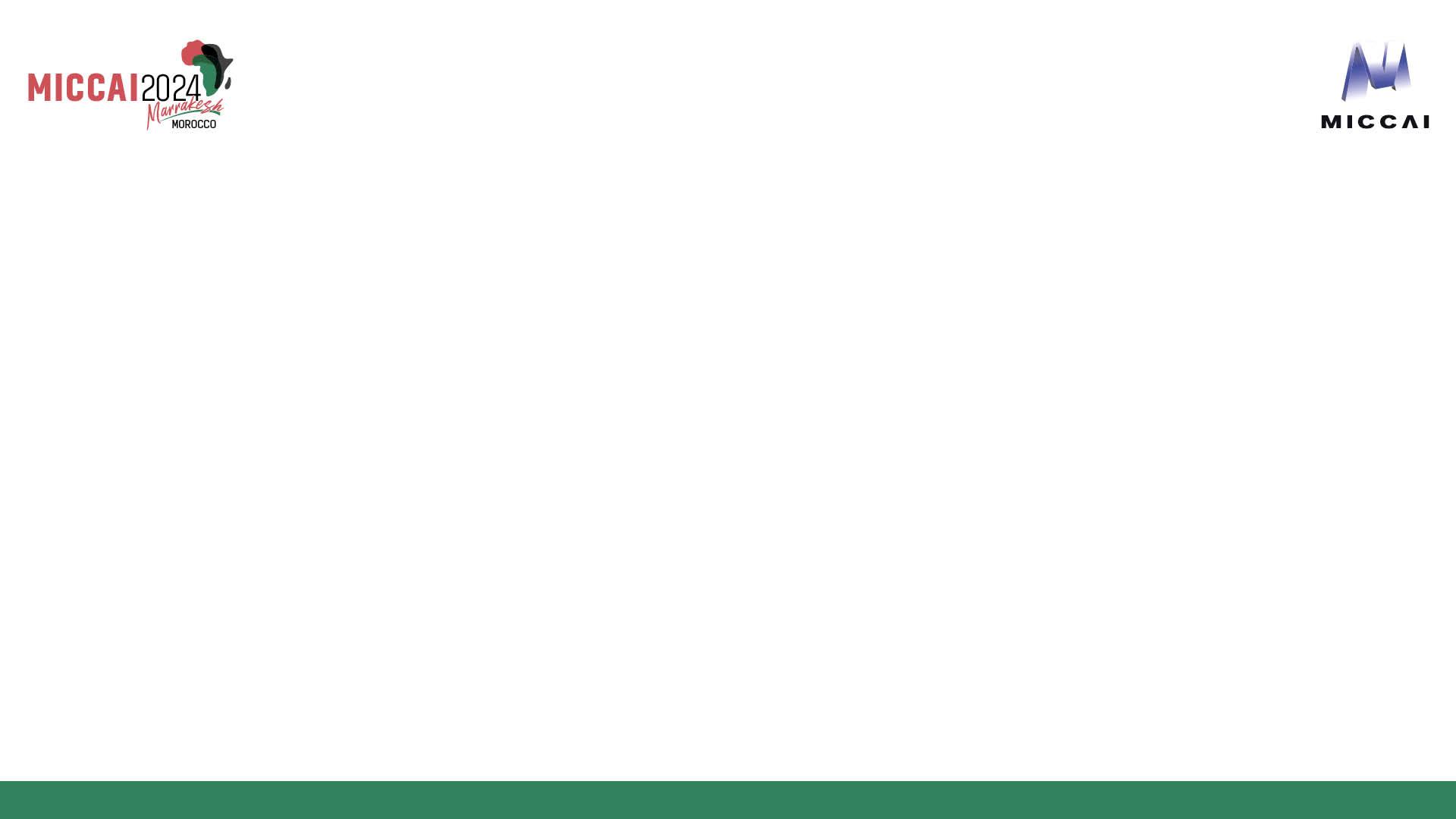 Training data
Pretraining
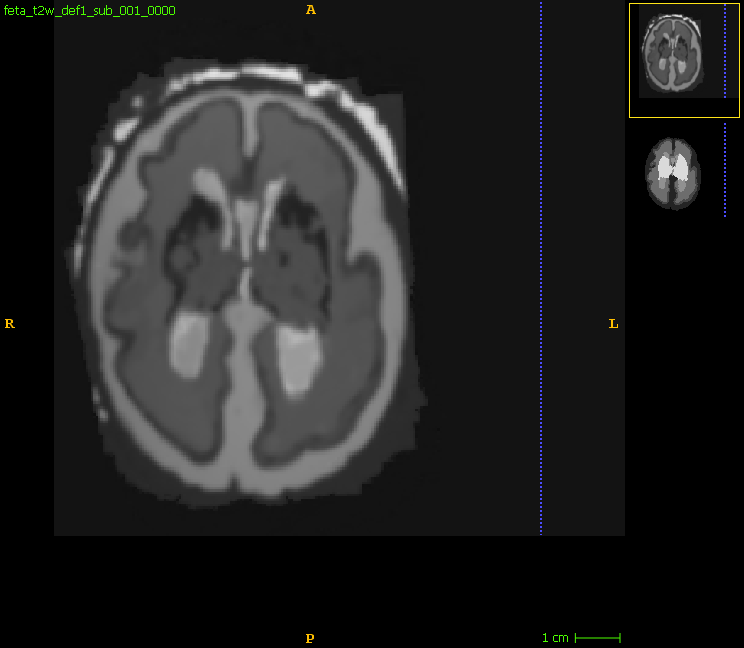 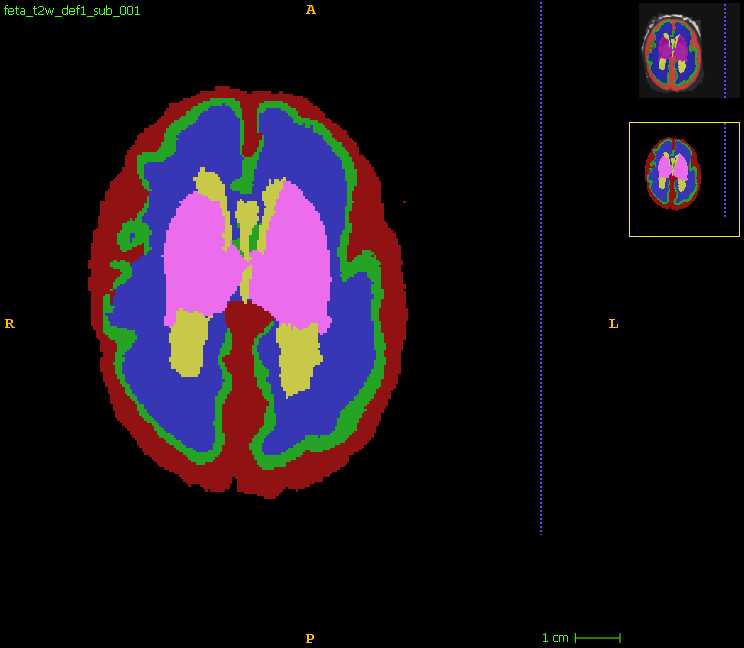 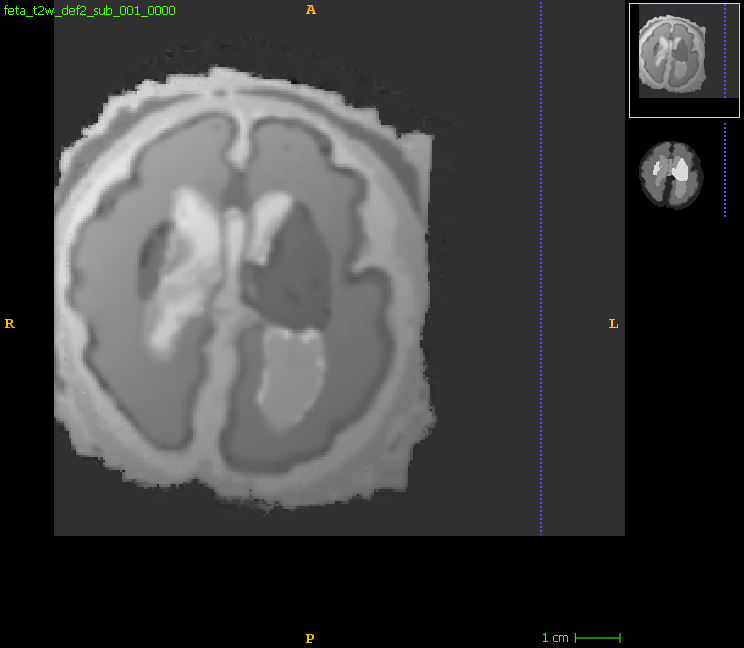 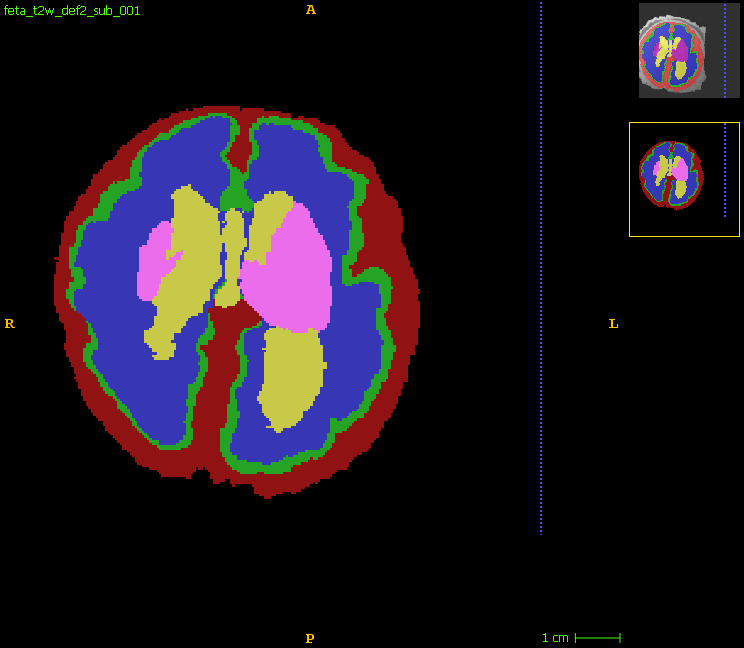 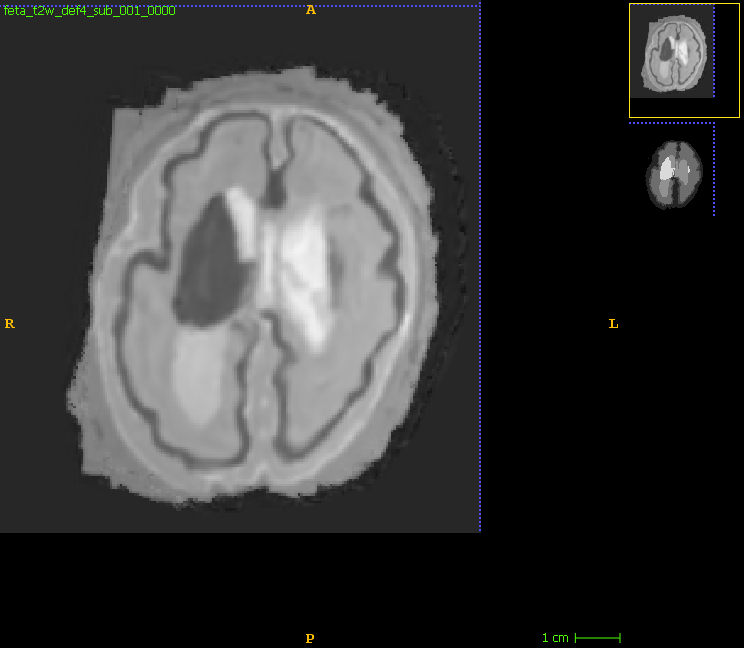 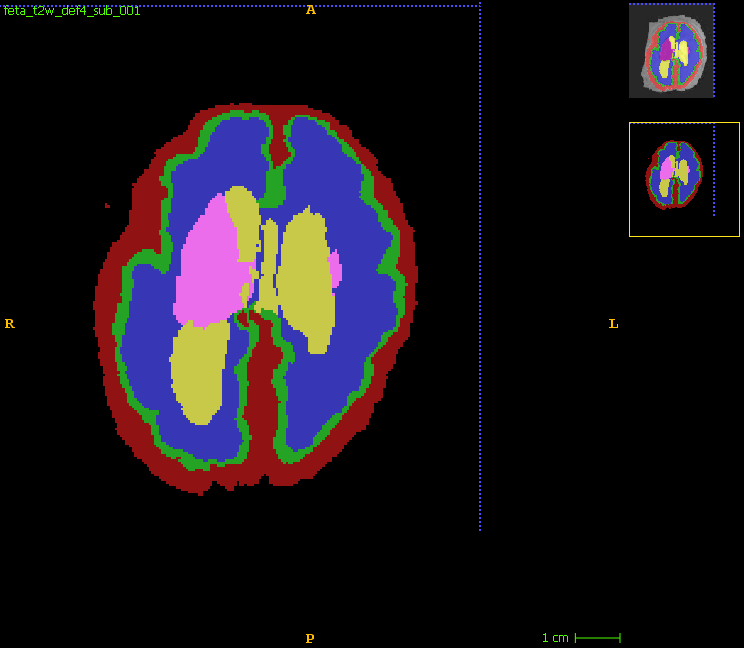 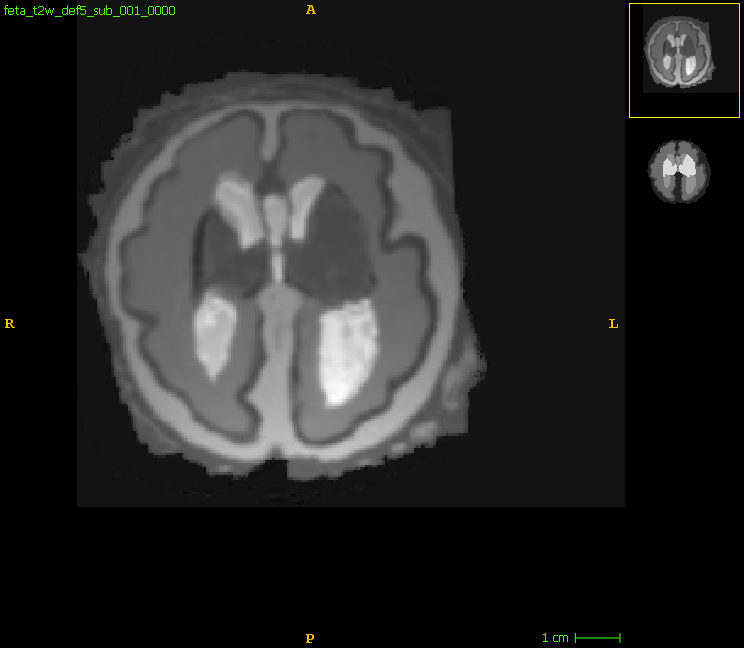 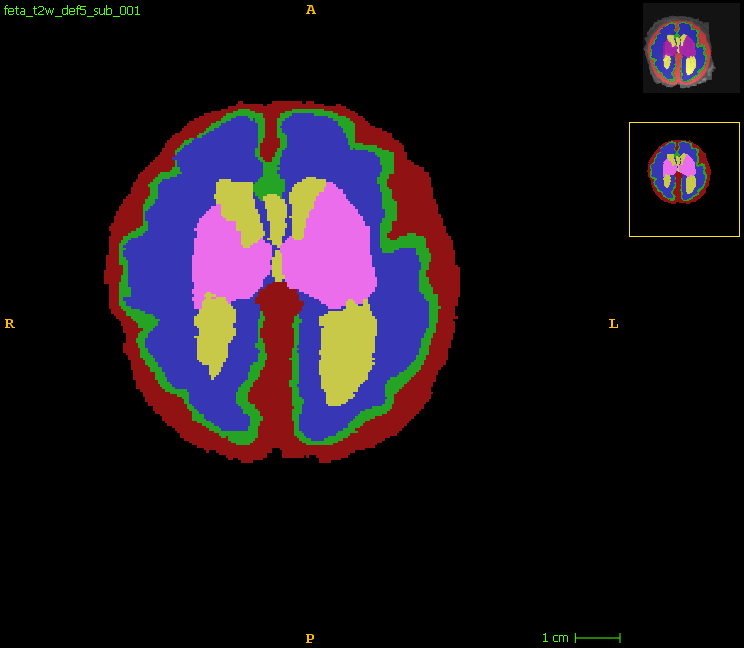 Data preprocessing
& augmentation
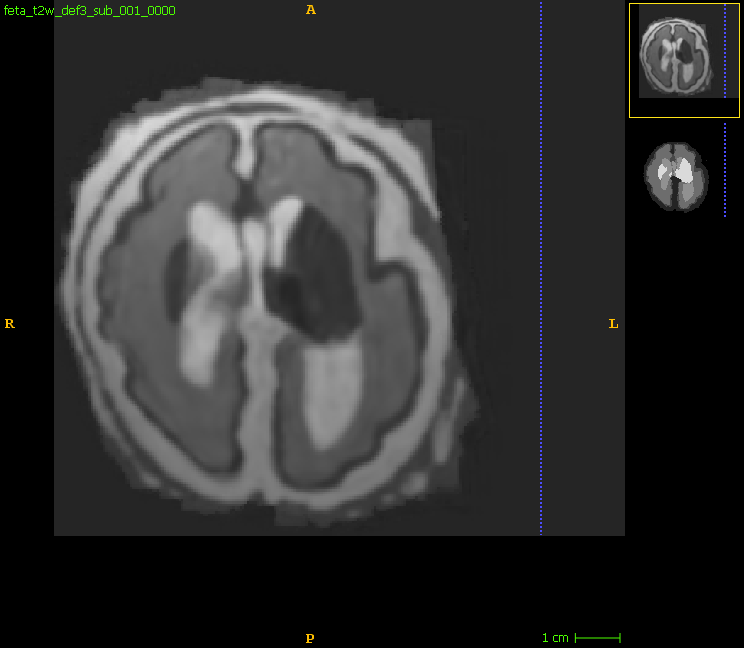 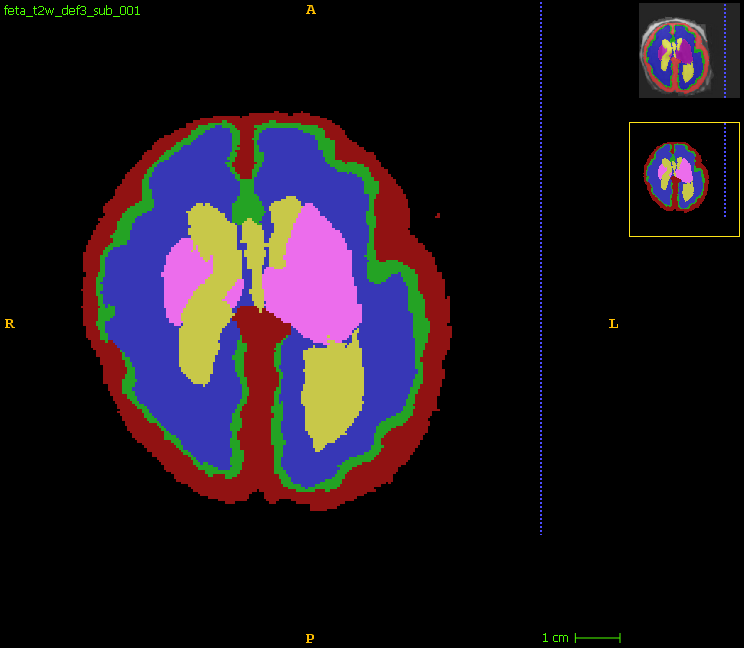 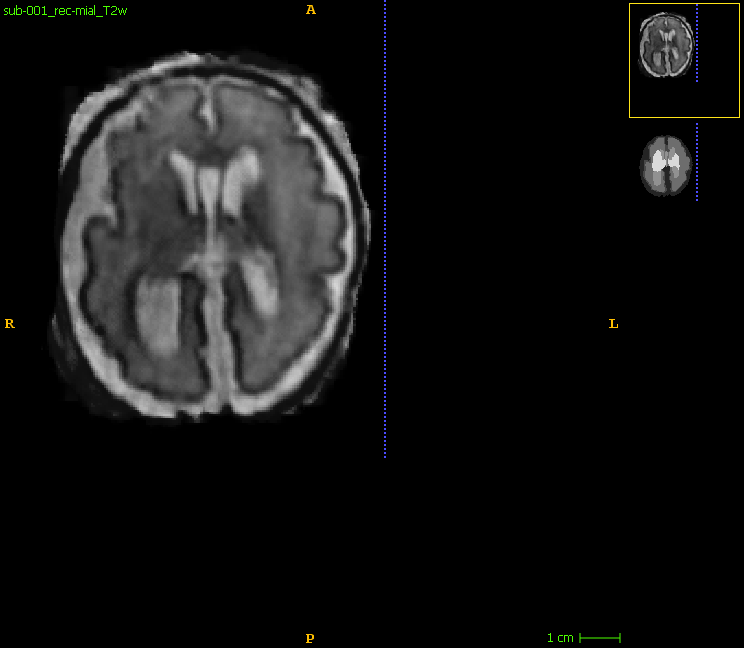 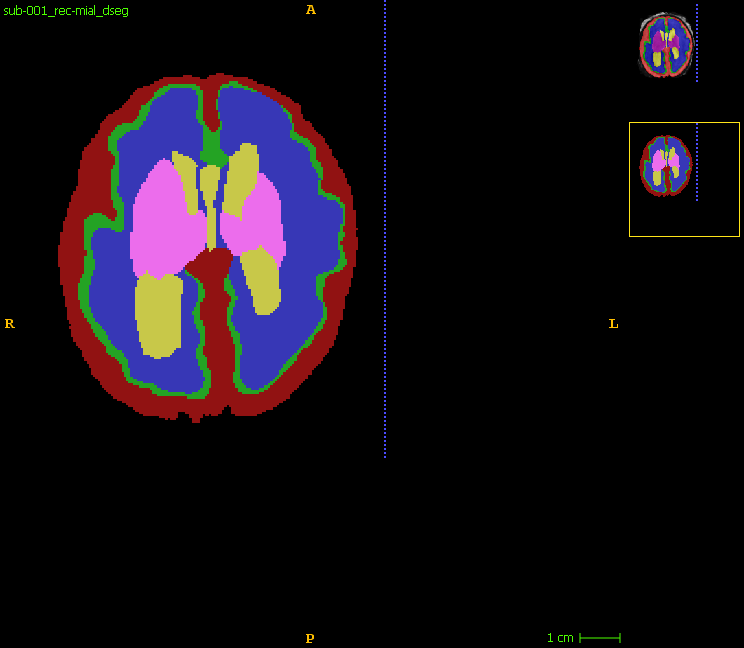 Fold 0
Original T2w data
Synthetic T2w data
MICCAI October 6-10, 2024 - Marrakesh/MOROCCO
3
FeTA 2024 Challenge
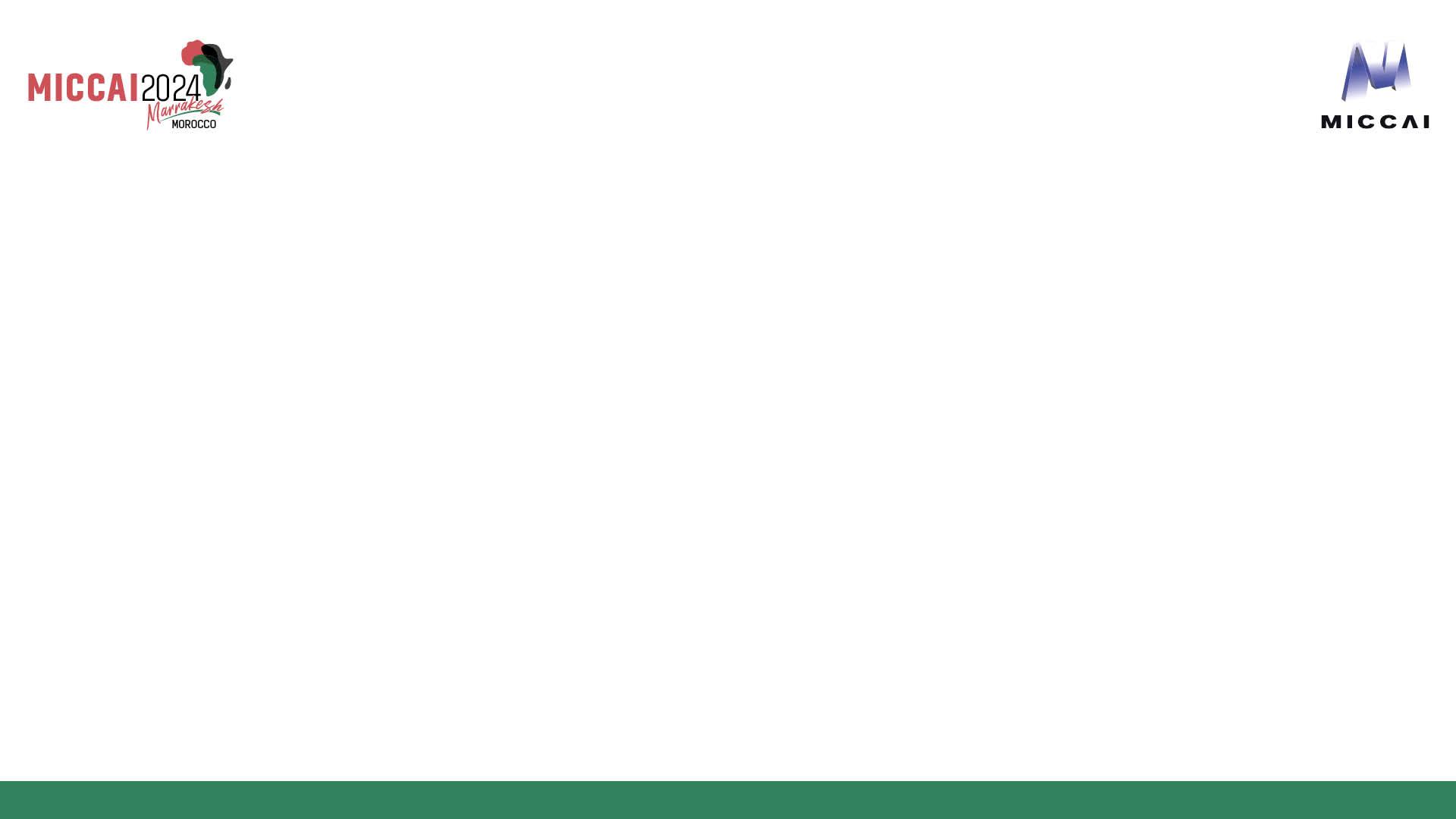 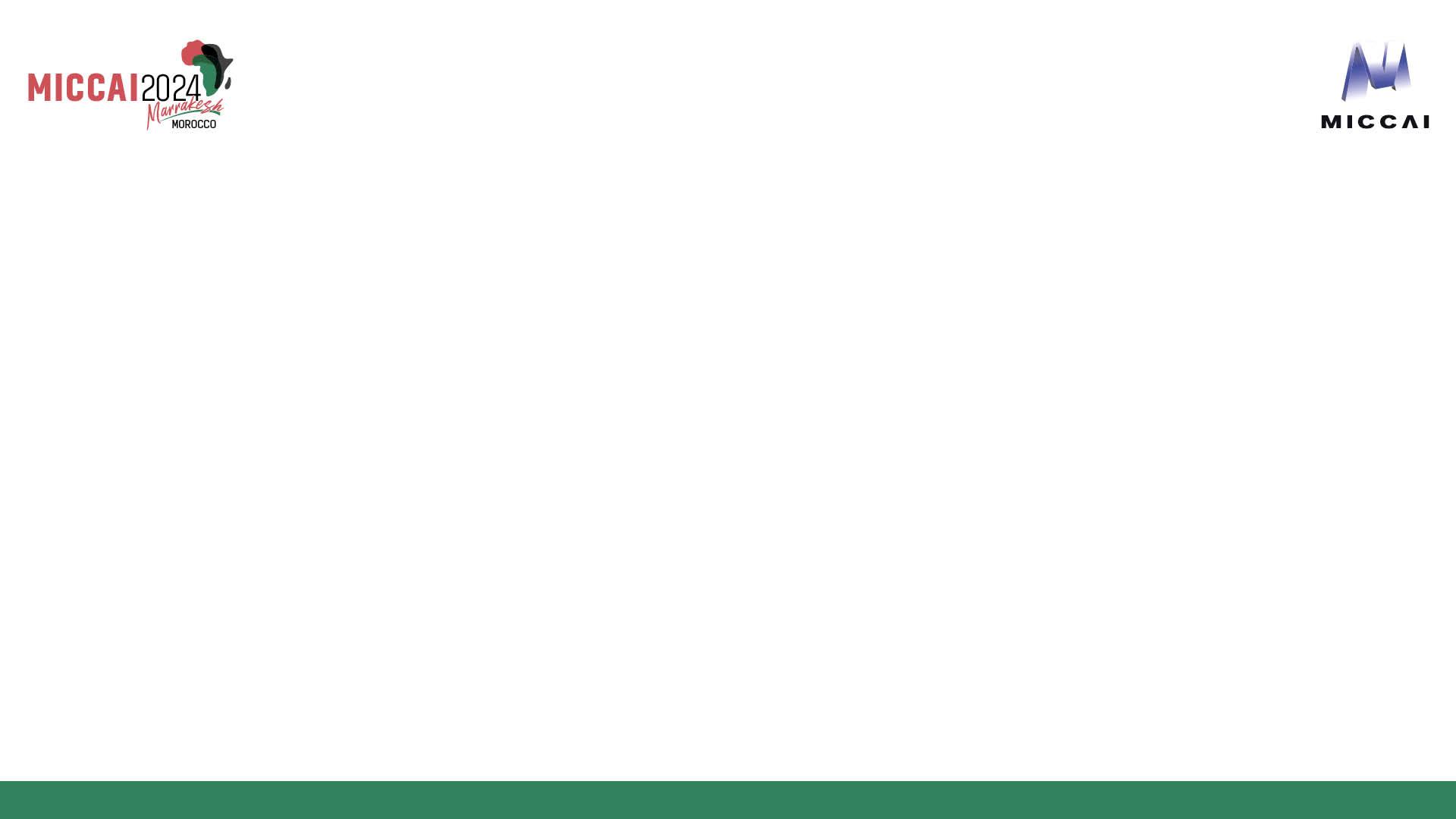 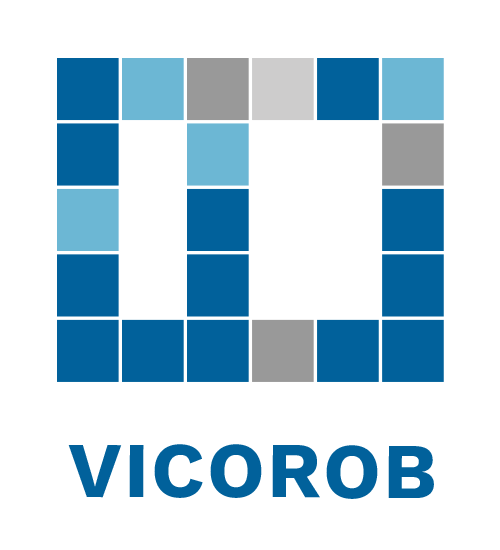 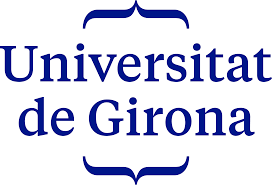 NIC-VICOROB Team:  General pipeline
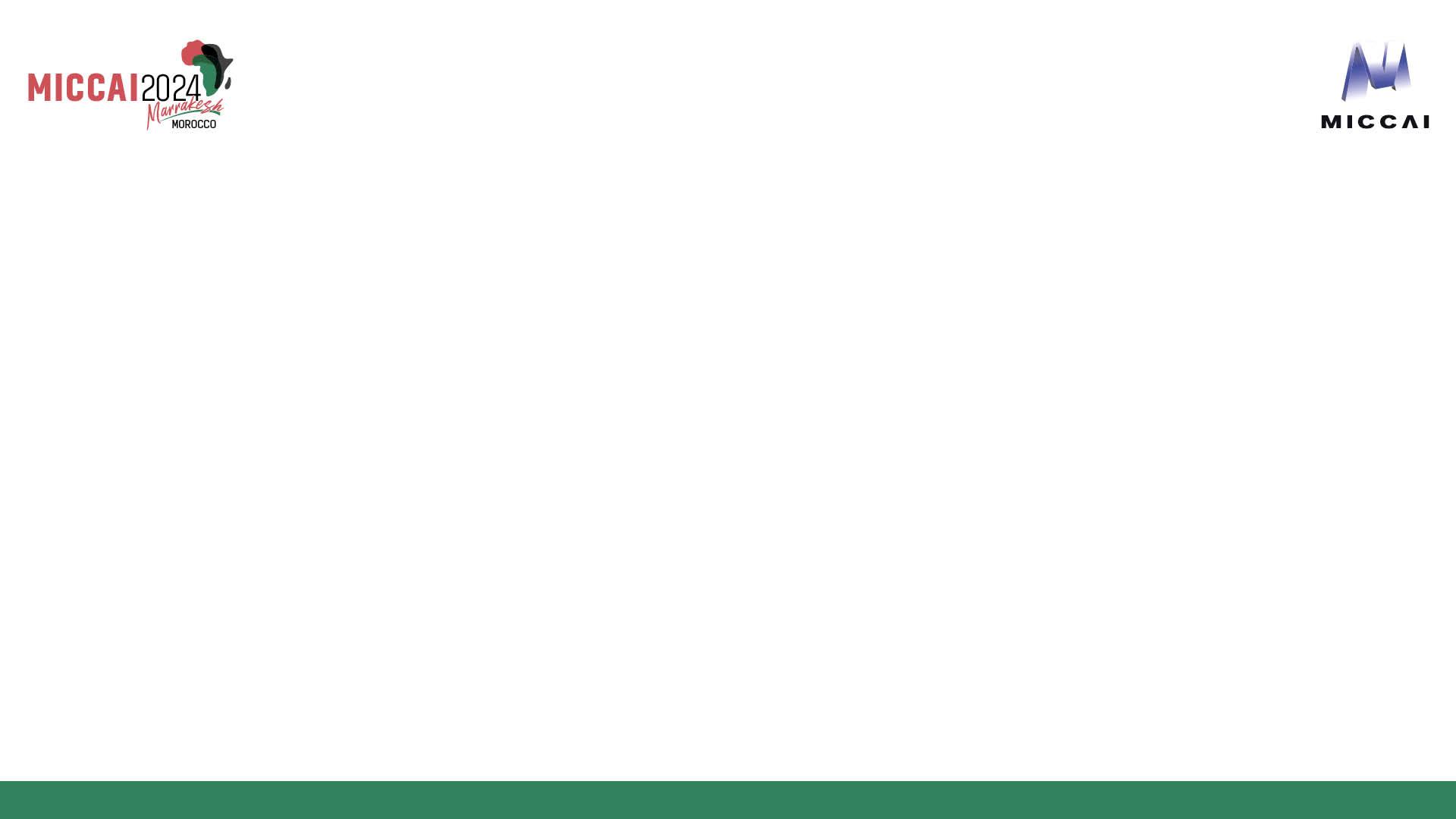 Training data
Pretraining
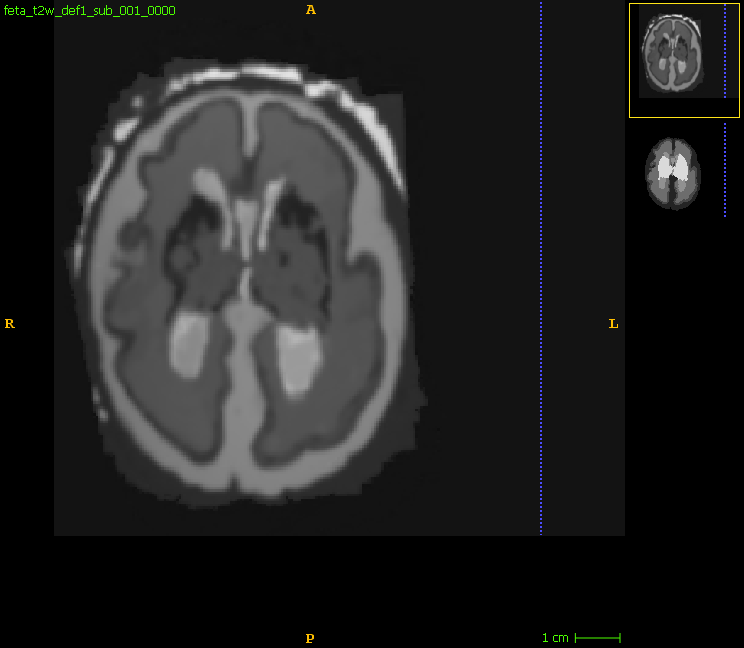 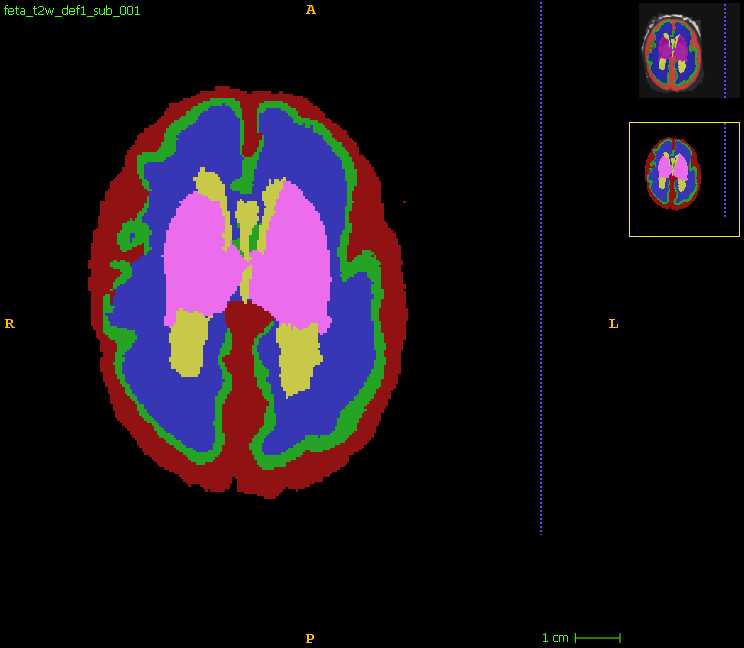 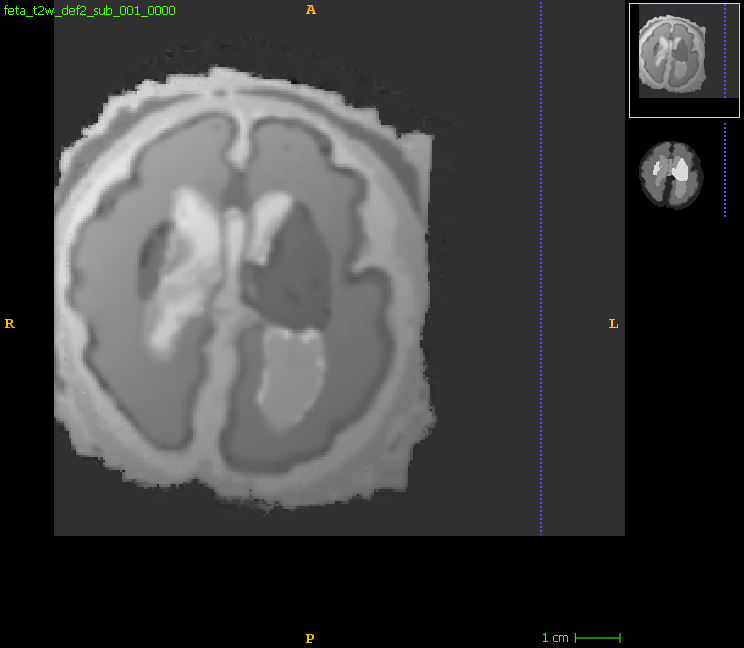 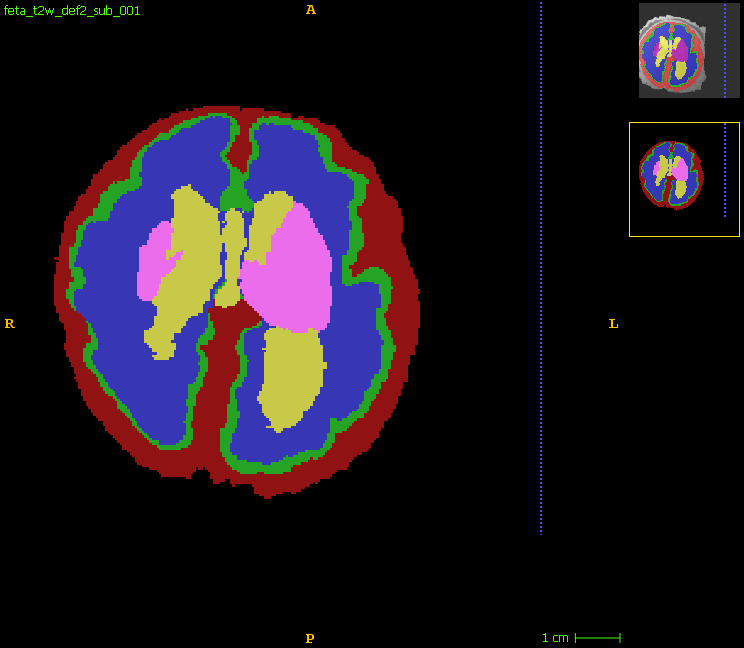 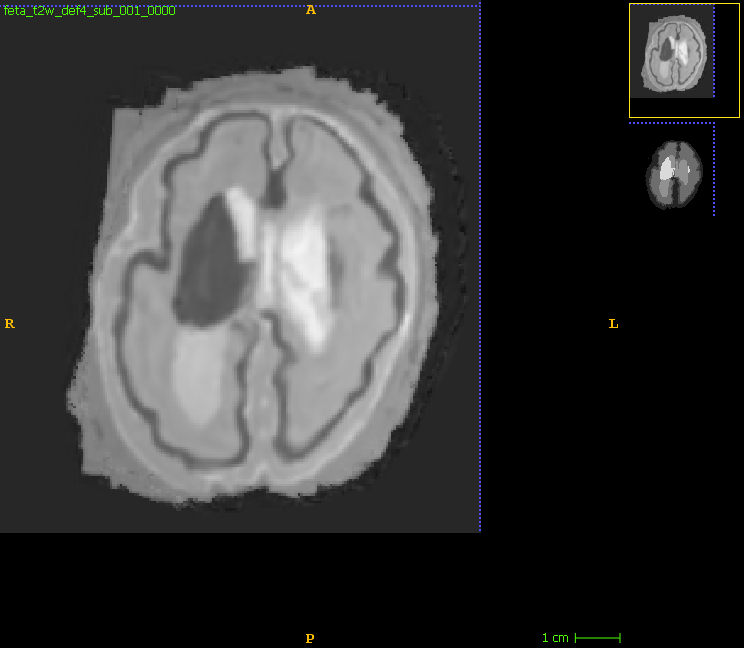 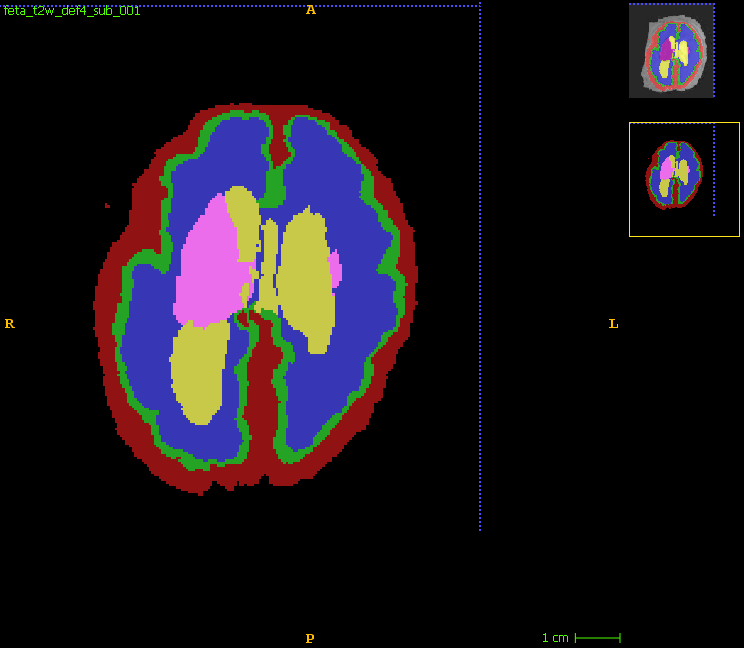 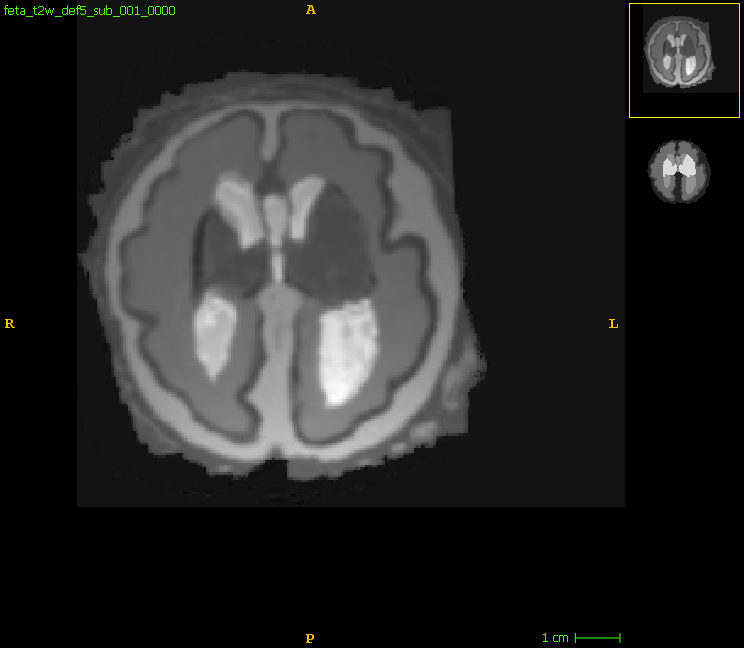 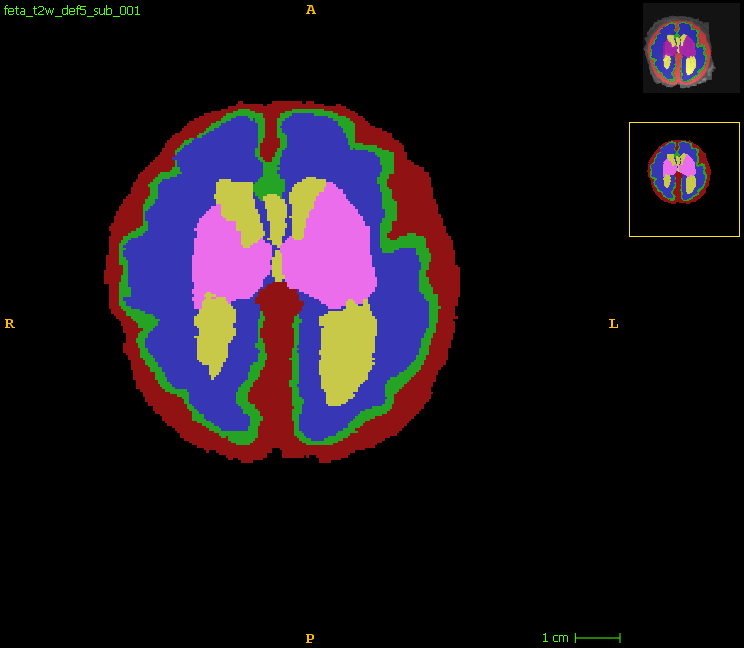 Data preprocessing
& augmentation
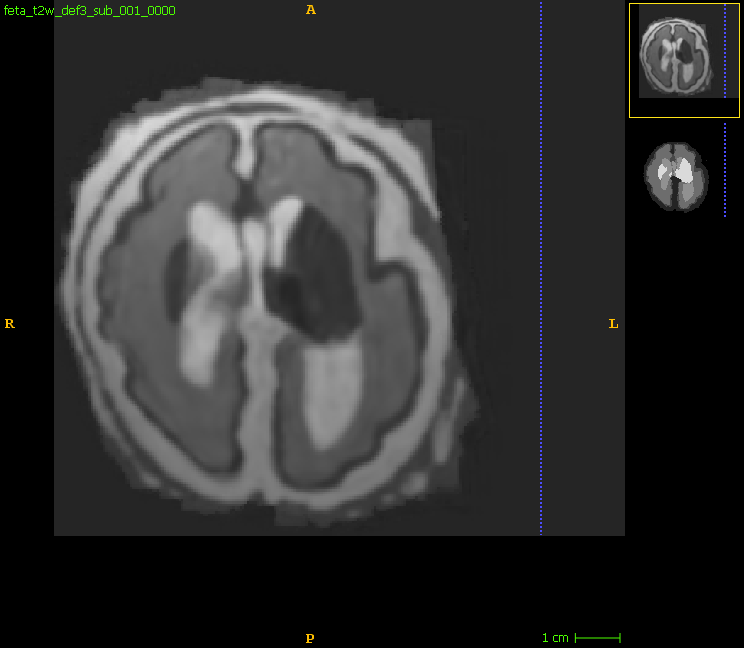 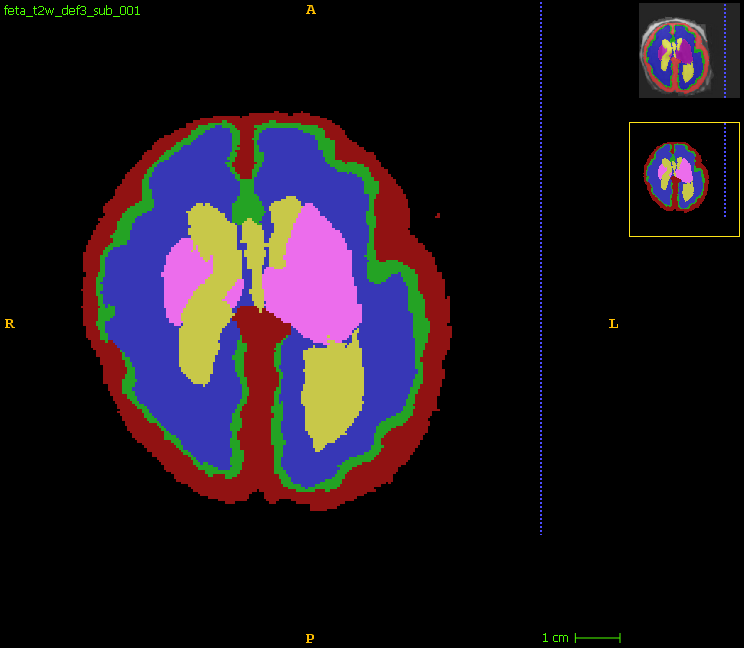 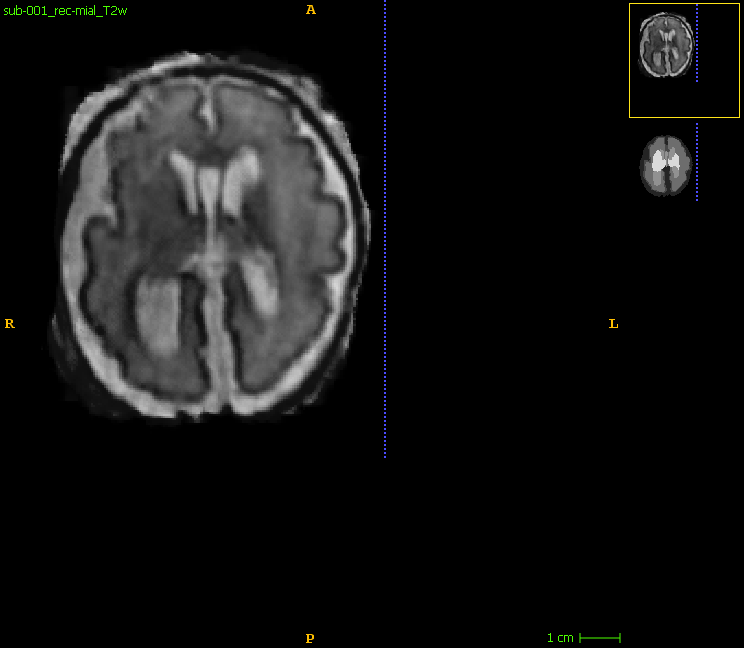 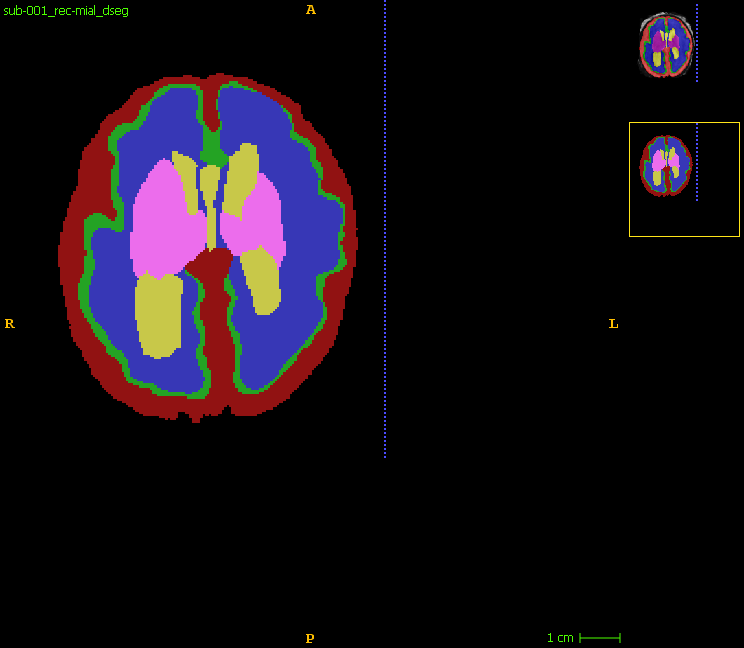 Default nnUNet [2] preprocessing
Image resampling to 0.5x0.5x0.5
Random bias field and motion artifacts*
3D patches of 128x128x128
Fold 0
Original T2w data
Synthetic T2w data
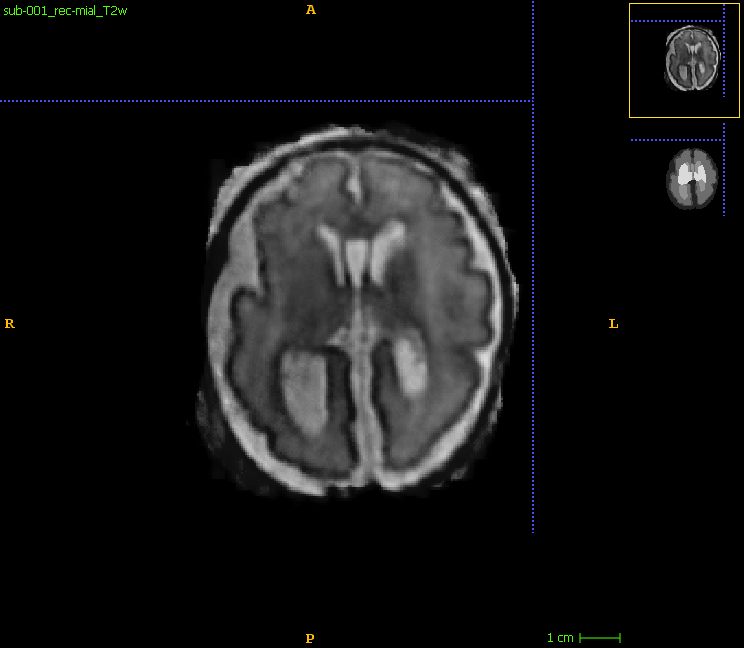 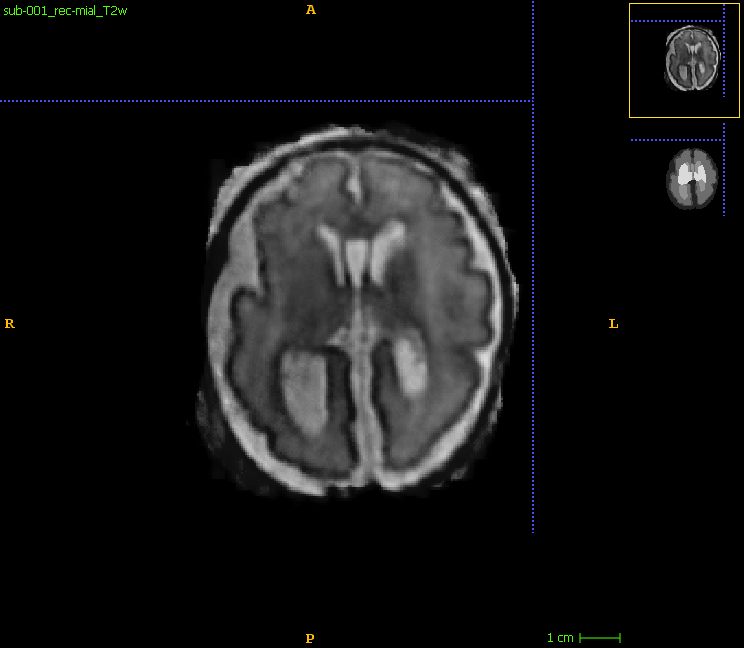 [2] Isensee, Fabian, et al. "nnU-Net: a self-configuring method for deep learning-based biomedical image segmentation." Nature methods 18.2 (2021)
* https://torchio.readthedocs.io/transforms/augmentation.html + https://torchio.readthedocs.io/transforms/augmentation.html
MICCAI October 6-10, 2024 - Marrakesh/MOROCCO
3
FeTA 2024 Challenge
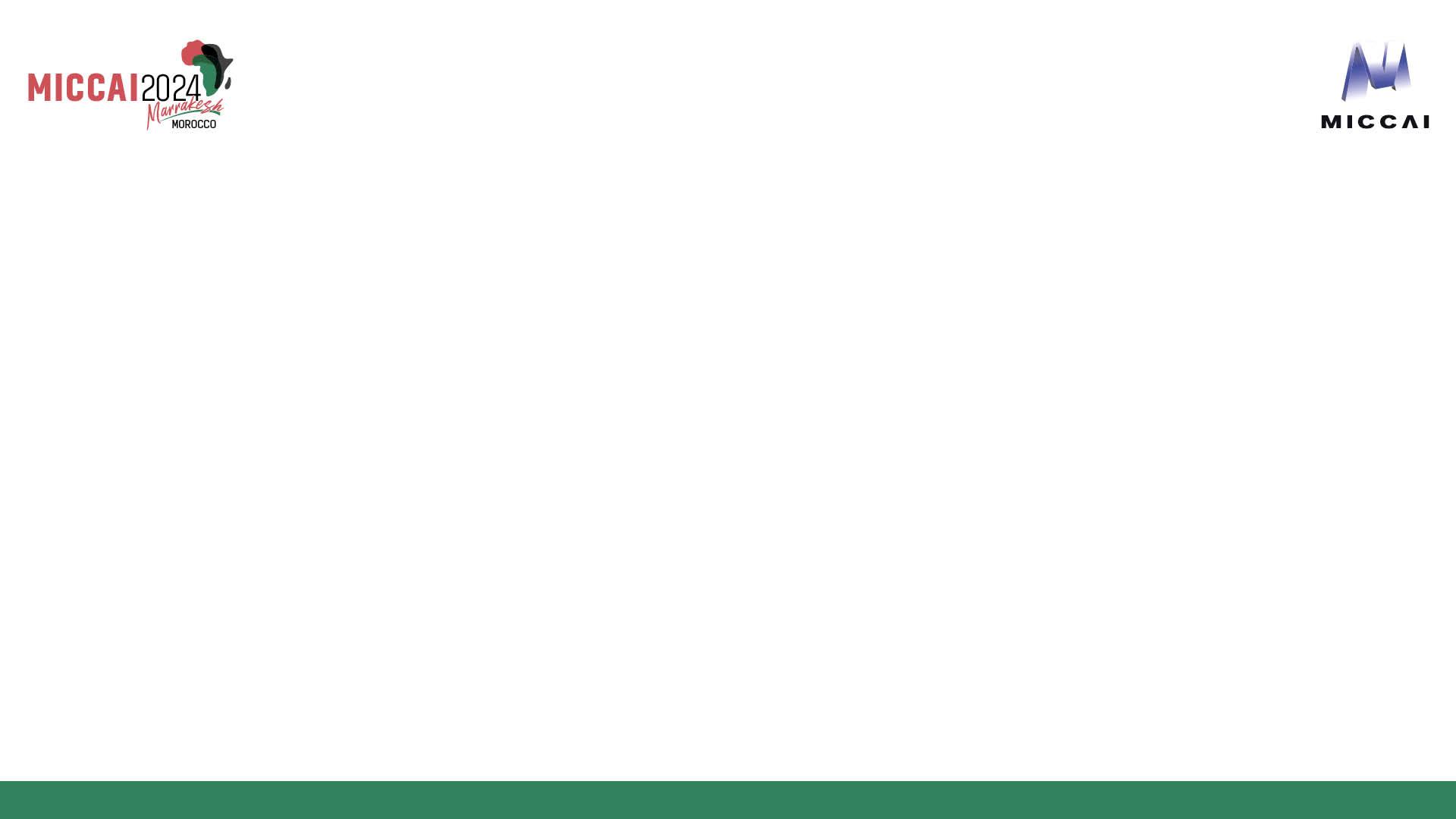 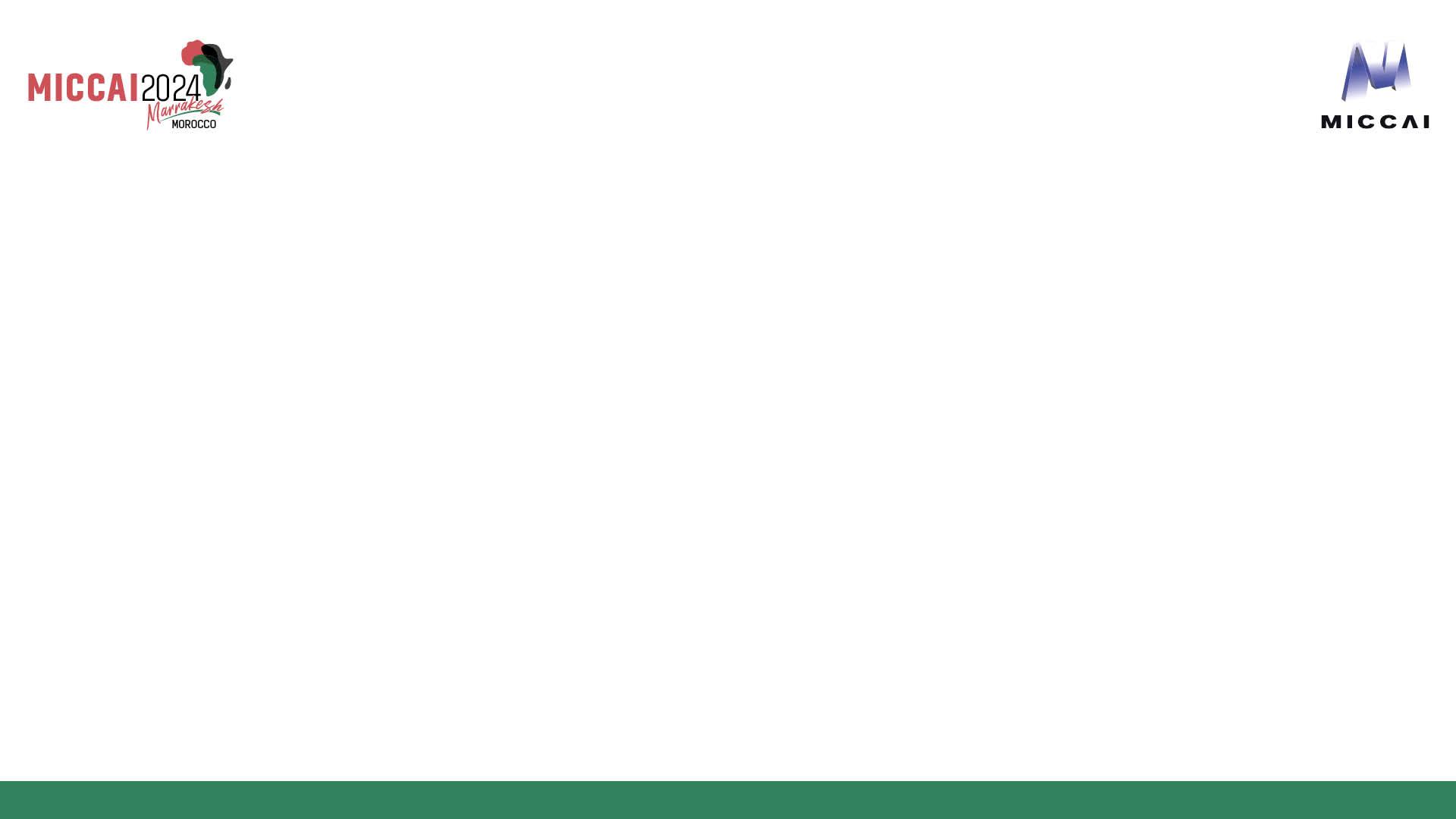 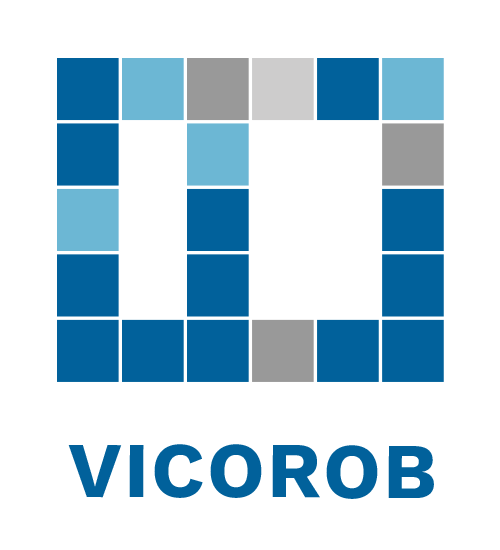 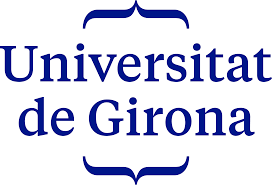 NIC-VICOROB Team:  General pipeline
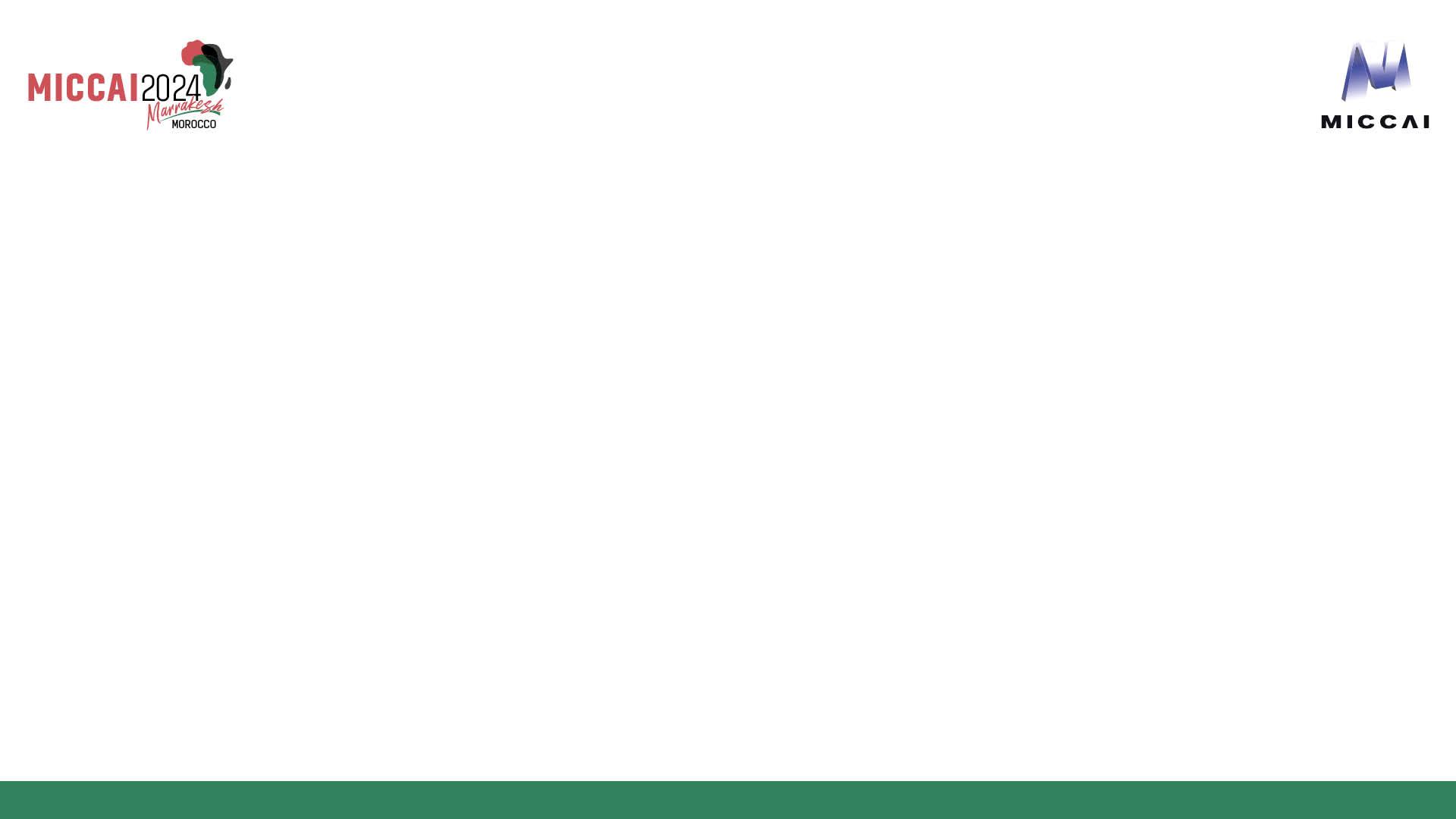 Training data
Pretraining
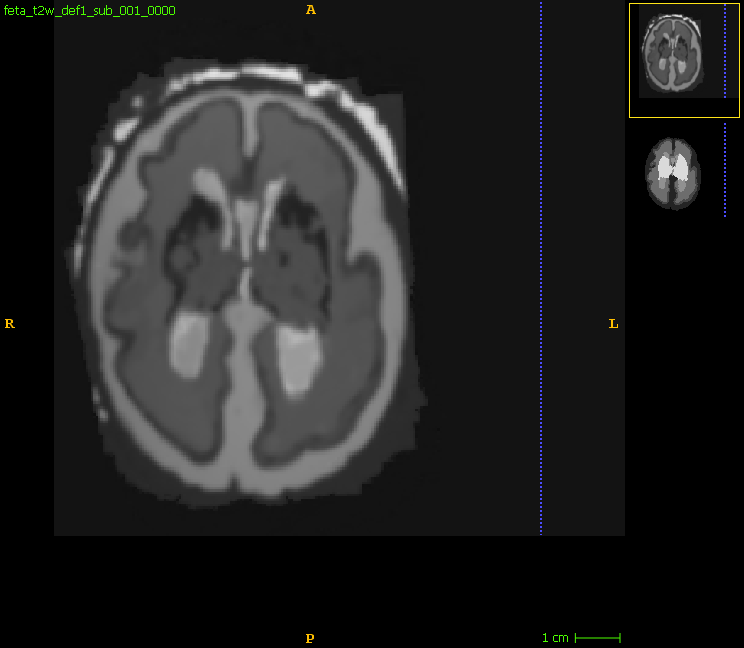 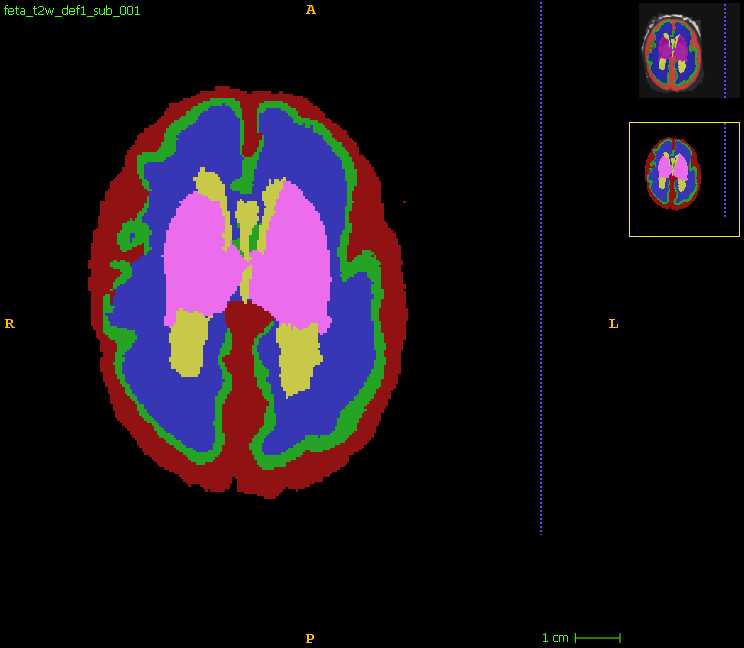 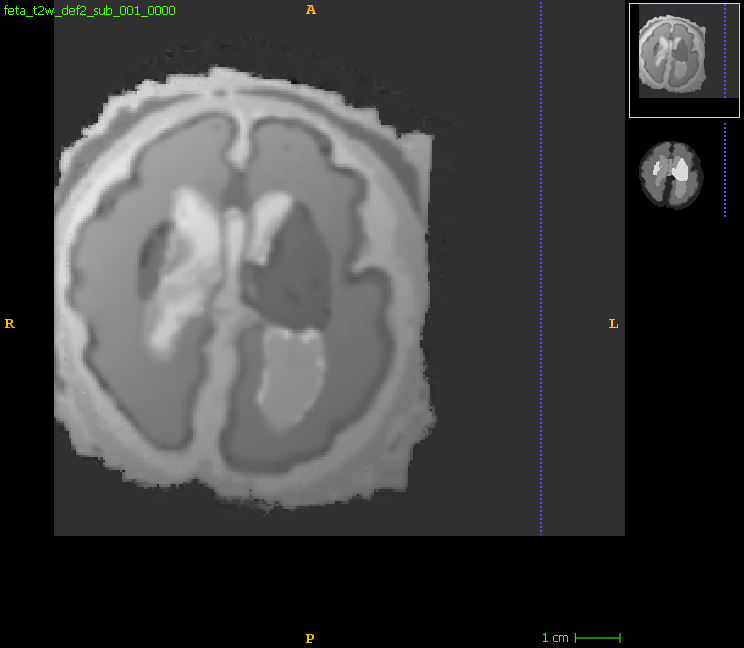 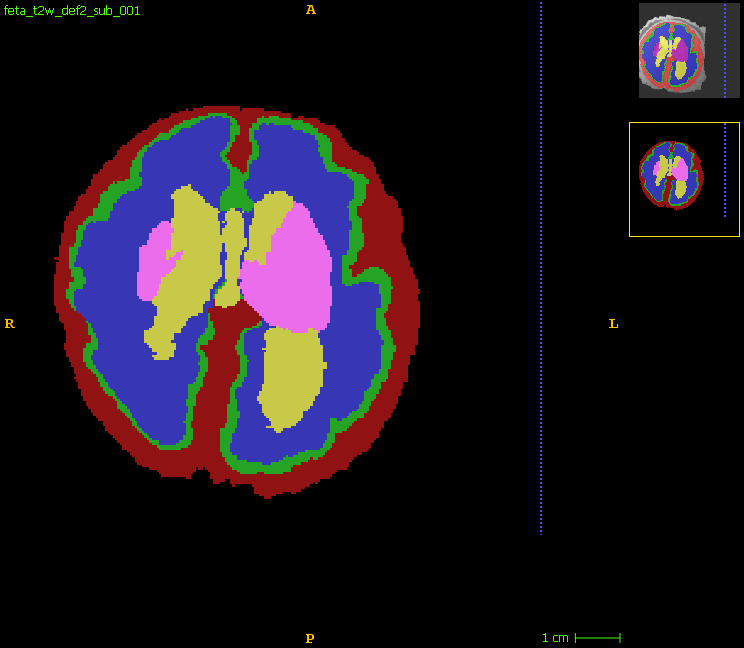 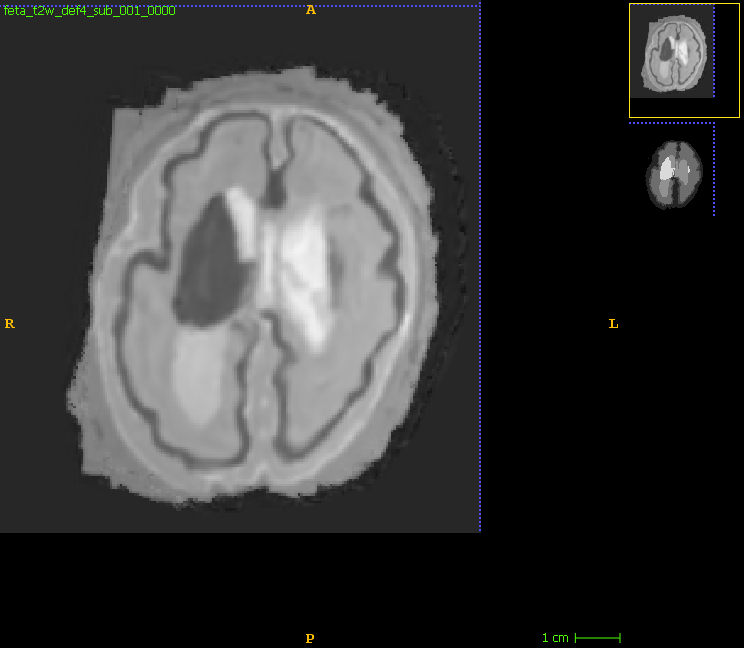 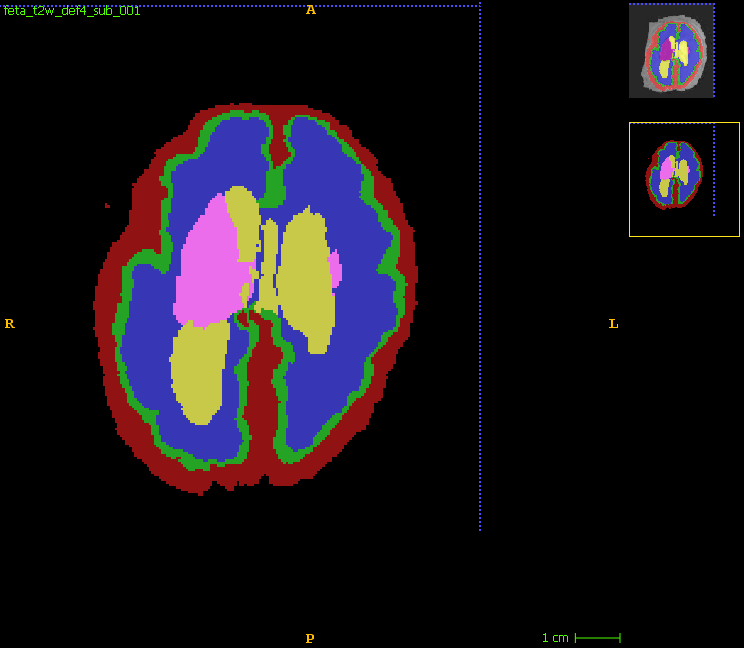 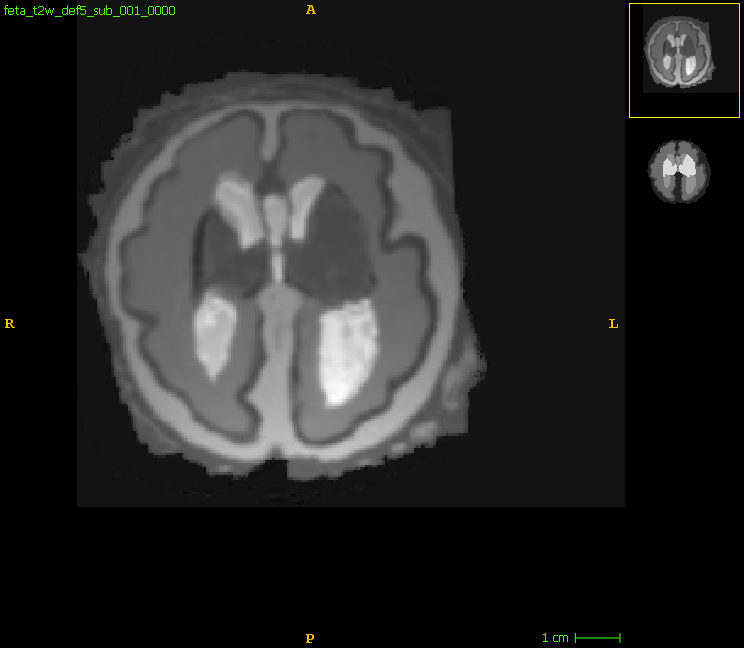 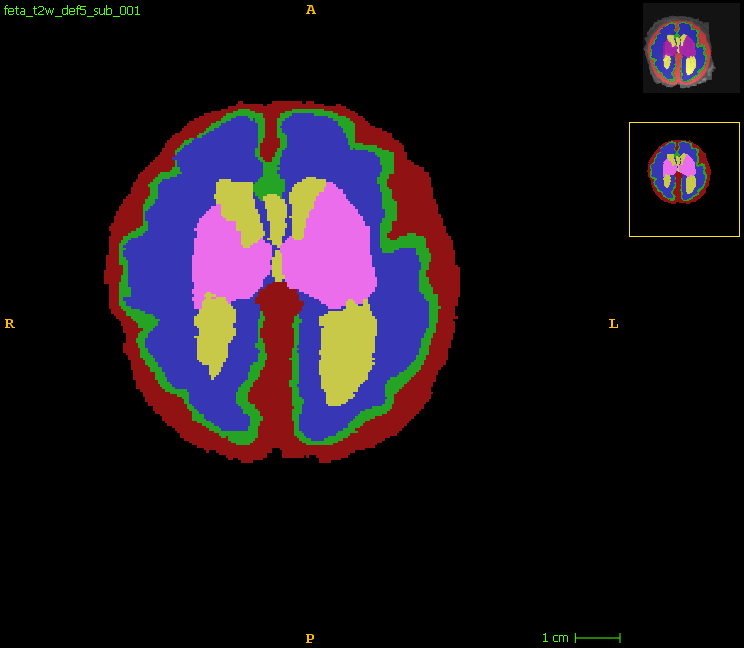 Data preprocessing
& augmentation
3D nnUNet framework
(full_res)
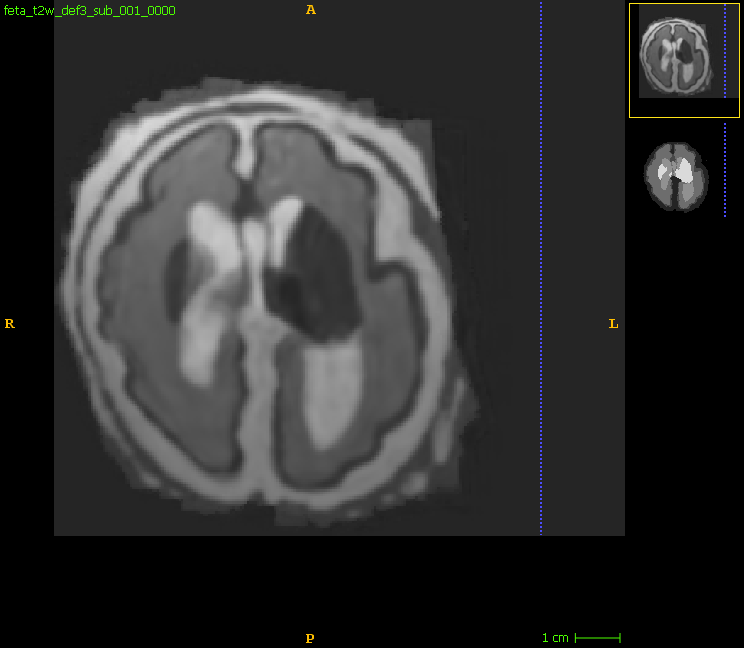 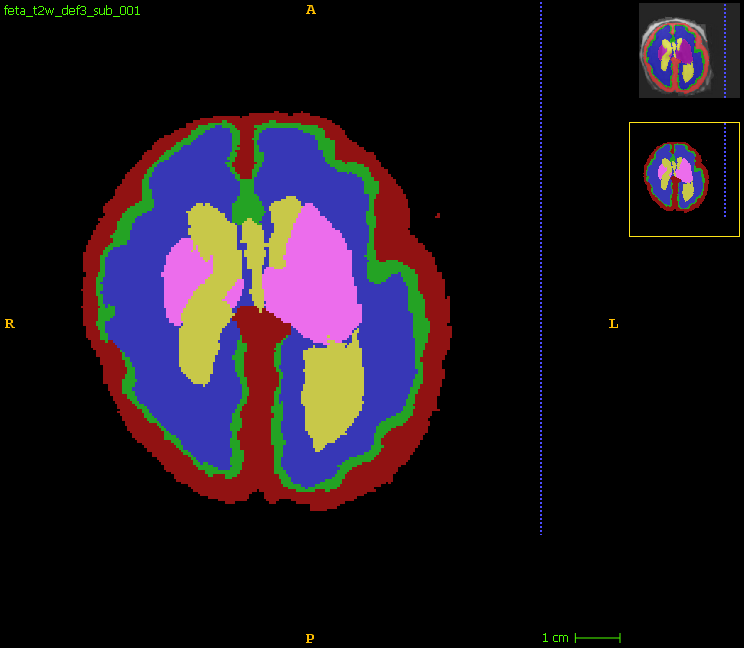 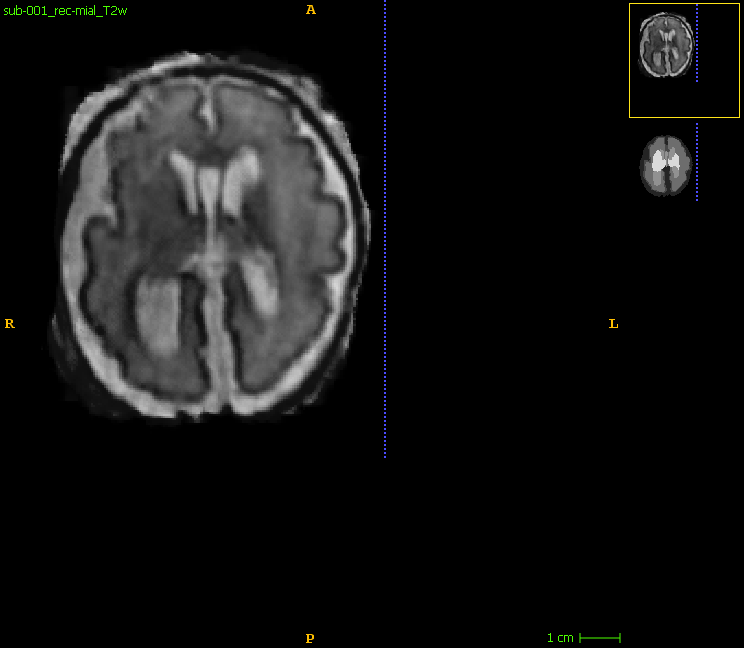 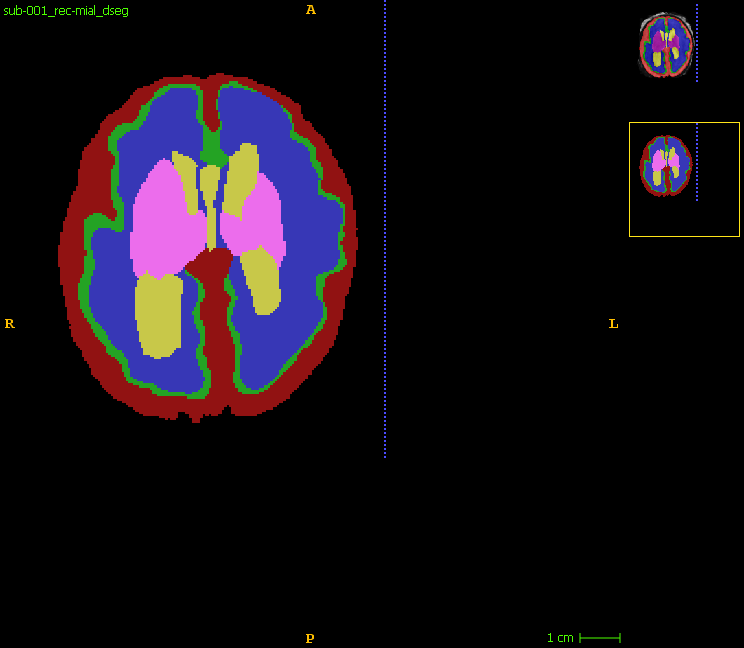 Default nnUNet [2] preprocessing
Image resampling to 0.5x0.5x0.5
Random bias field and motion artifacts*
3D patches of 128x128x128
Fold 0
Original T2w data
Synthetic T2w data
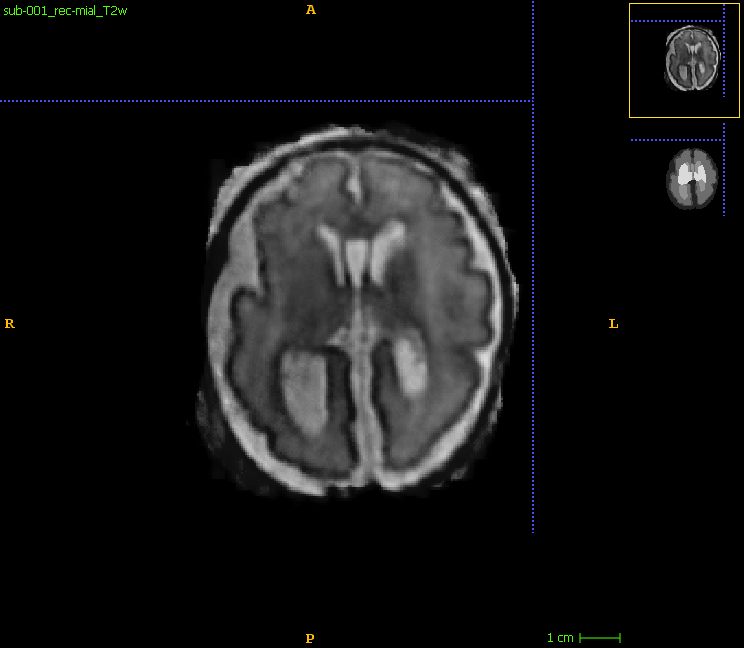 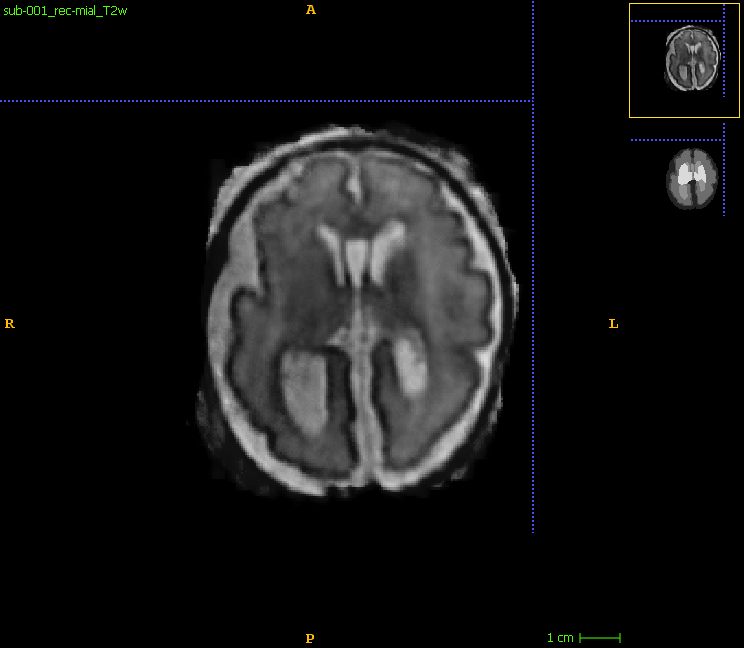 [2] Isensee, Fabian, et al. "nnU-Net: a self-configuring method for deep learning-based biomedical image segmentation." Nature methods 18.2 (2021)
* https://torchio.readthedocs.io/transforms/augmentation.html + https://torchio.readthedocs.io/transforms/augmentation.html
MICCAI October 6-10, 2024 - Marrakesh/MOROCCO
3
FeTA 2024 Challenge
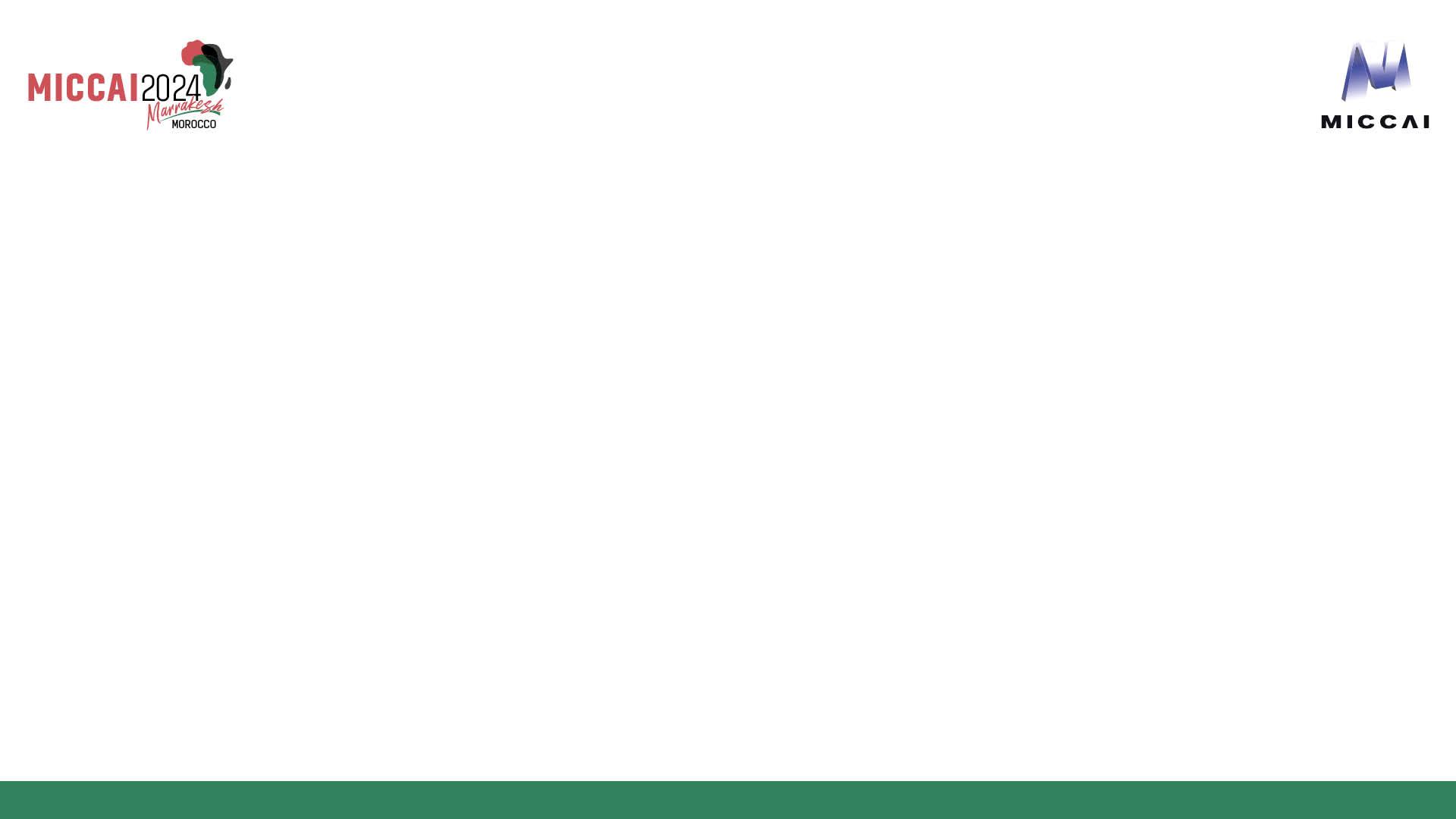 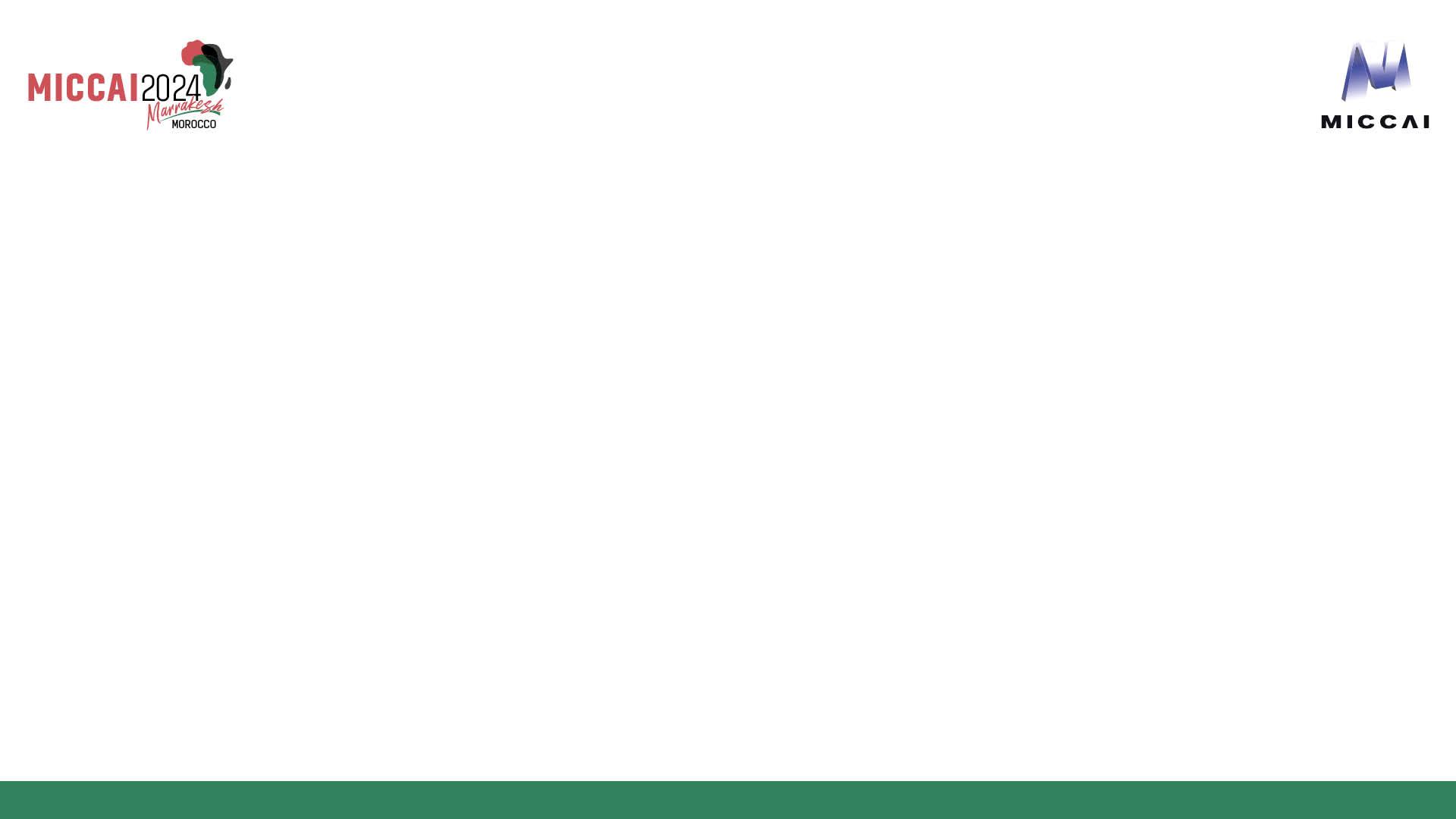 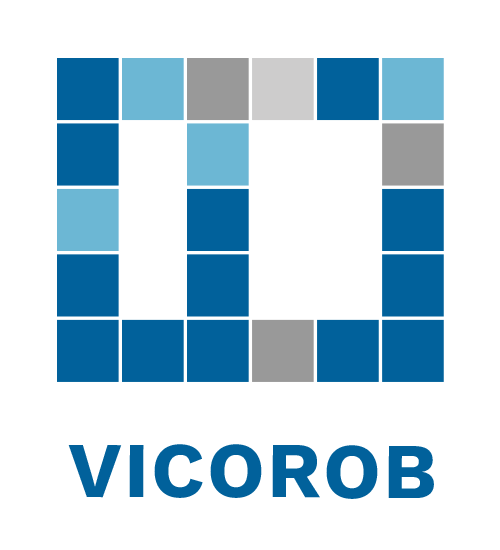 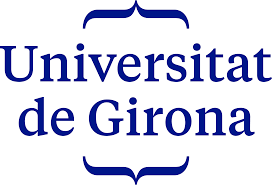 NIC-VICOROB Team:  General pipeline
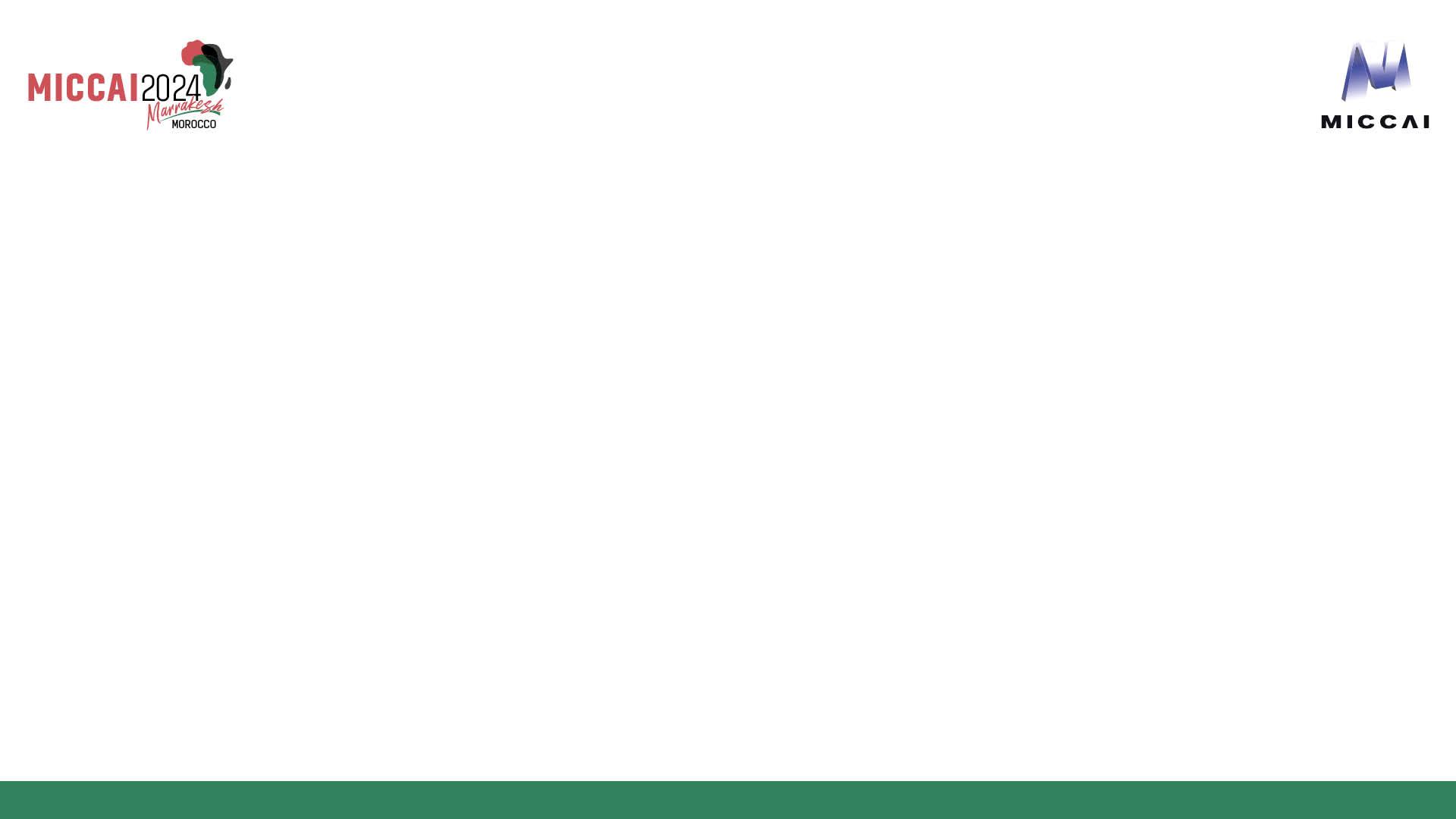 Training data
Pretraining
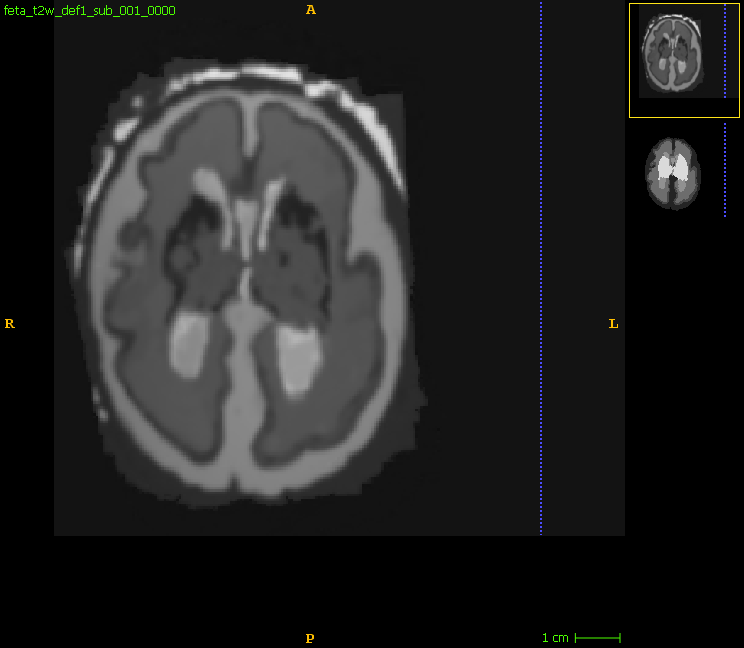 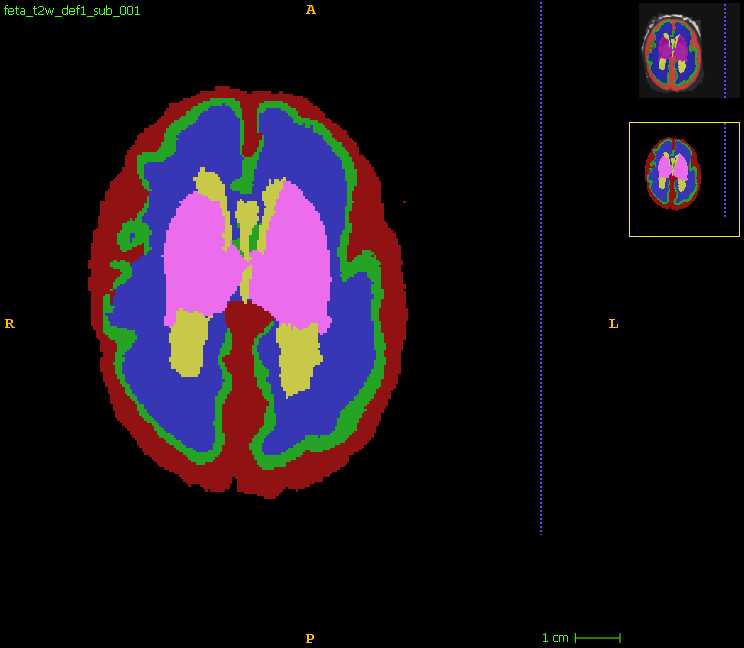 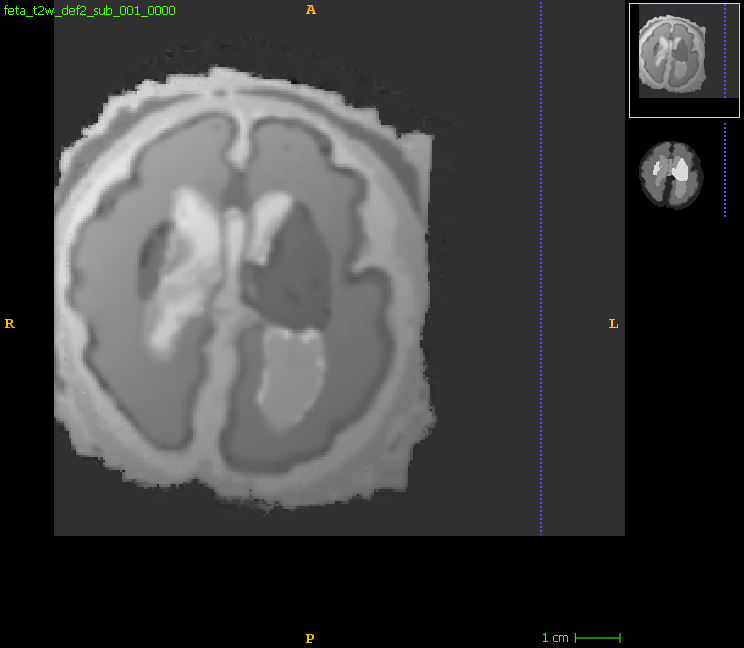 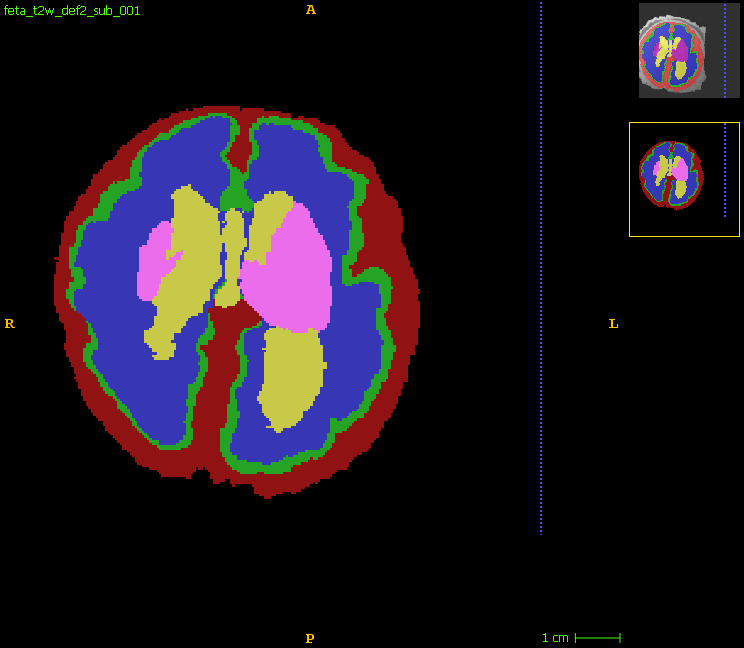 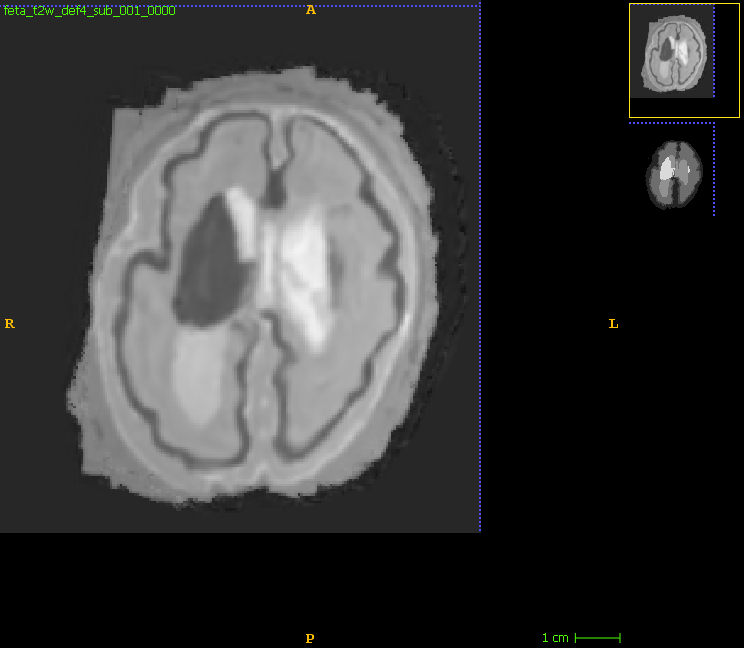 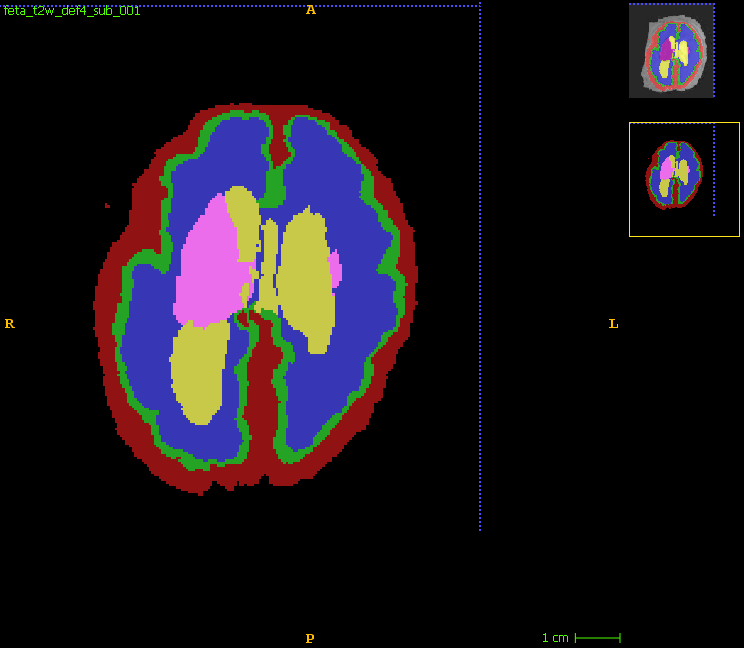 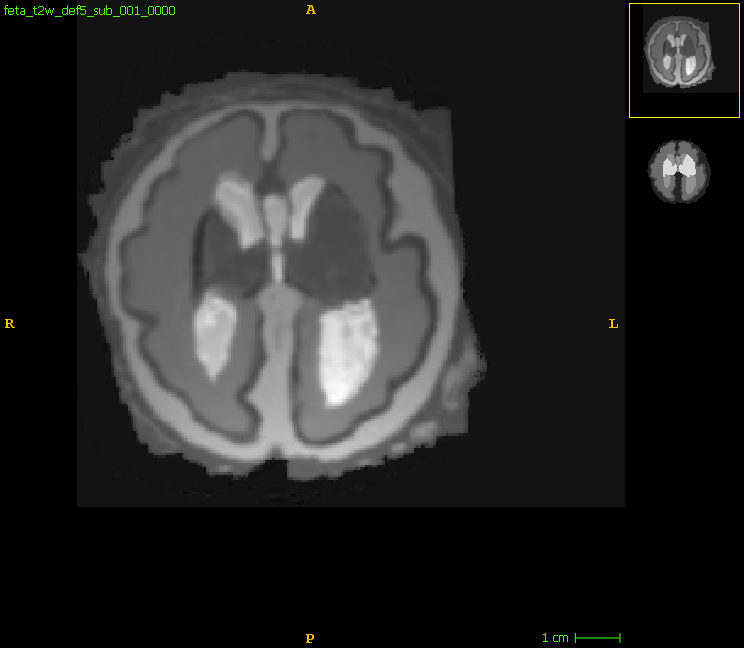 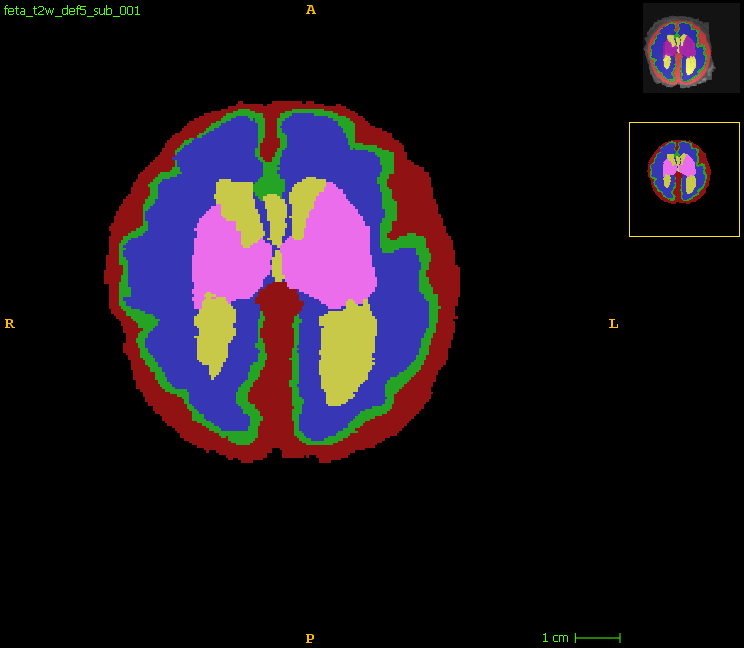 Data preprocessing
& augmentation
3D nnUNet framework
(full_res)
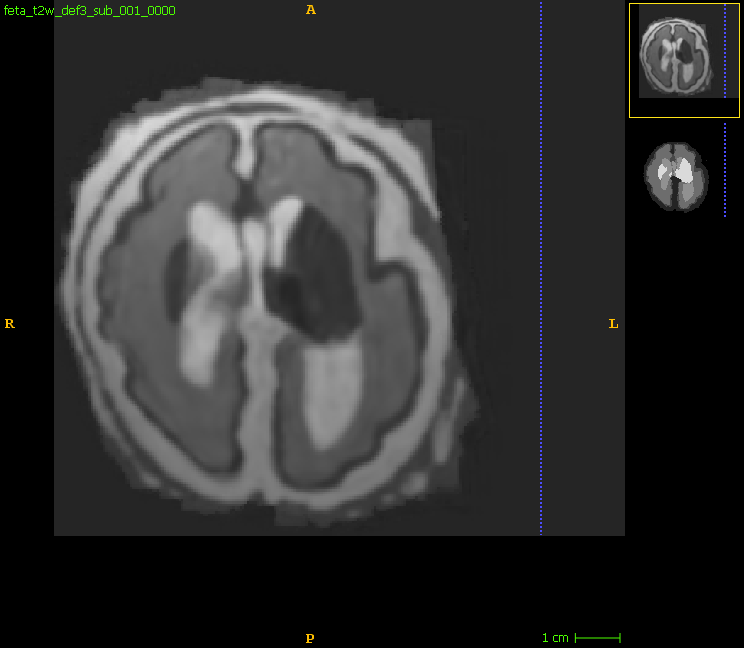 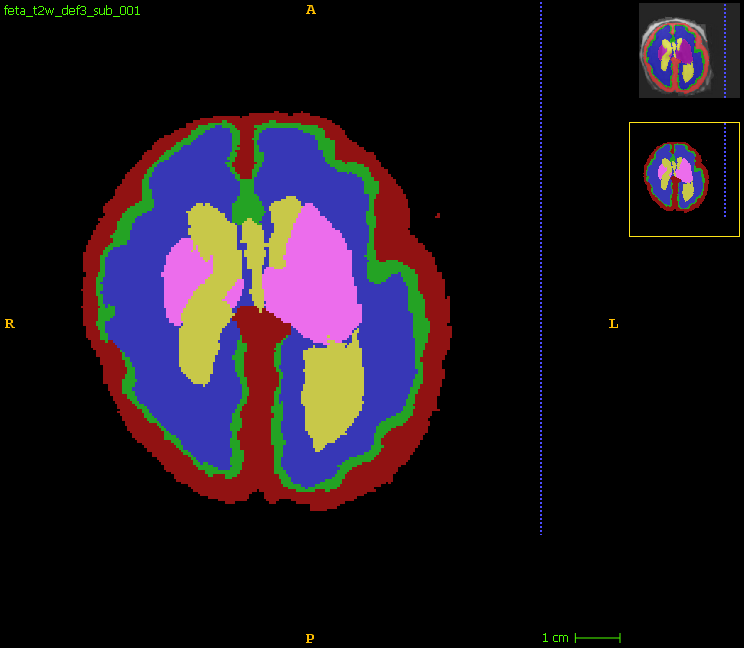 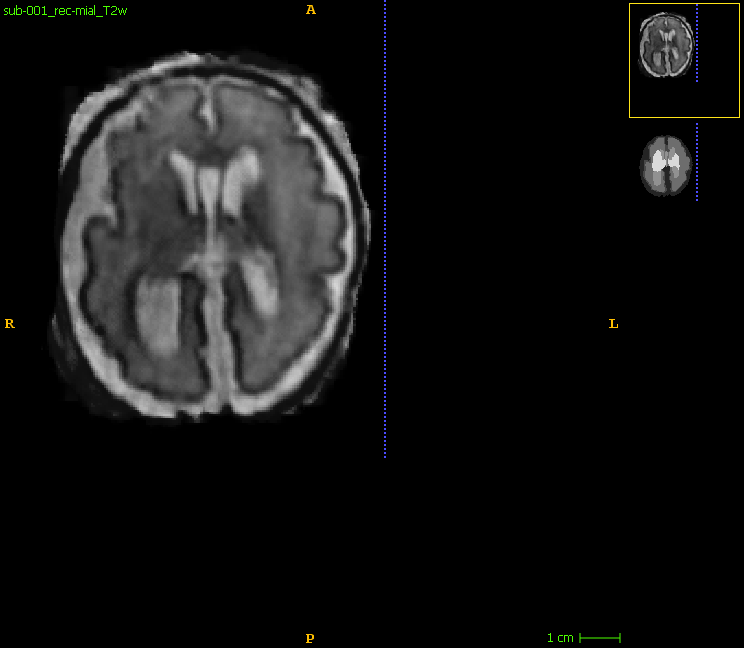 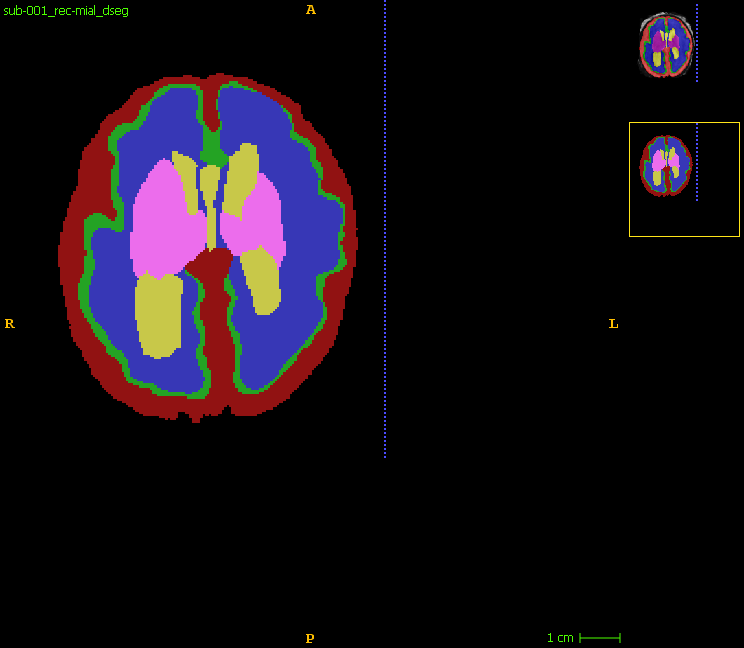 Default nnUNet [2] preprocessing
Image resampling to 0.5x0.5x0.5
Random bias field and motion artifacts*
3D patches of 128x128x128
Default nnUNet configurations
Dice and CrossEntropy losses
SAM optimizer [3]
Fold 0
Original T2w data
Synthetic T2w data
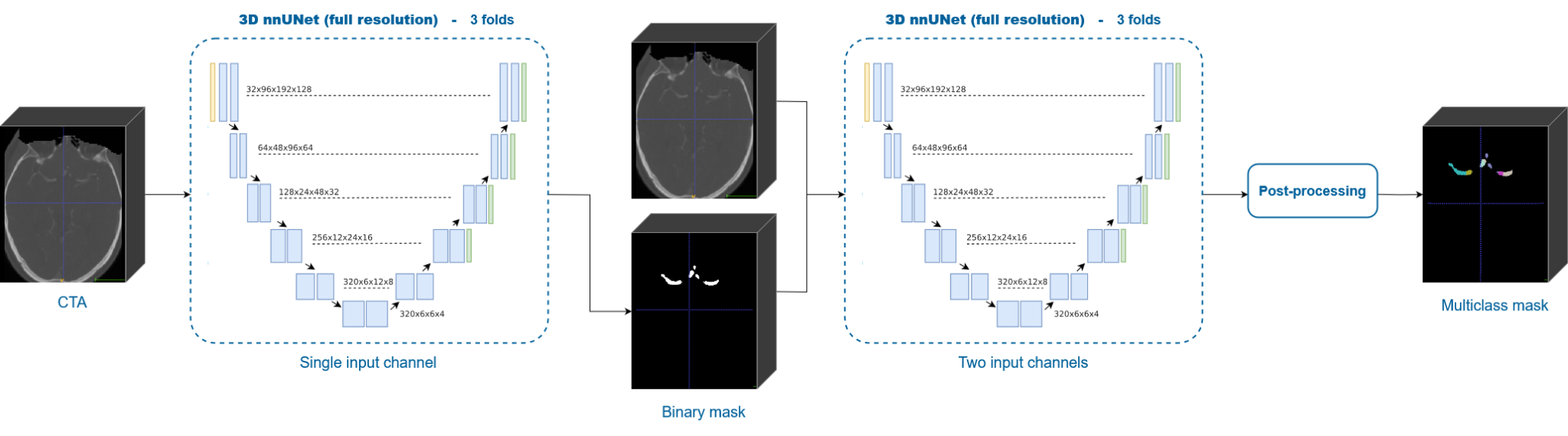 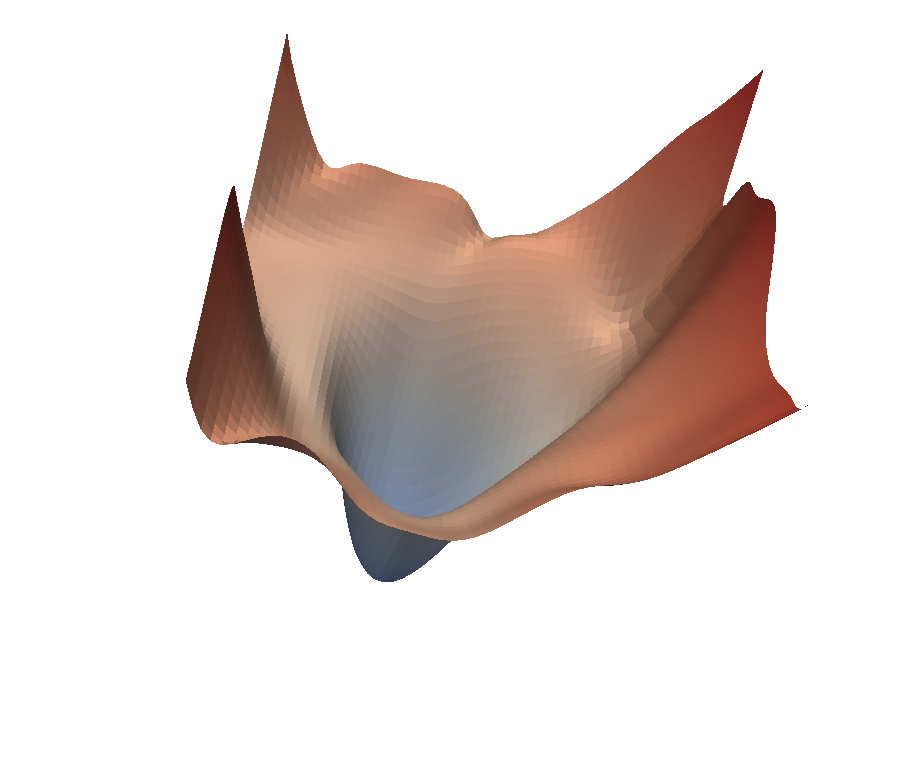 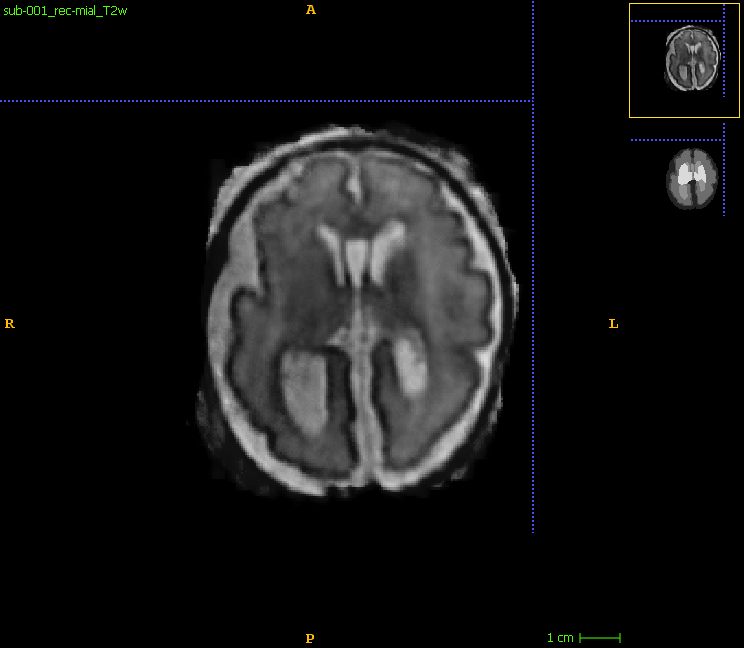 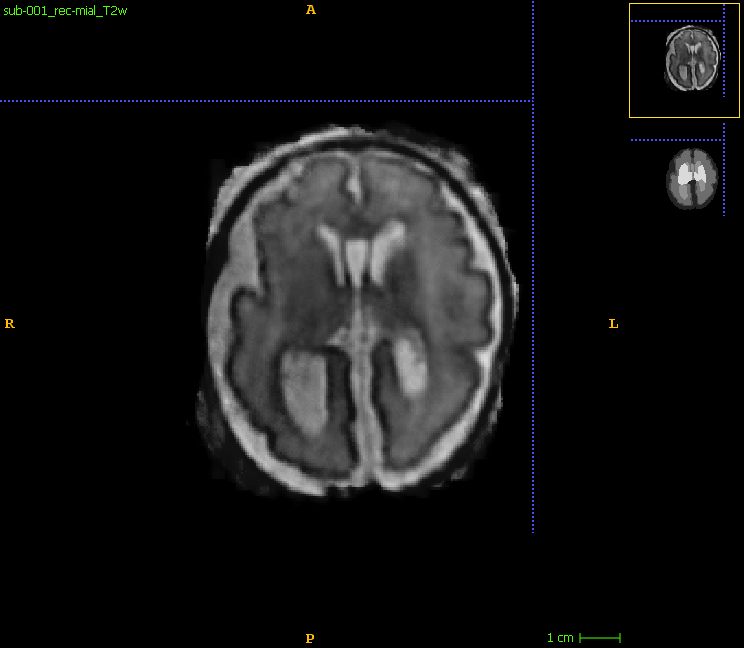 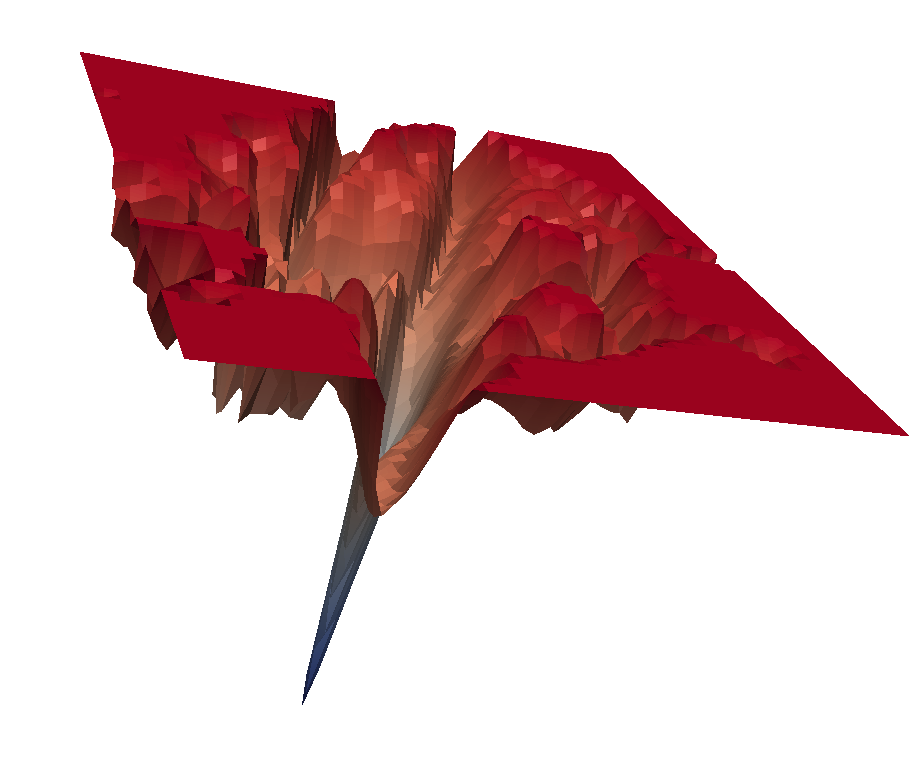 [2] Isensee, Fabian, et al. "nnU-Net: a self-configuring method for deep learning-based biomedical image segmentation." Nature methods 18.2 (2021)
[3] Foret, Pierre, et al. "Sharpness-aware minimization for efficiently improving generalization." arXiv preprint arXiv:2010.01412 (2020)
* https://torchio.readthedocs.io/transforms/augmentation.html + https://torchio.readthedocs.io/transforms/augmentation.html
MICCAI October 6-10, 2024 - Marrakesh/MOROCCO
3
FeTA 2024 Challenge
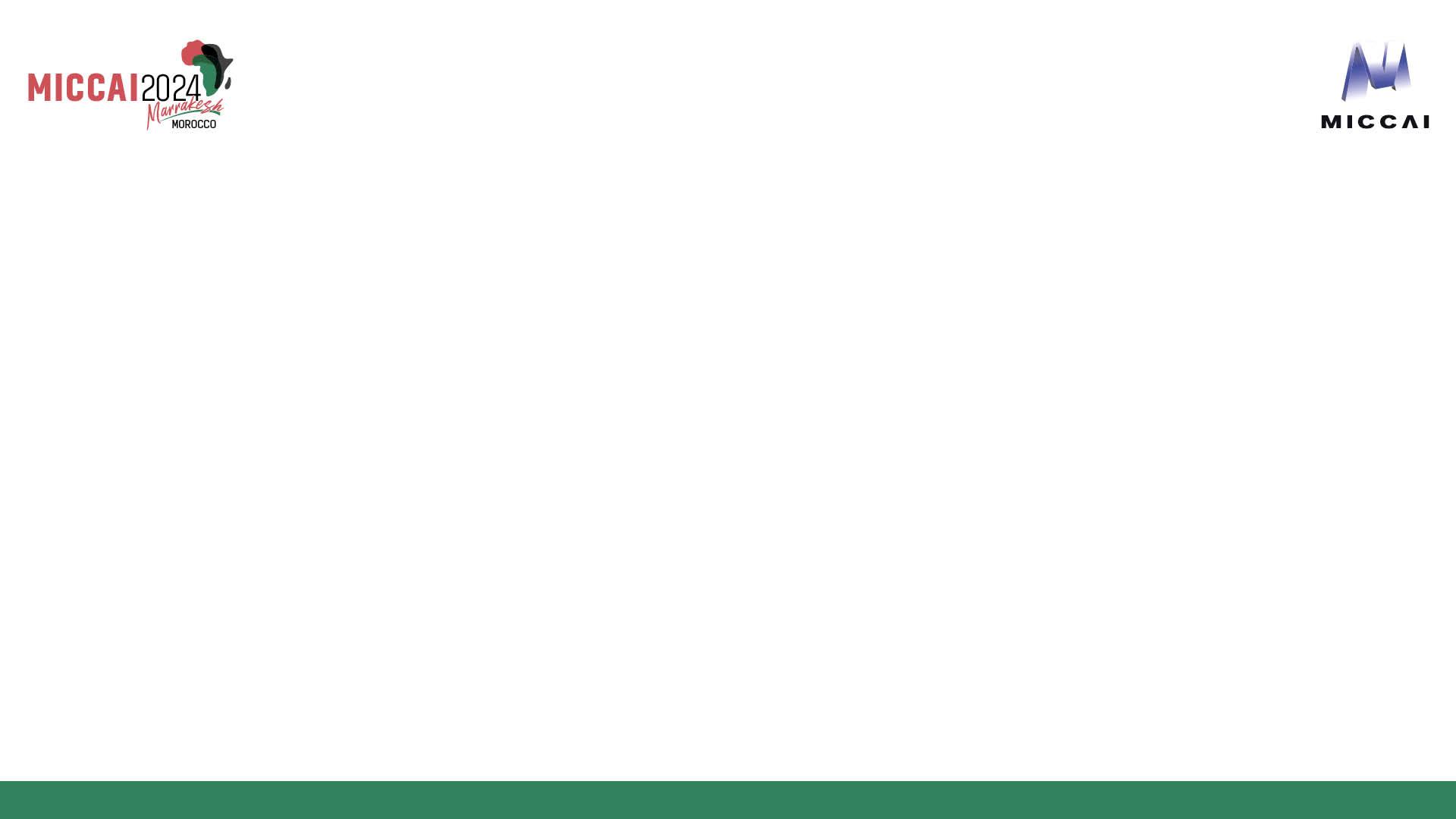 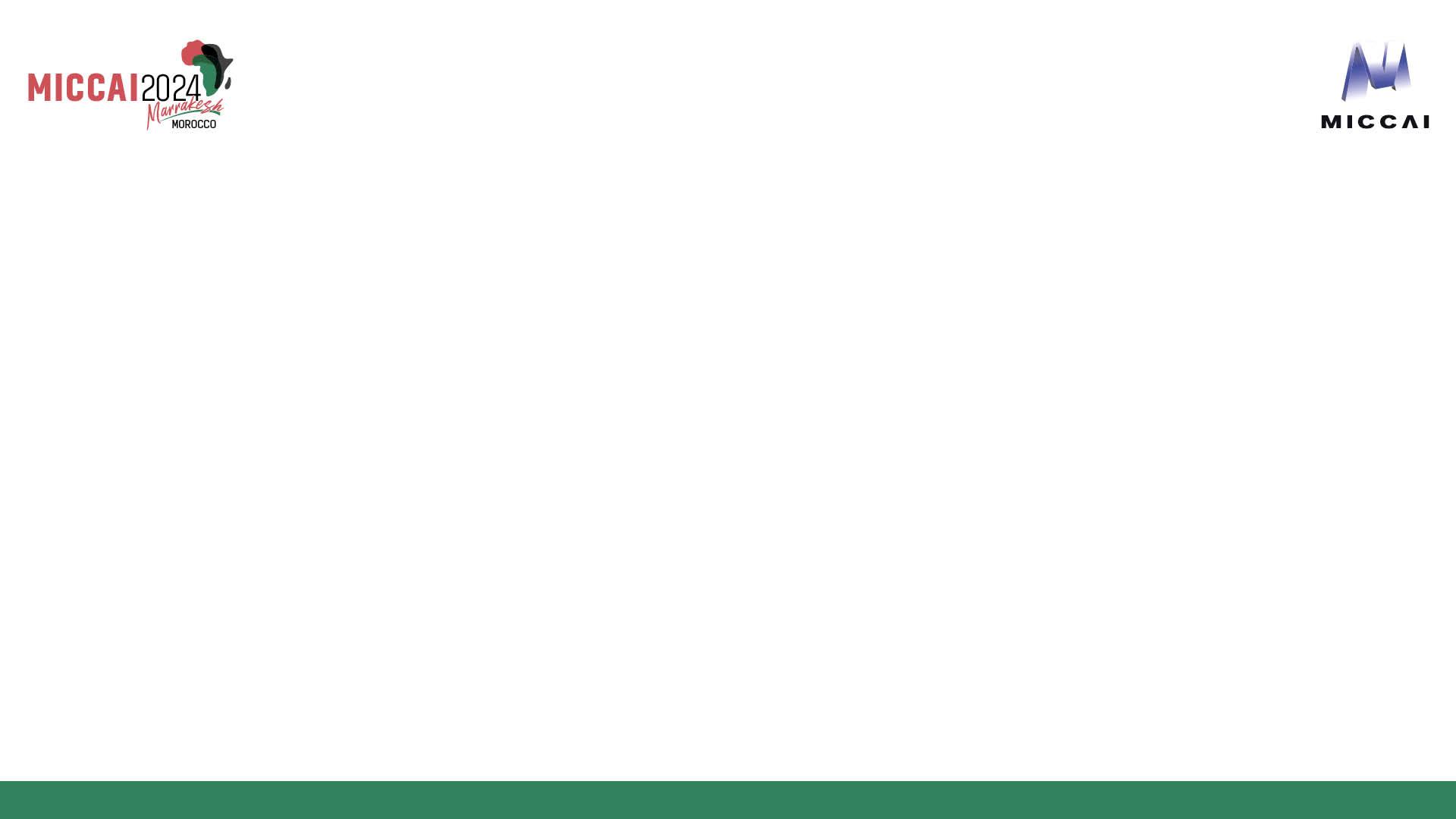 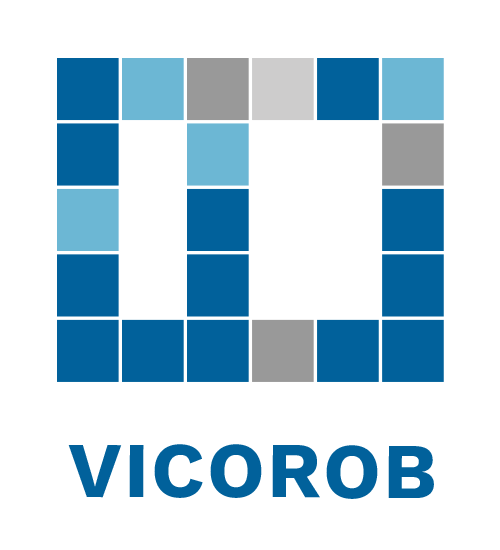 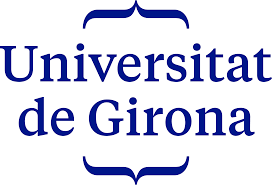 NIC-VICOROB Team:  General pipeline
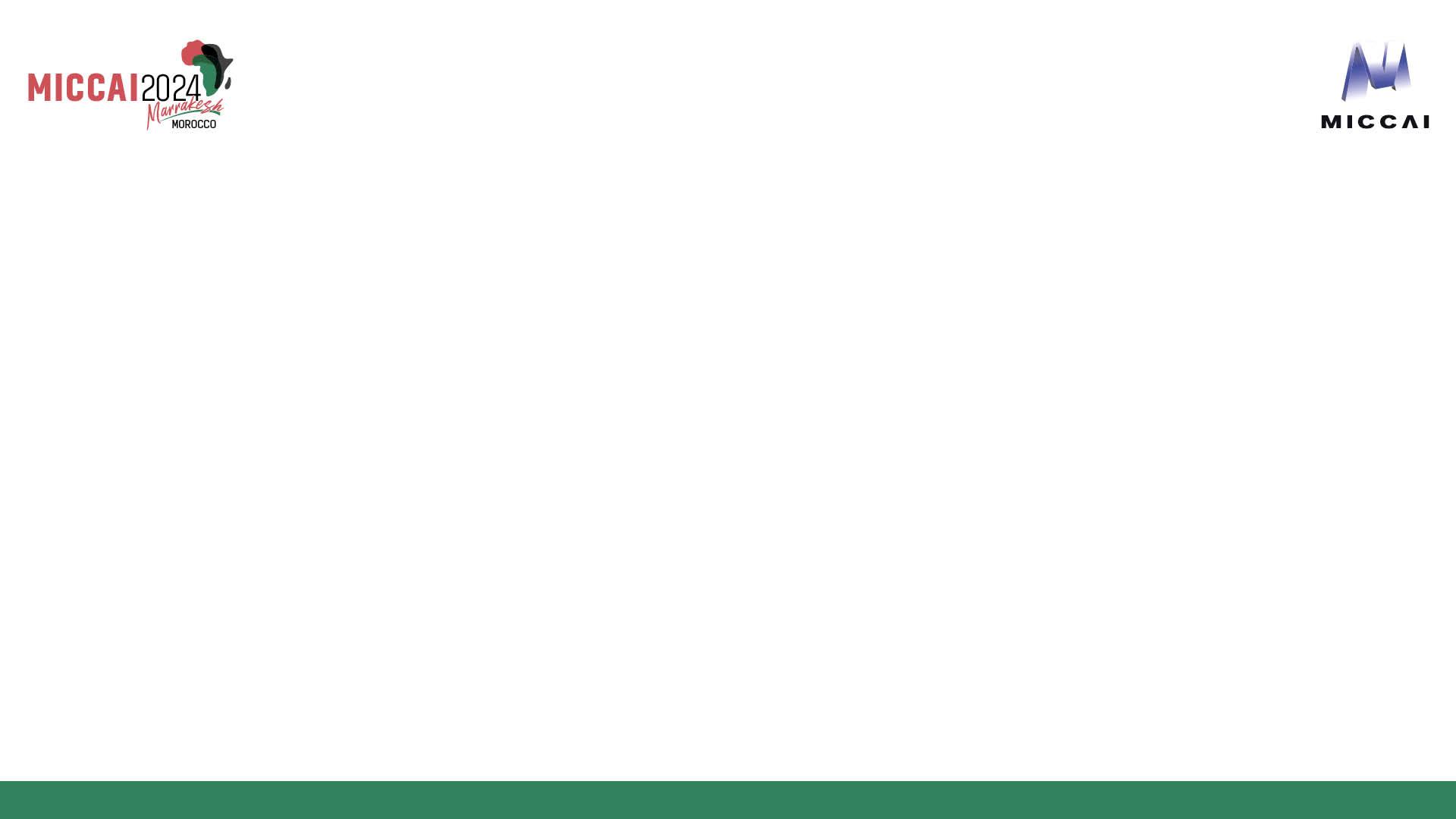 Training data
Pretraining
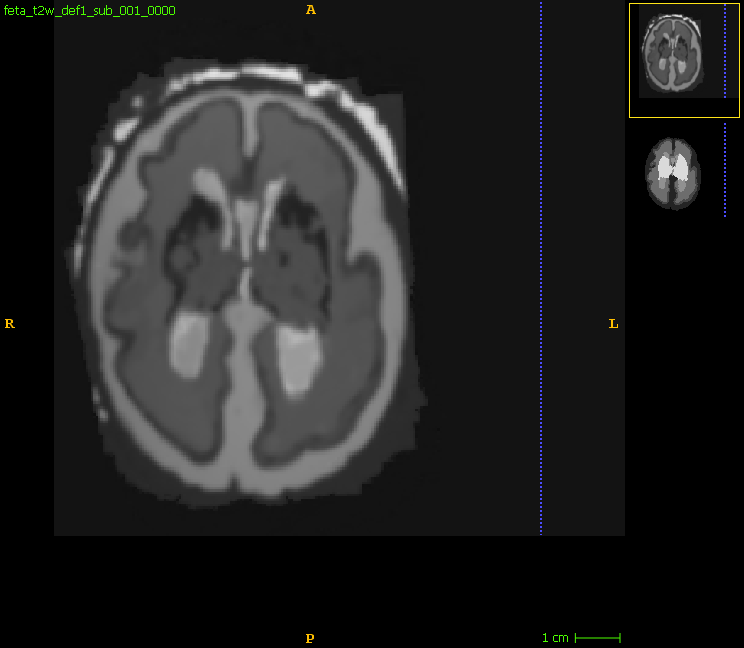 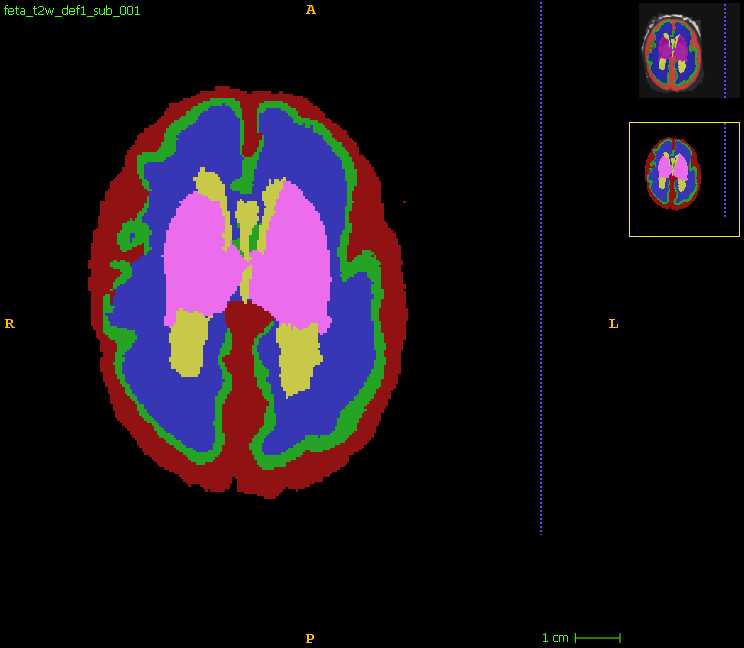 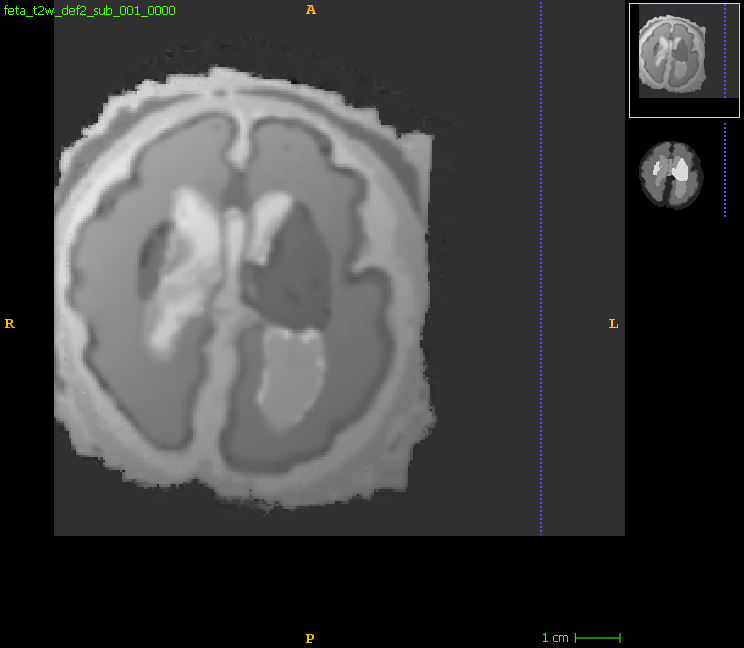 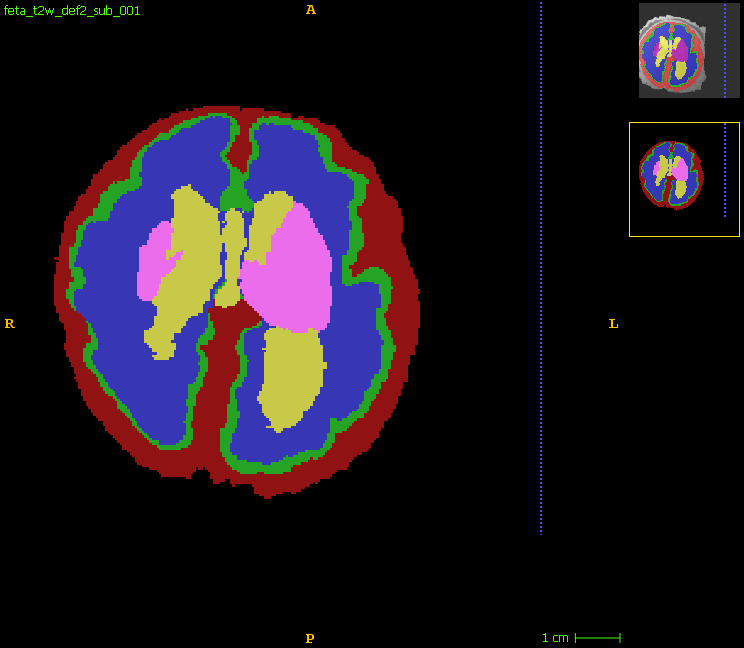 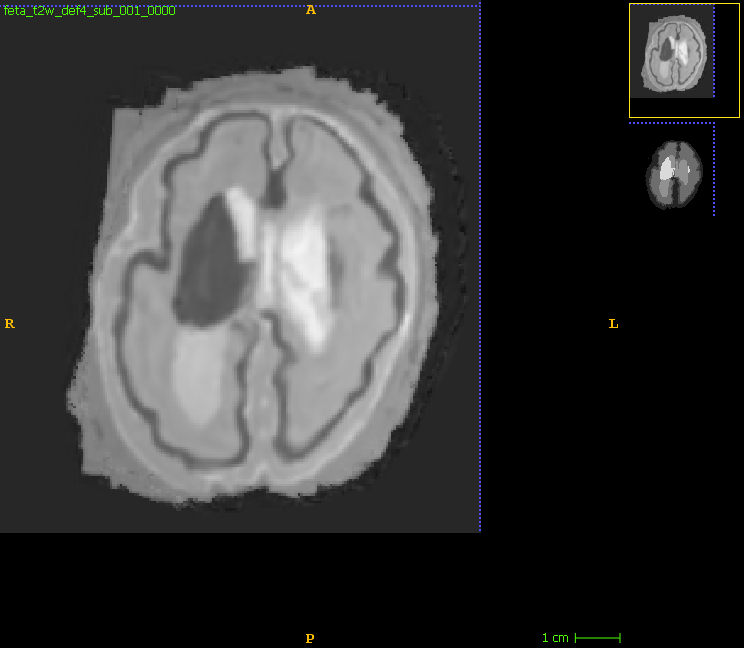 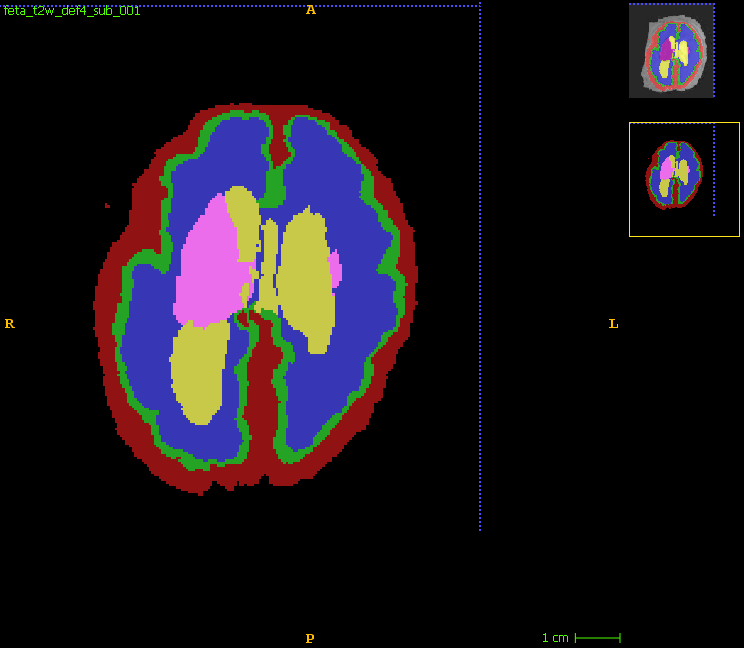 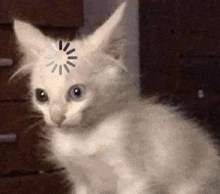 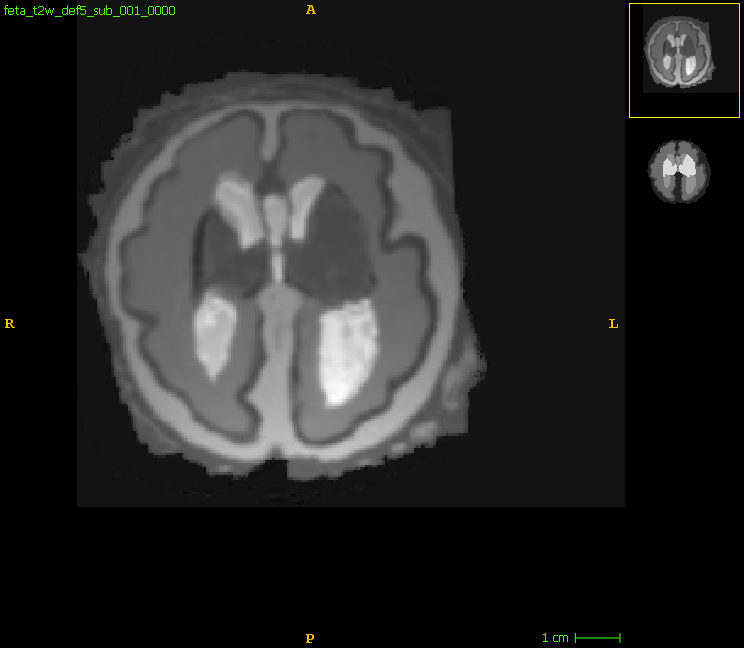 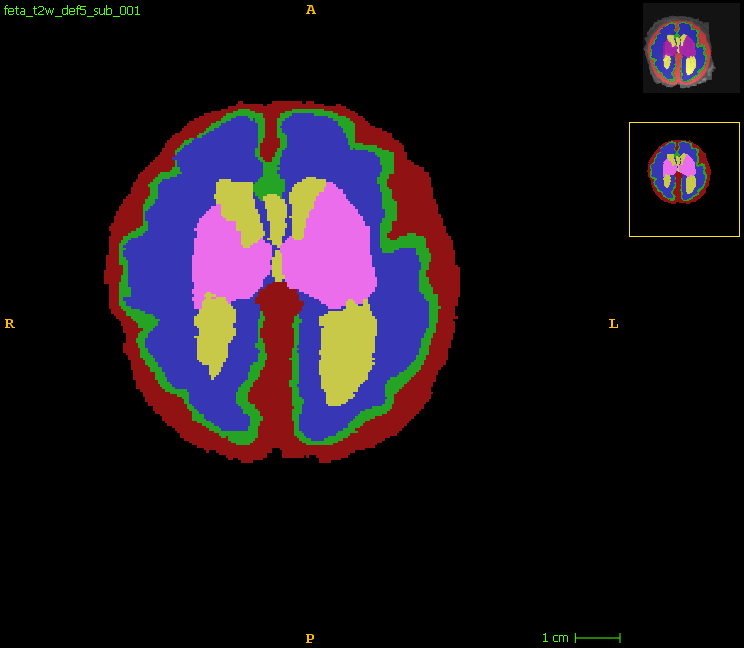 Data preprocessing
& augmentation
3D nnUNet framework
(full_res)
Training
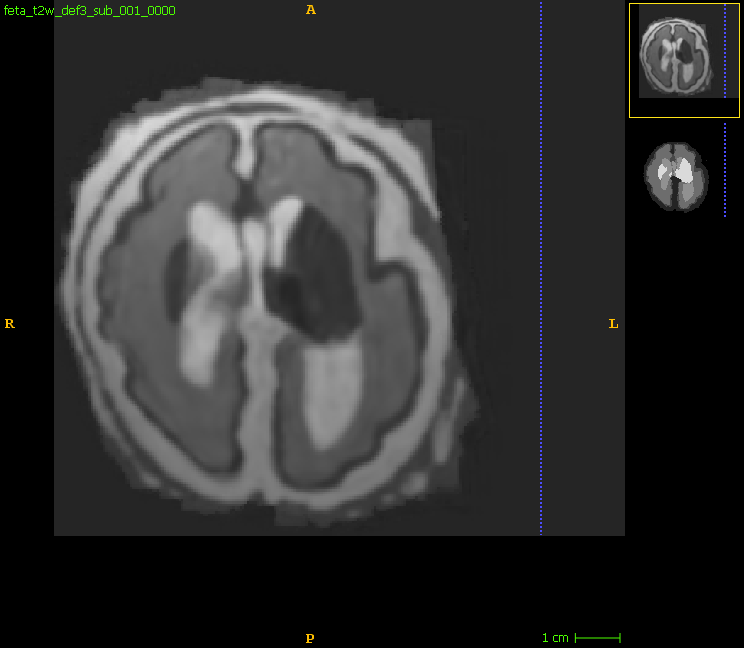 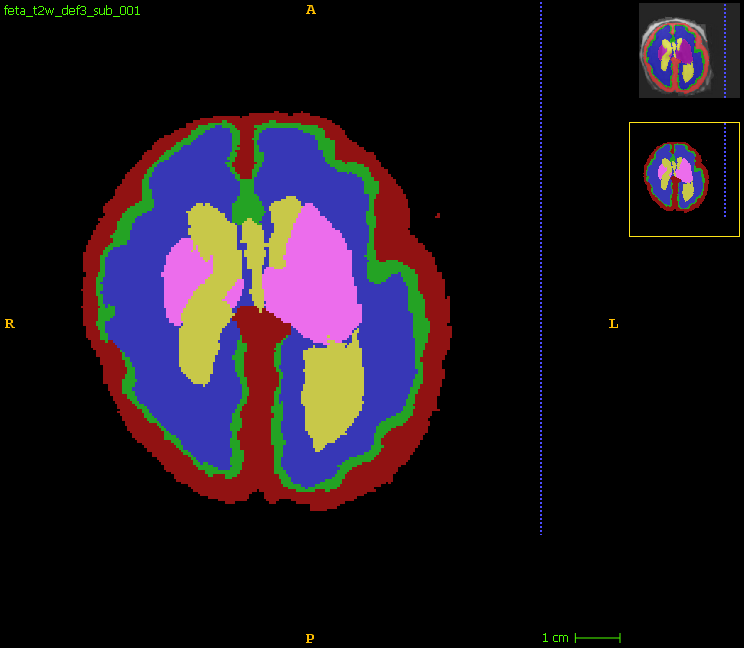 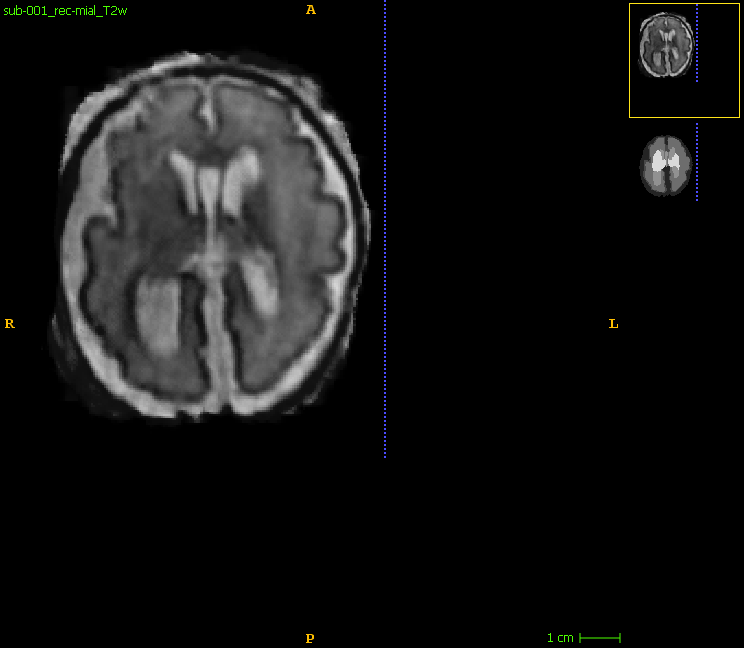 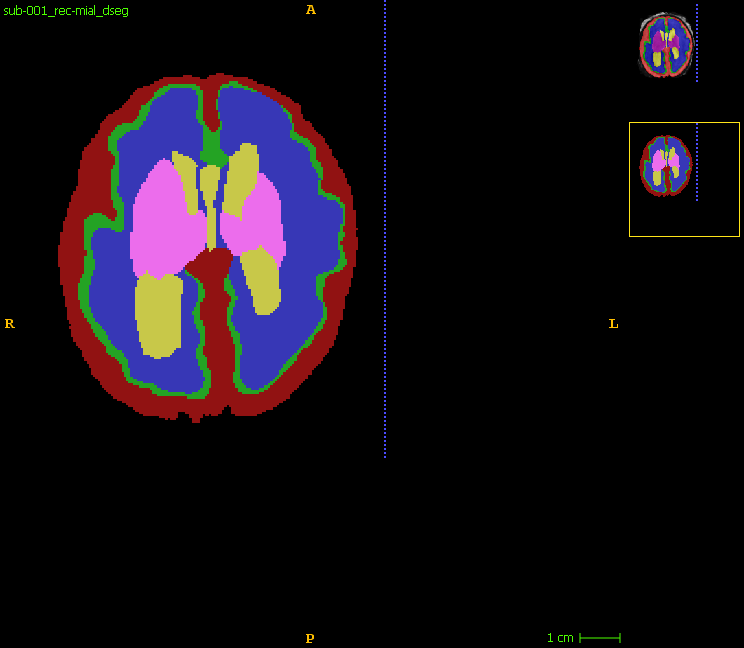 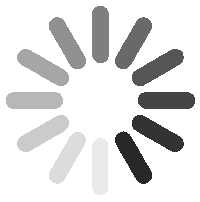 Default nnUNet [2] preprocessing
Image resampling to 0.5x0.5x0.5
Random bias field and motion artifacts*
3D patches of 128x128x128
Default nnUNet configurations
Dice and CrossEntropy losses
SAM optimizer [3]
1000 epochs
Fold 0
Original T2w data
Synthetic T2w data
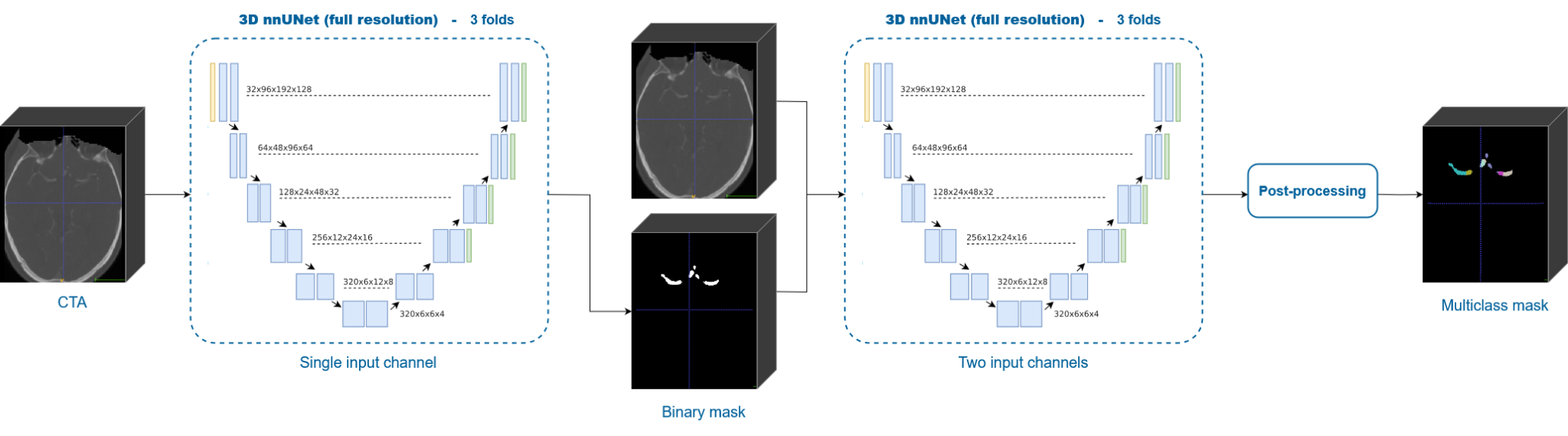 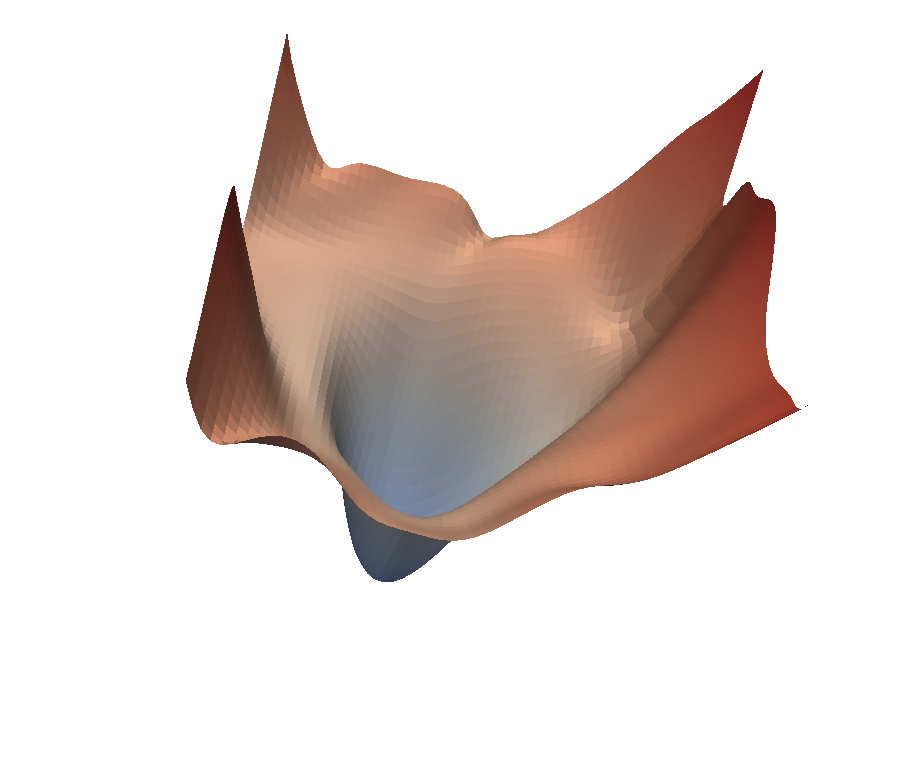 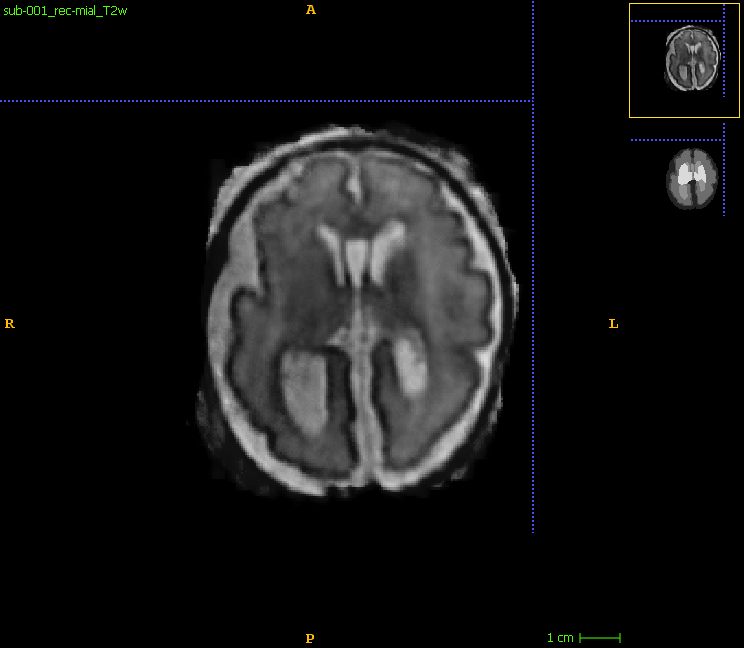 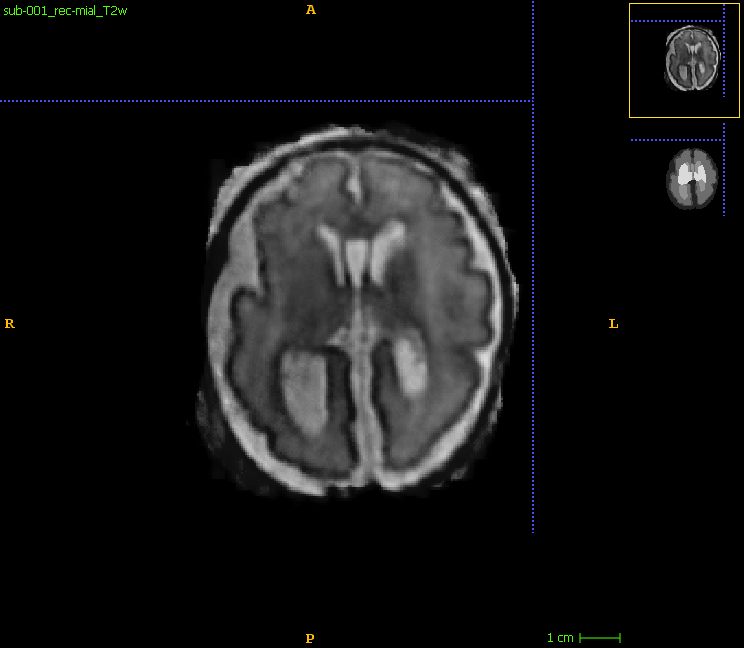 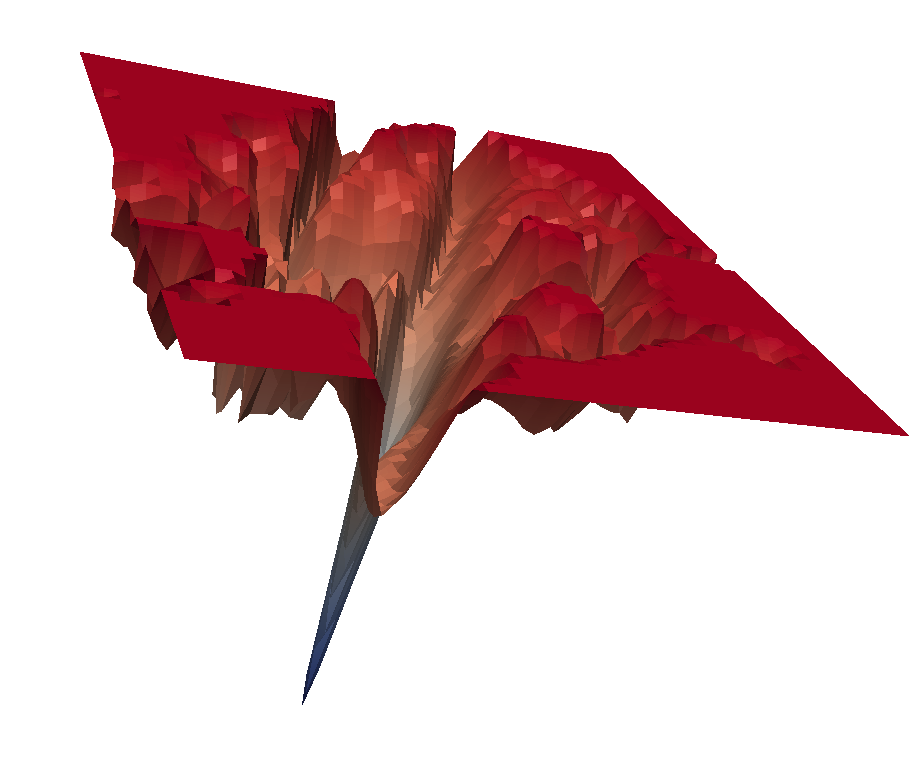 [2] Isensee, Fabian, et al. "nnU-Net: a self-configuring method for deep learning-based biomedical image segmentation." Nature methods 18.2 (2021)
[3] Foret, Pierre, et al. "Sharpness-aware minimization for efficiently improving generalization." arXiv preprint arXiv:2010.01412 (2020)
* https://torchio.readthedocs.io/transforms/augmentation.html + https://torchio.readthedocs.io/transforms/augmentation.html
MICCAI October 6-10, 2024 - Marrakesh/MOROCCO
3
FeTA 2024 Challenge
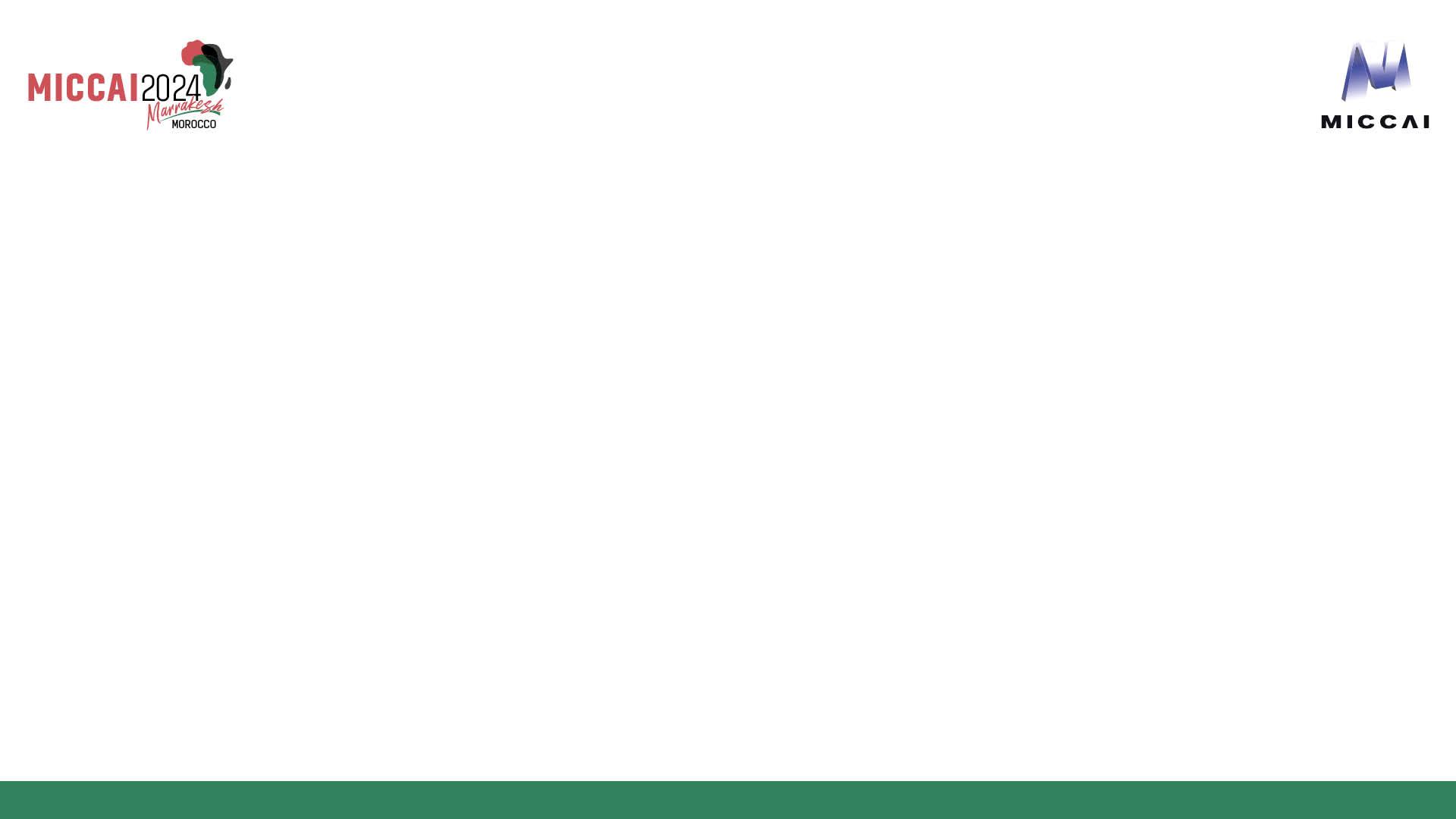 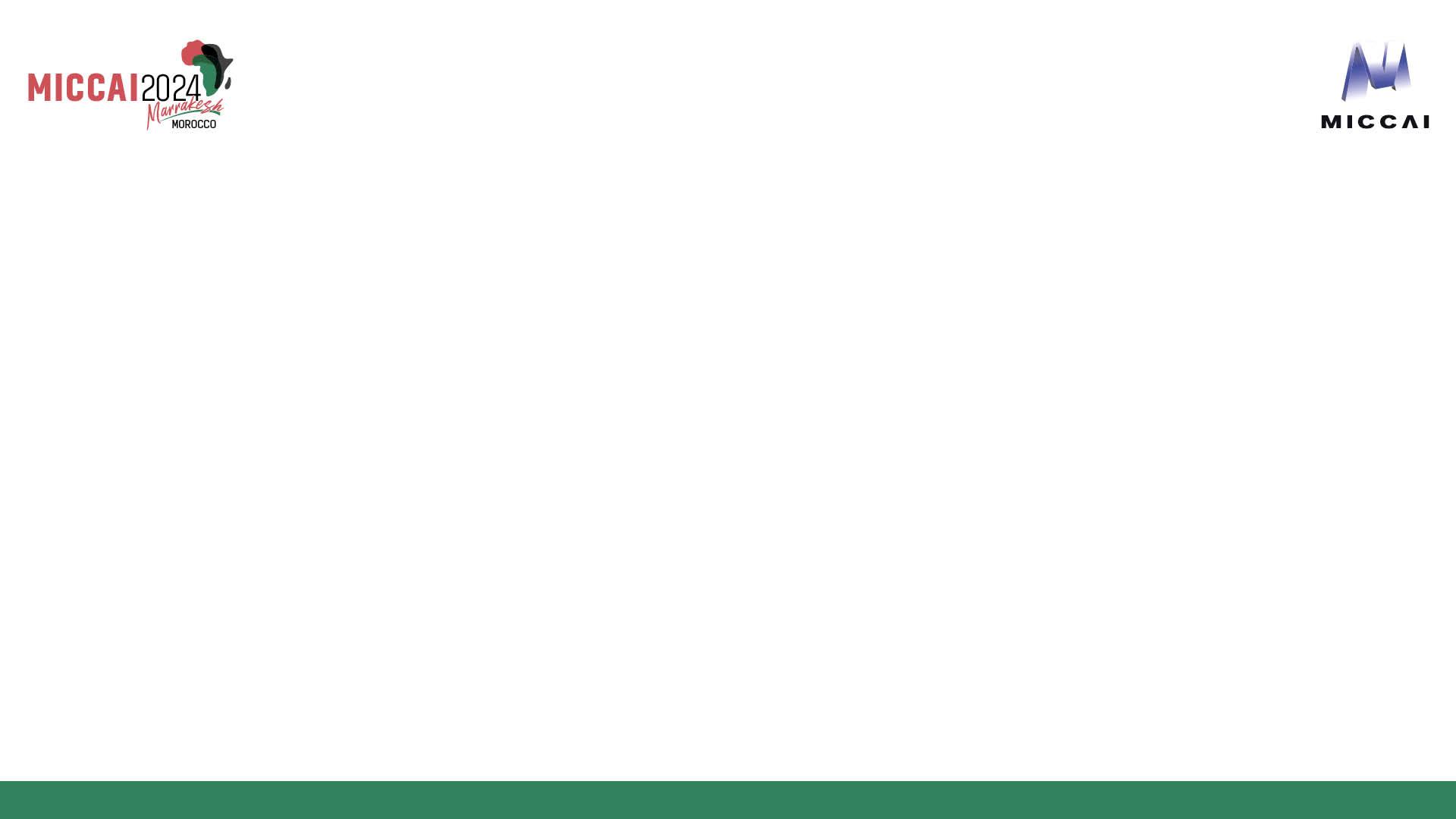 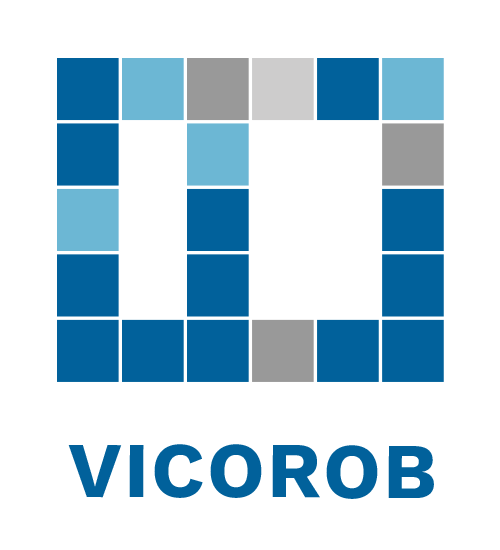 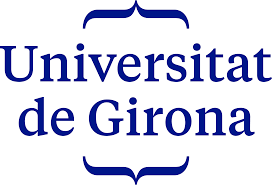 NIC-VICOROB Team:  General pipeline
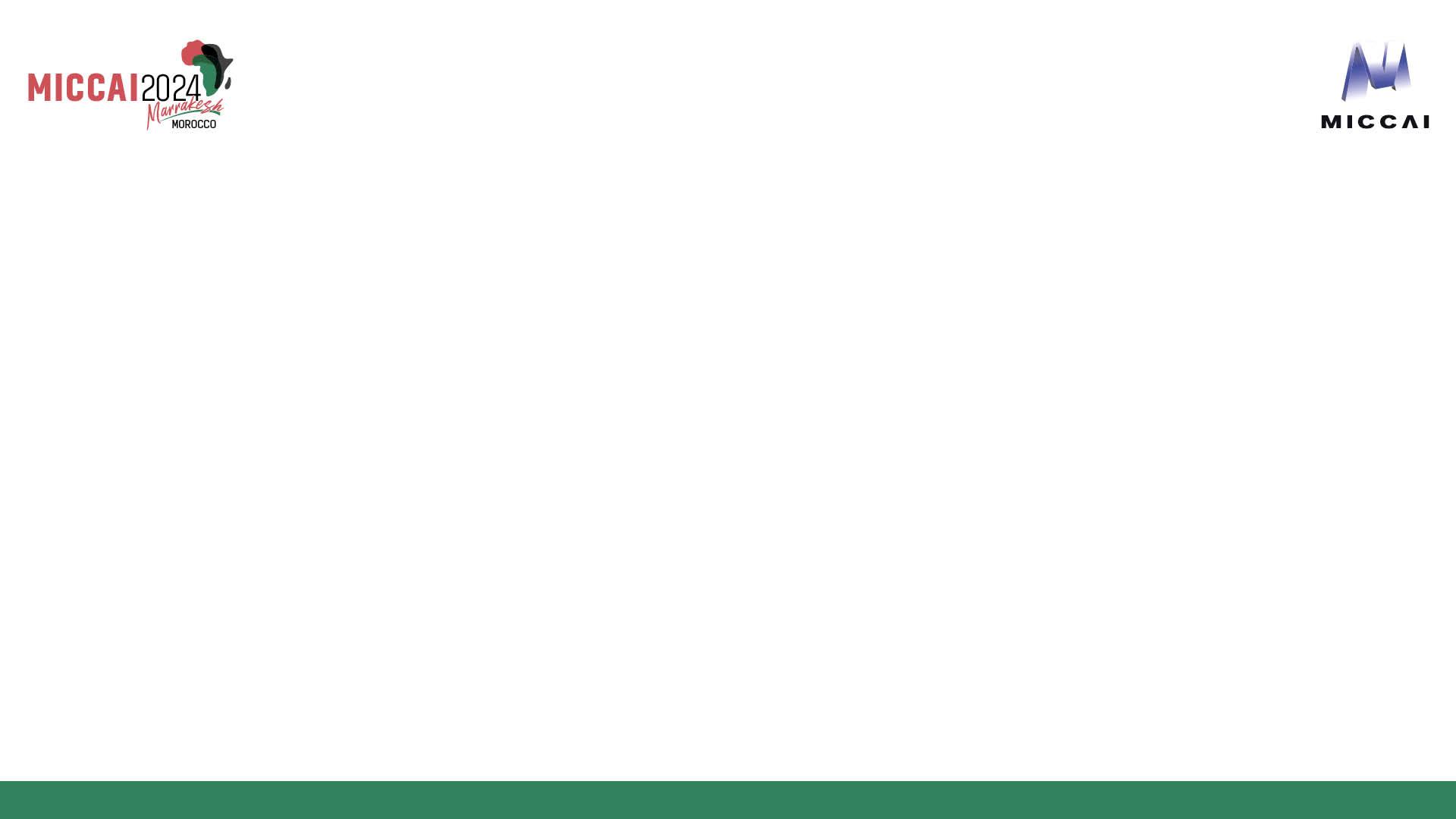 Finetuning data
MICCAI October 6-10, 2024 - Marrakesh/MOROCCO
4
FeTA 2024 Challenge
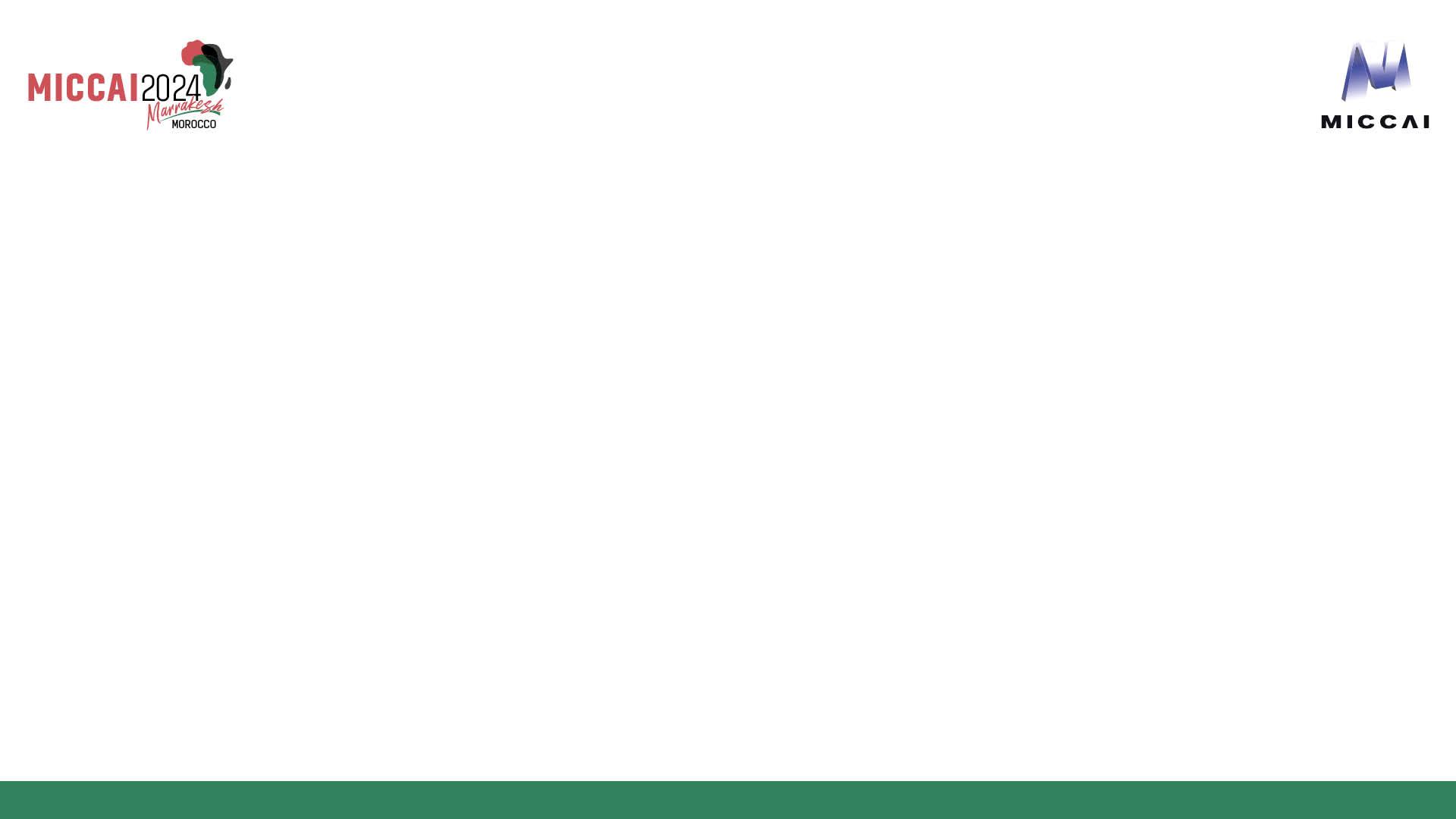 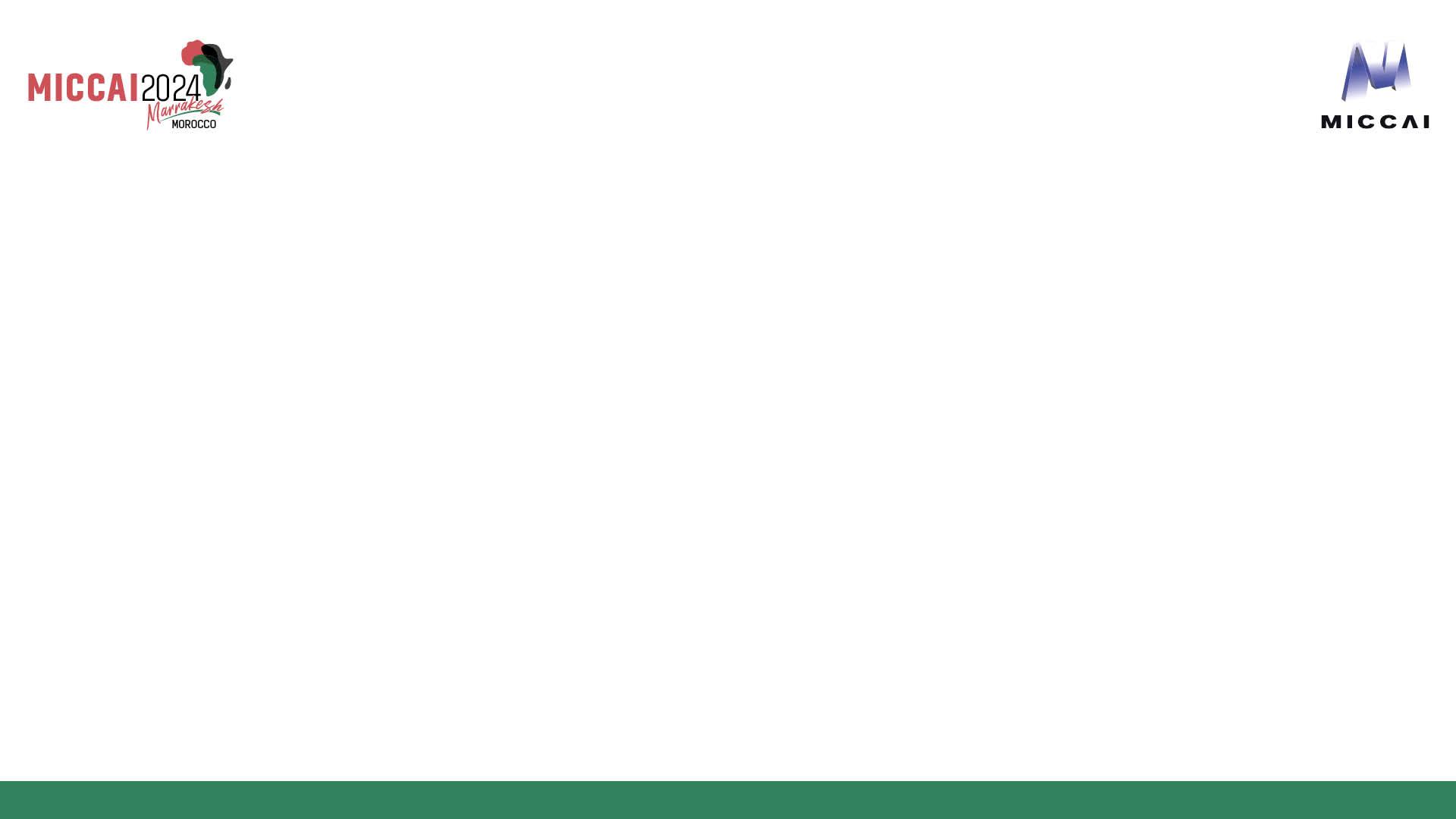 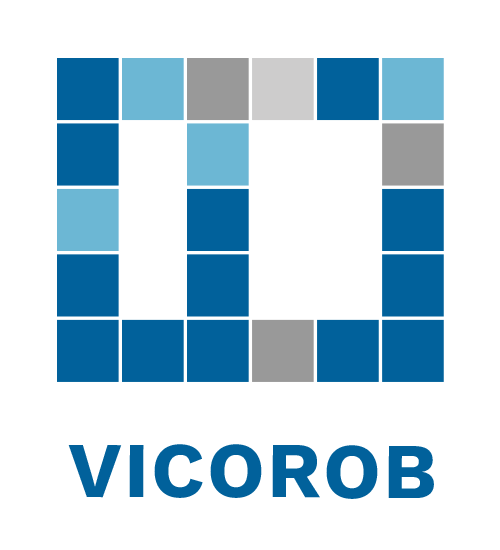 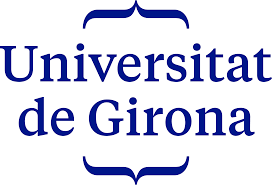 NIC-VICOROB Team:  General pipeline
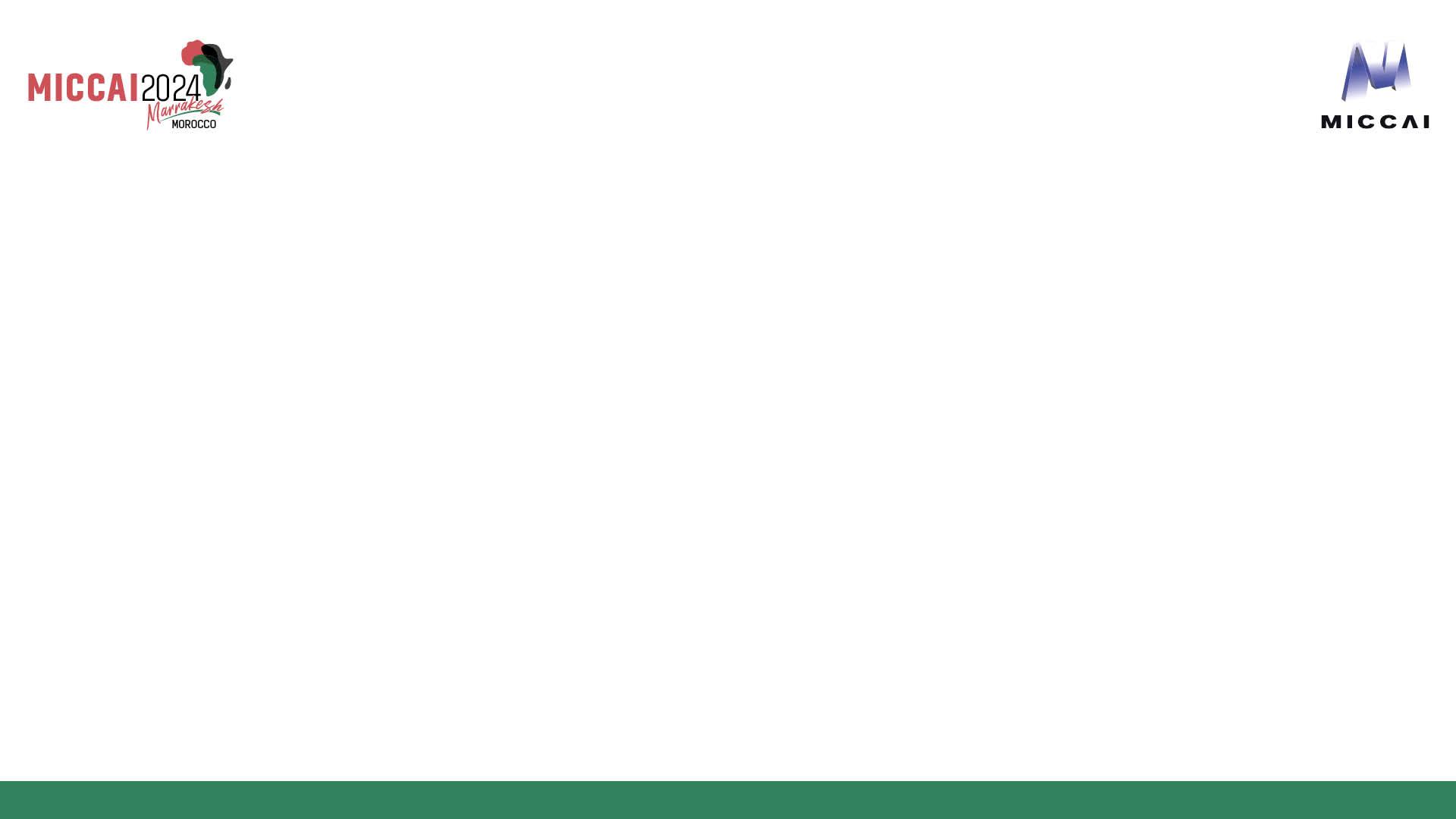 Finetuning data
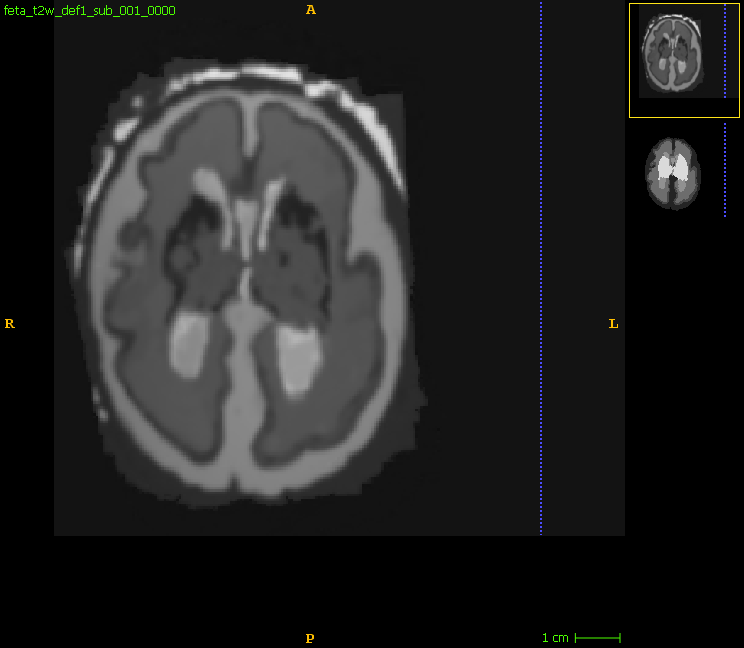 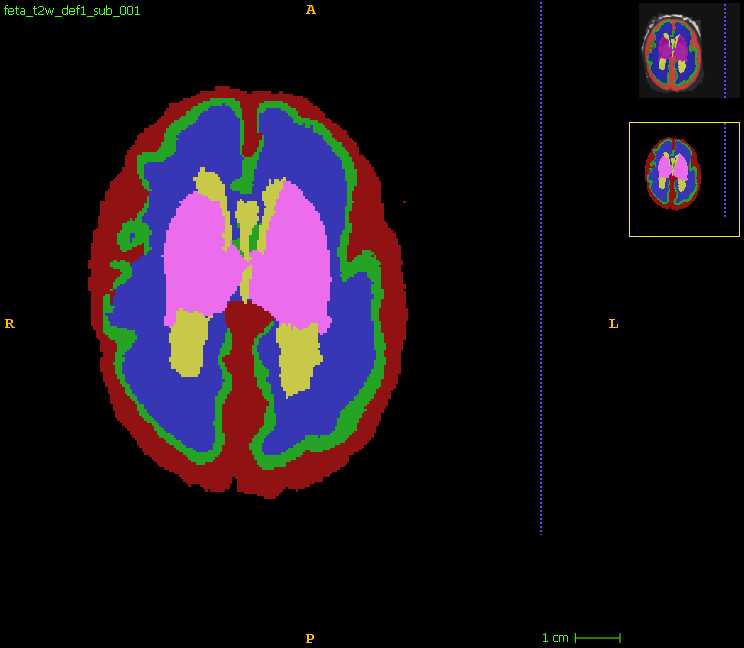 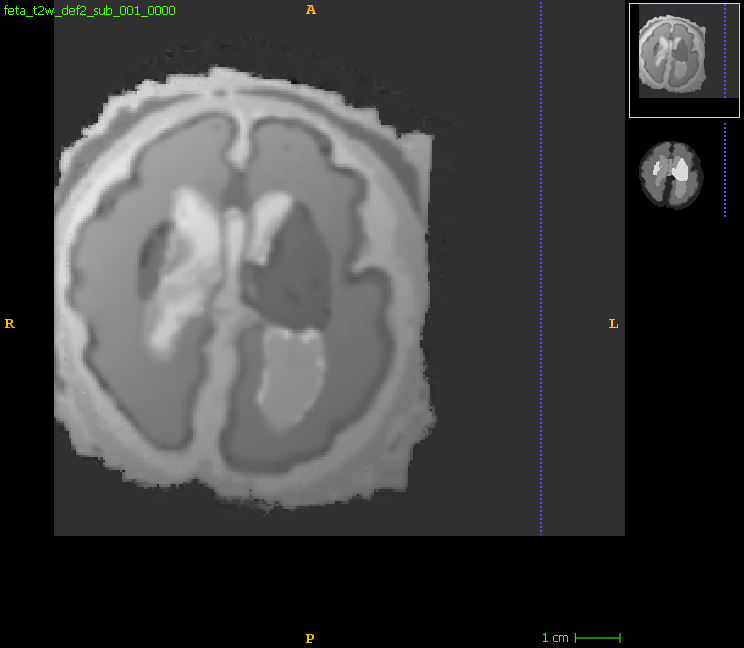 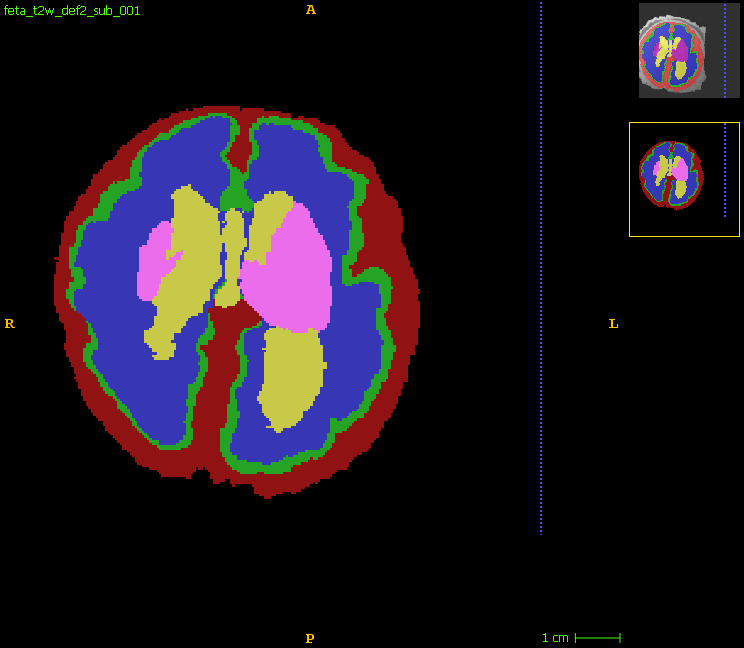 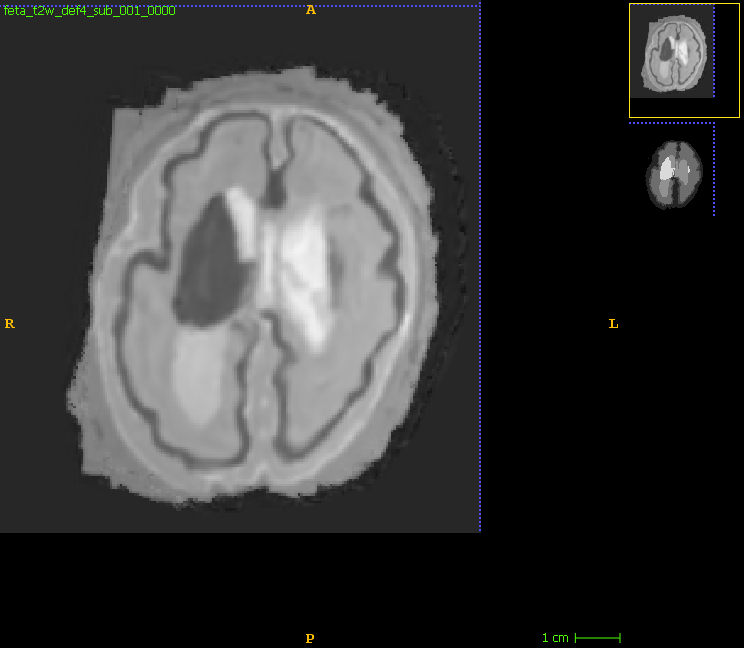 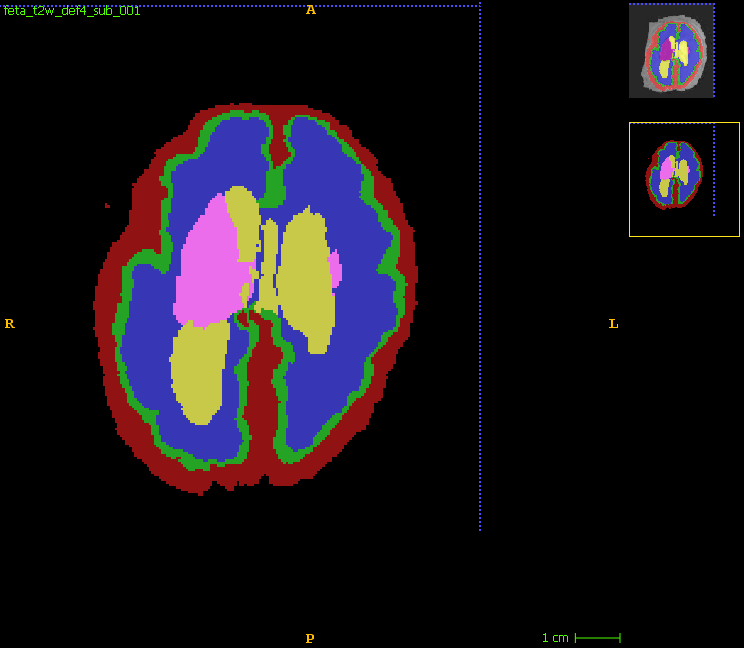 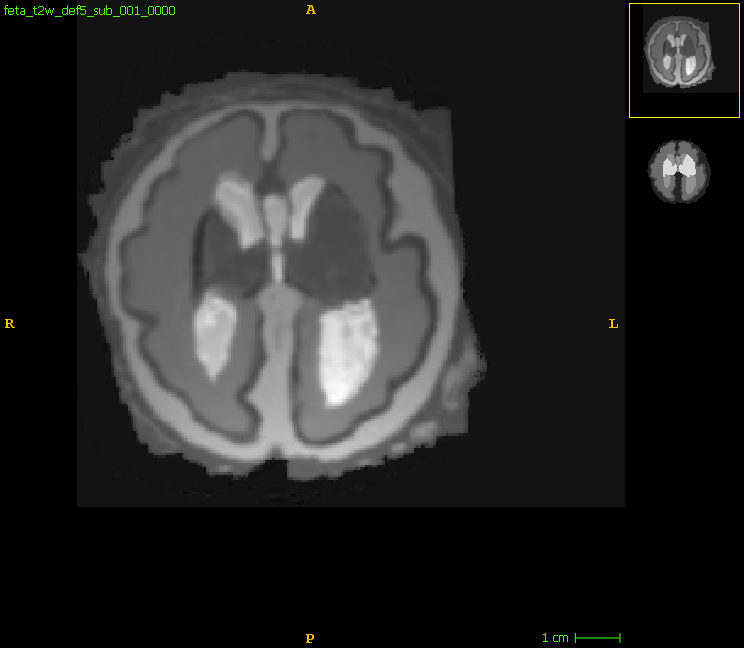 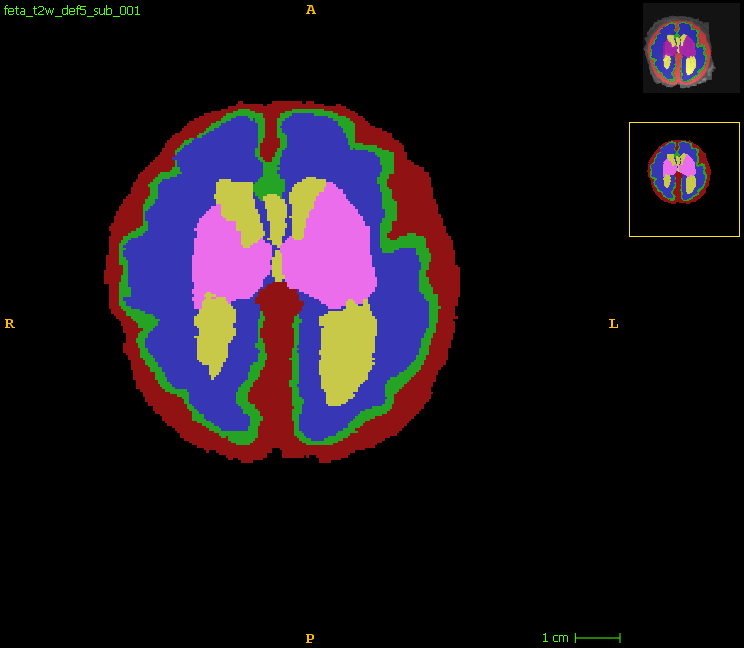 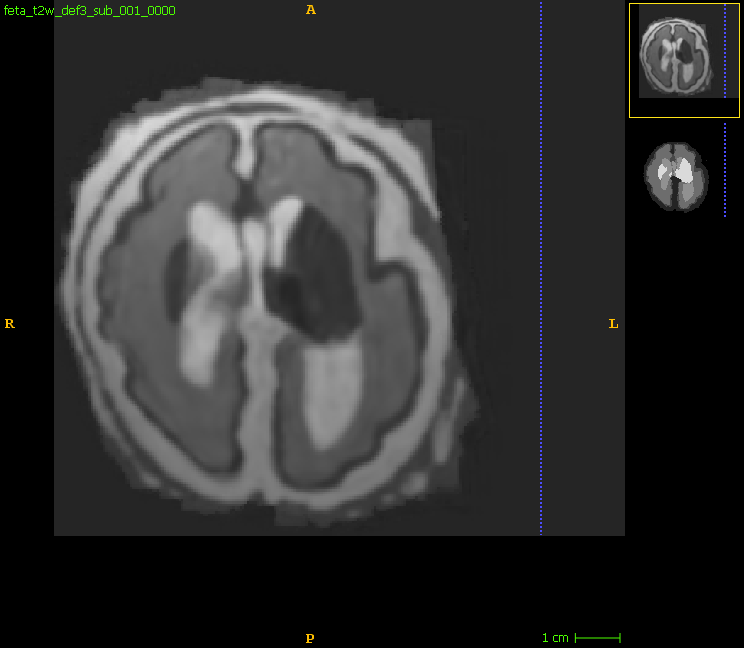 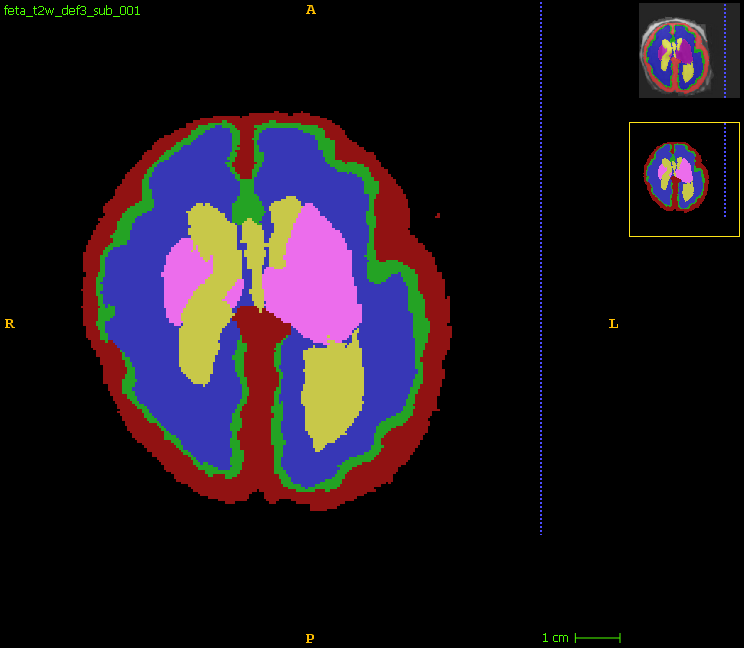 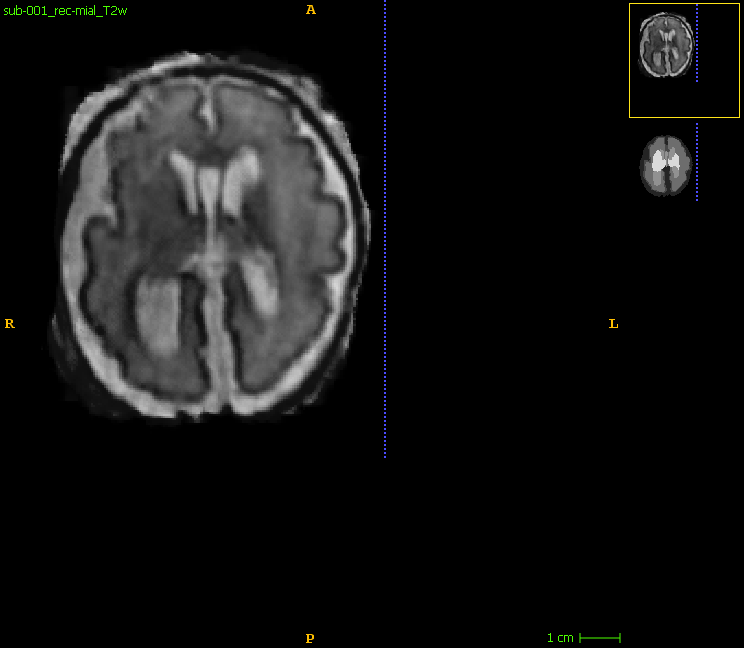 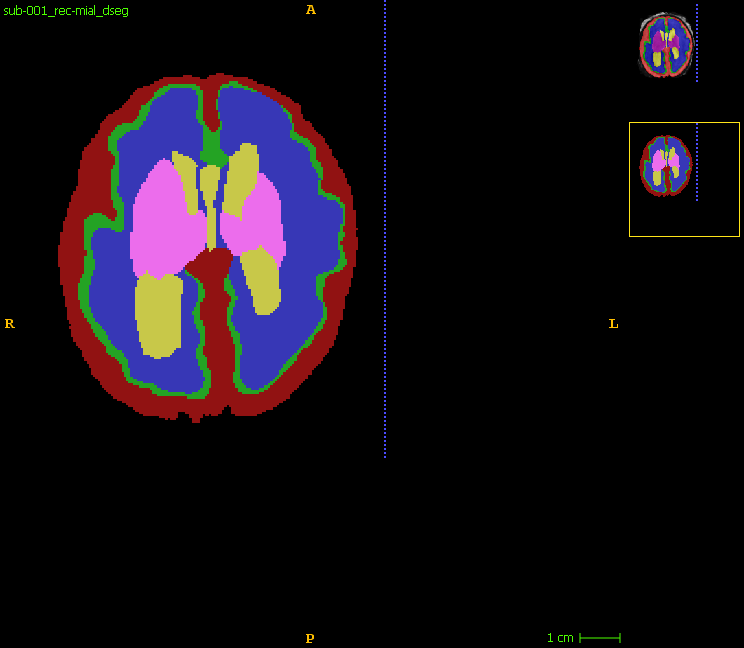 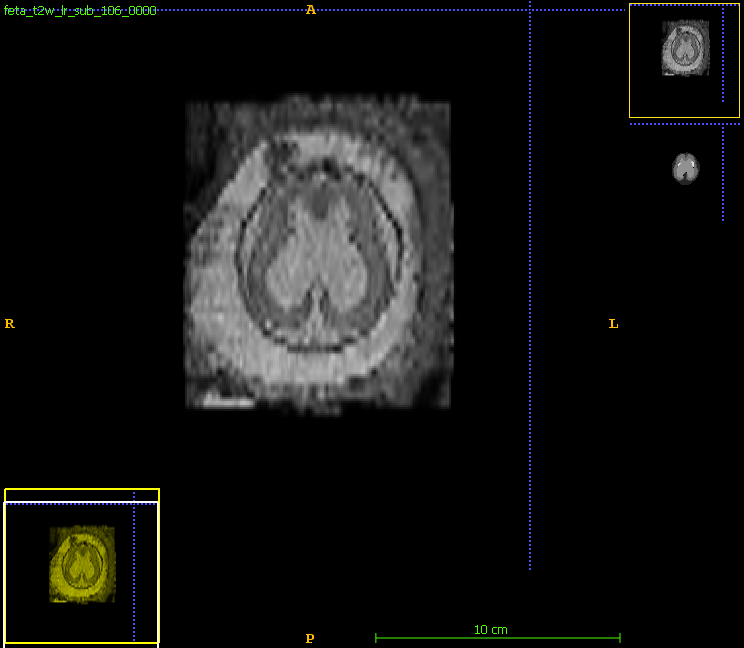 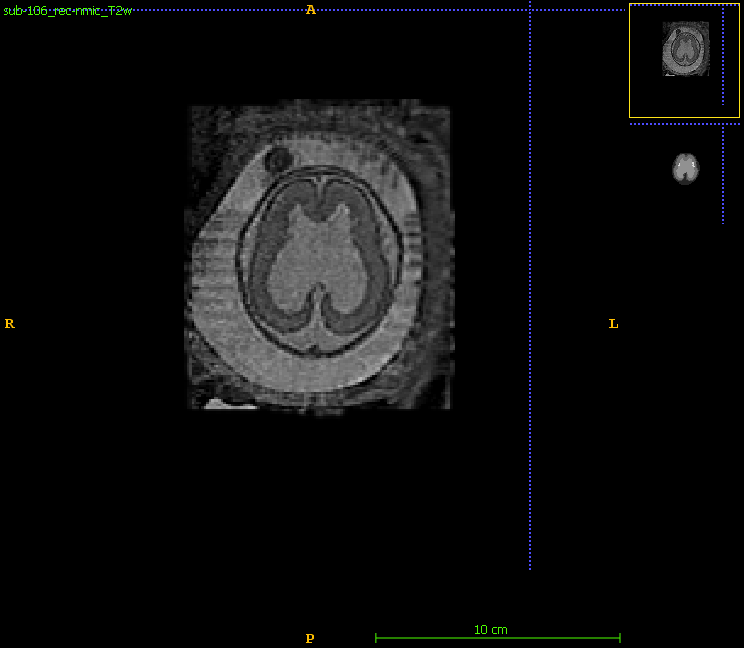 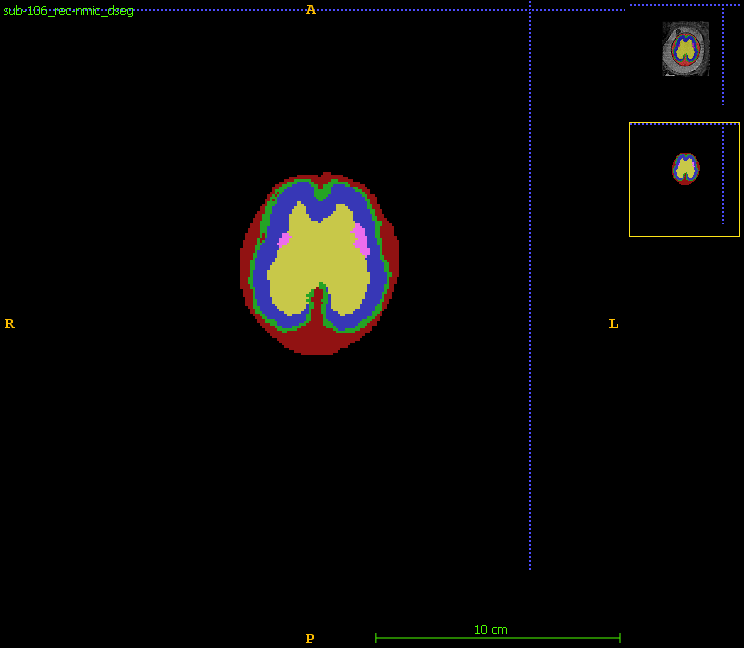 Original T2w data
Synthetic T2w data
MICCAI October 6-10, 2024 - Marrakesh/MOROCCO
4
FeTA 2024 Challenge
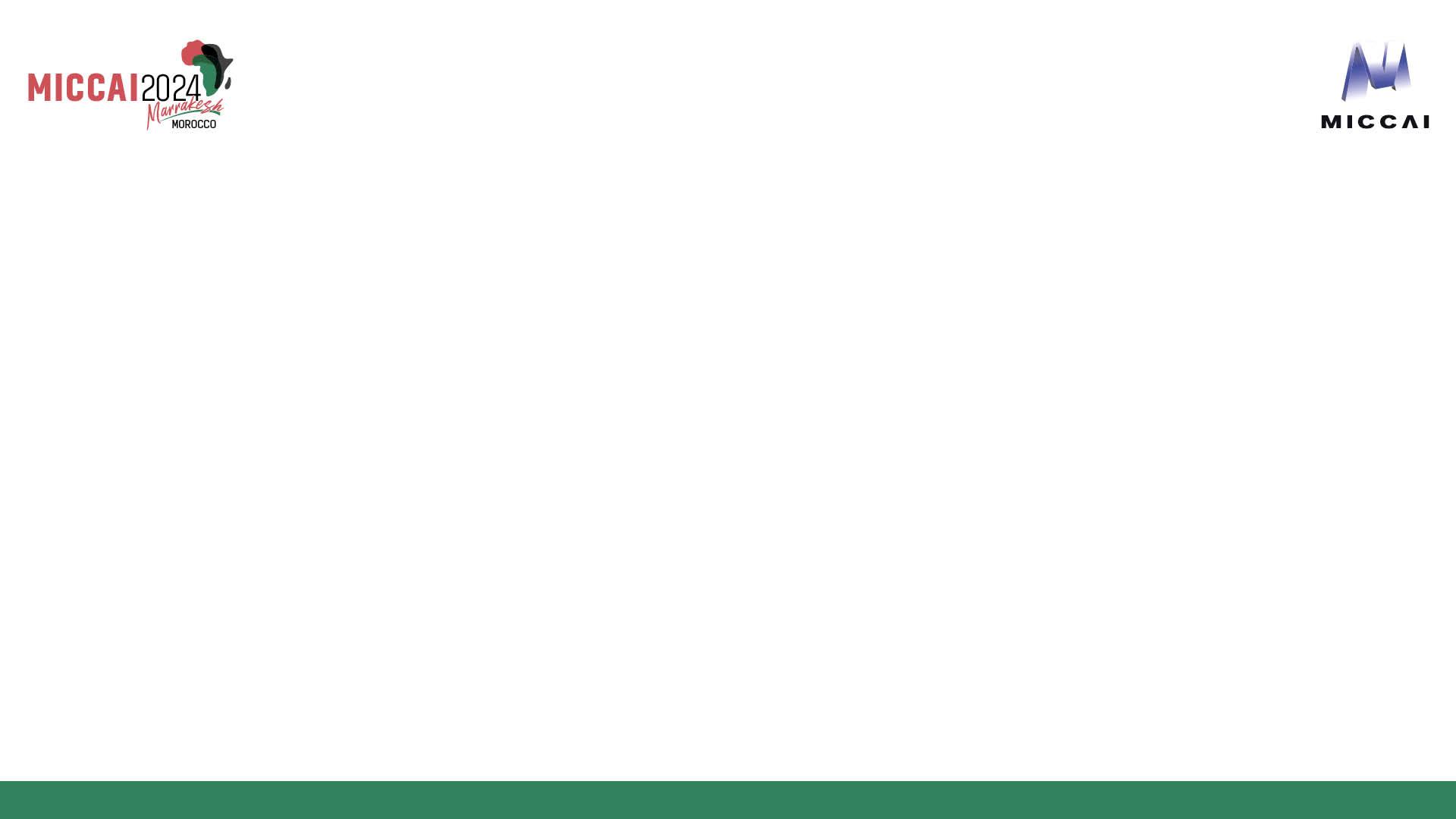 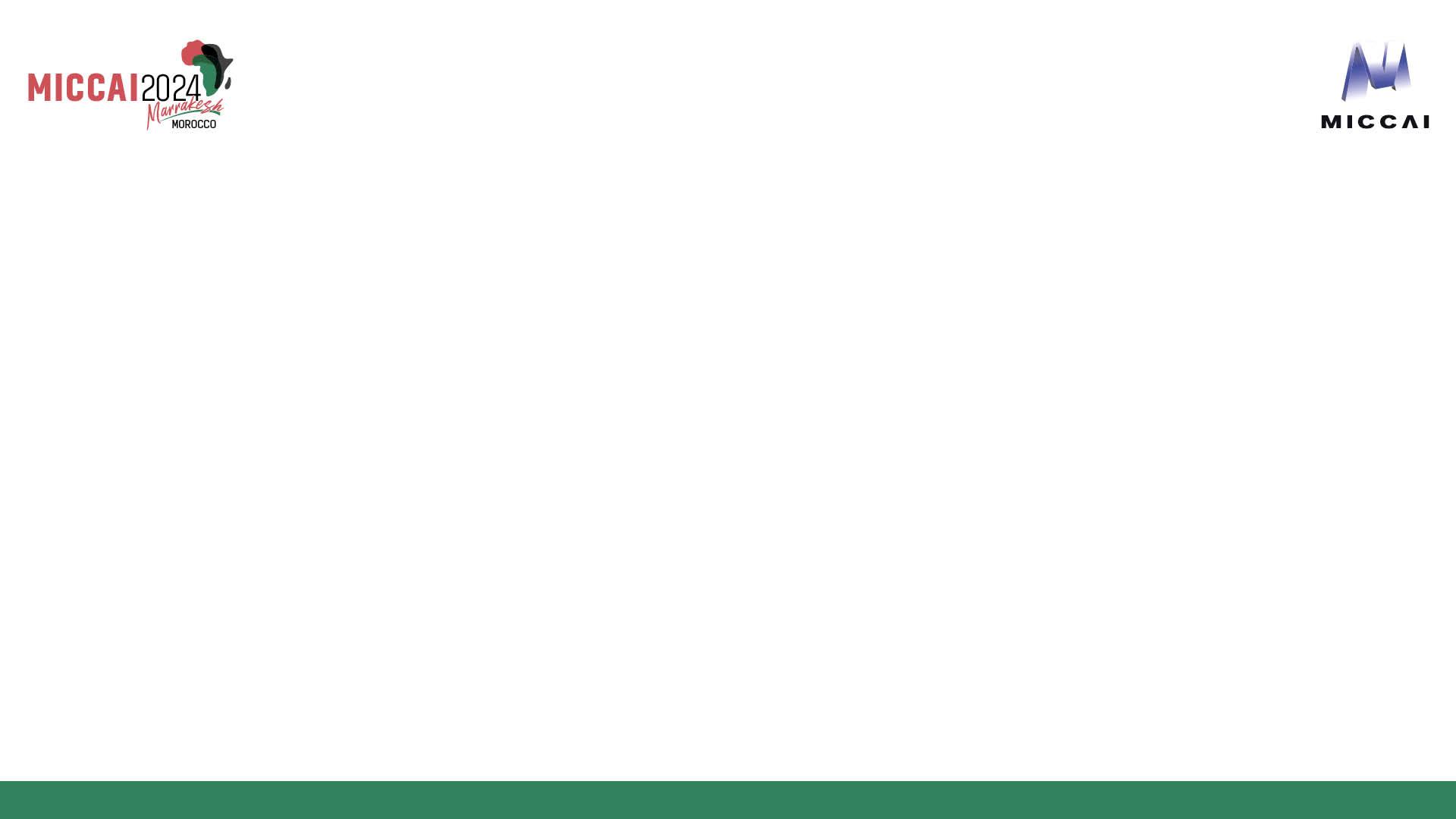 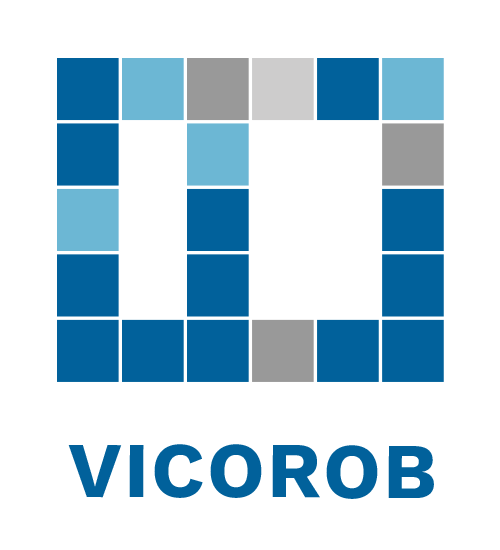 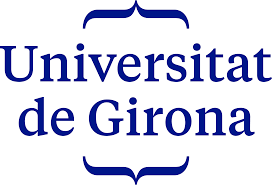 NIC-VICOROB Team:  General pipeline
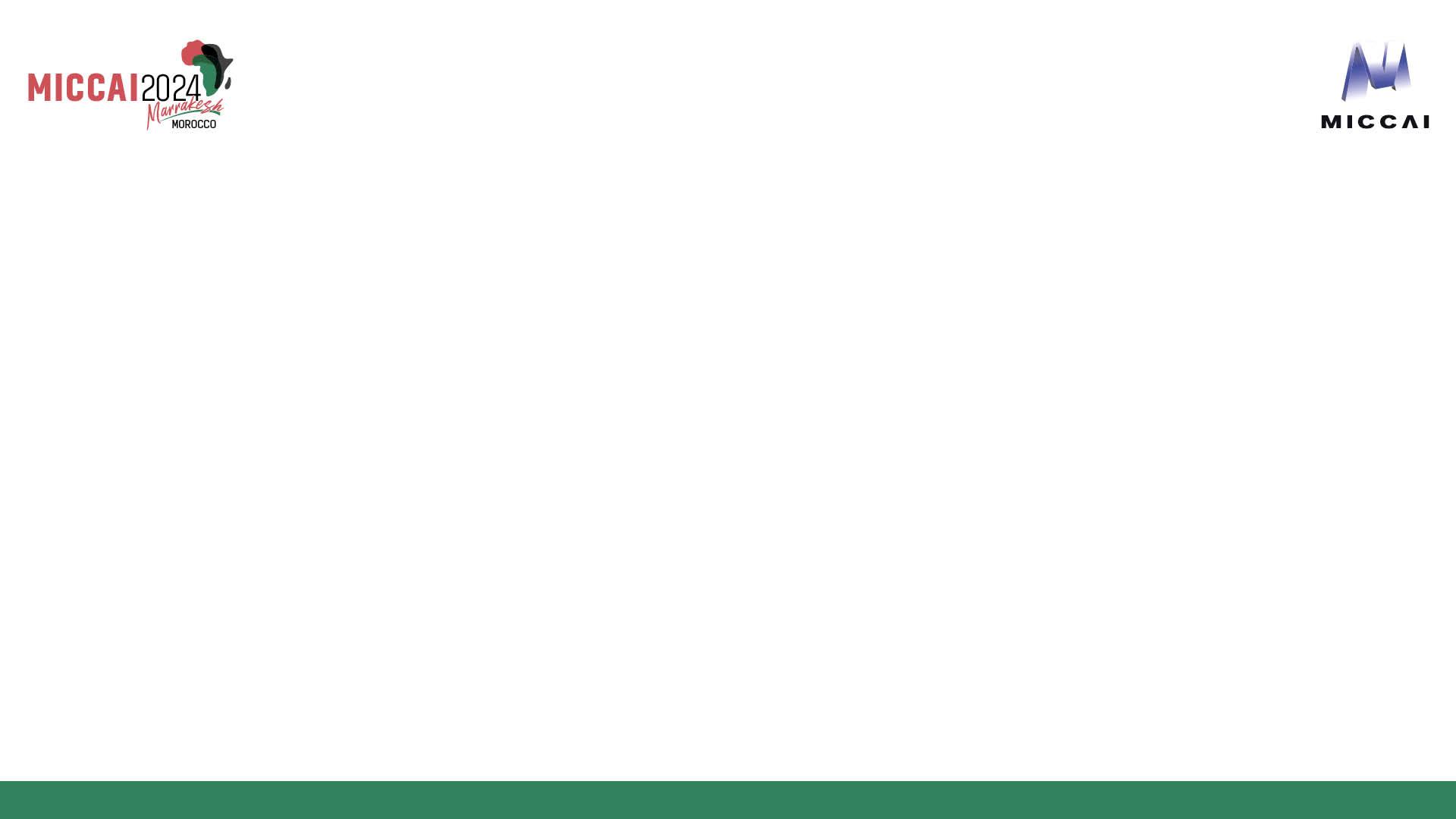 Finetuning data
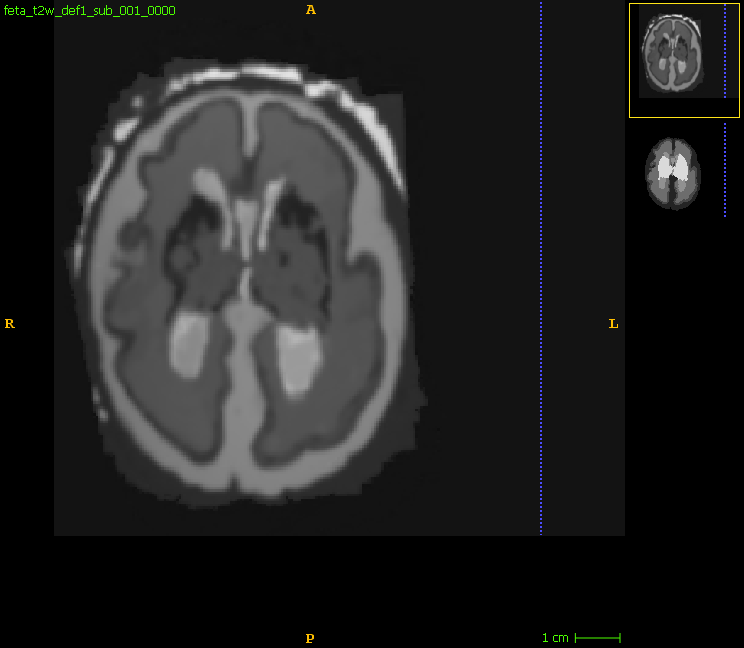 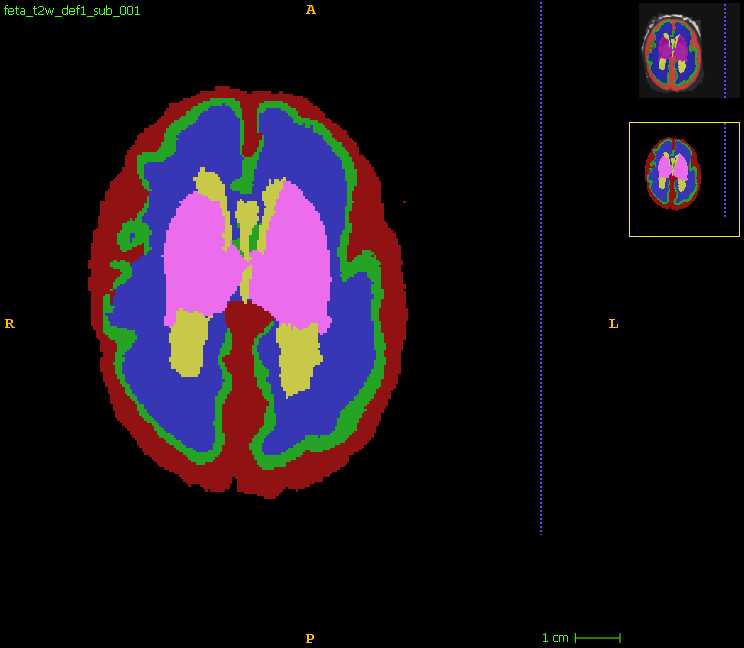 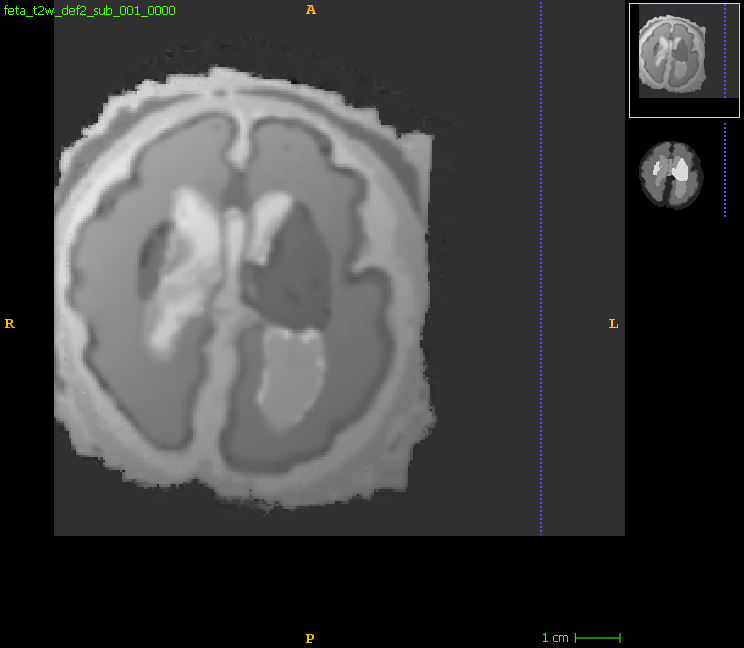 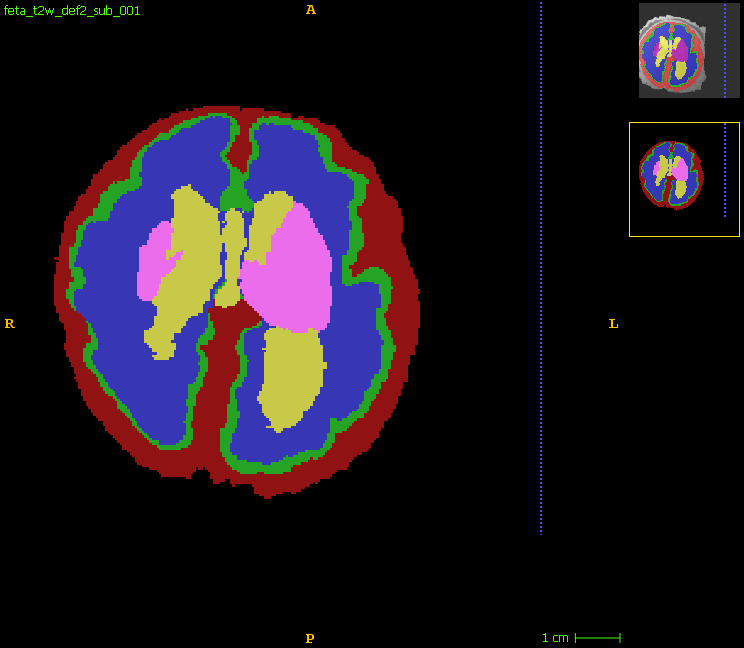 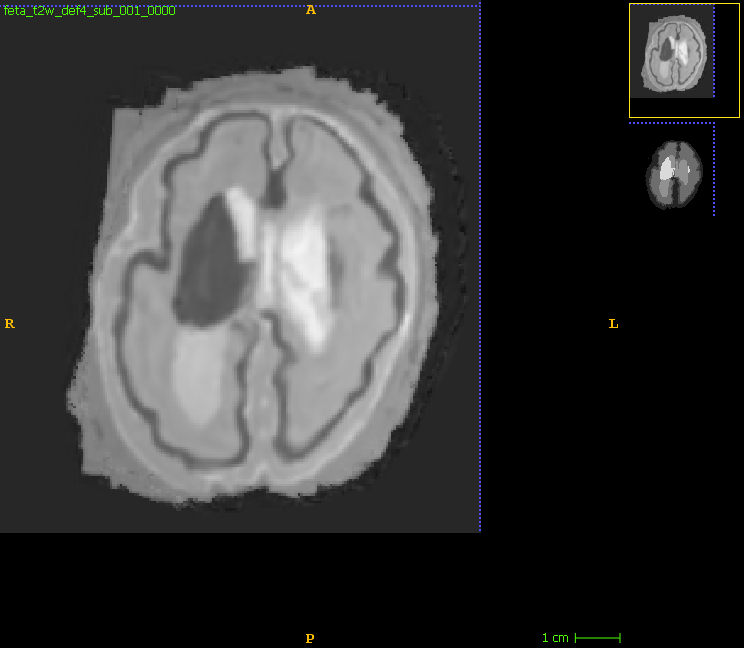 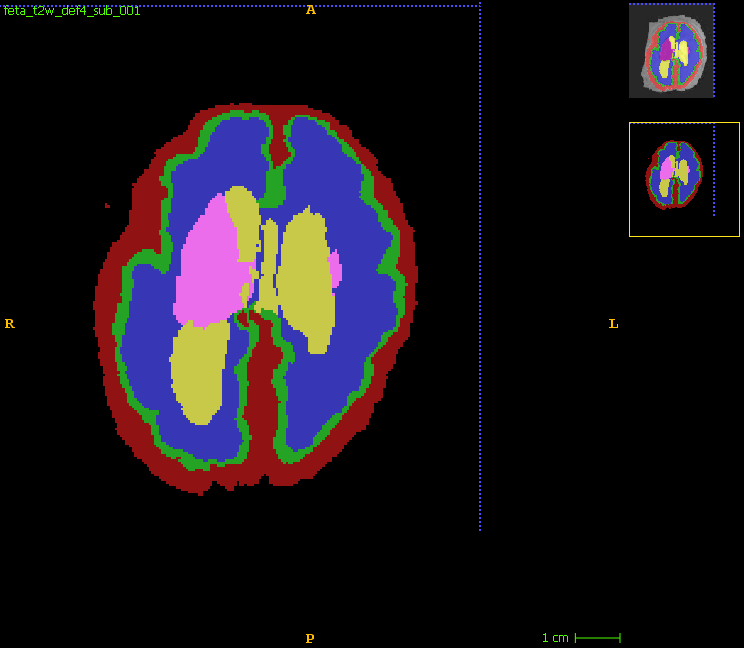 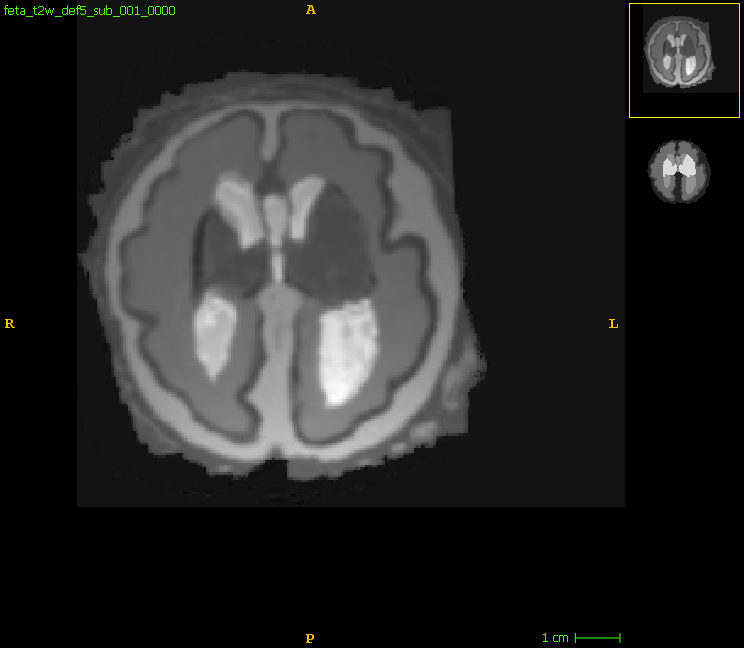 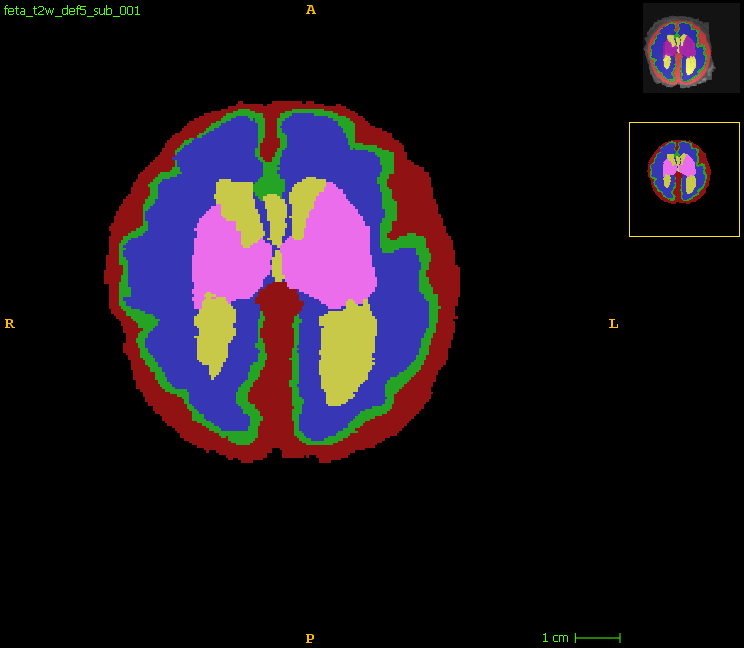 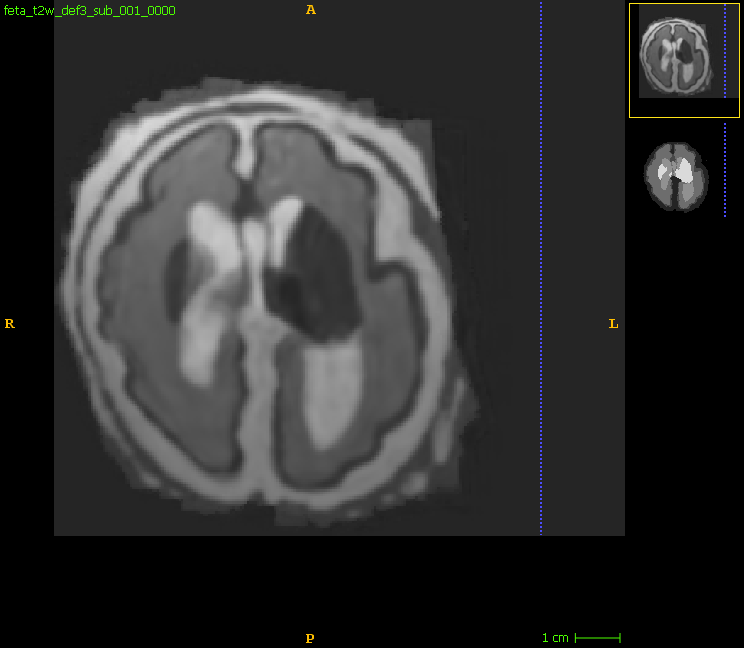 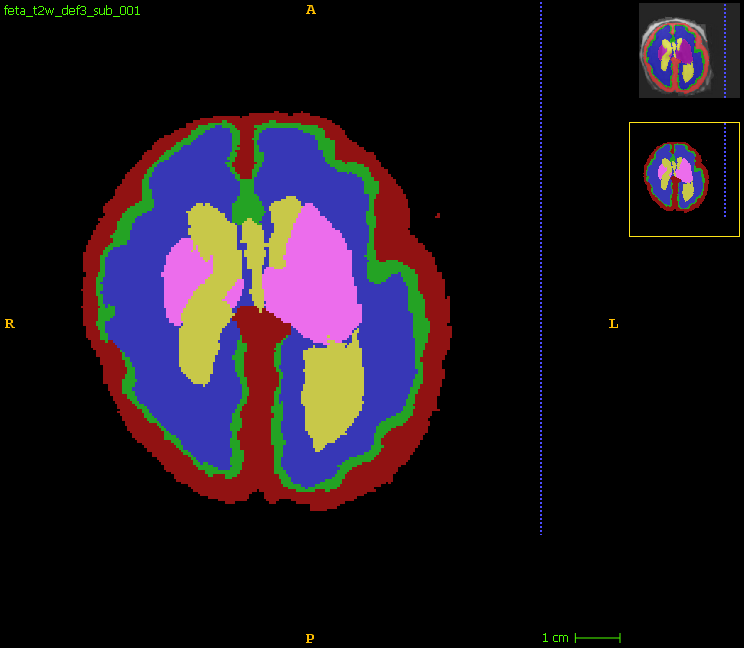 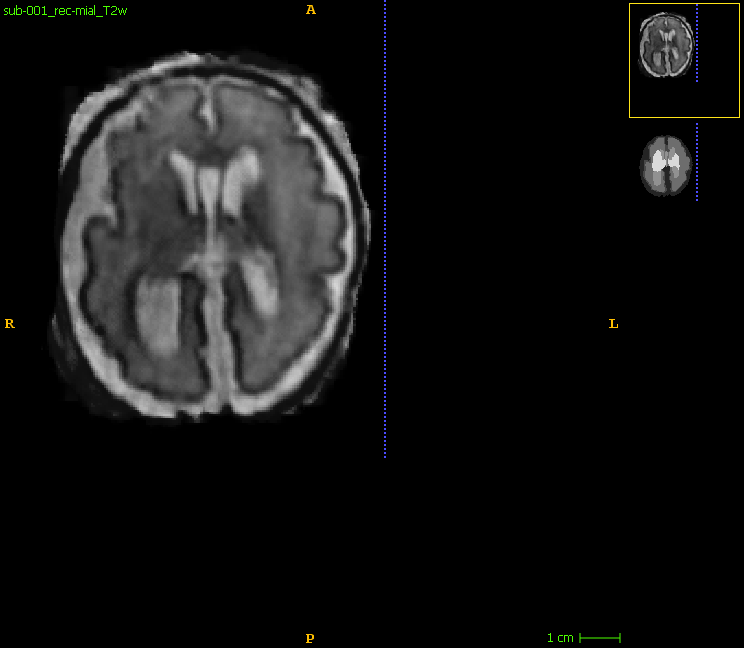 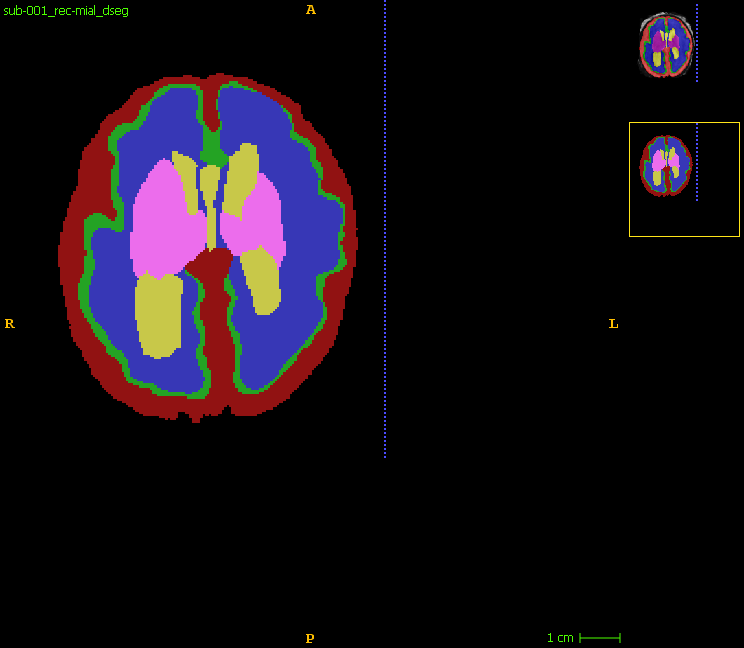 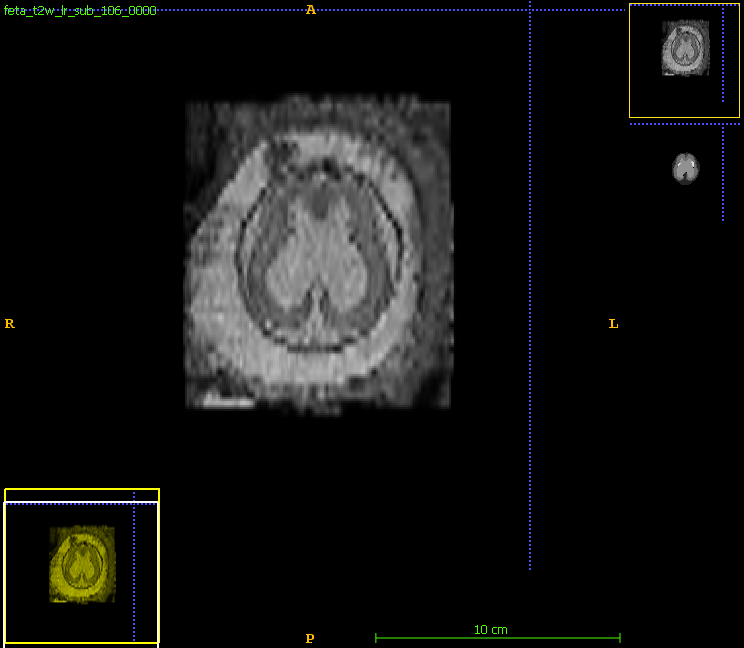 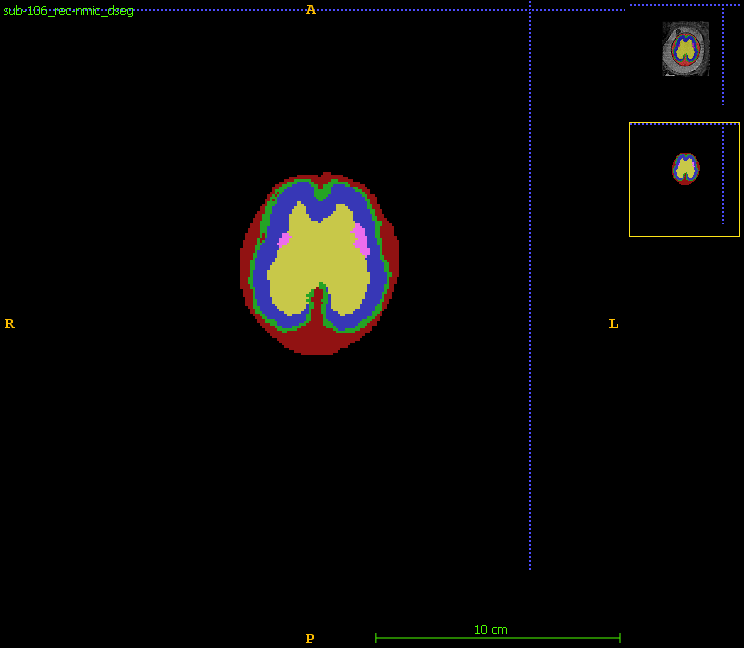 Simulated LR T2w data
Original T2w data
Synthetic T2w data
Using MONAI’s RandSimulateLowResolution*
+ Resampling to 0.8x0.8x0.8
* https://docs.monai.io/en/stable/transforms.html#randsimulatelowresolution
MICCAI October 6-10, 2024 - Marrakesh/MOROCCO
4
FeTA 2024 Challenge
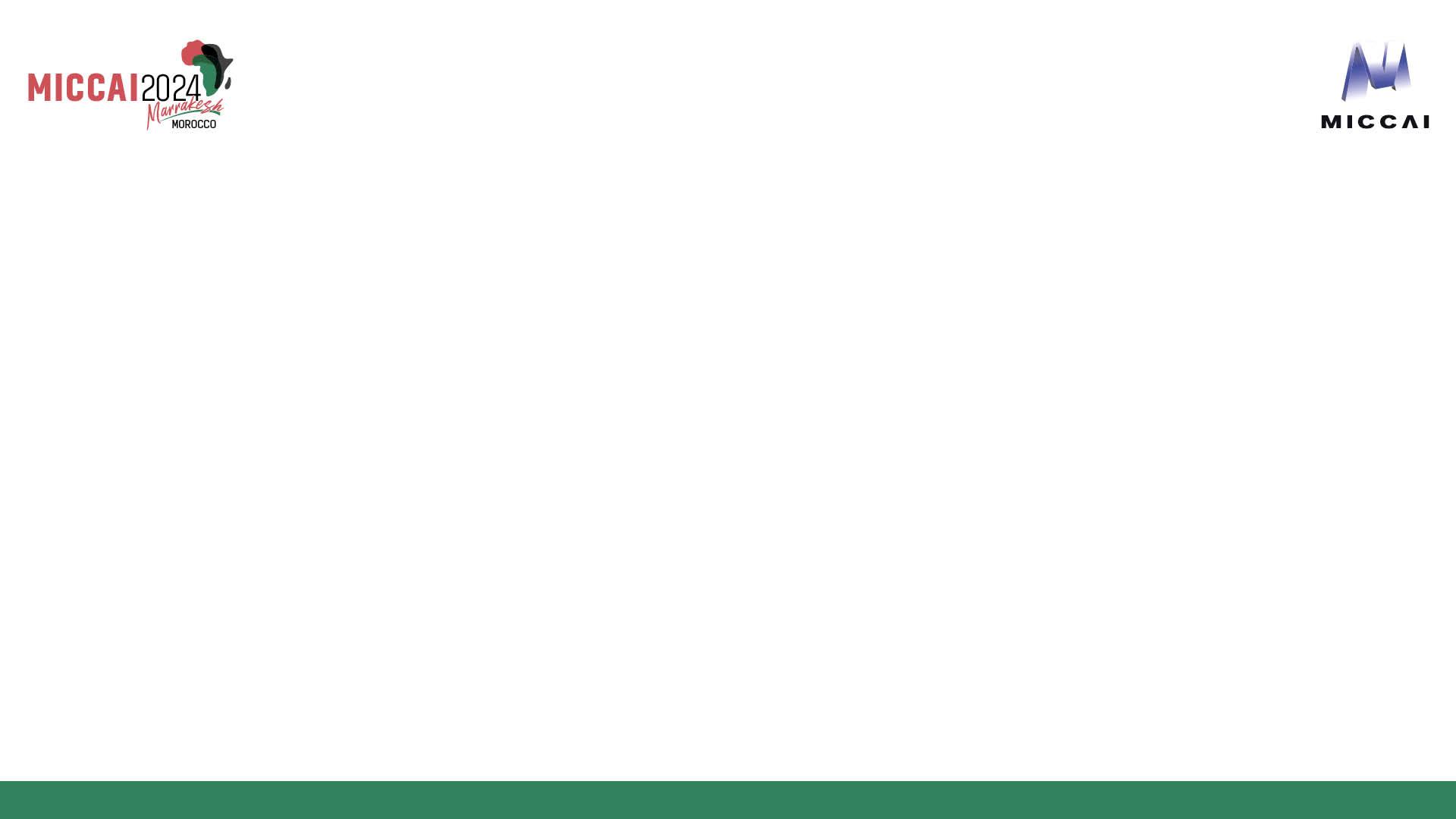 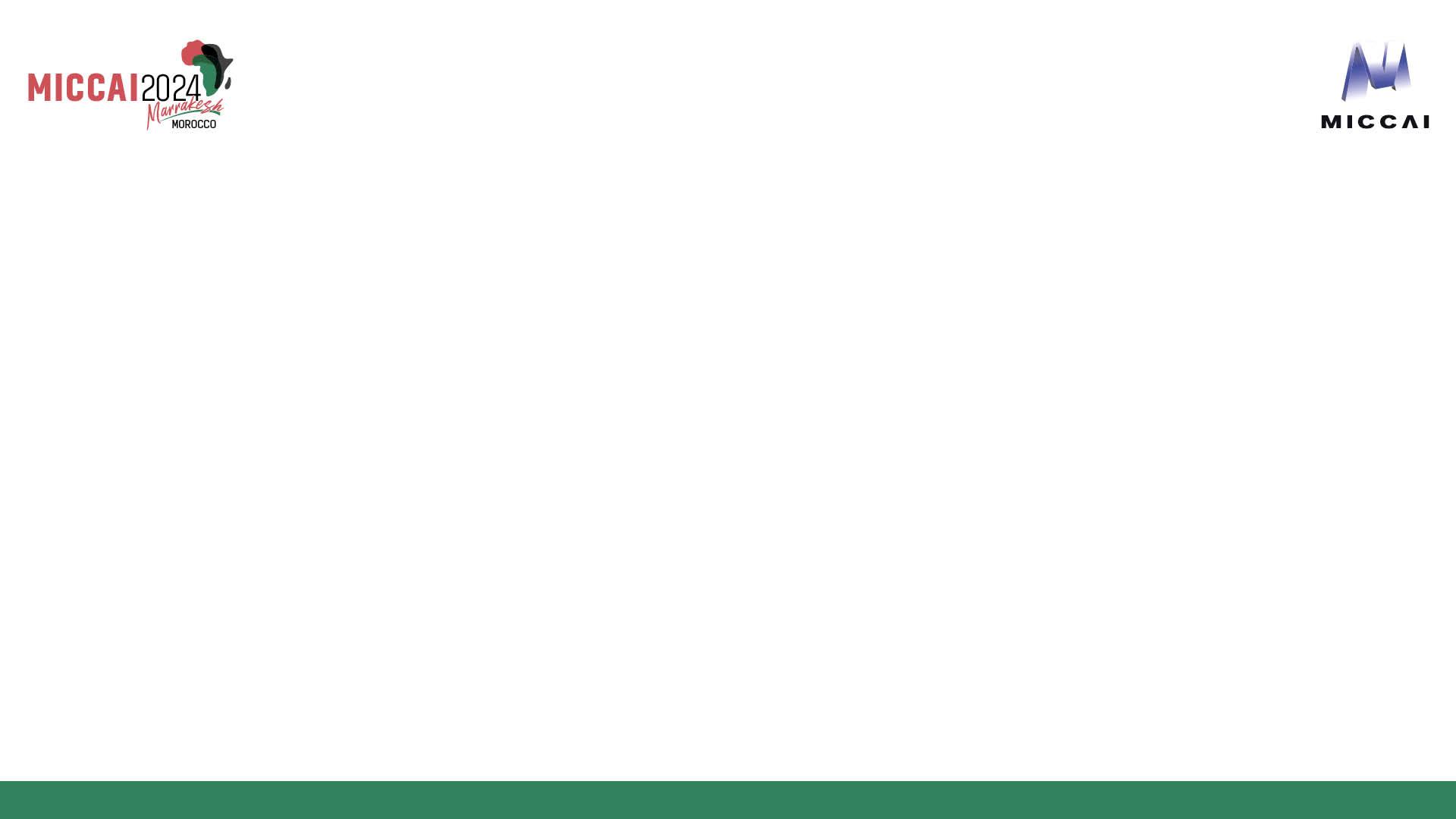 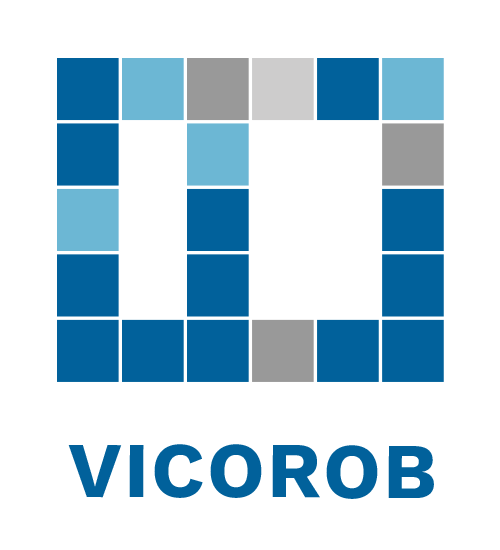 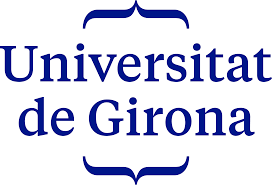 NIC-VICOROB Team:  General pipeline
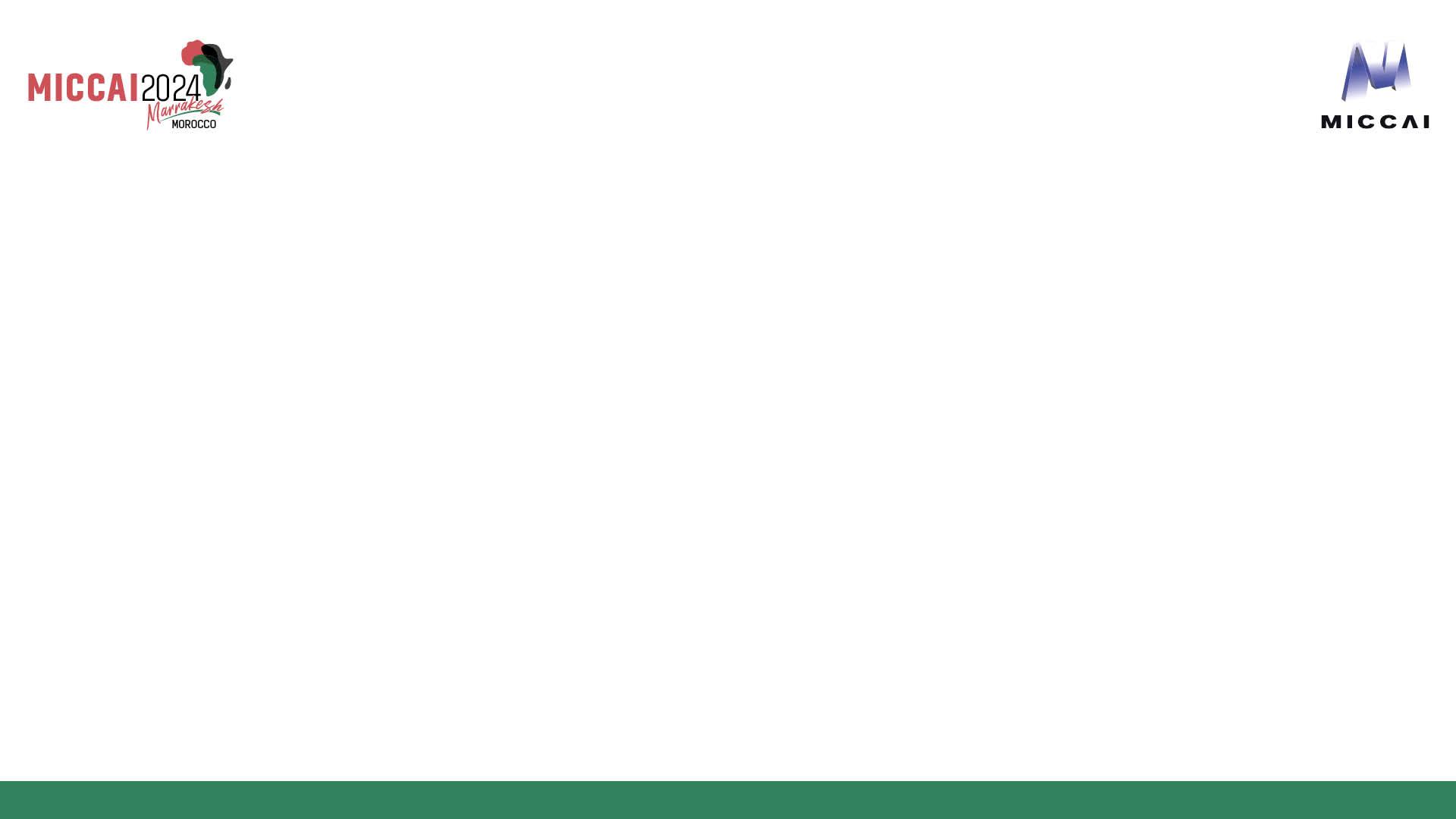 Finetuning data
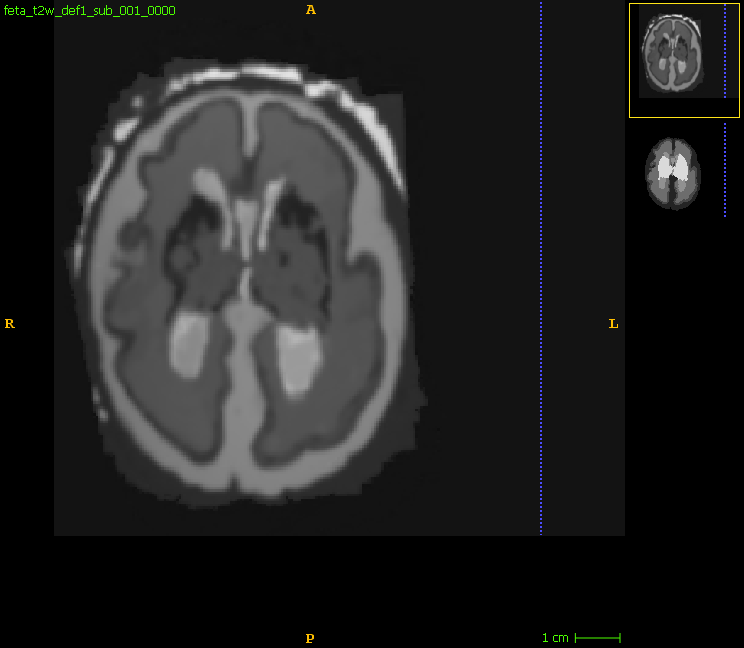 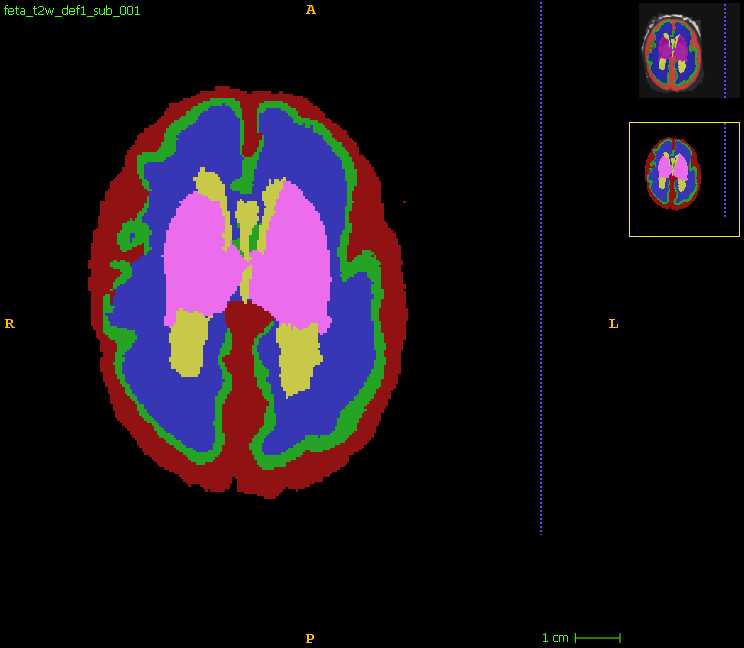 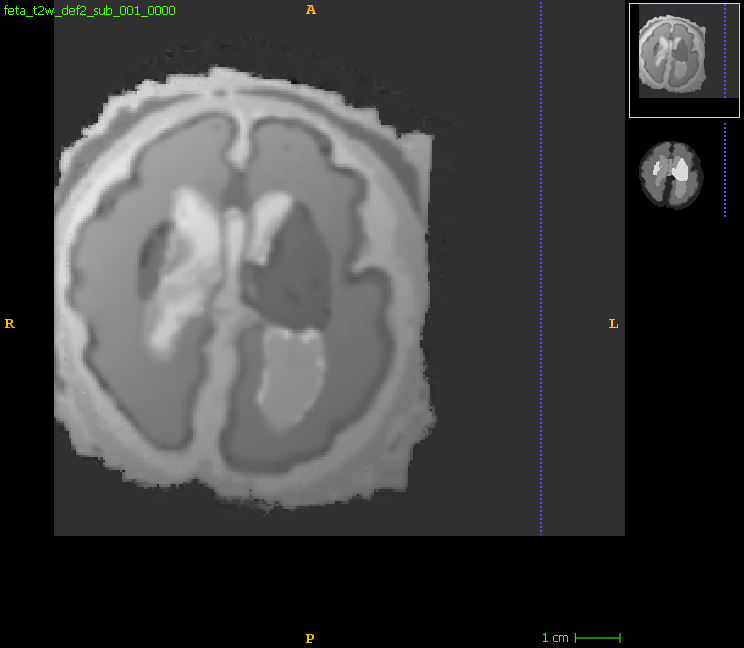 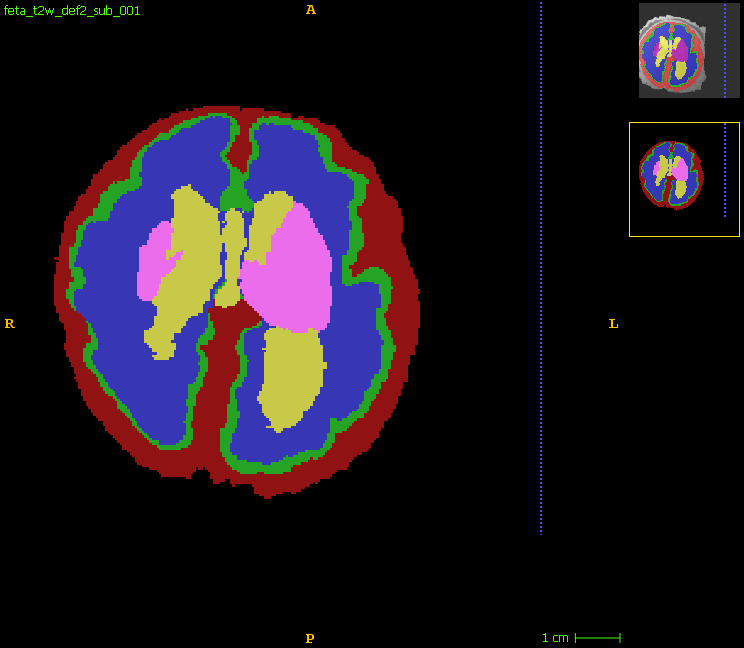 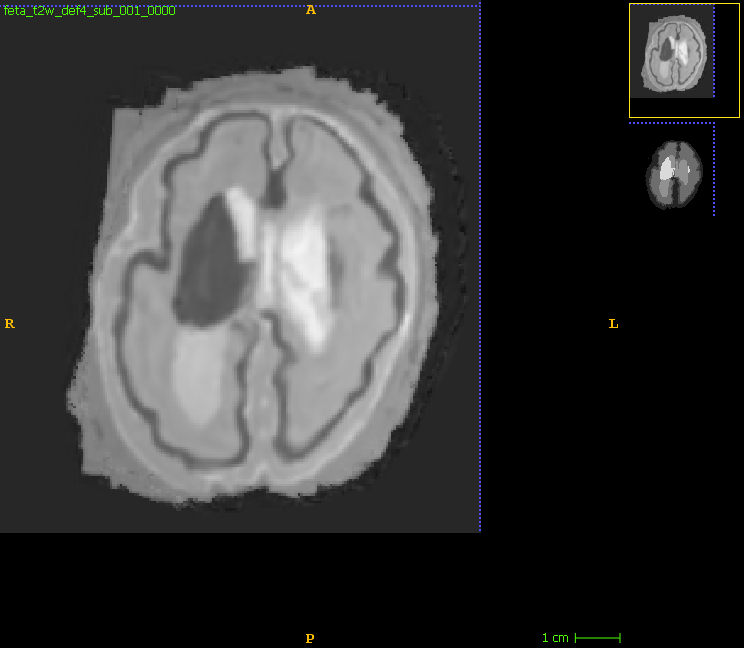 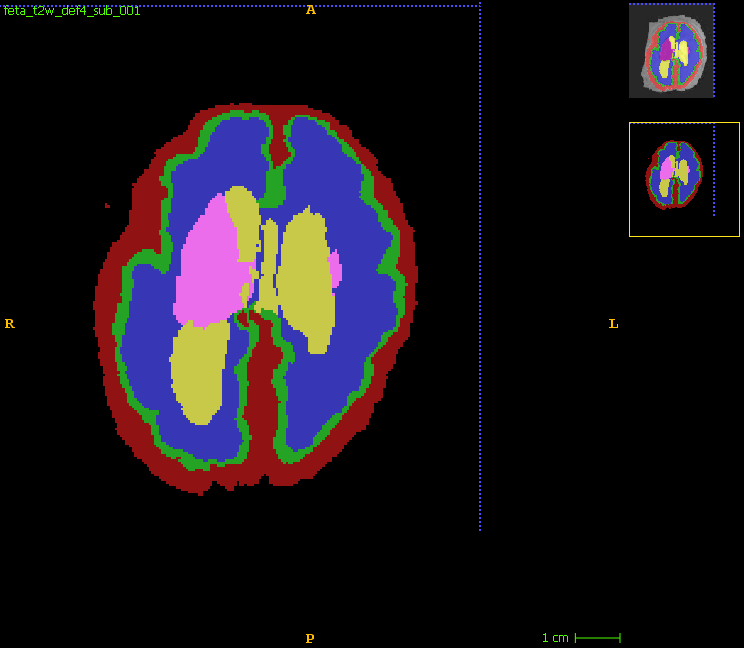 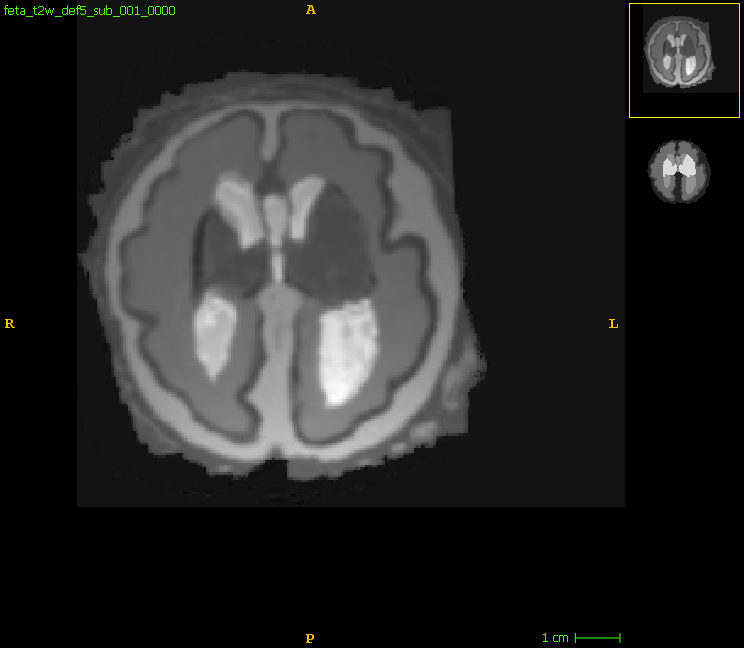 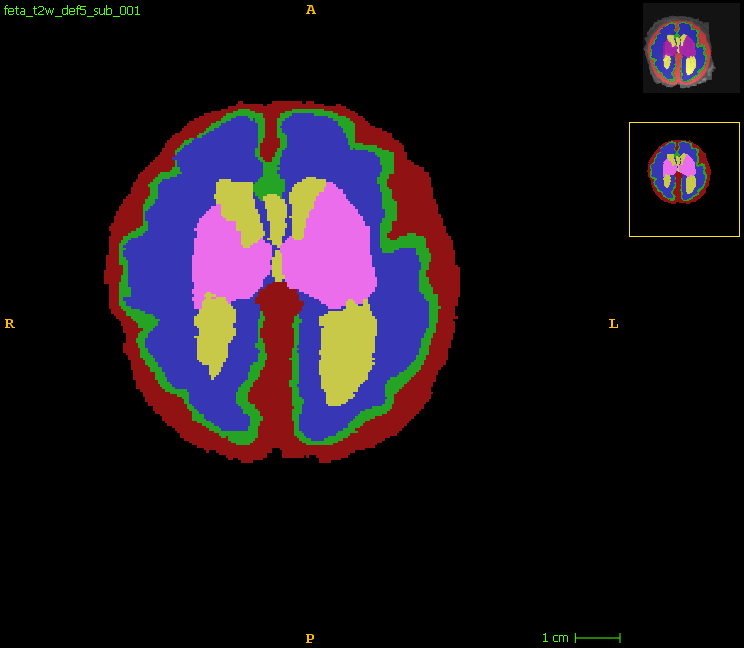 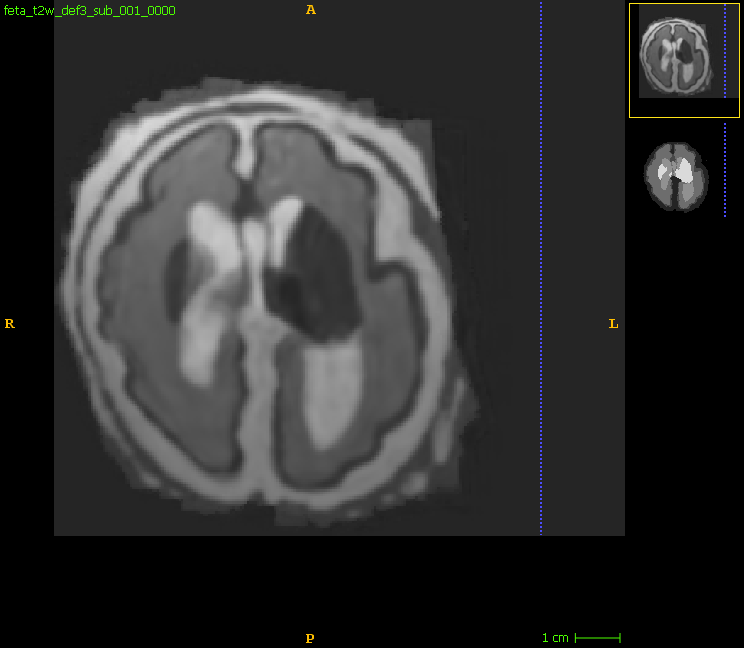 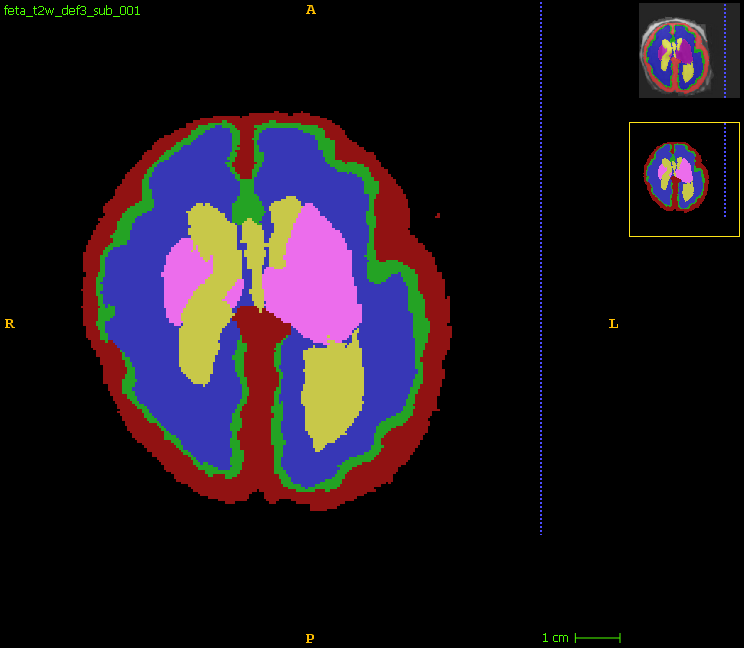 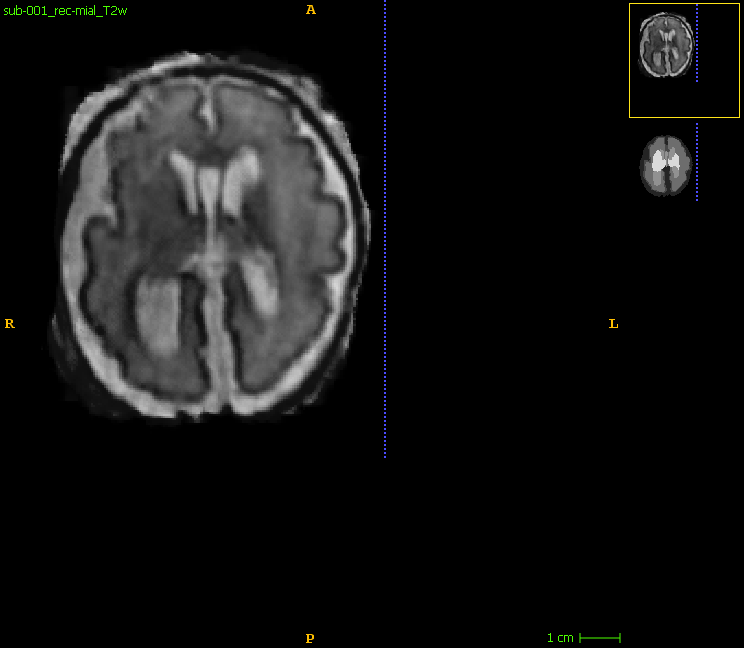 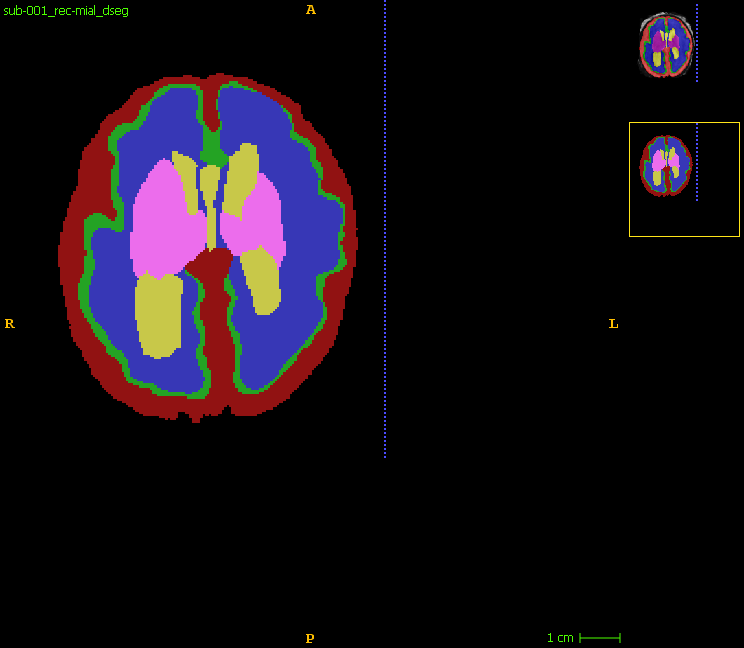 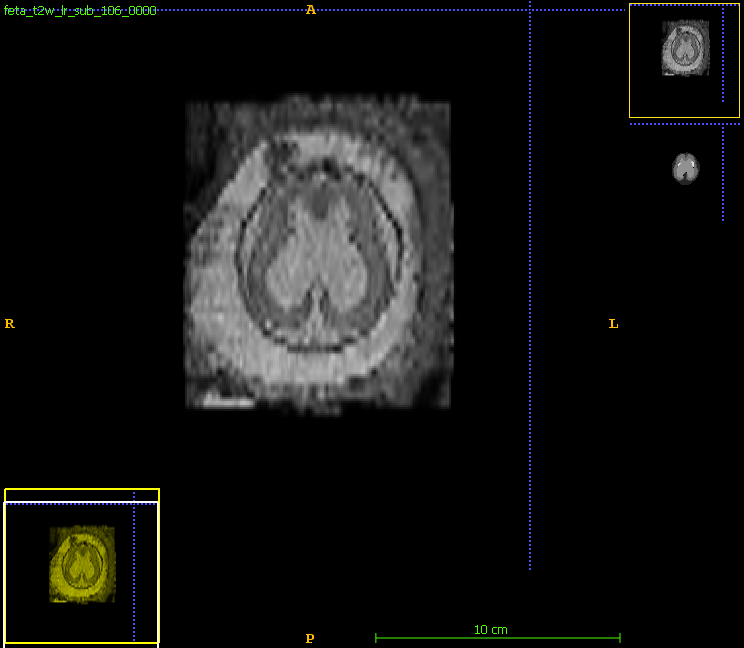 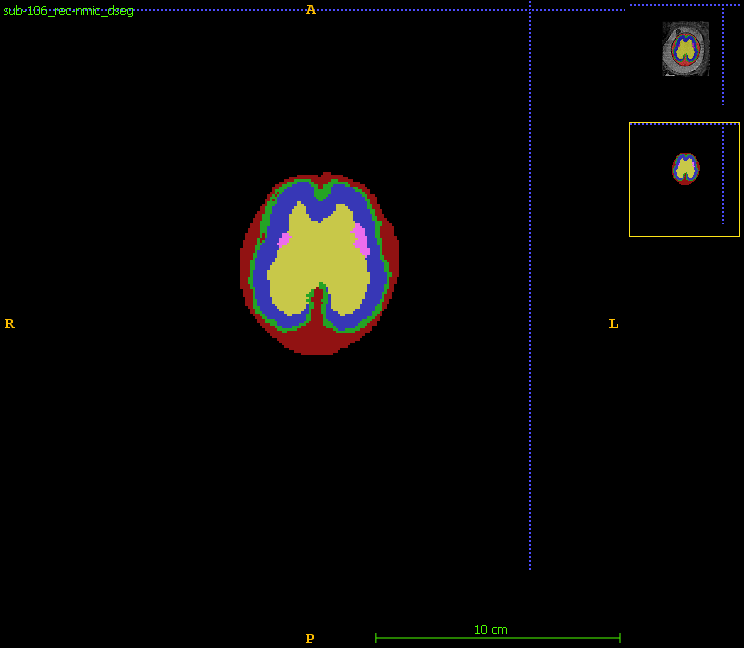 Fold 0
Simulated LR T2w data
Original T2w data
Synthetic T2w data
MICCAI October 6-10, 2024 - Marrakesh/MOROCCO
5
FeTA 2024 Challenge
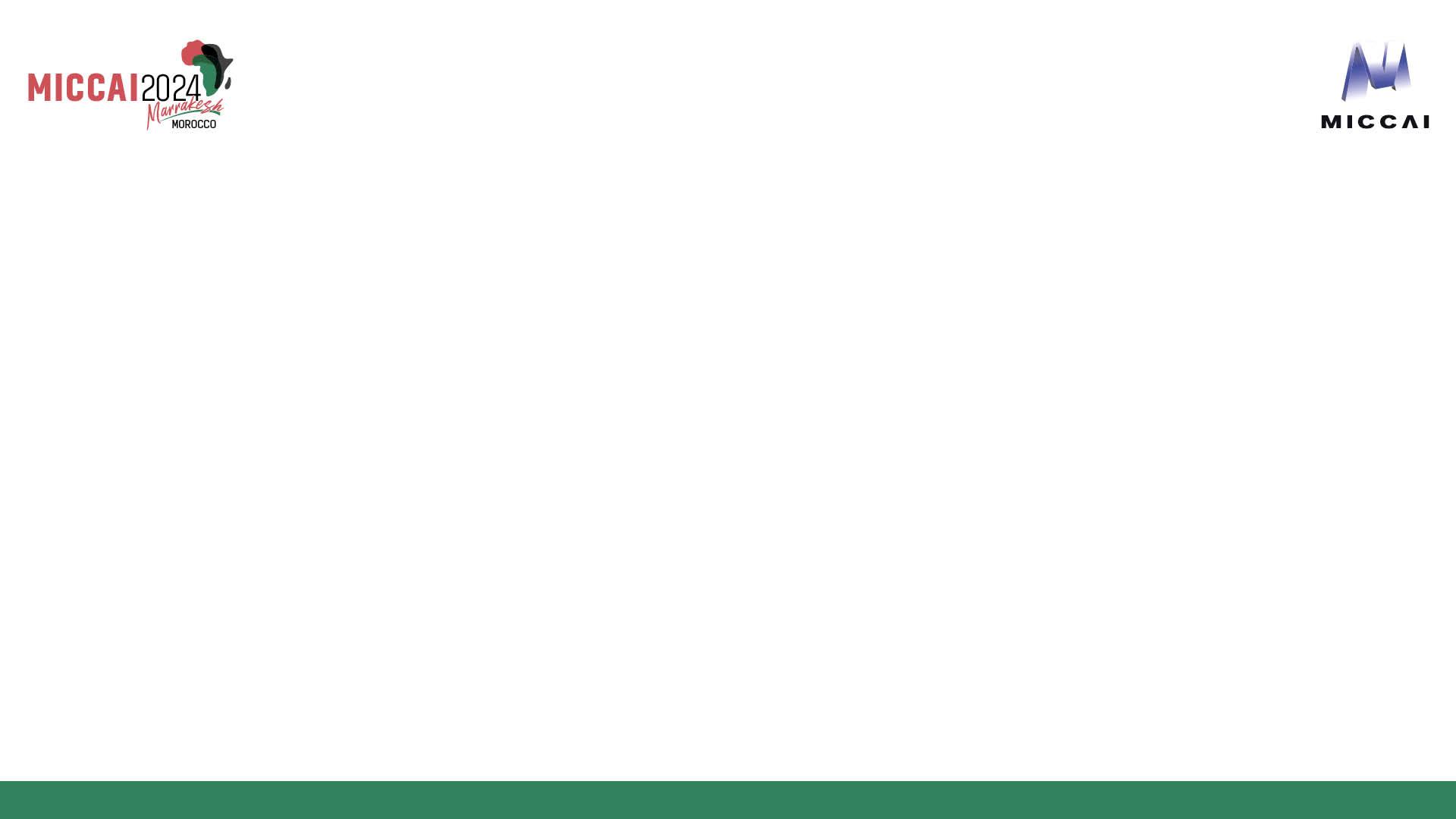 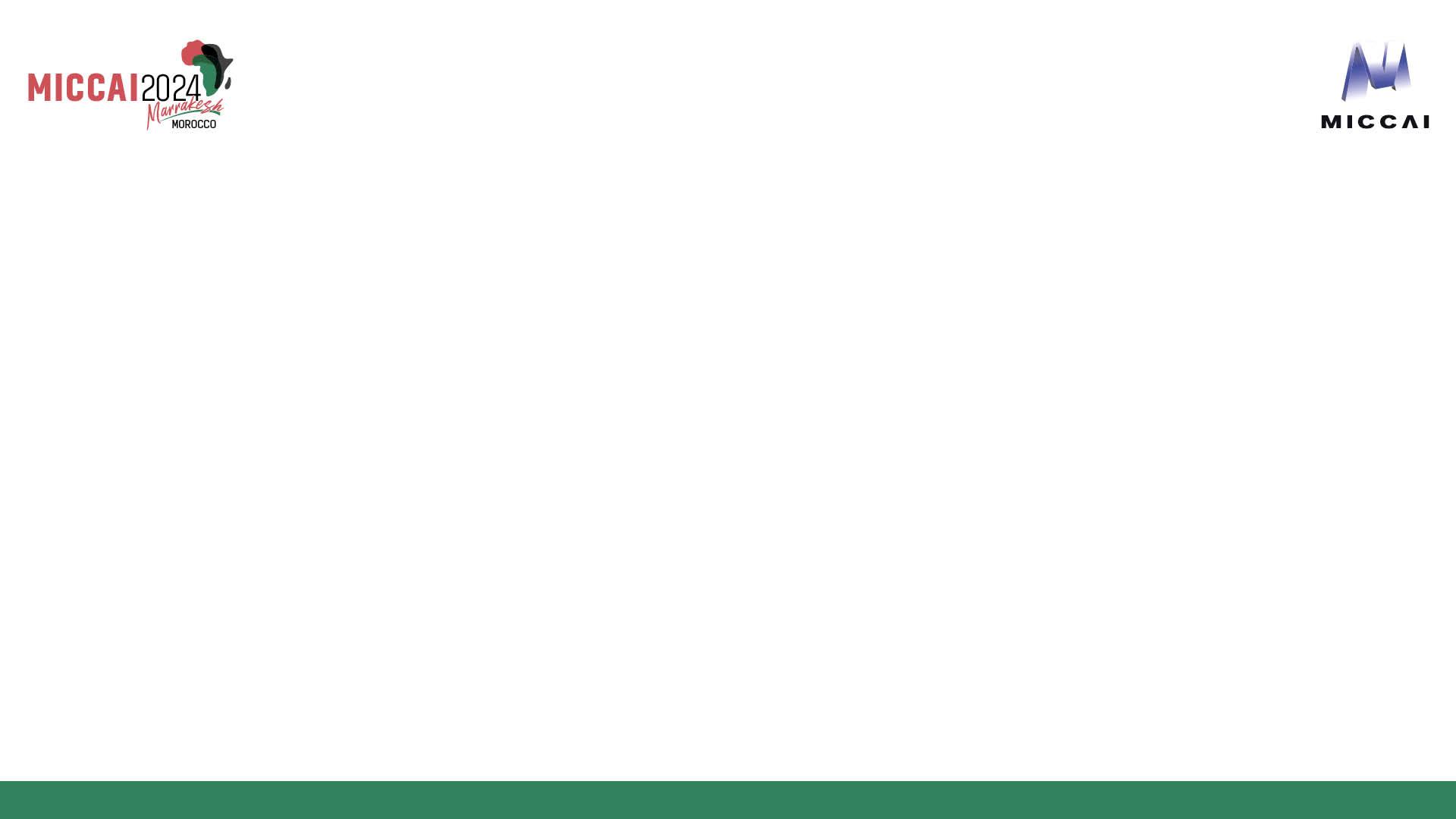 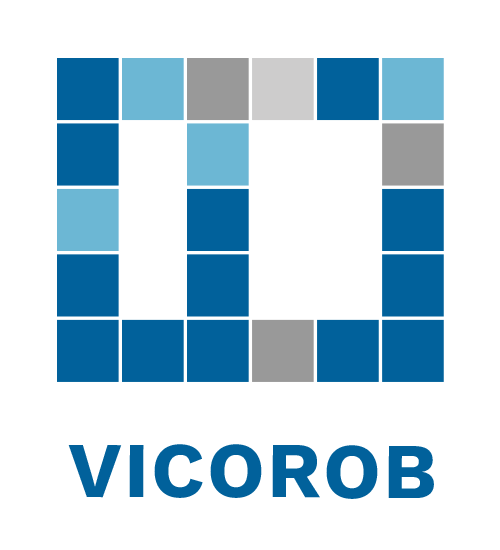 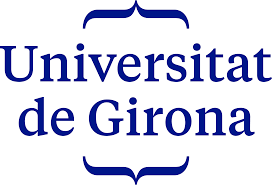 NIC-VICOROB Team:  General pipeline
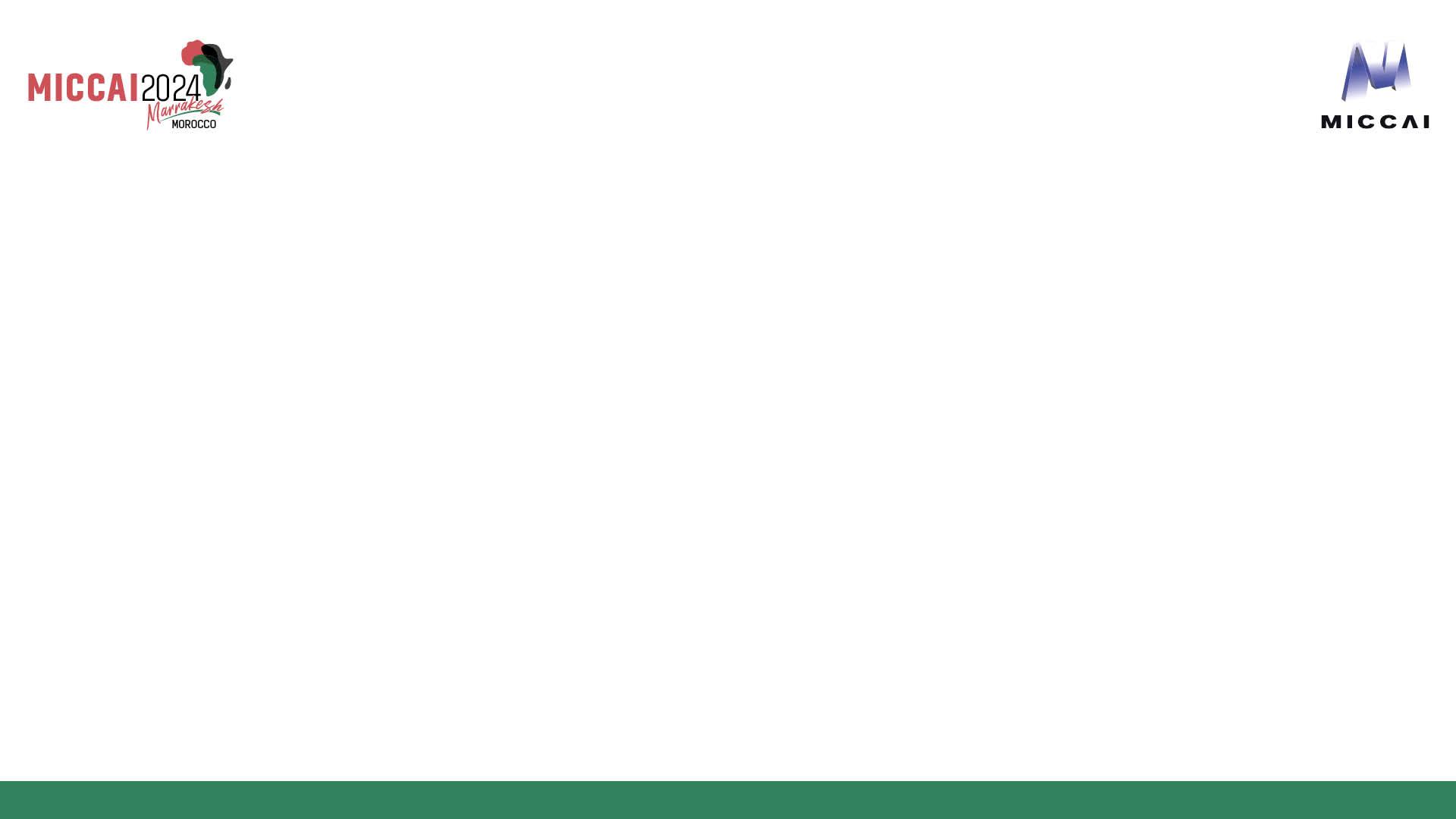 Finetuning data
Finetuning
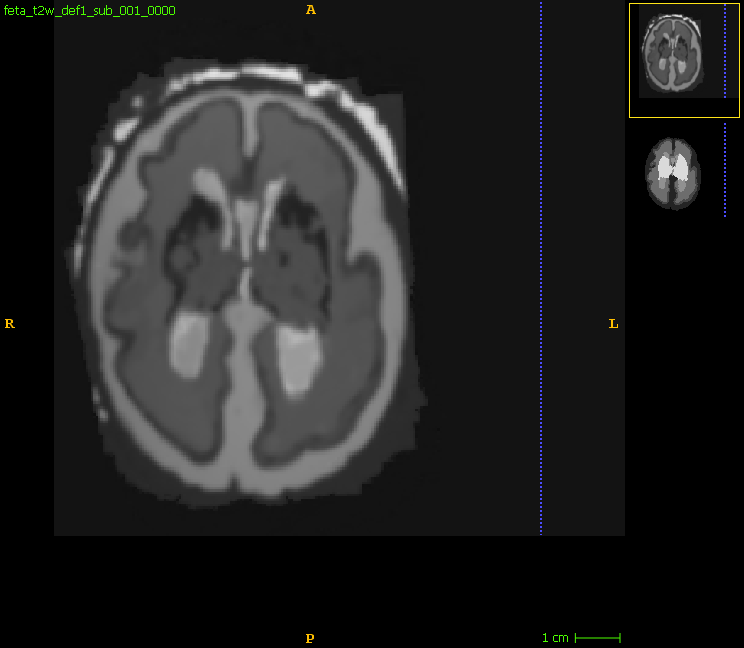 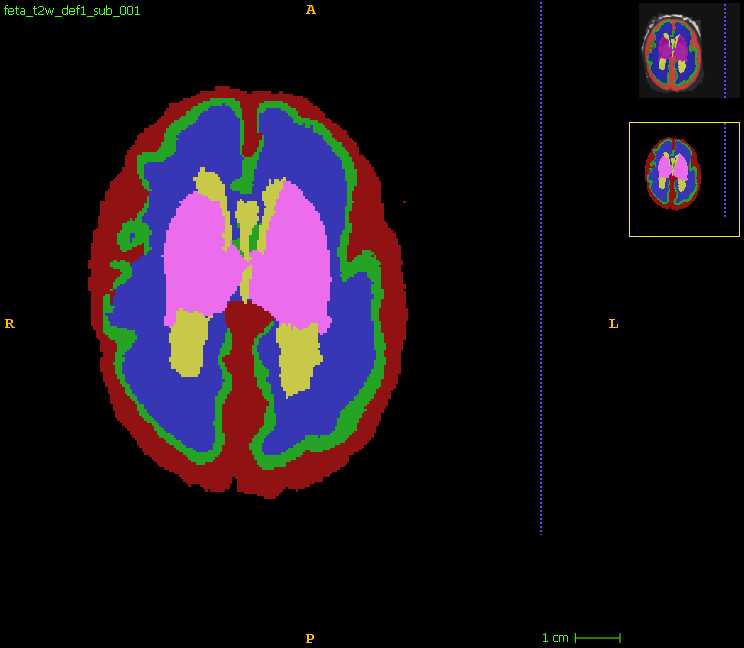 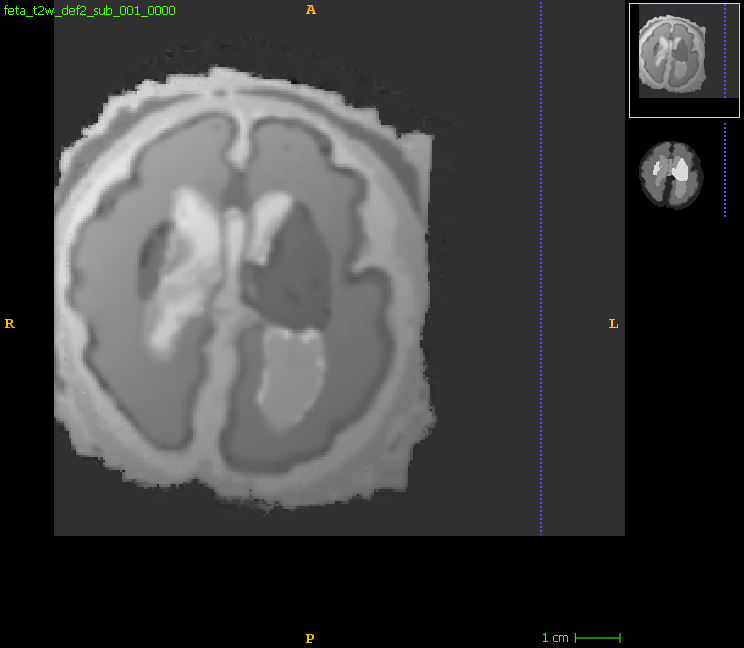 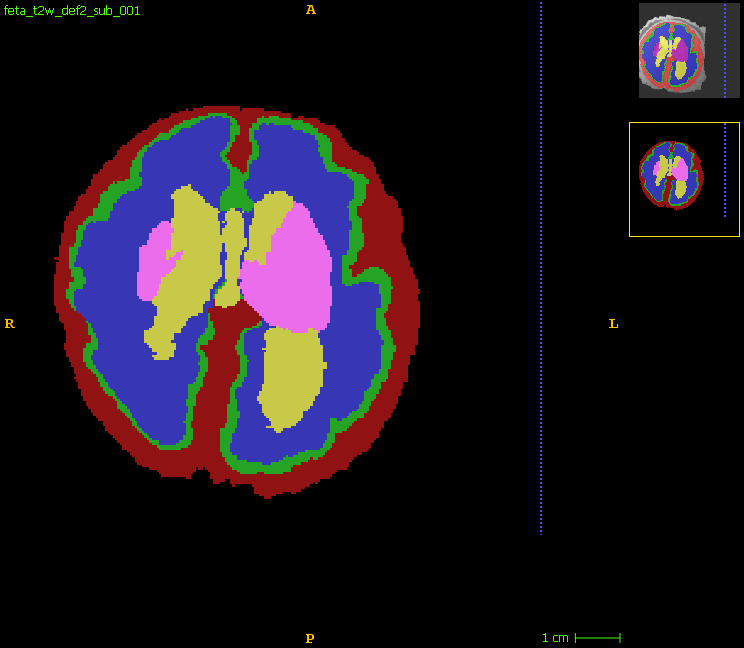 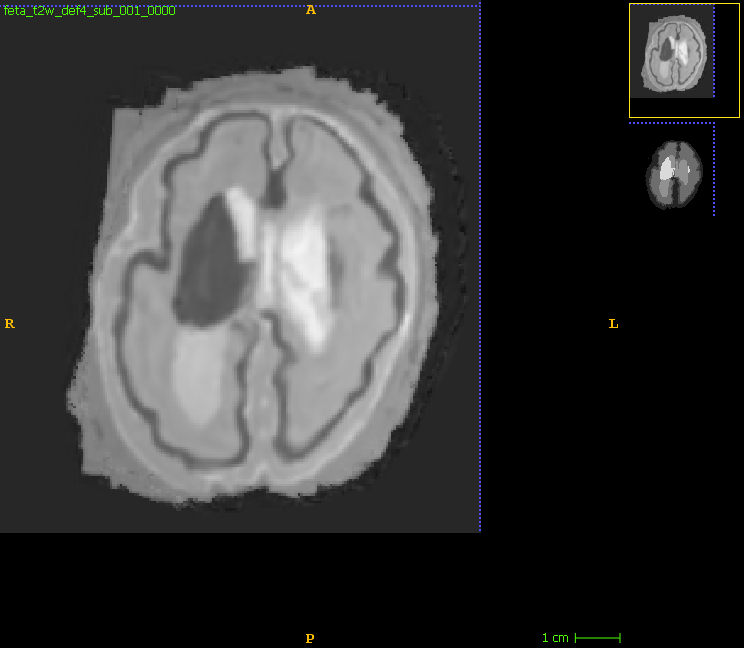 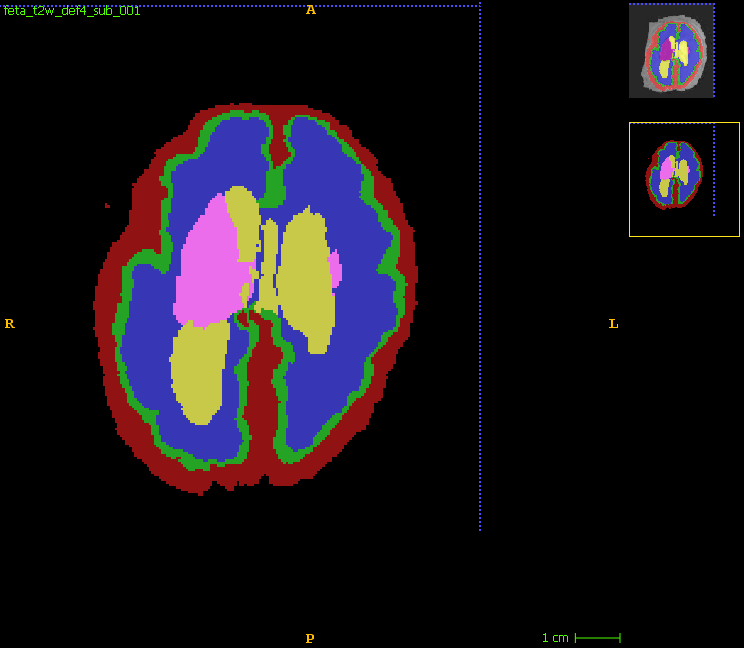 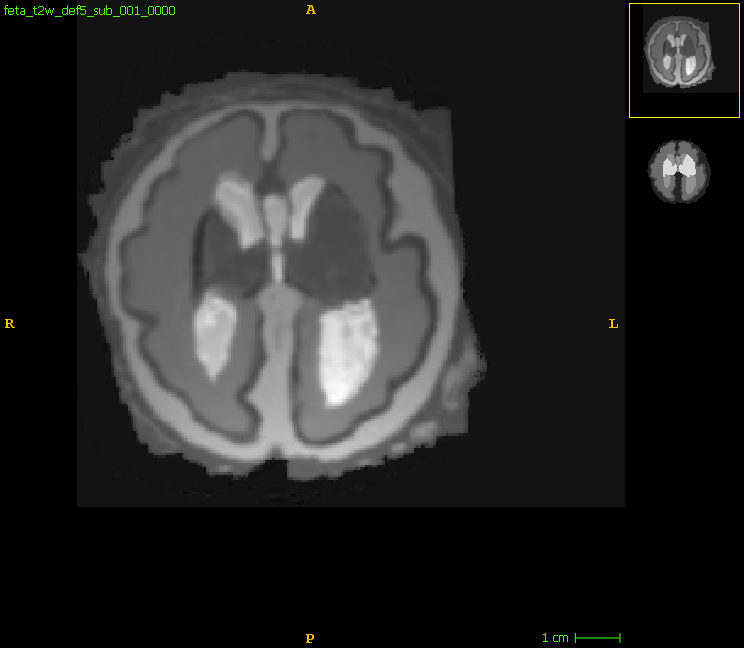 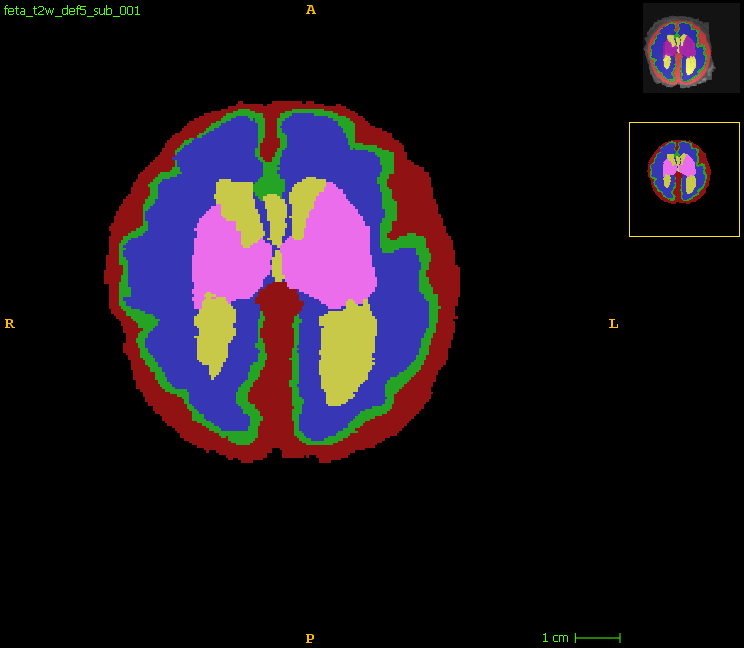 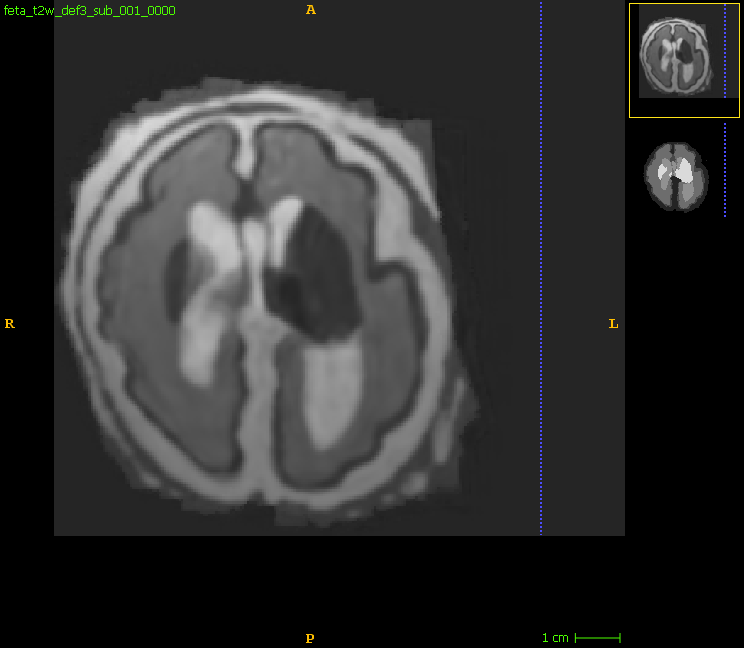 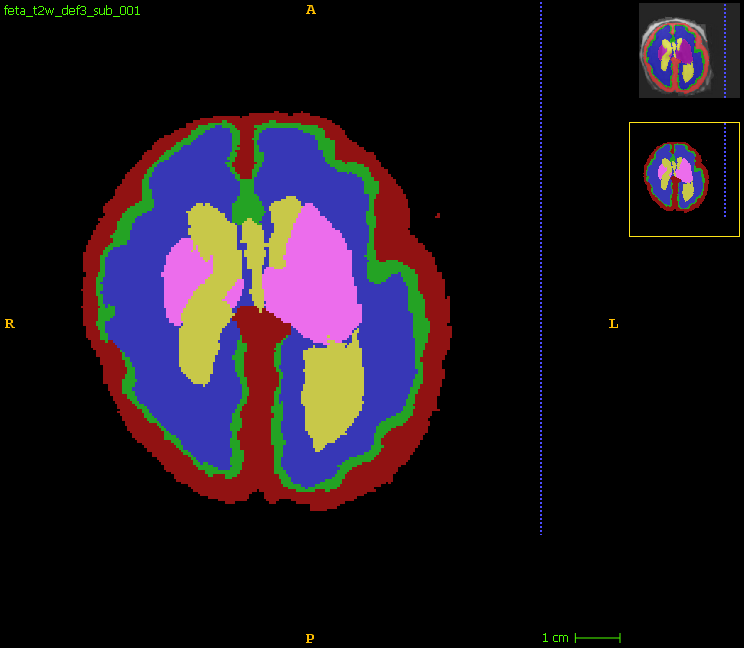 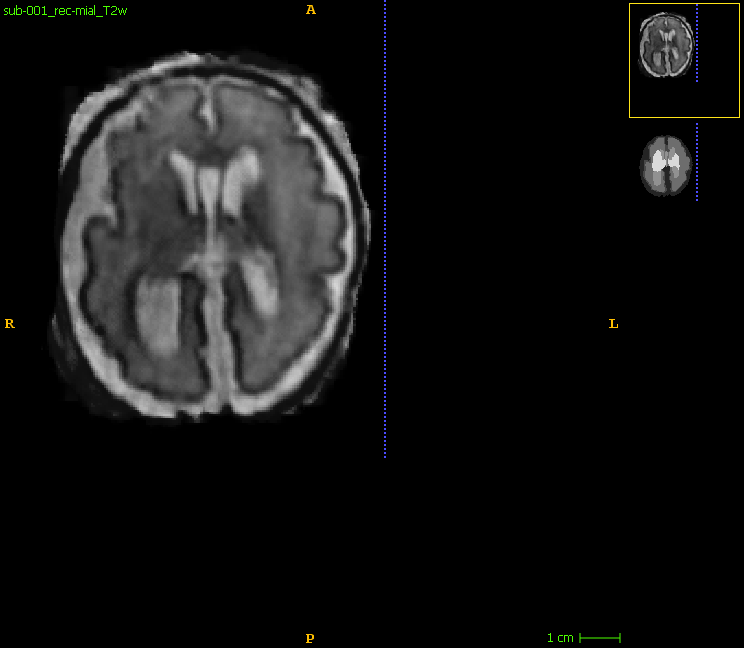 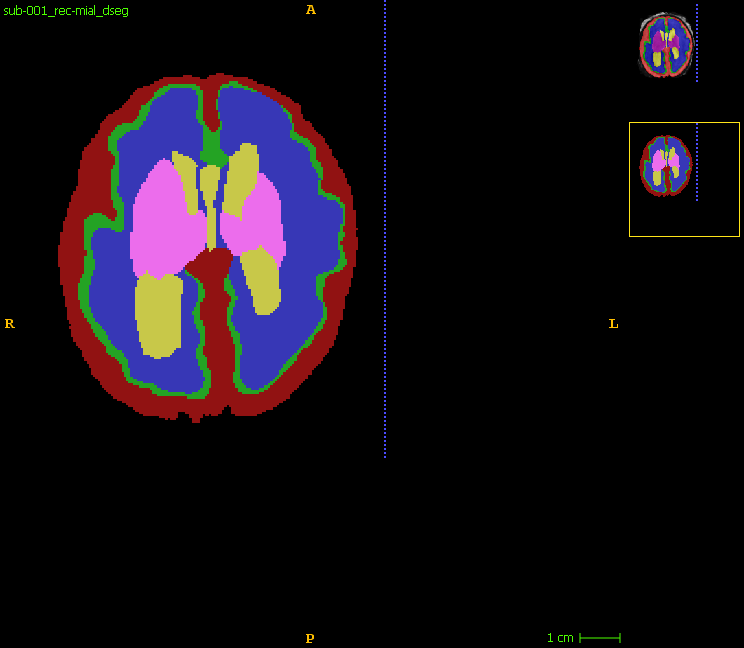 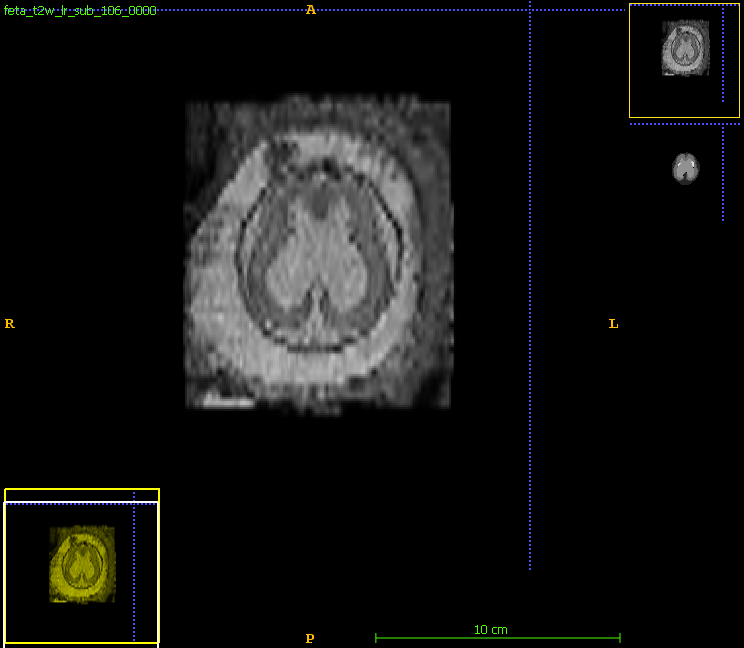 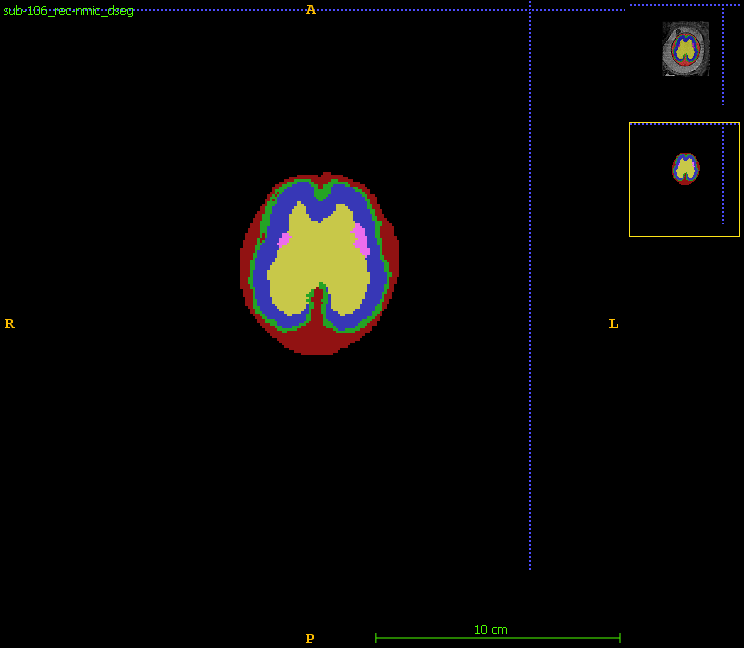 Data preprocessing
& augmentation
3D nnUNet framework
(full_res)
Training
Fold 0
Simulated LR T2w data
Original T2w data
Synthetic T2w data
200 epochs
MICCAI October 6-10, 2024 - Marrakesh/MOROCCO
5
FeTA 2024 Challenge
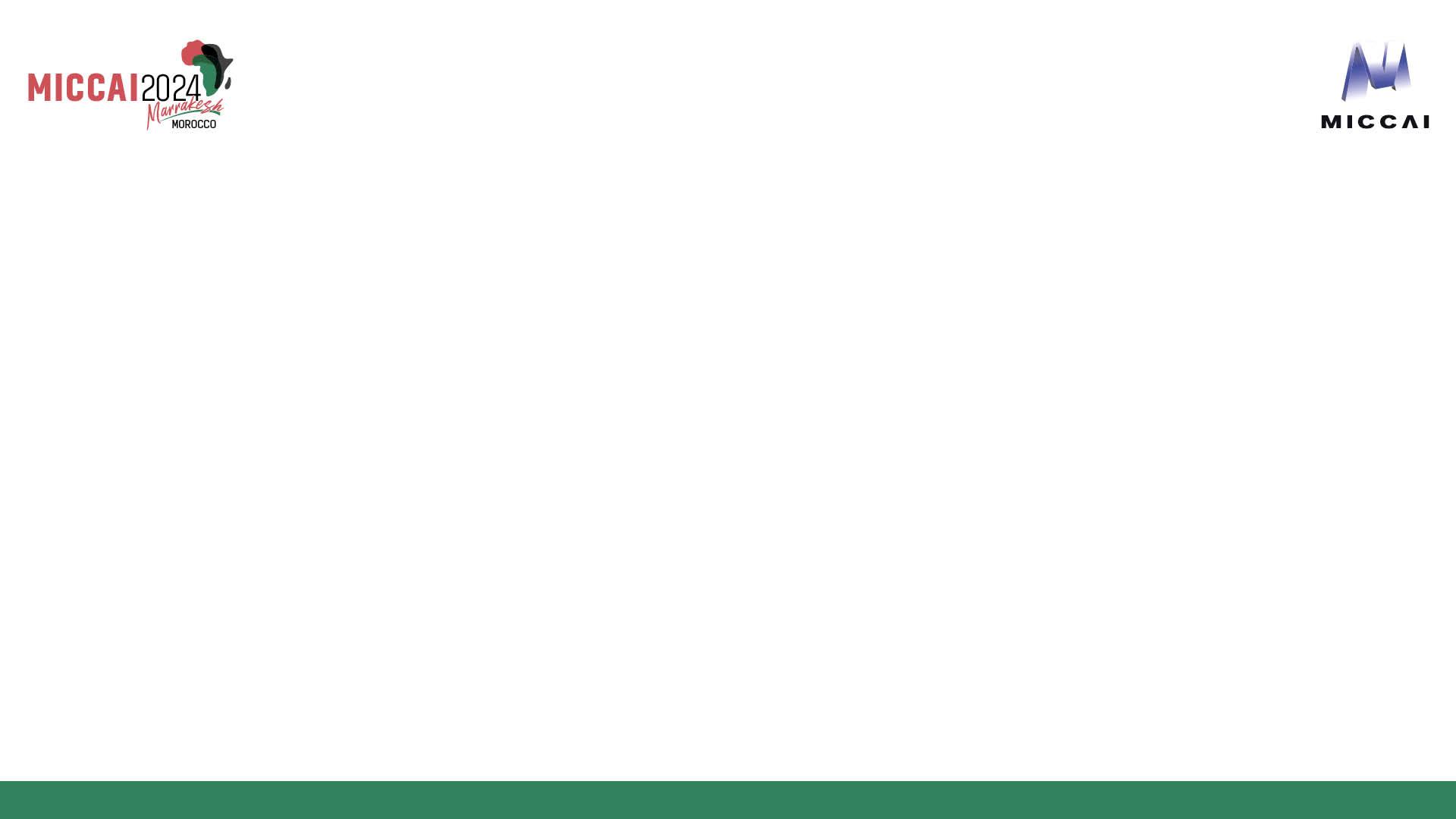 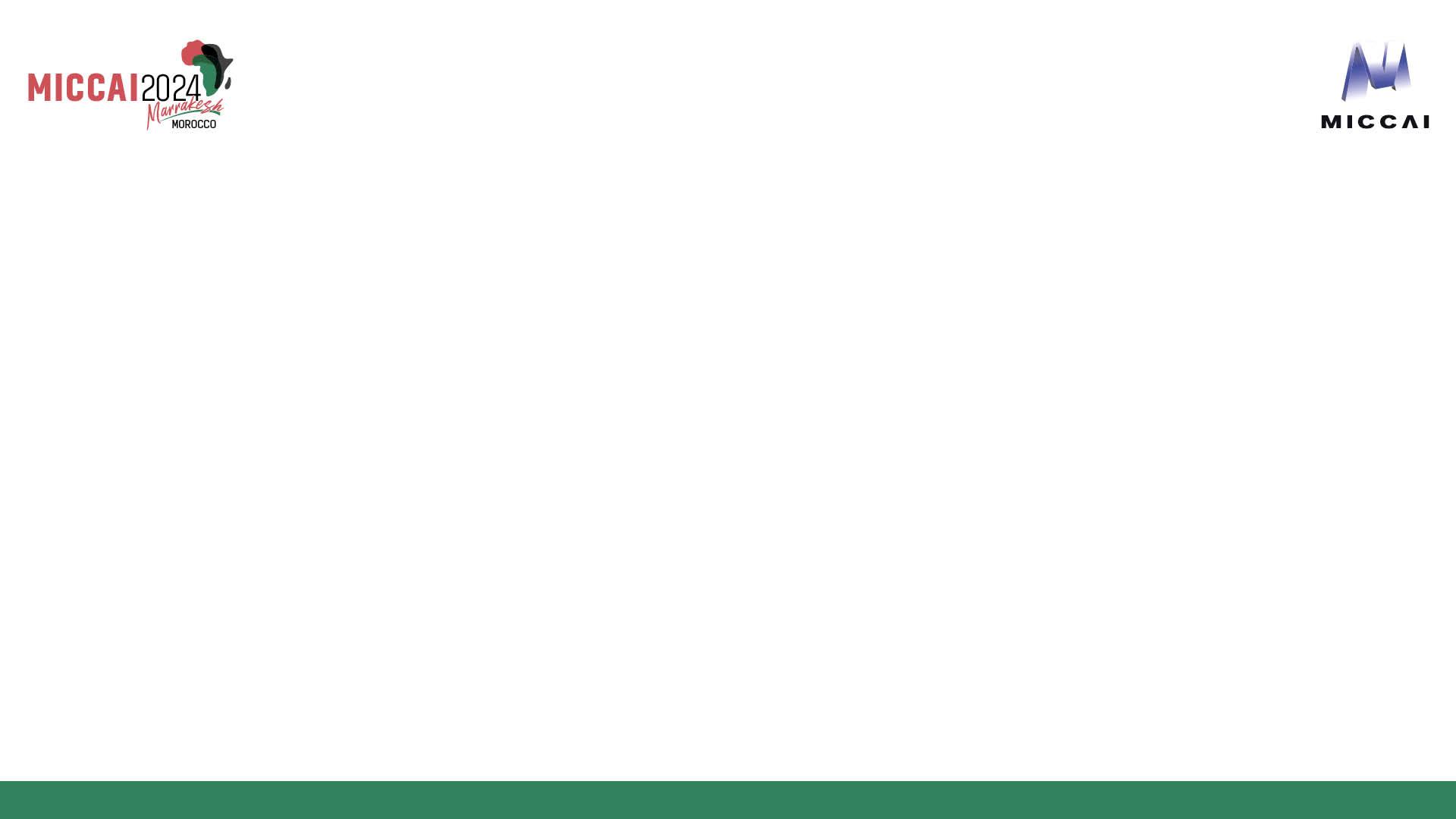 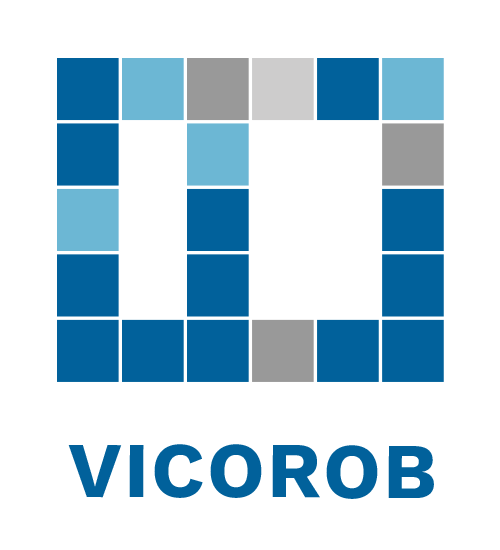 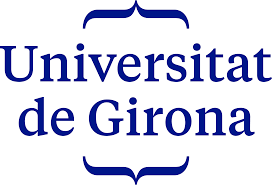 NIC-VICOROB Team:  General pipeline
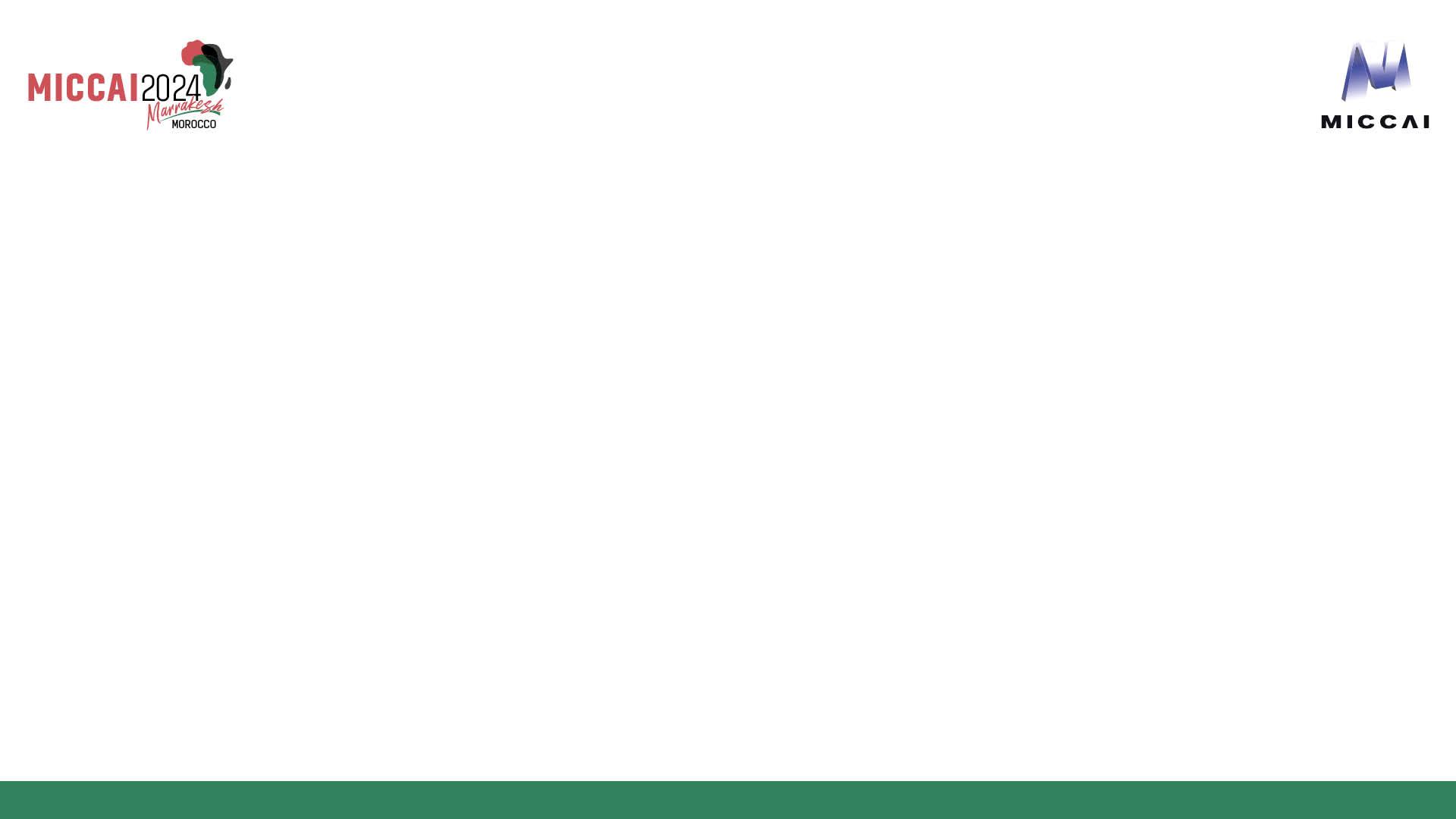 Finetuning data
Finetuning
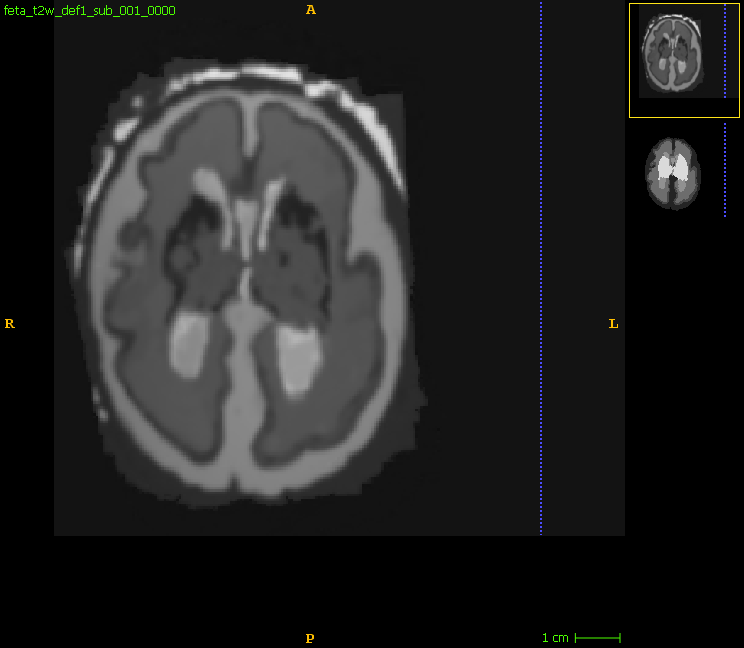 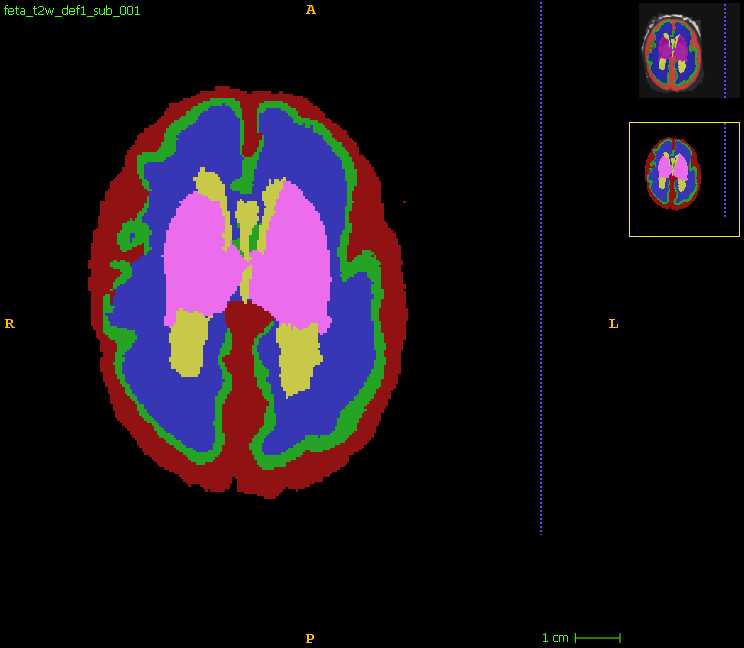 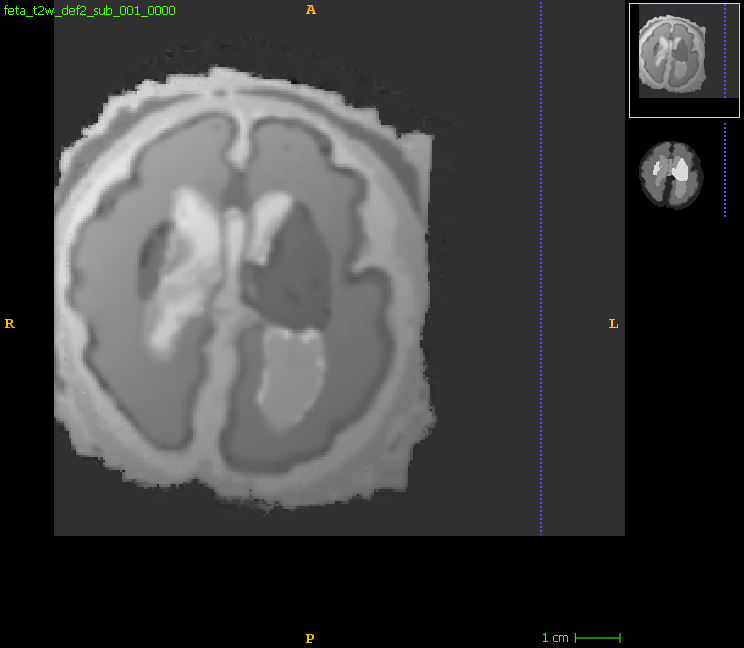 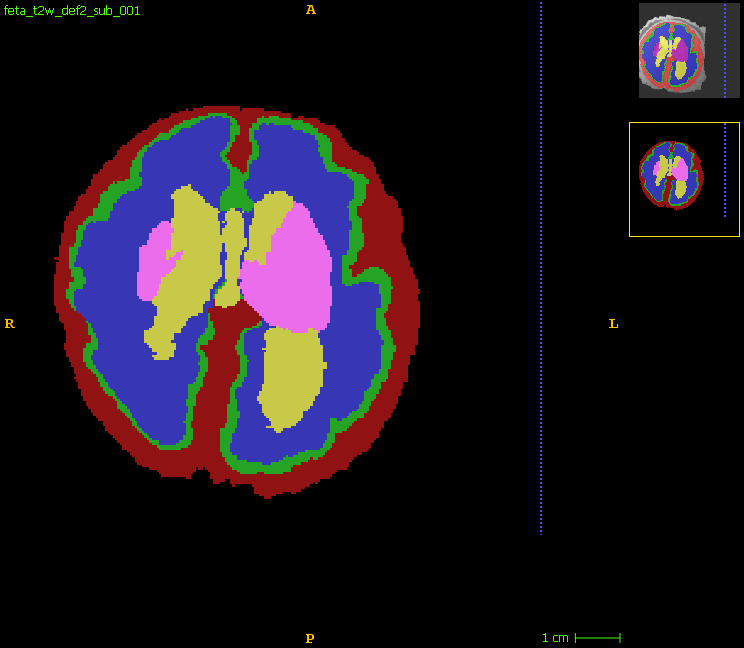 Data preprocessing
& augmentation
3D nnUNet framework
(full_res)
Training
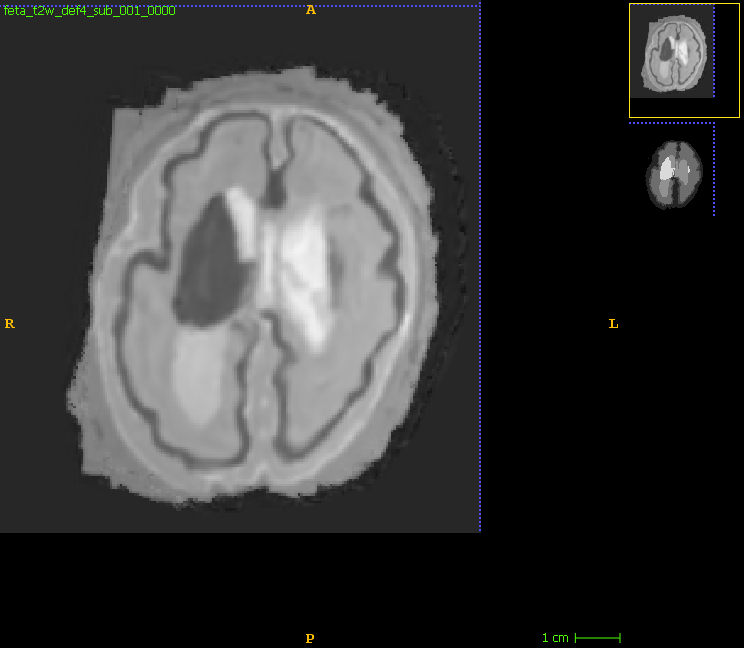 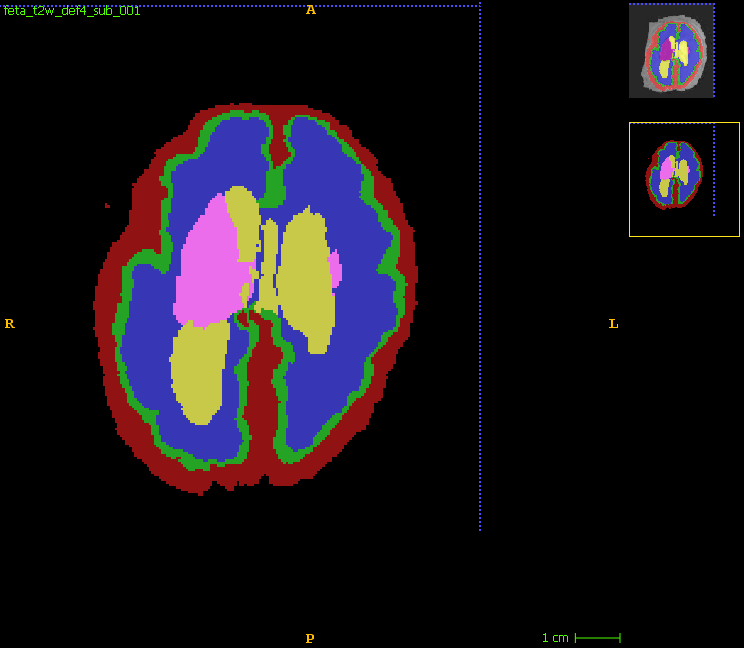 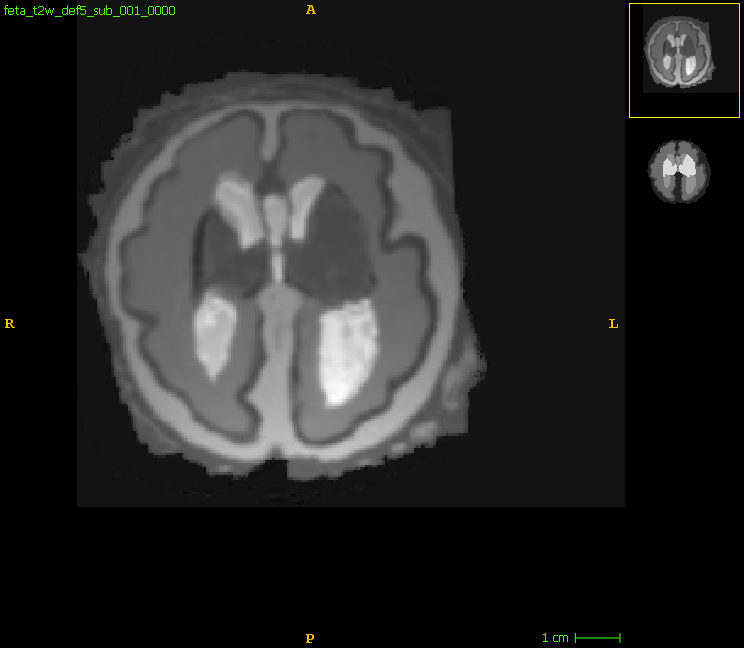 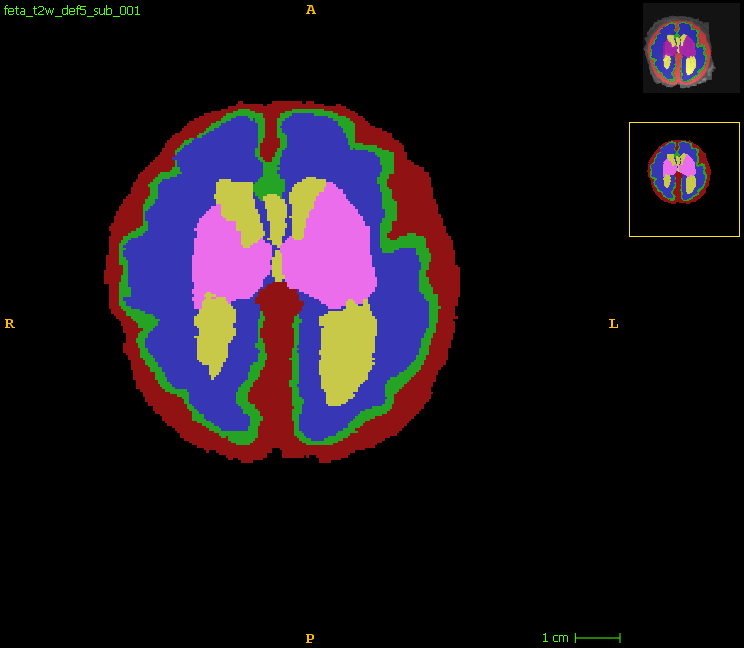 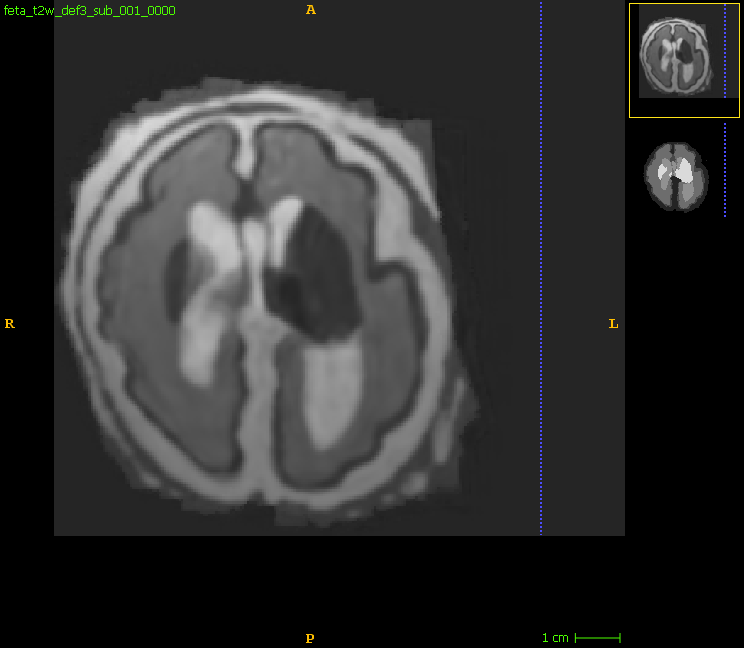 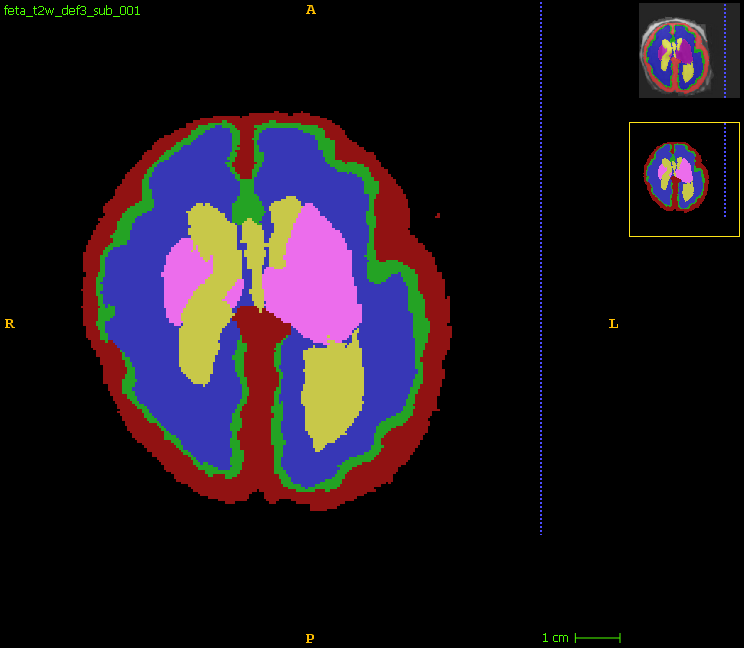 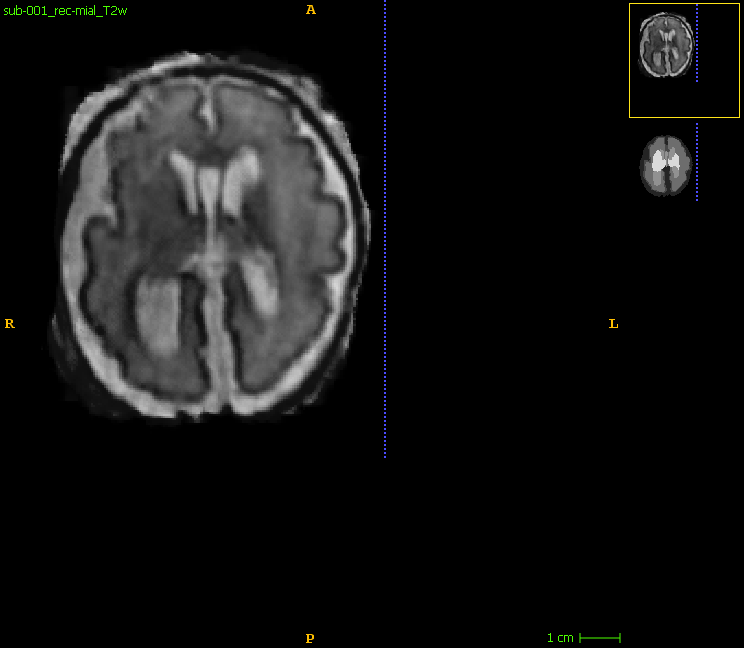 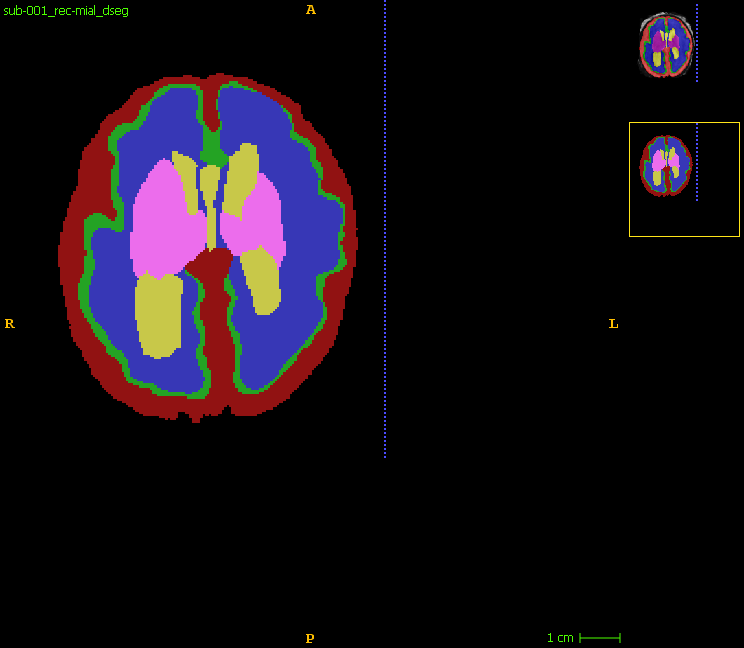 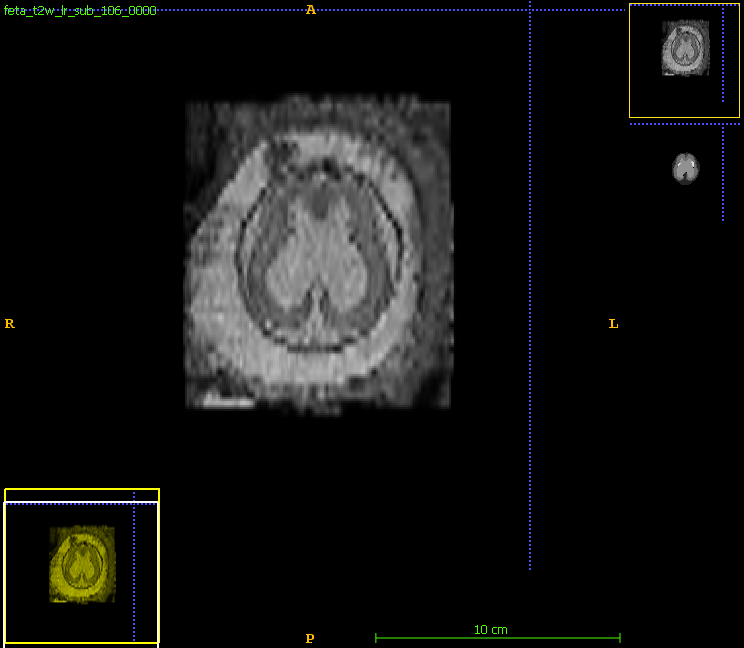 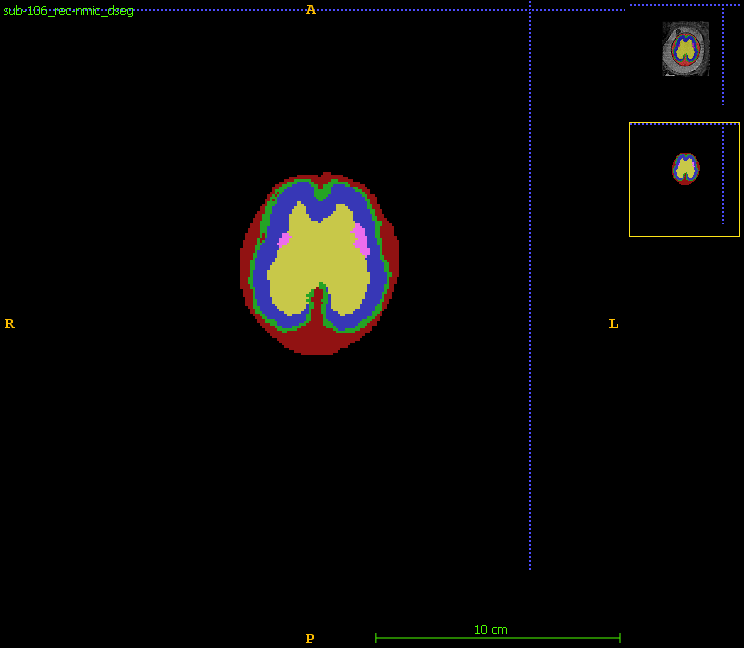 Postprocessing
Simulated LR T2w data
Original T2w data
Synthetic T2w data
MICCAI October 6-10, 2024 - Marrakesh/MOROCCO
5
FeTA 2024 Challenge
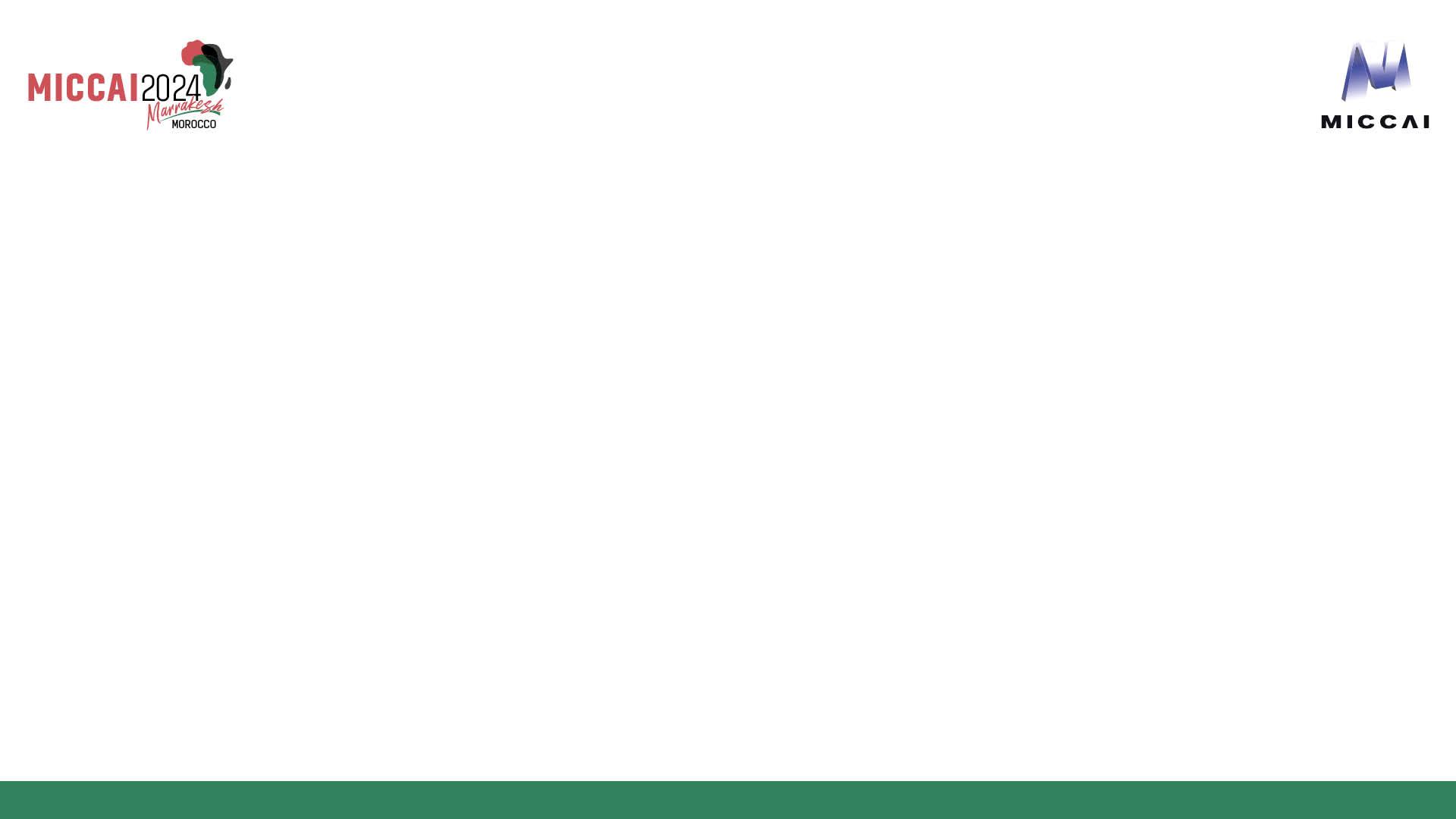 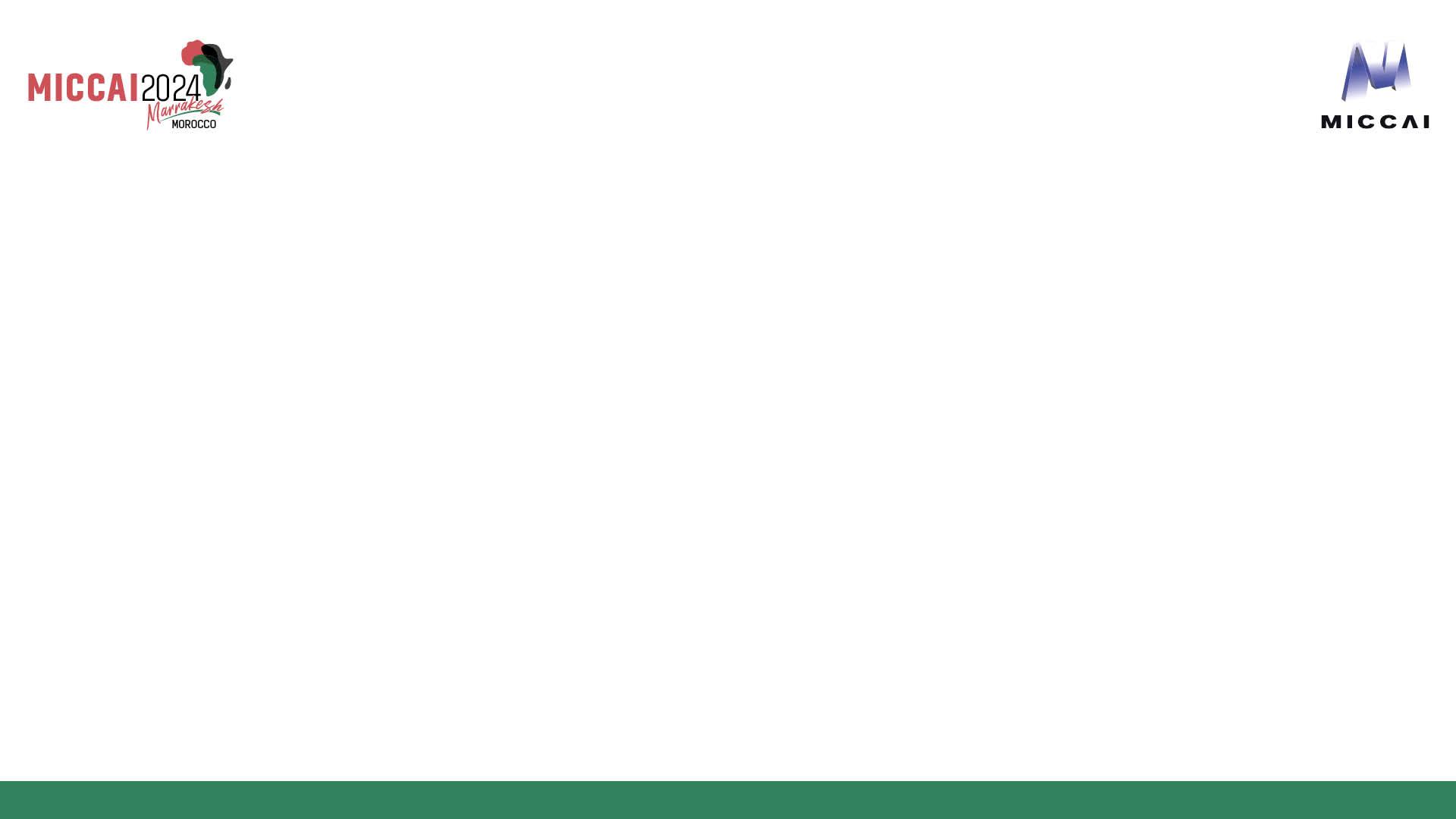 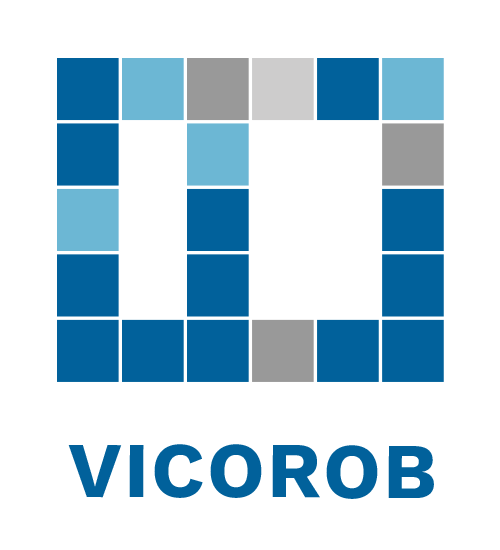 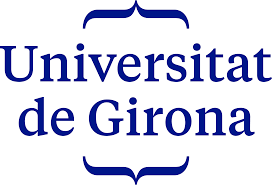 NIC-VICOROB Team:  General pipeline
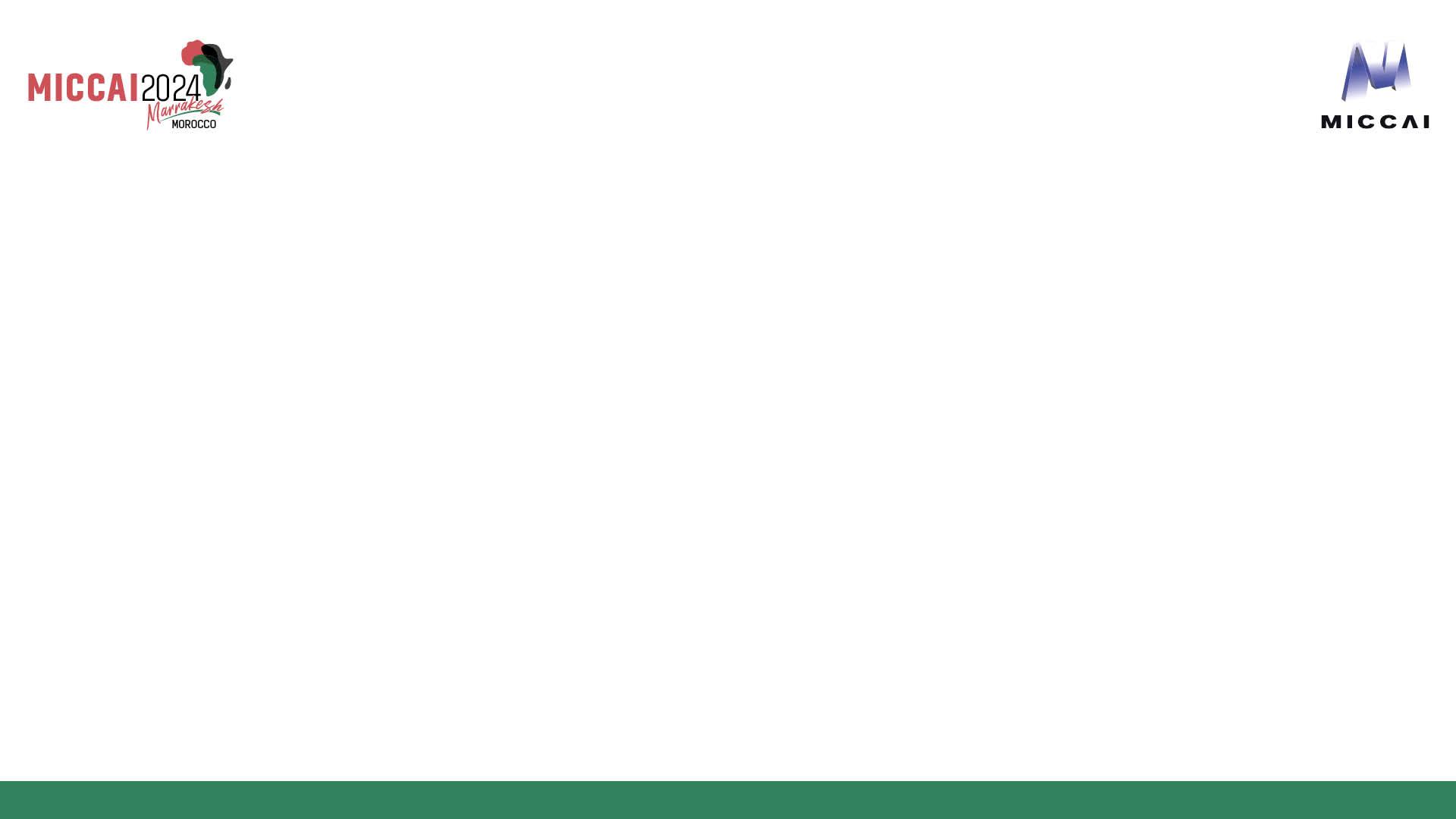 Finetuning data
Finetuning
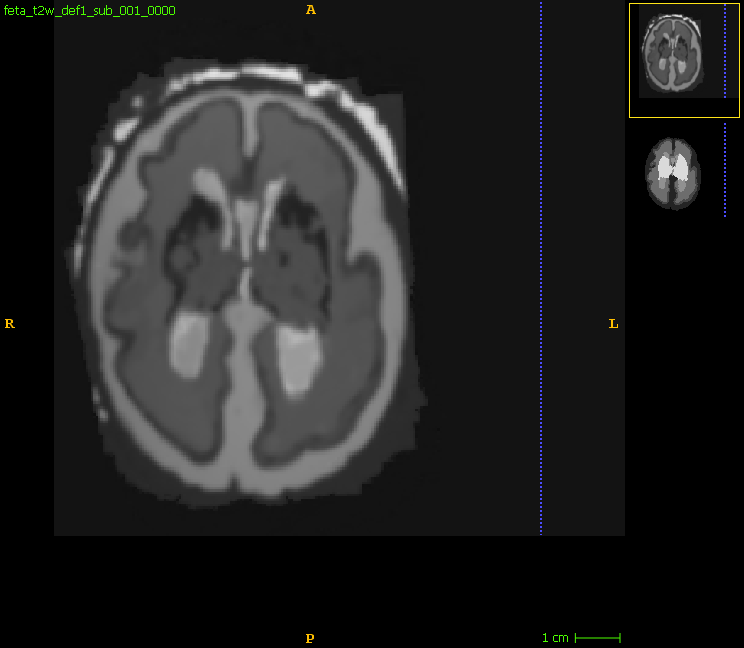 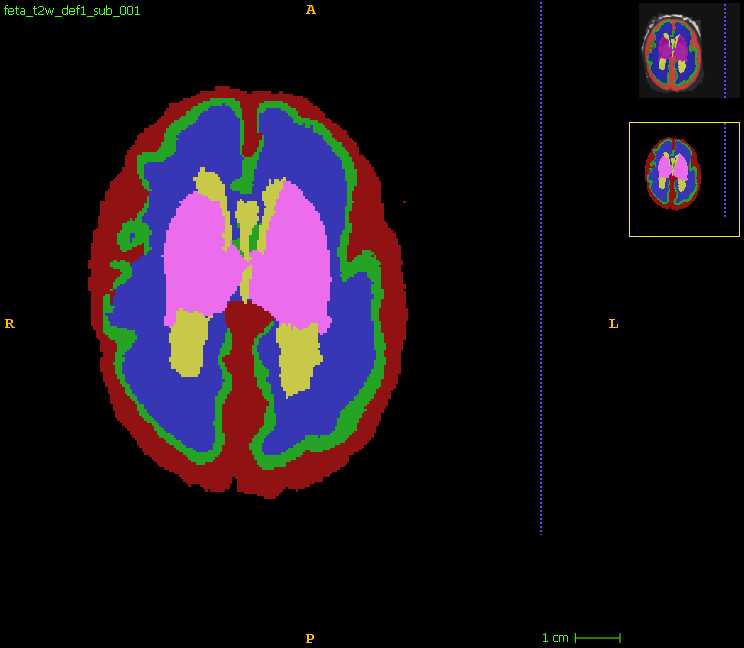 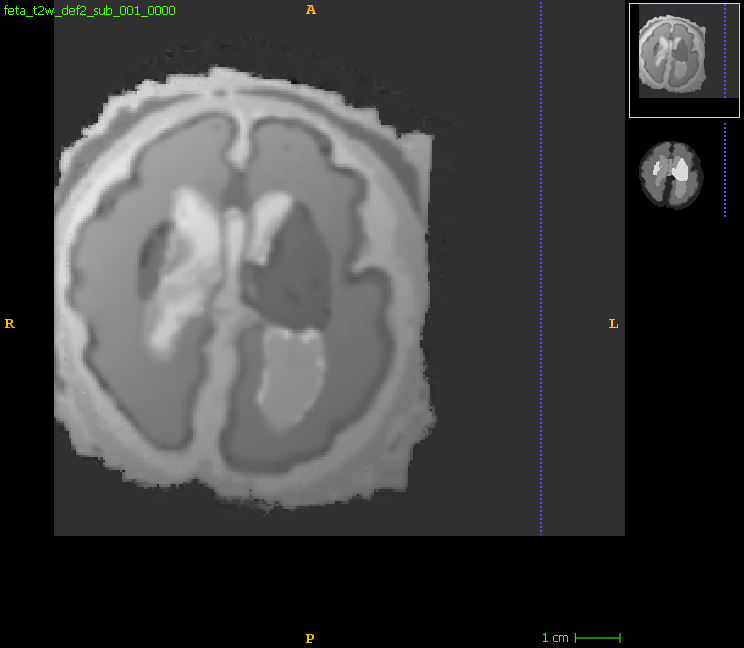 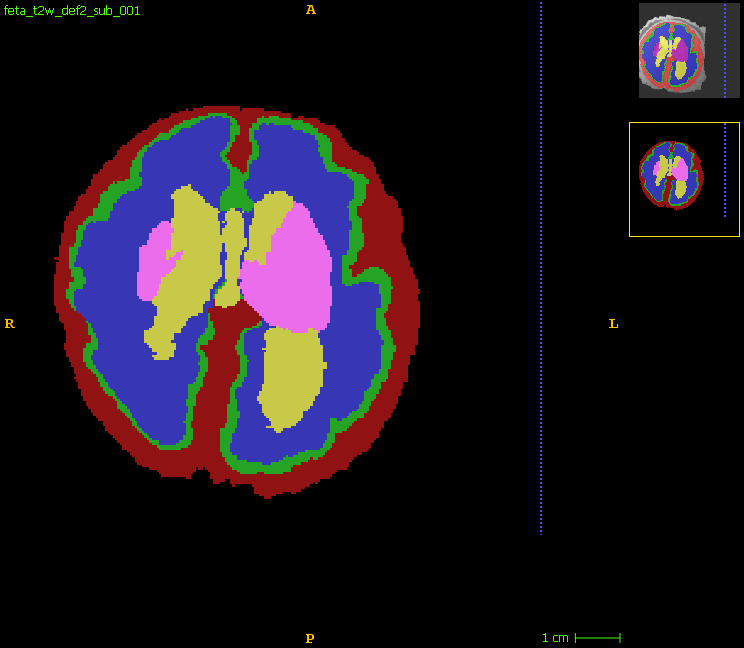 Data preprocessing
& augmentation
3D nnUNet framework
(full_res)
Training
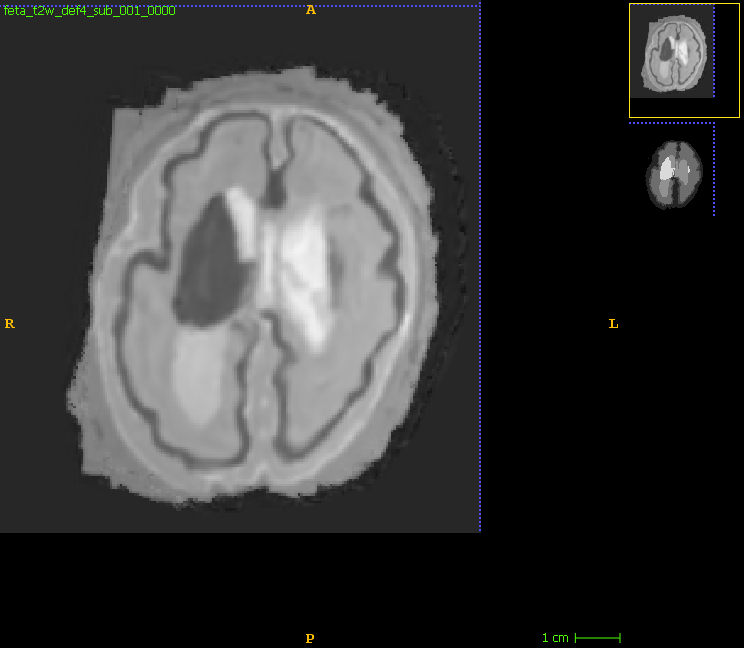 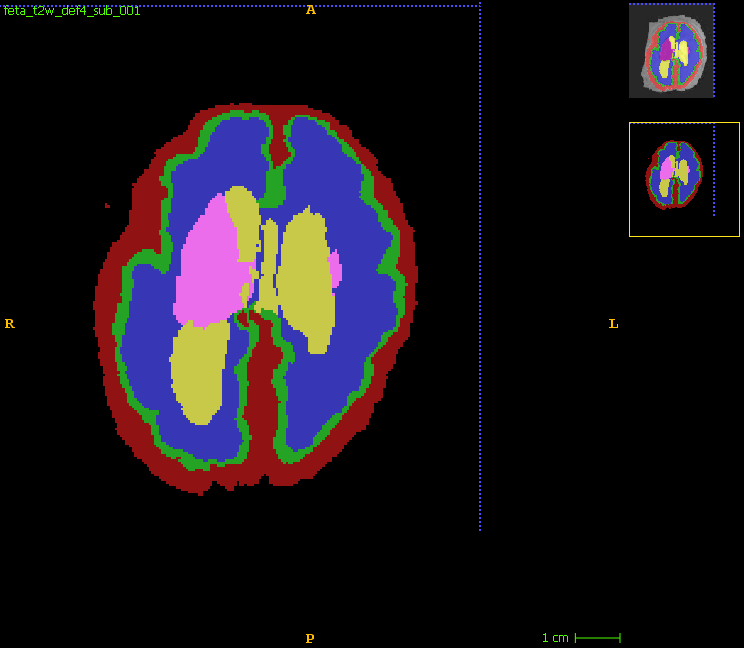 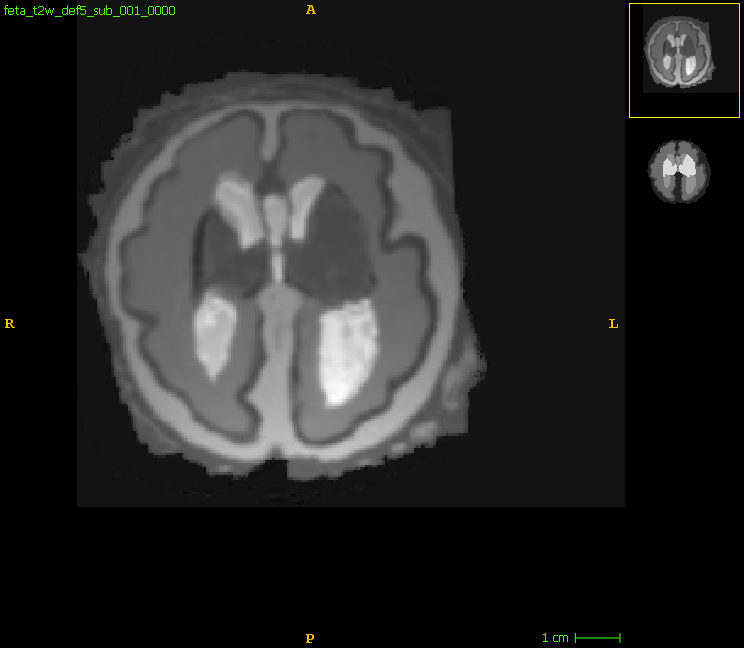 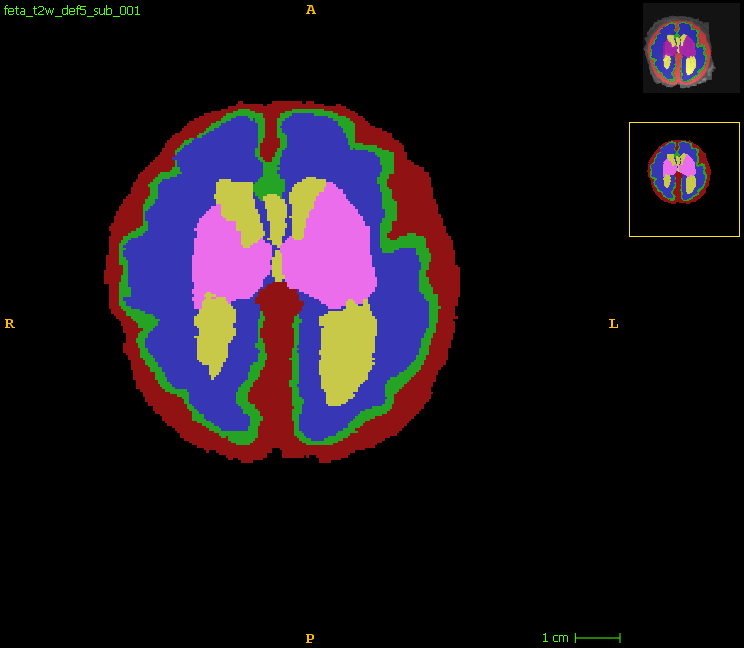 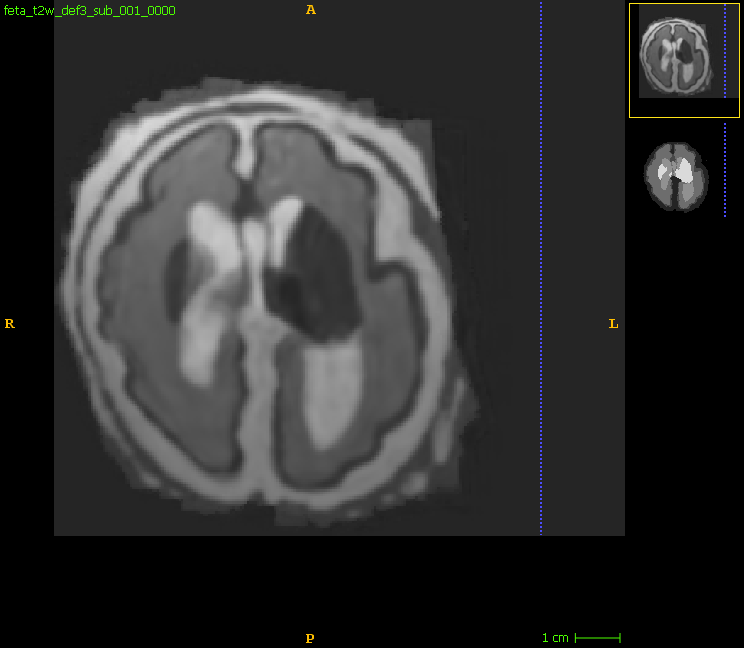 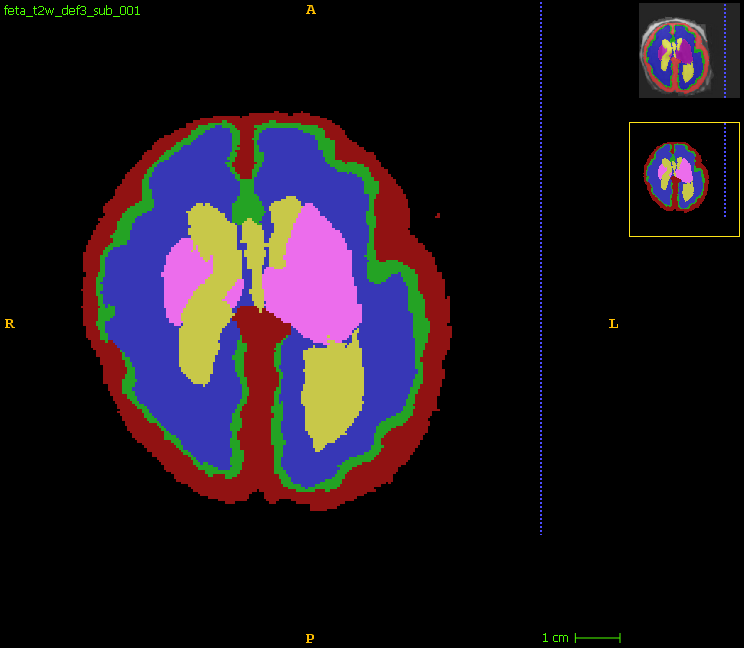 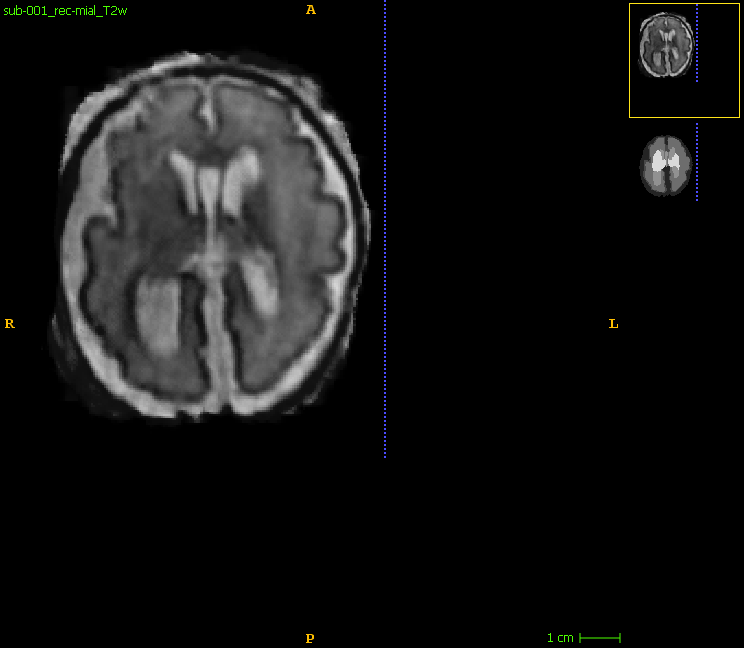 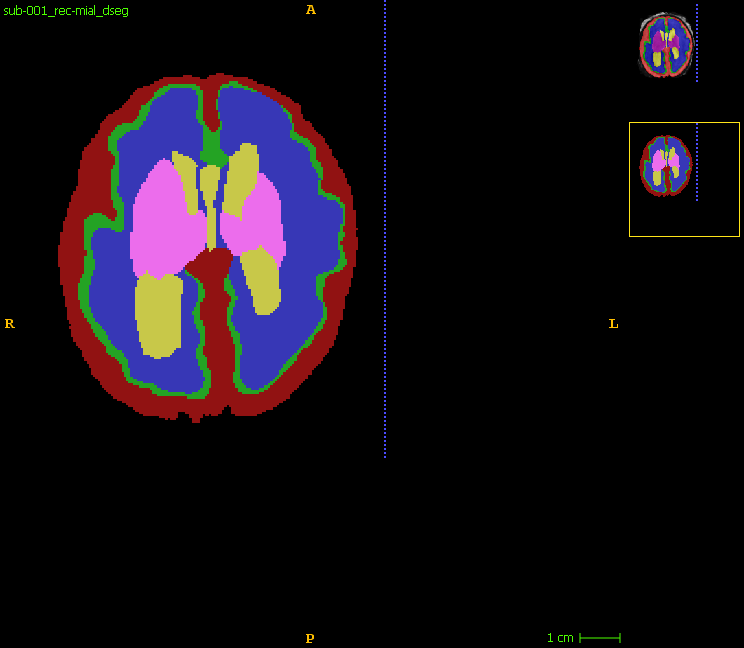 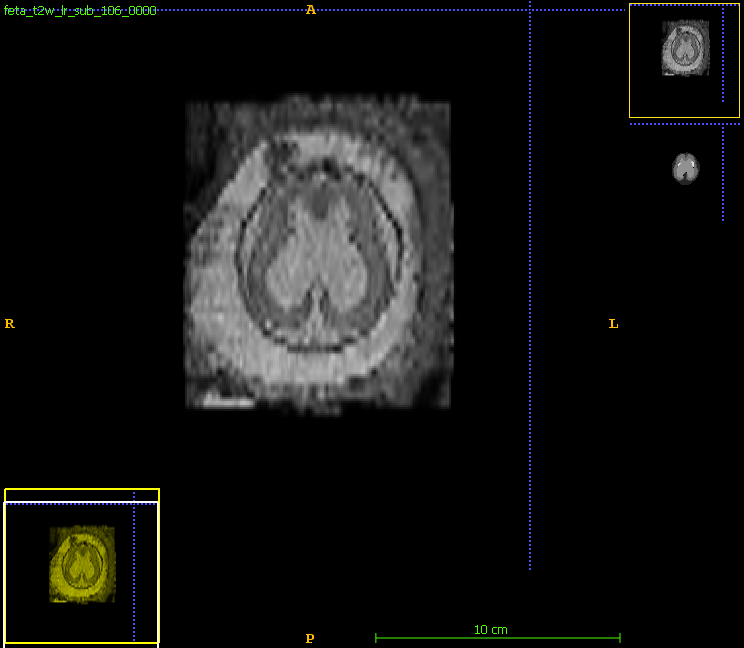 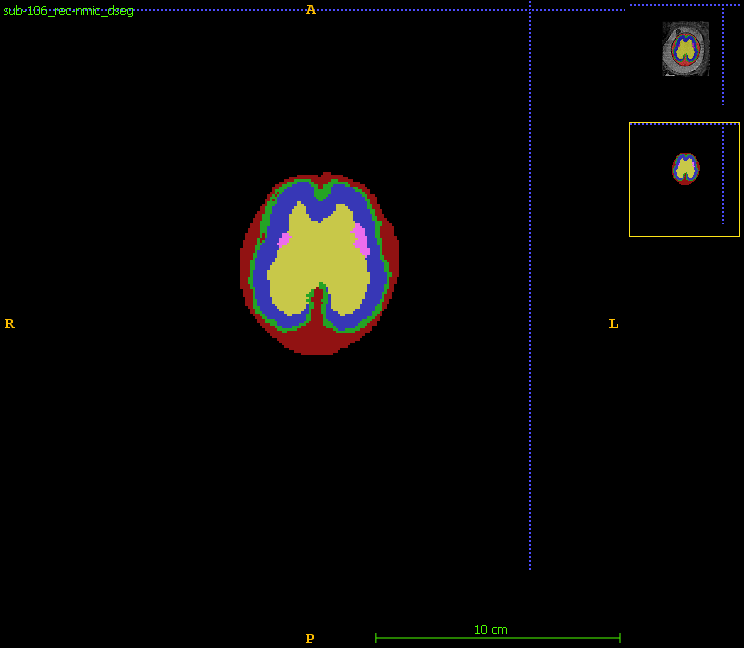 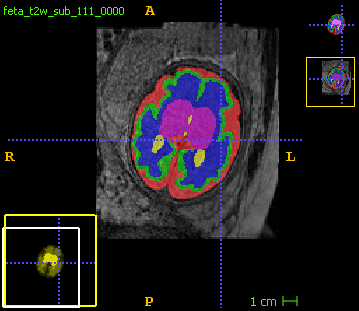 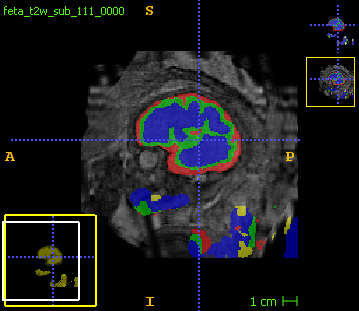 Postprocessing
Simulated LR T2w data
Original T2w data
Synthetic T2w data
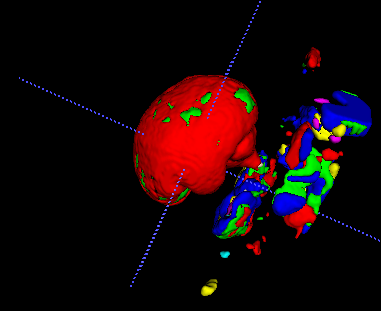 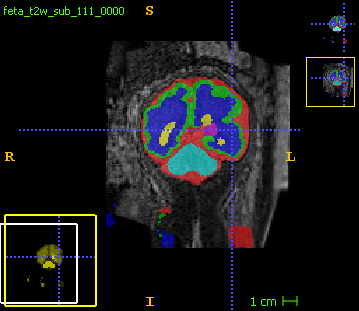 MICCAI October 6-10, 2024 - Marrakesh/MOROCCO
5
FeTA 2024 Challenge
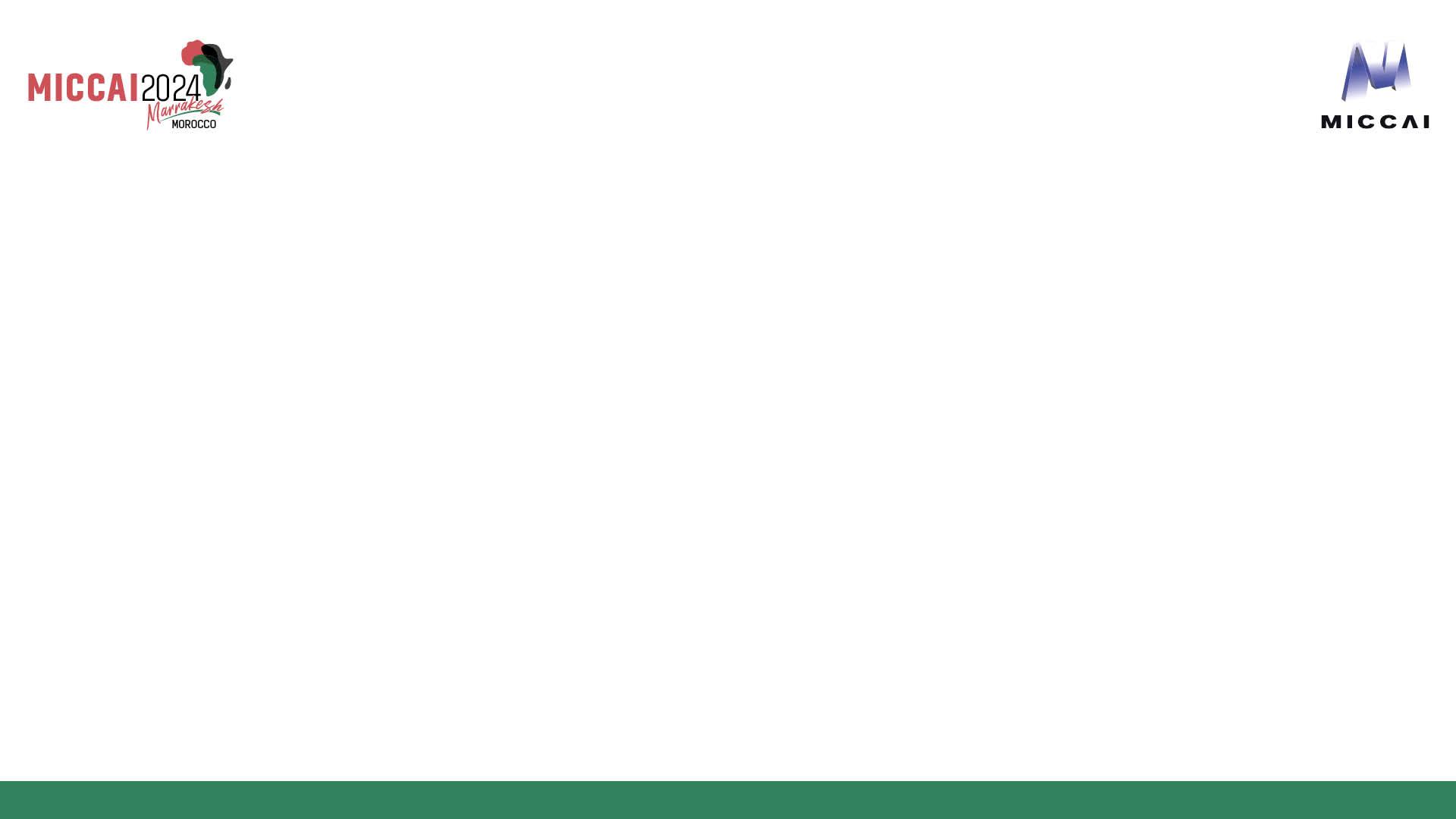 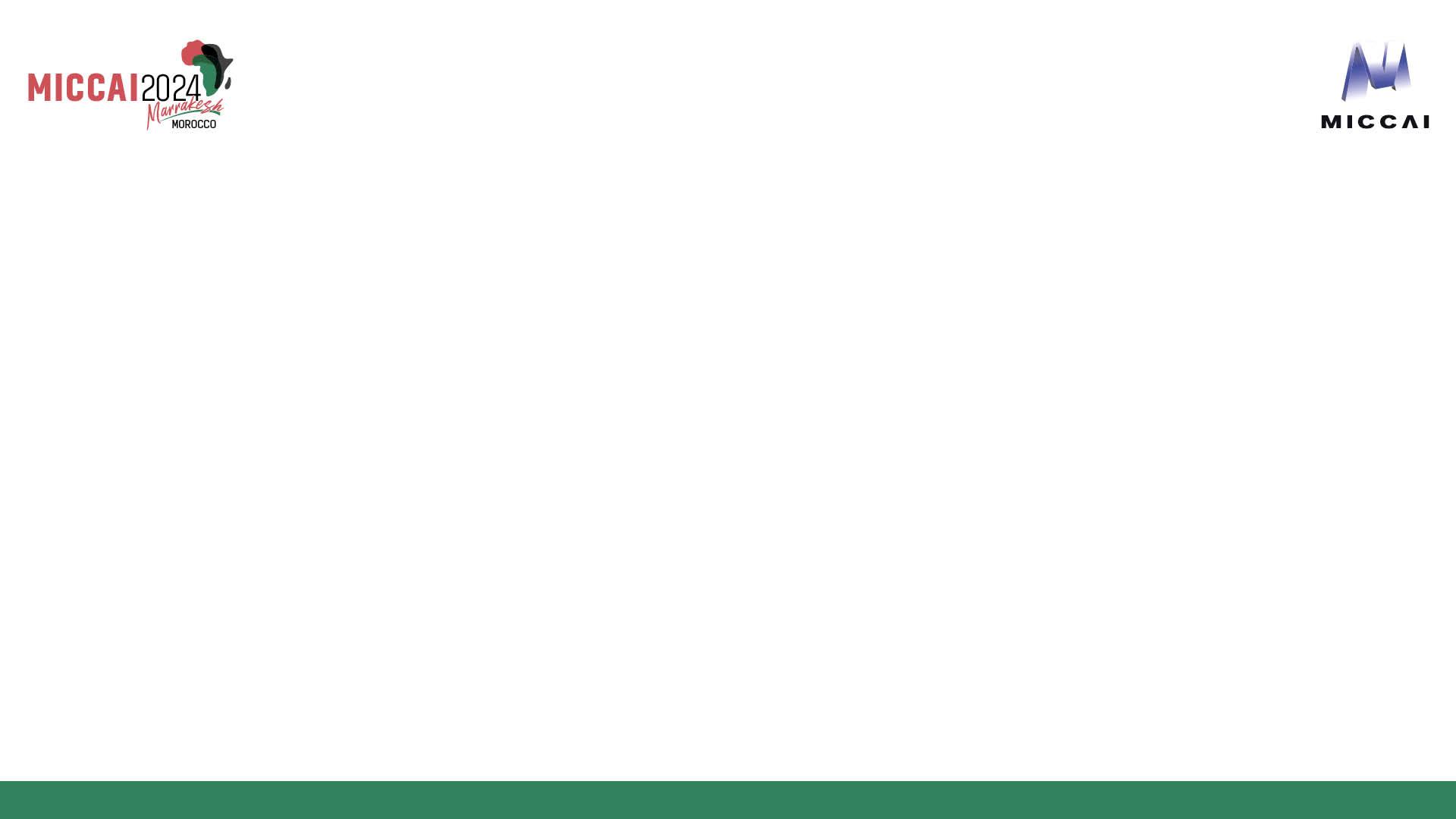 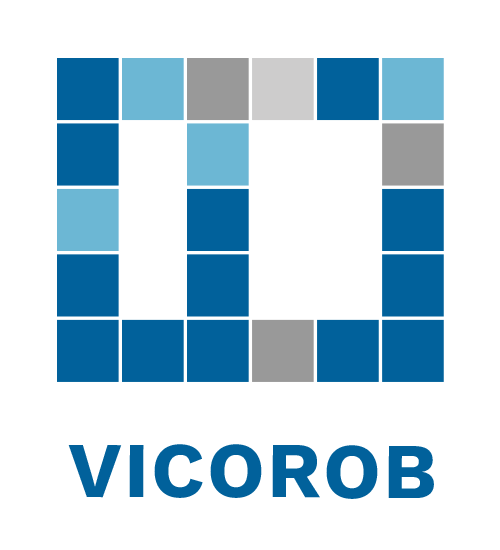 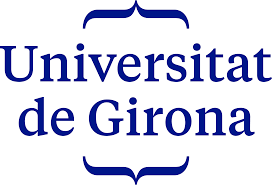 NIC-VICOROB Team:  General pipeline
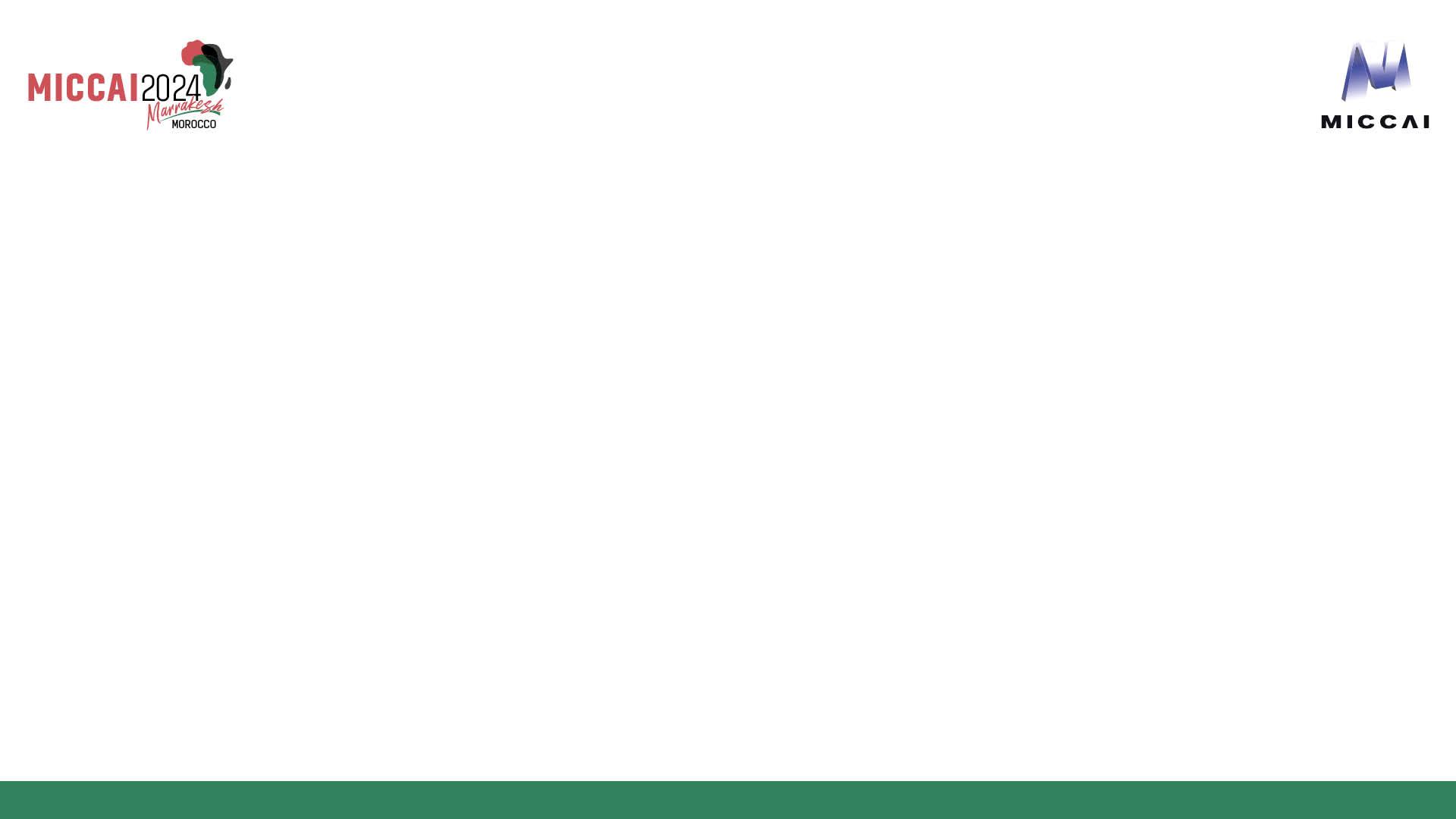 Finetuning data
Finetuning
Finetuning
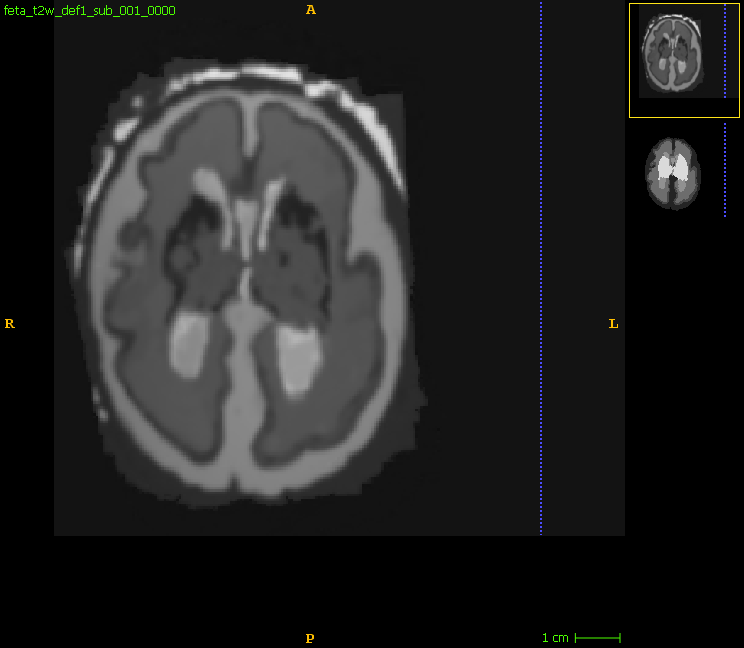 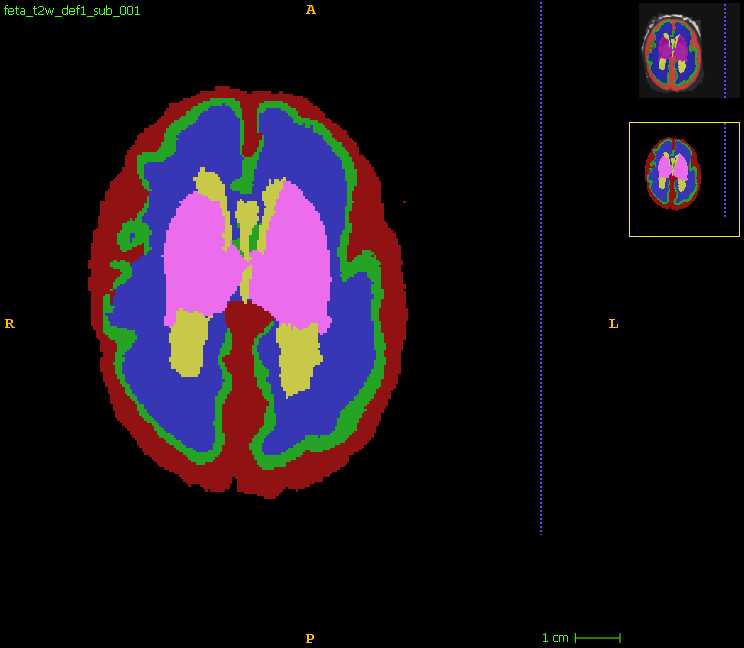 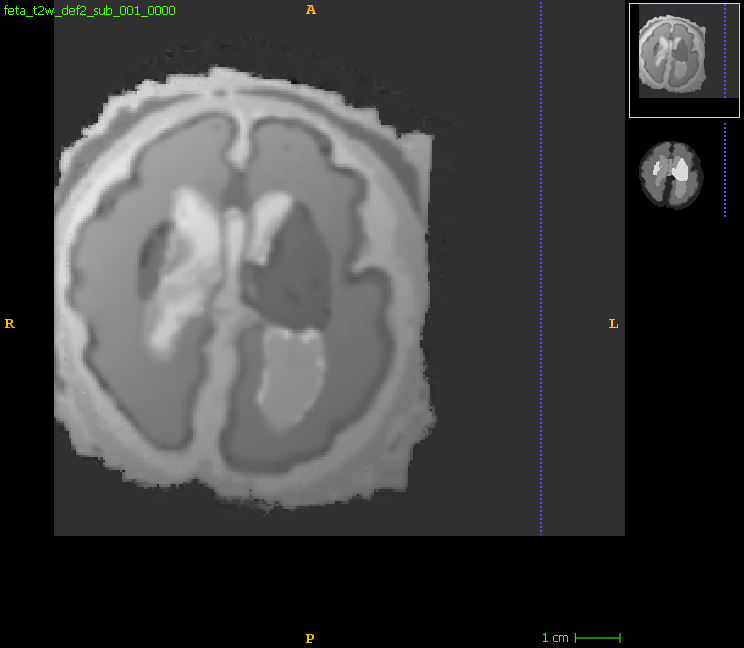 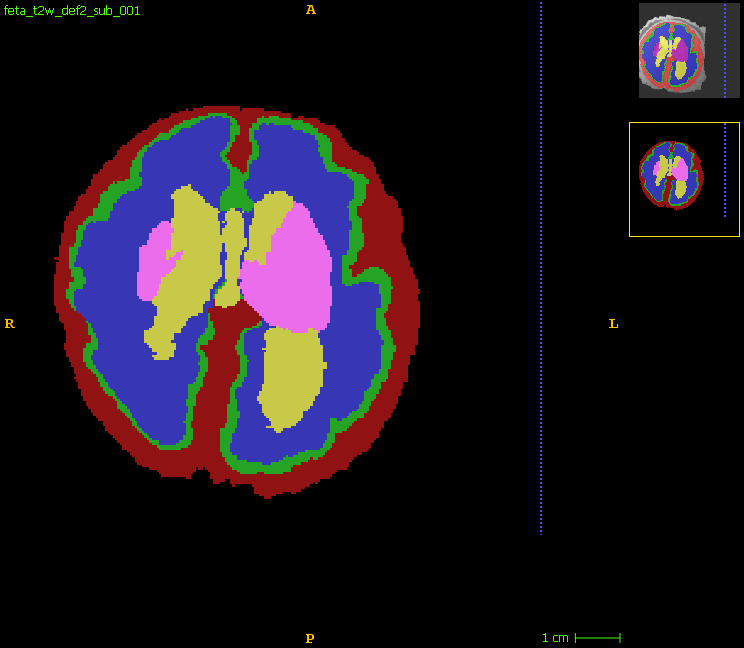 Data preprocessing
& augmentation
3D nnUNet framework
(full_res)
Training
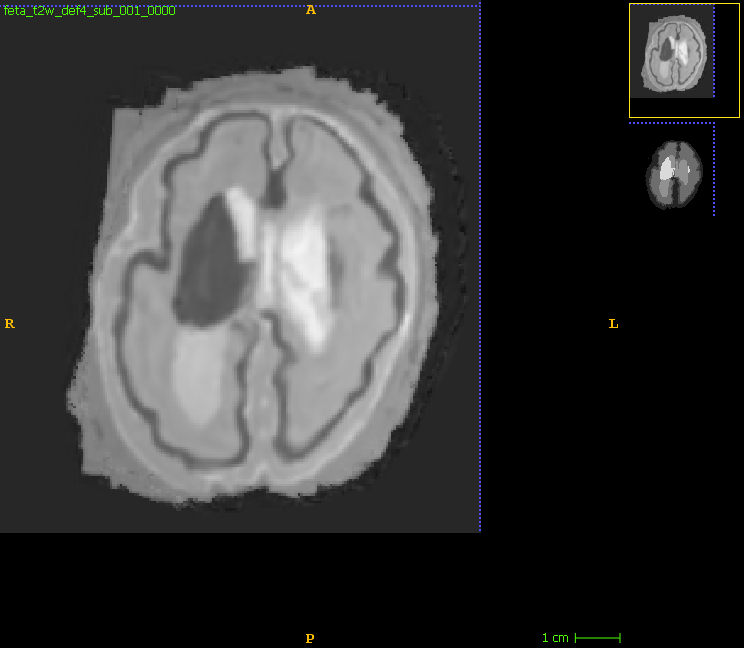 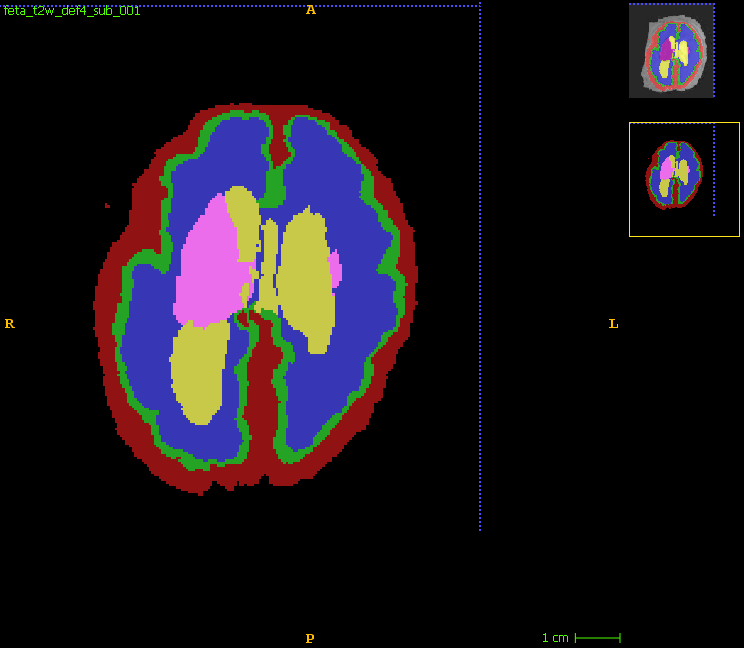 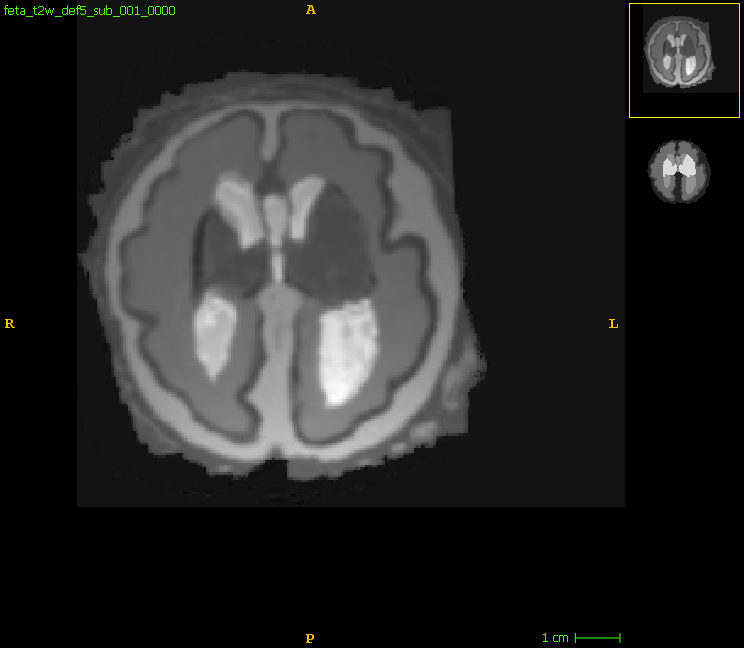 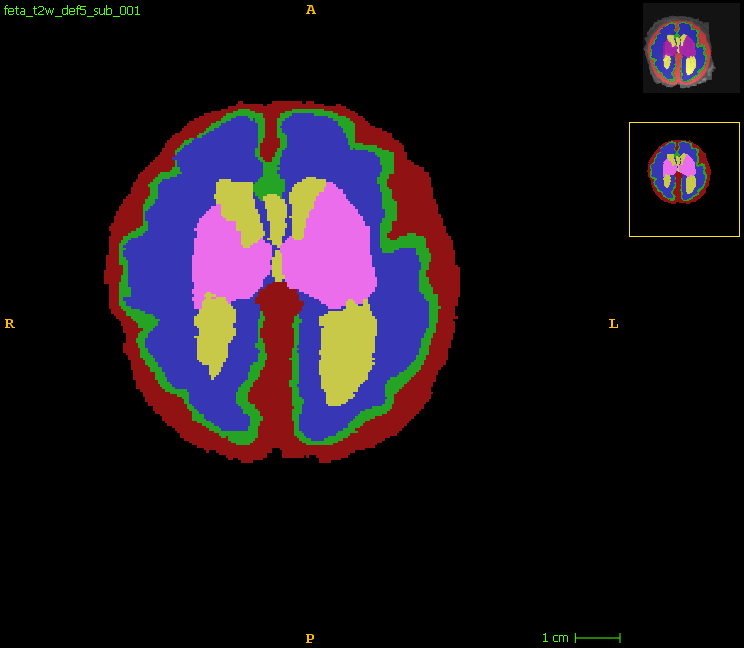 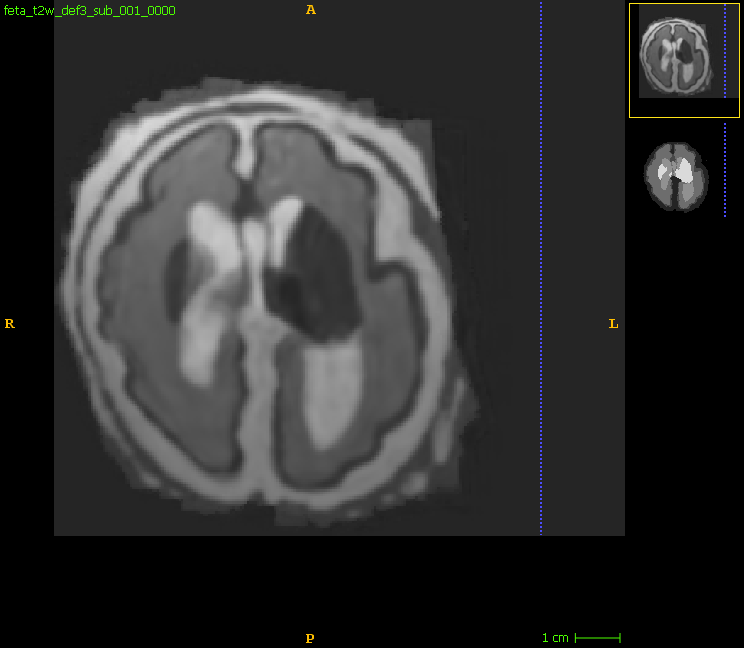 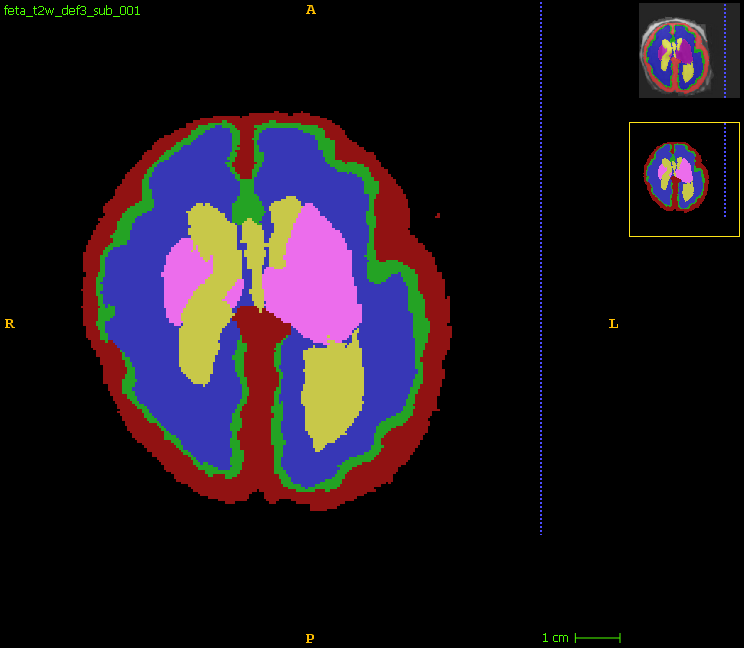 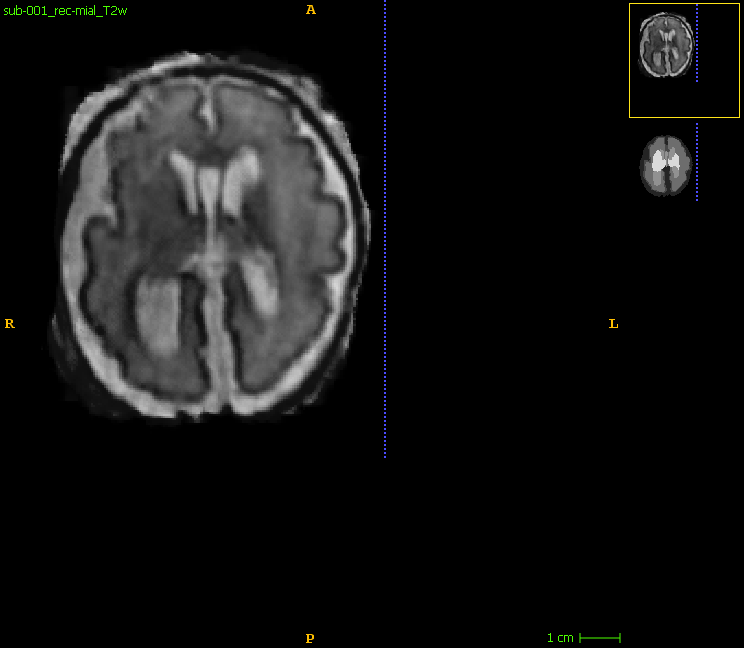 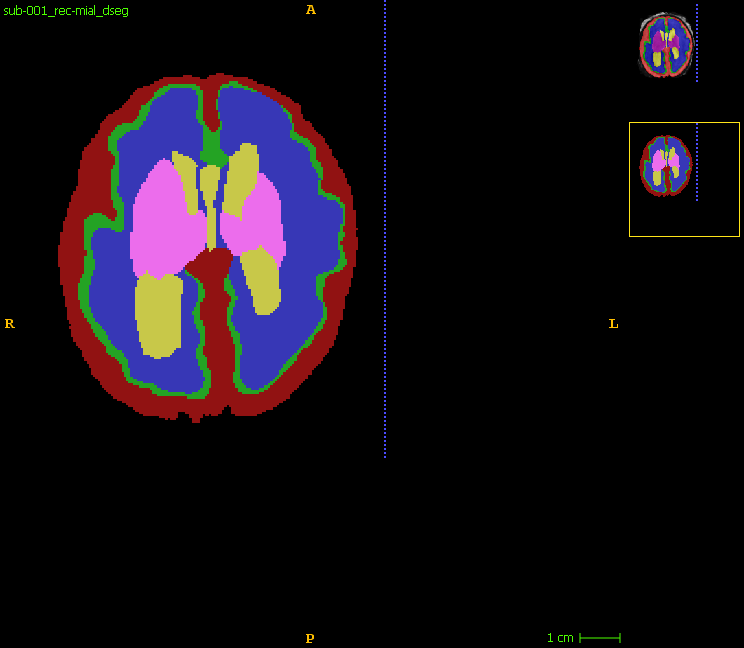 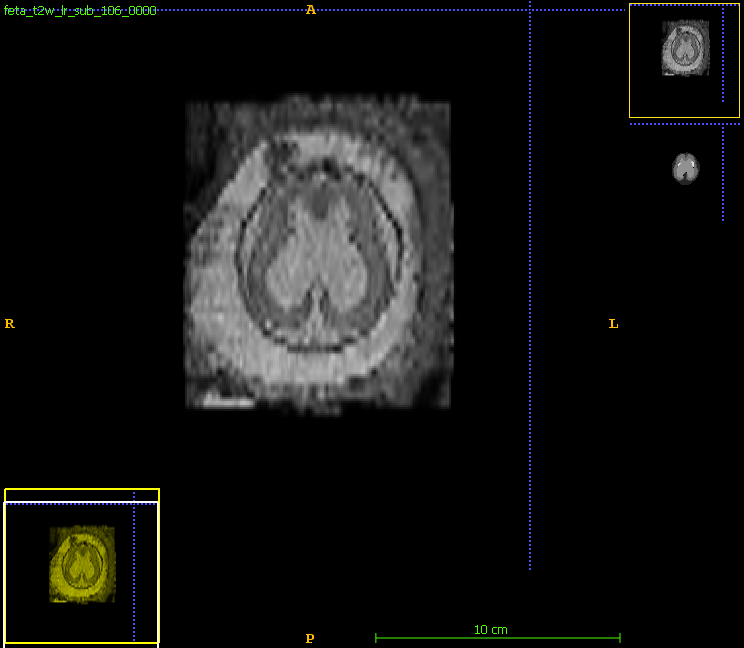 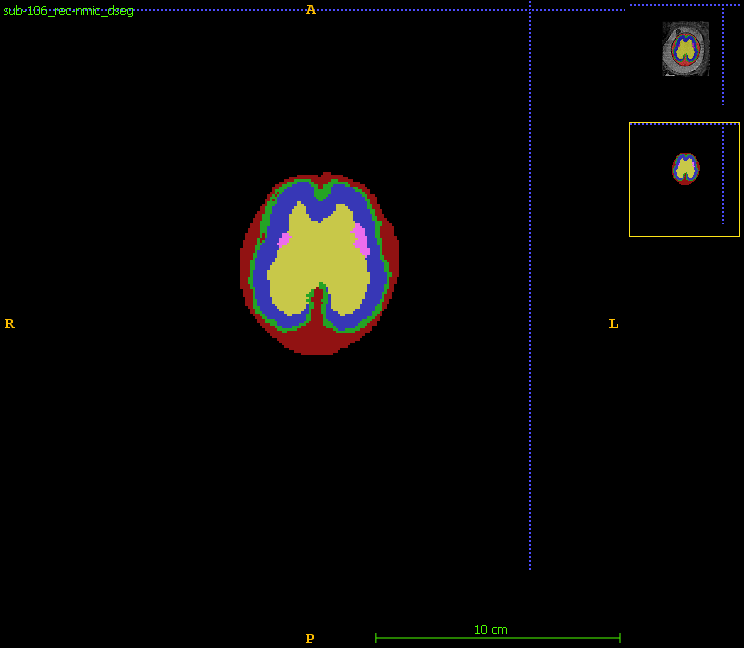 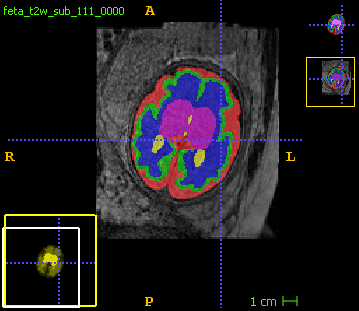 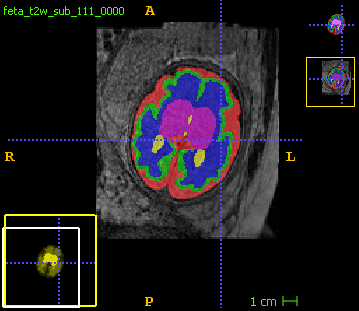 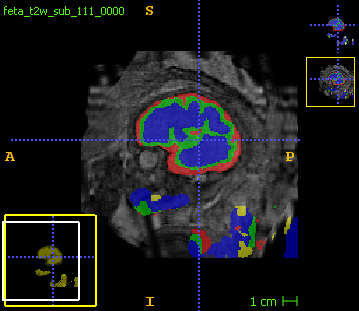 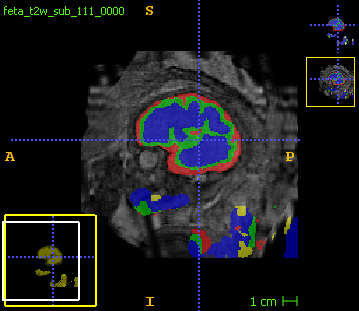 Postprocessing
Simulated LR T2w data
Original T2w data
Synthetic T2w data
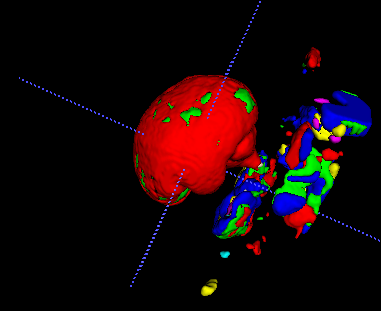 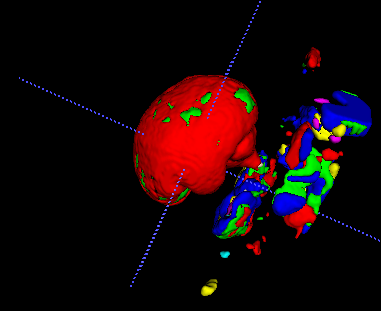 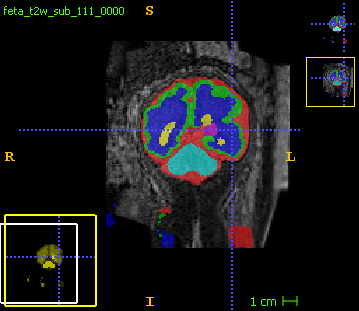 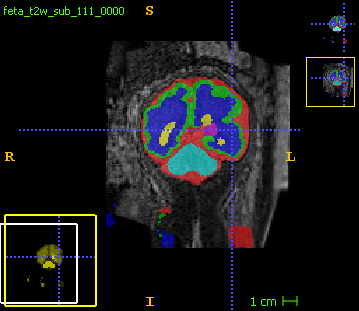 MICCAI October 6-10, 2024 - Marrakesh/MOROCCO
5
FeTA 2024 Challenge
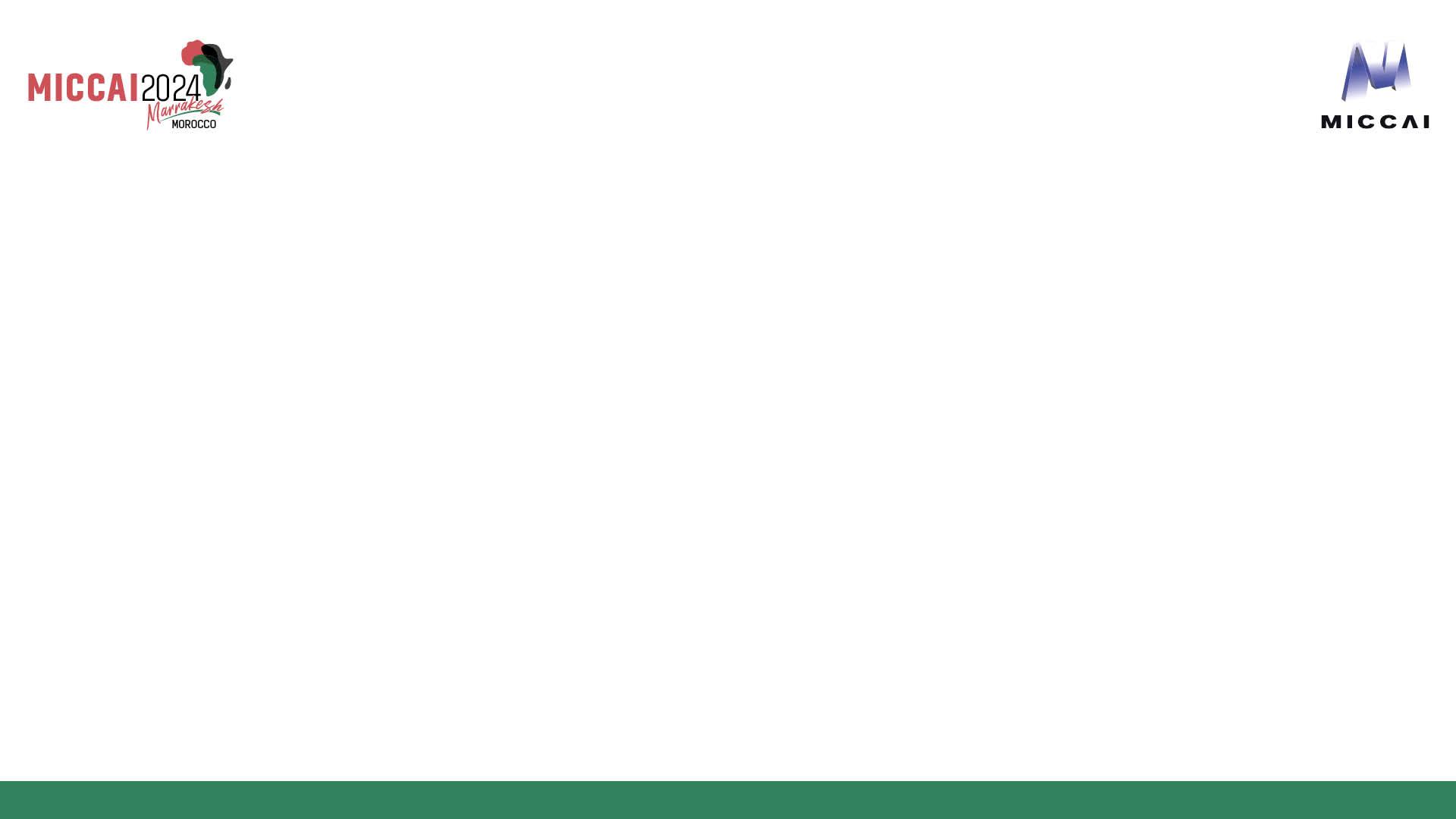 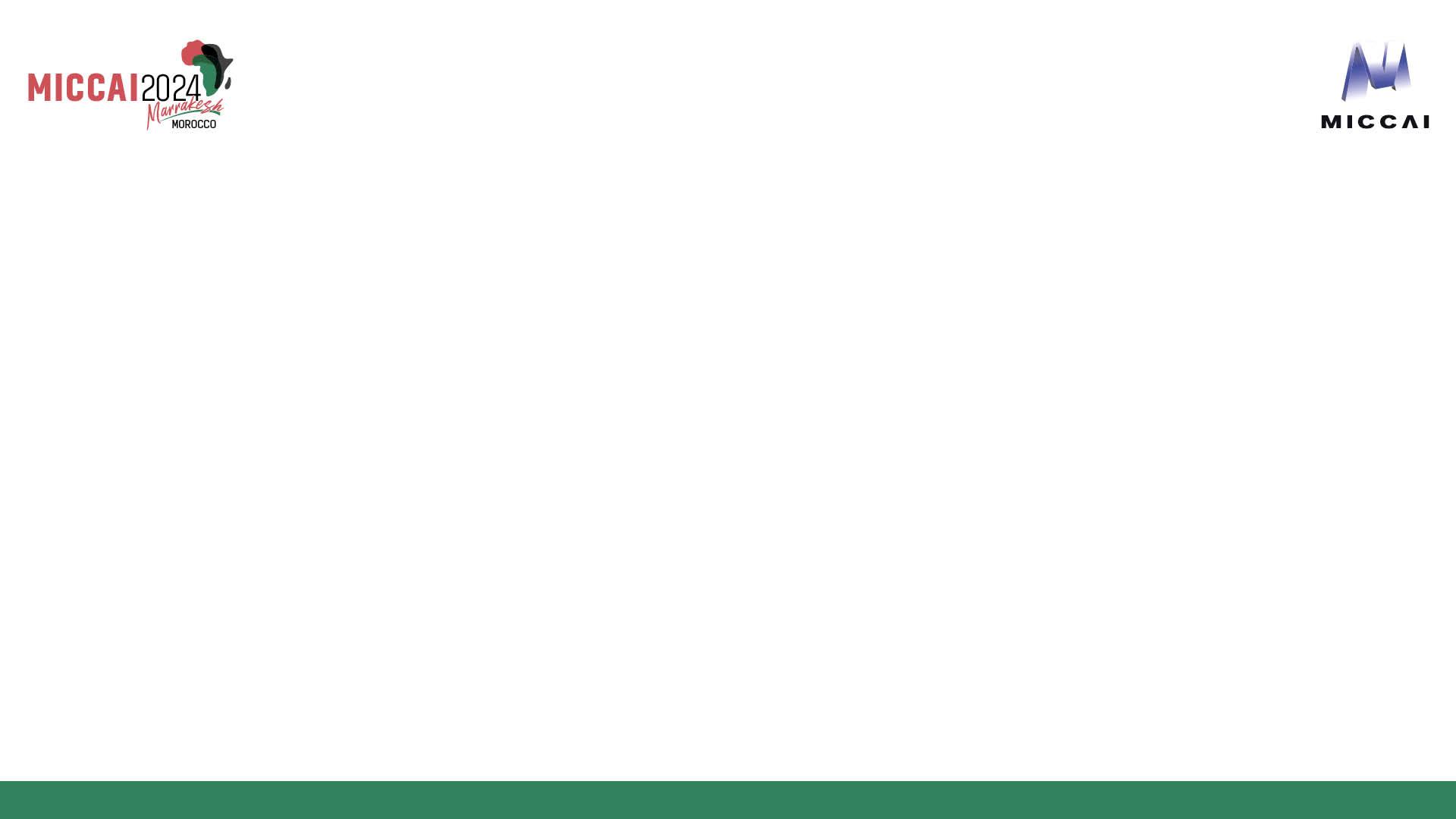 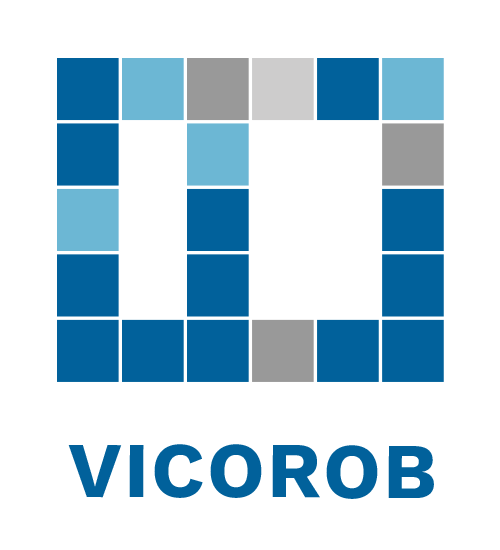 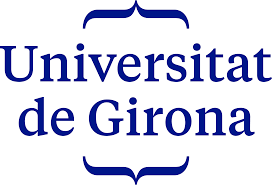 NIC-VICOROB Team:  General pipeline
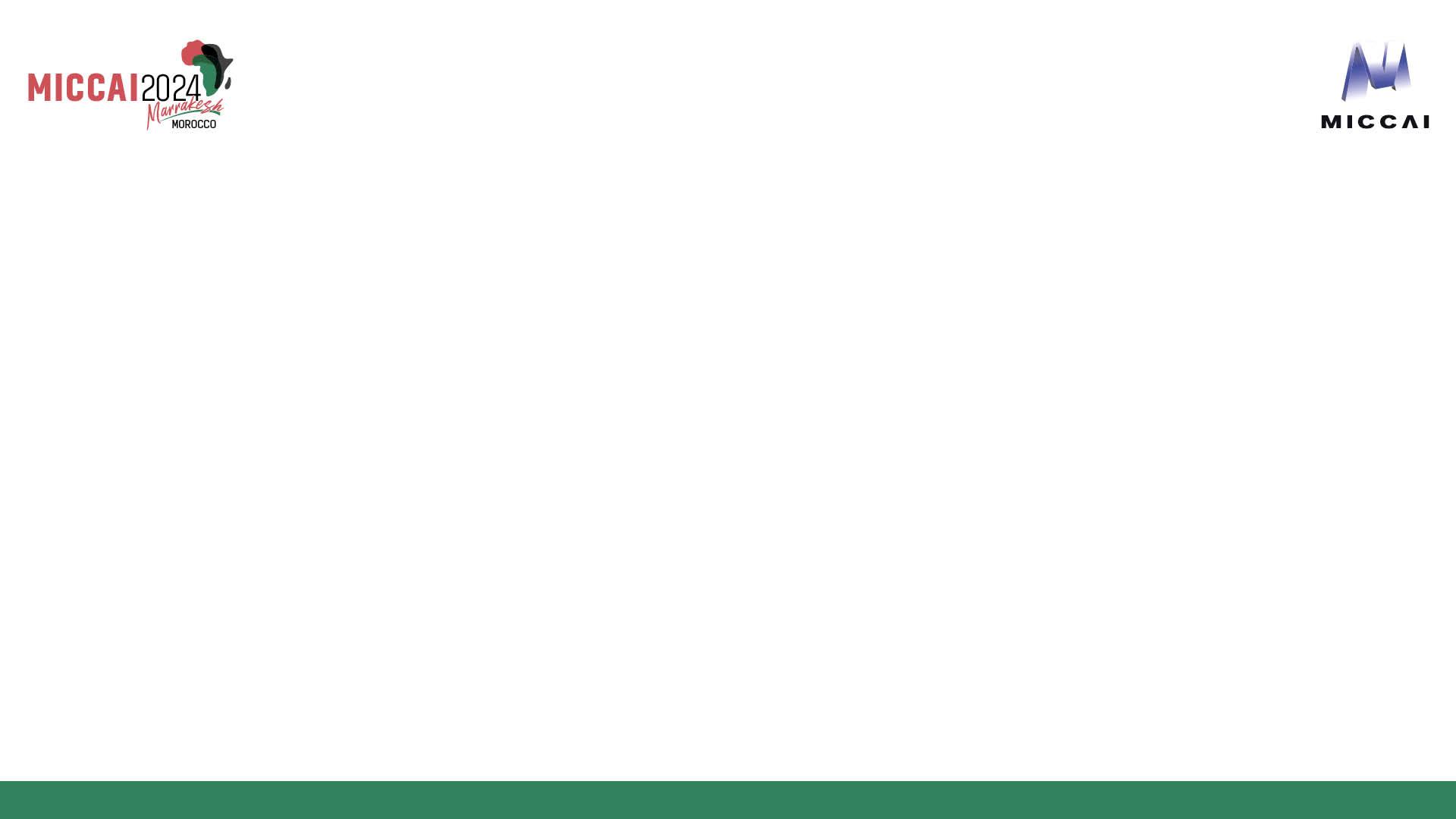 Finetuning data
Finetuning
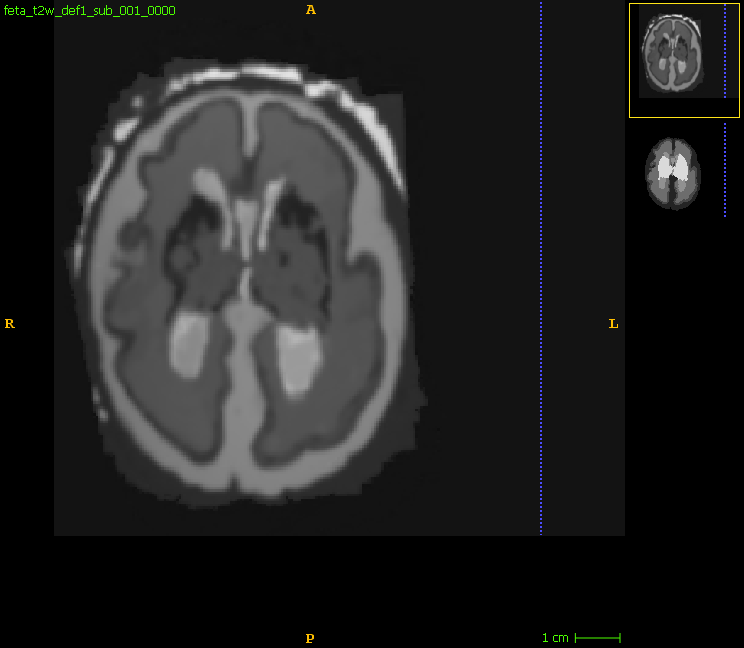 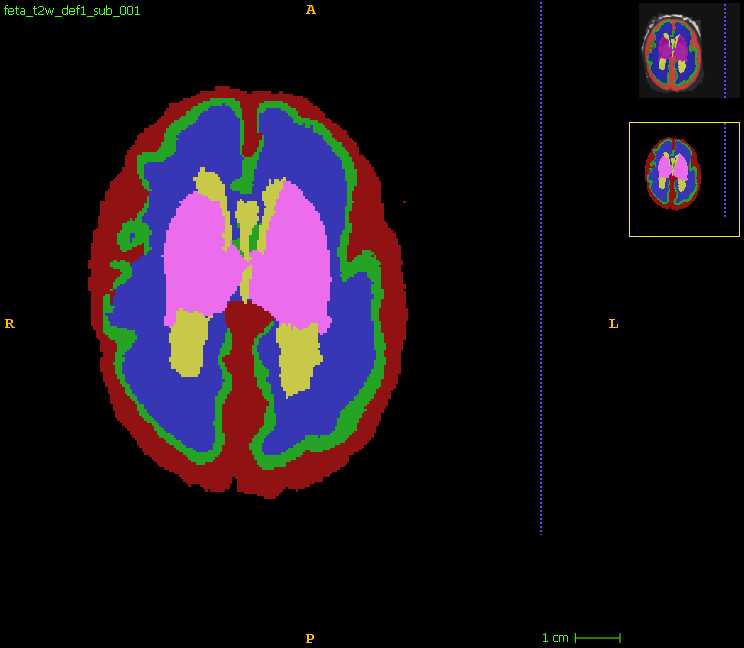 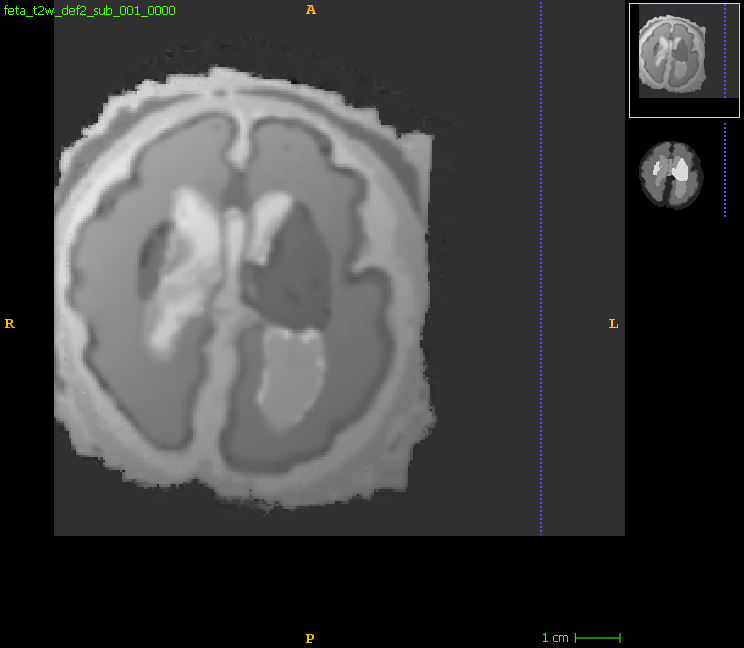 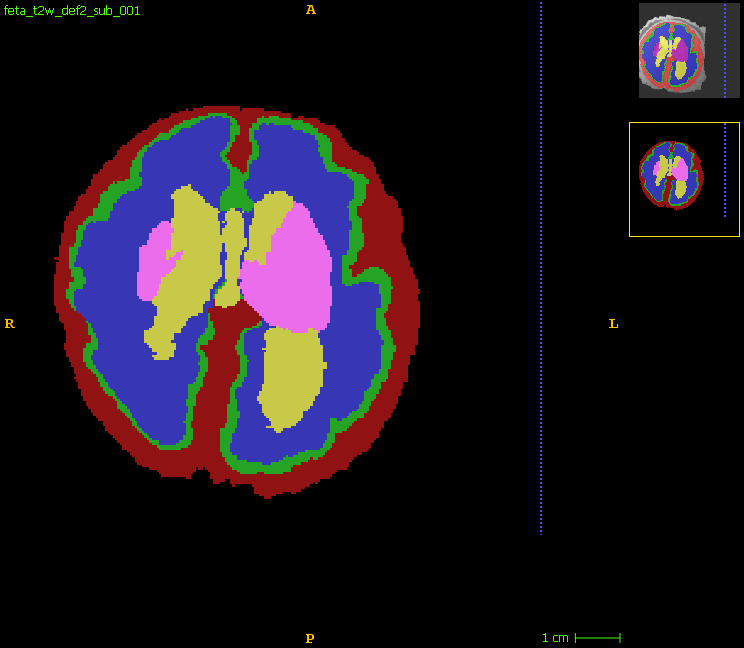 Data preprocessing
& augmentation
3D nnUNet framework
(full_res)
Training
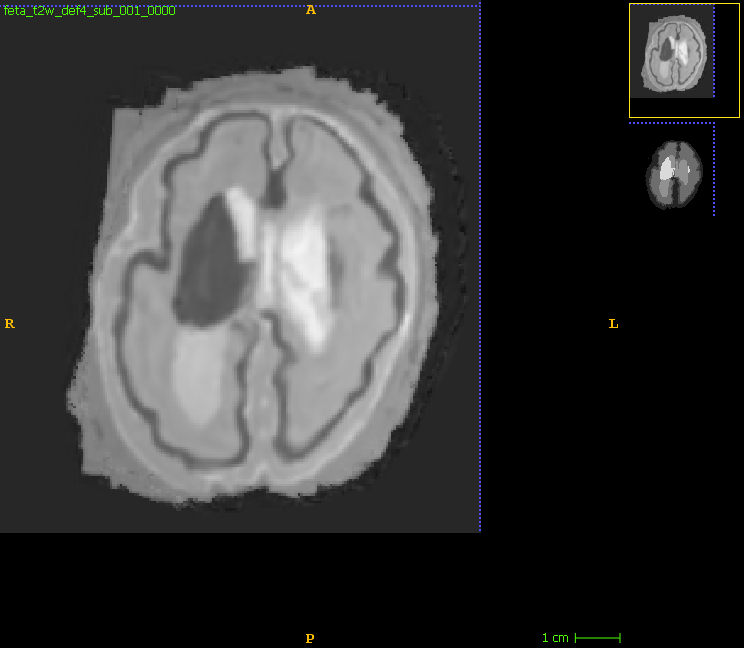 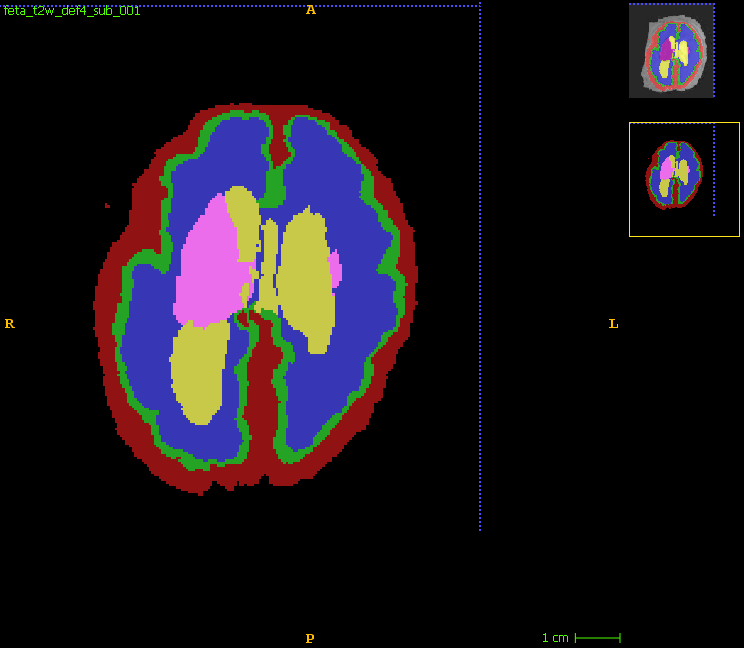 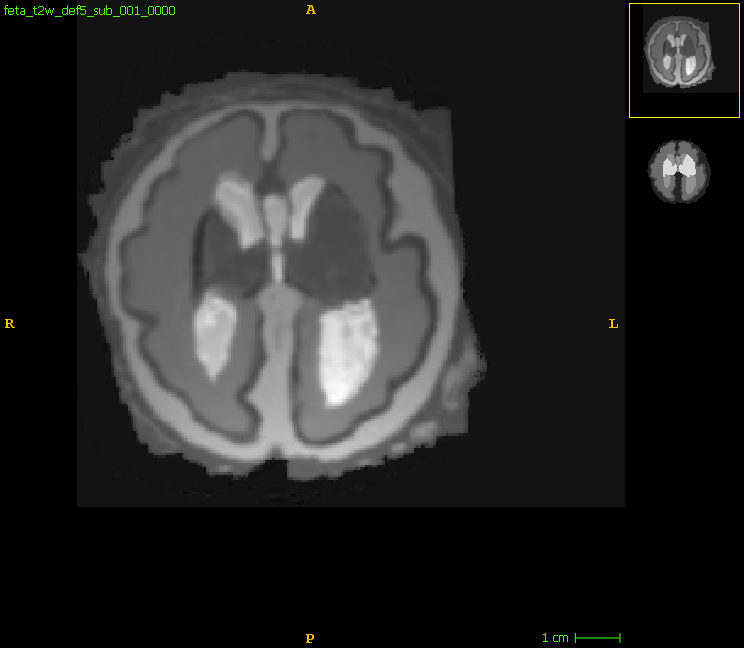 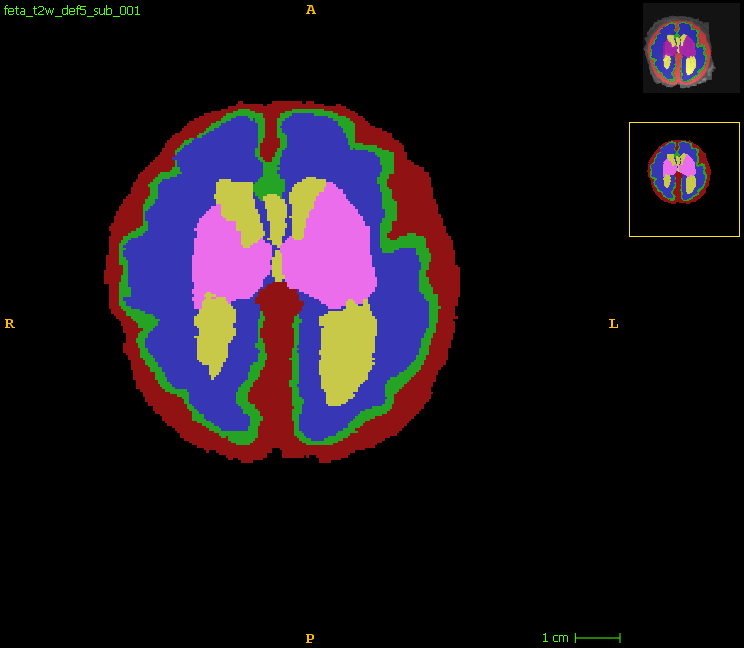 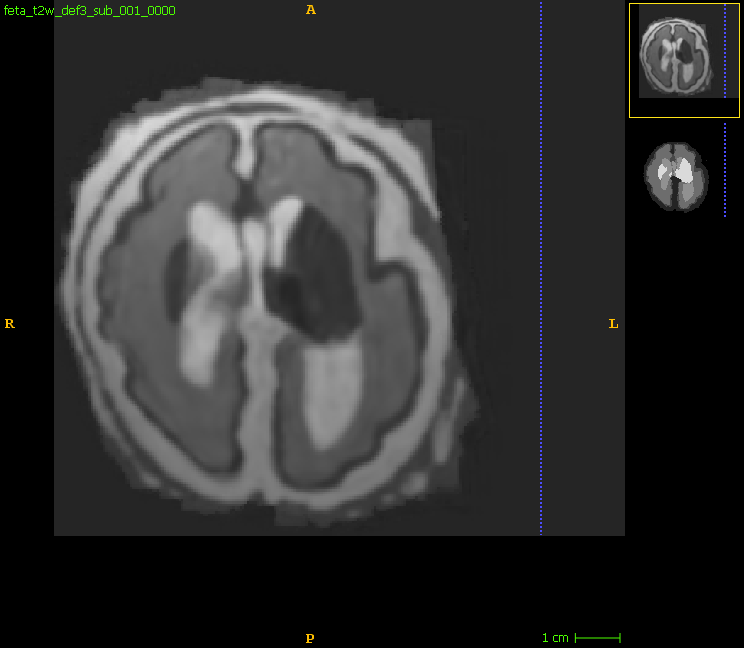 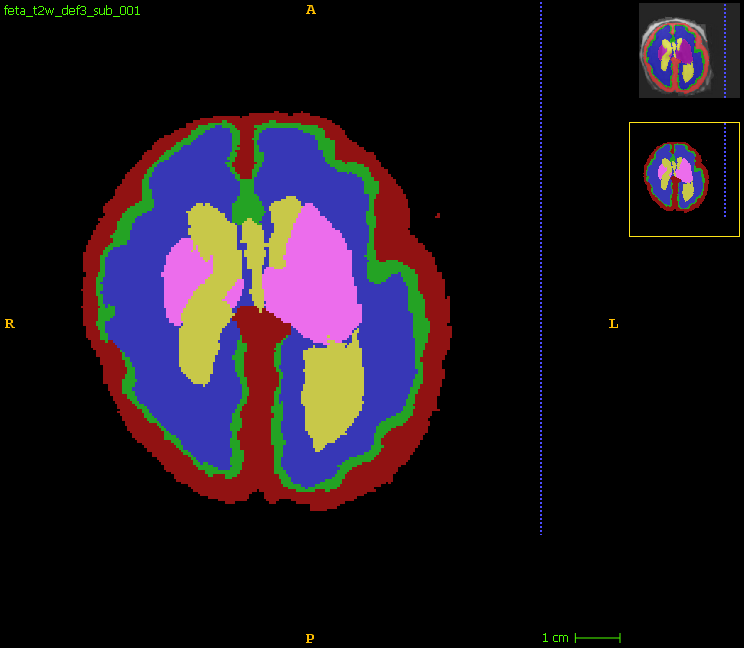 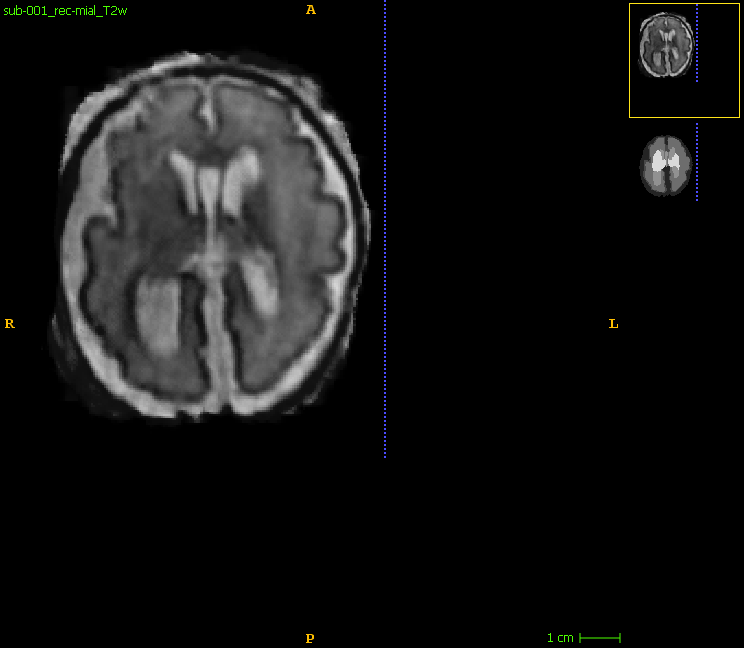 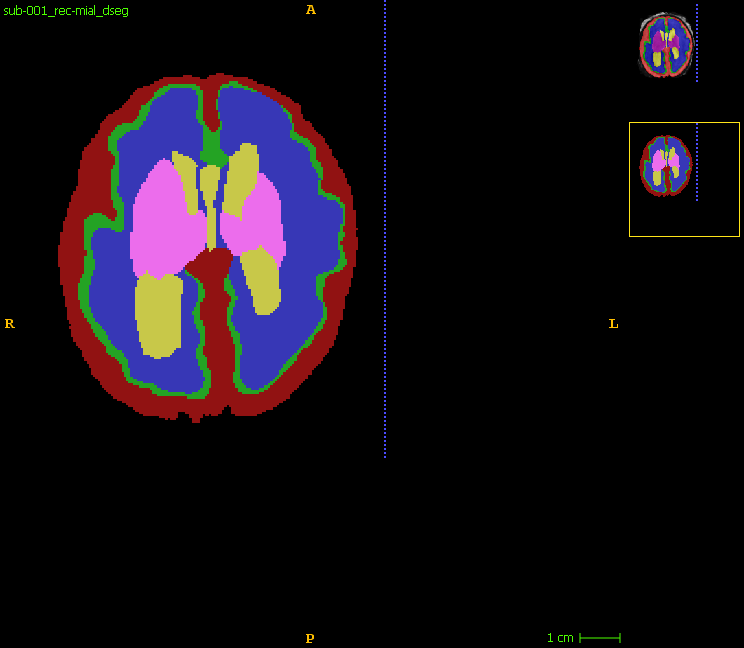 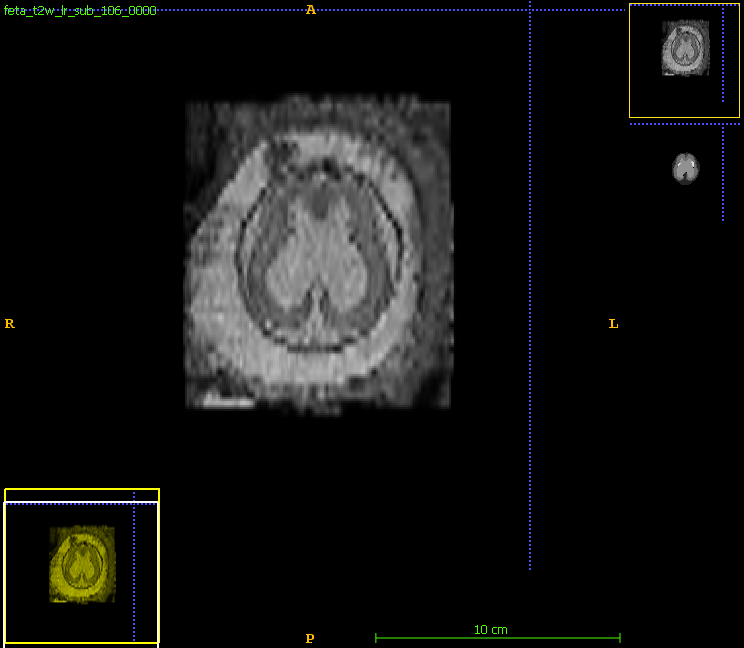 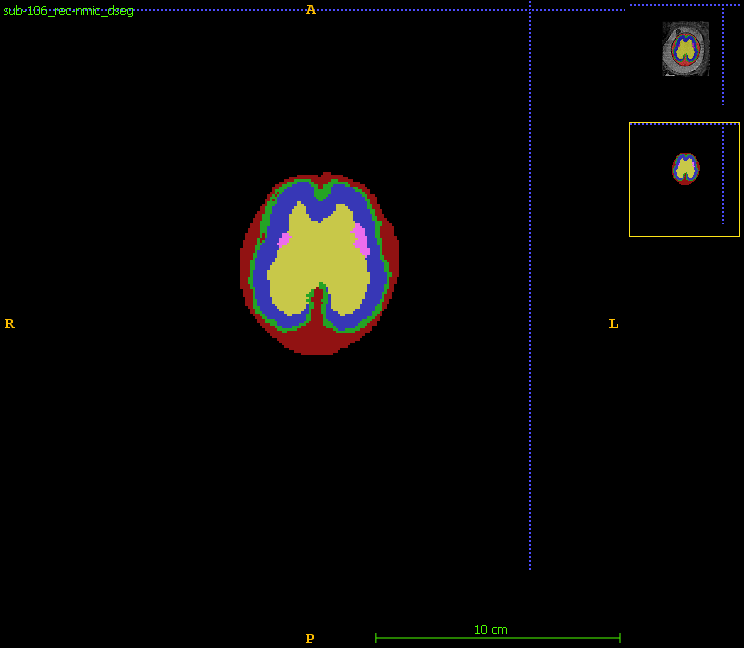 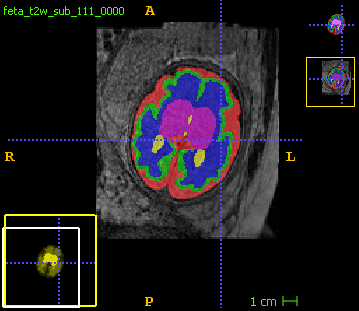 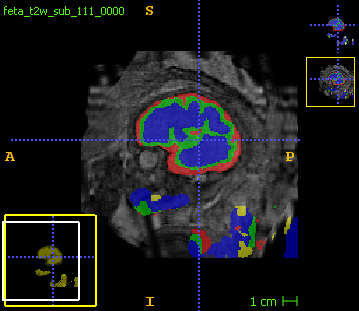 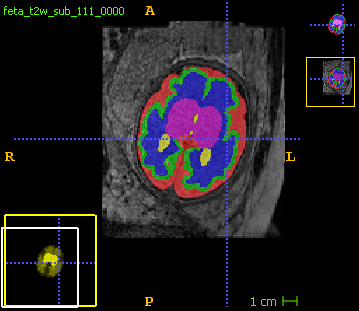 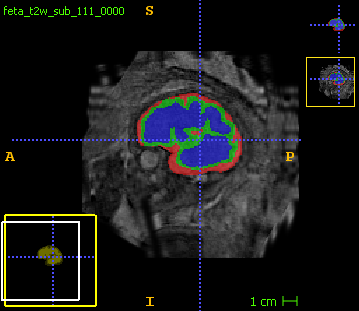 Postprocessing
Simulated LR T2w data
Original T2w data
Synthetic T2w data
Masking with the brain mask
Keeping only largest centred component
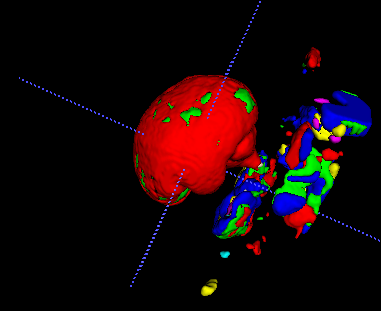 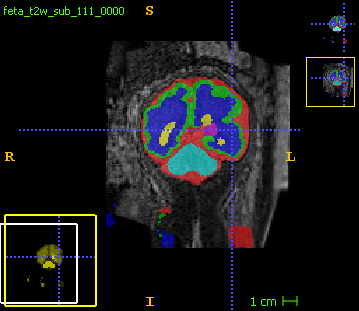 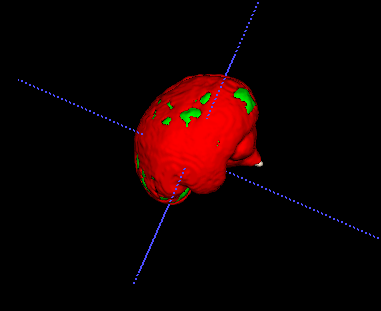 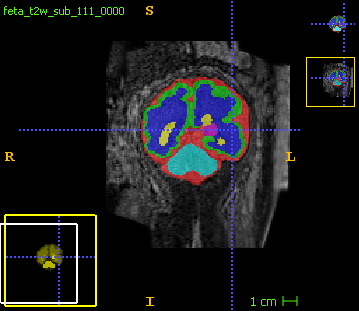 MICCAI October 6-10, 2024 - Marrakesh/MOROCCO
5
FeTA 2024 Challenge
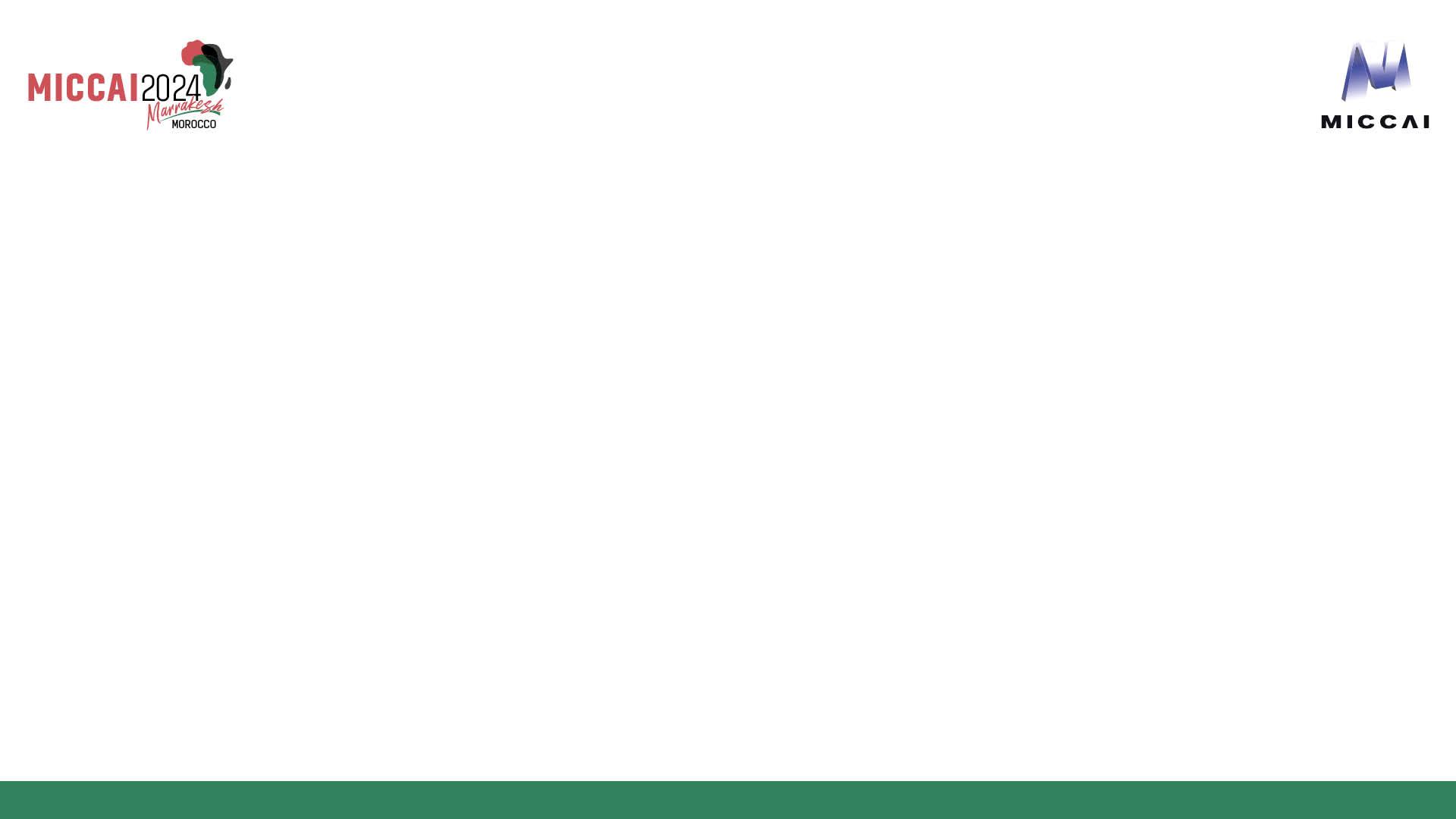 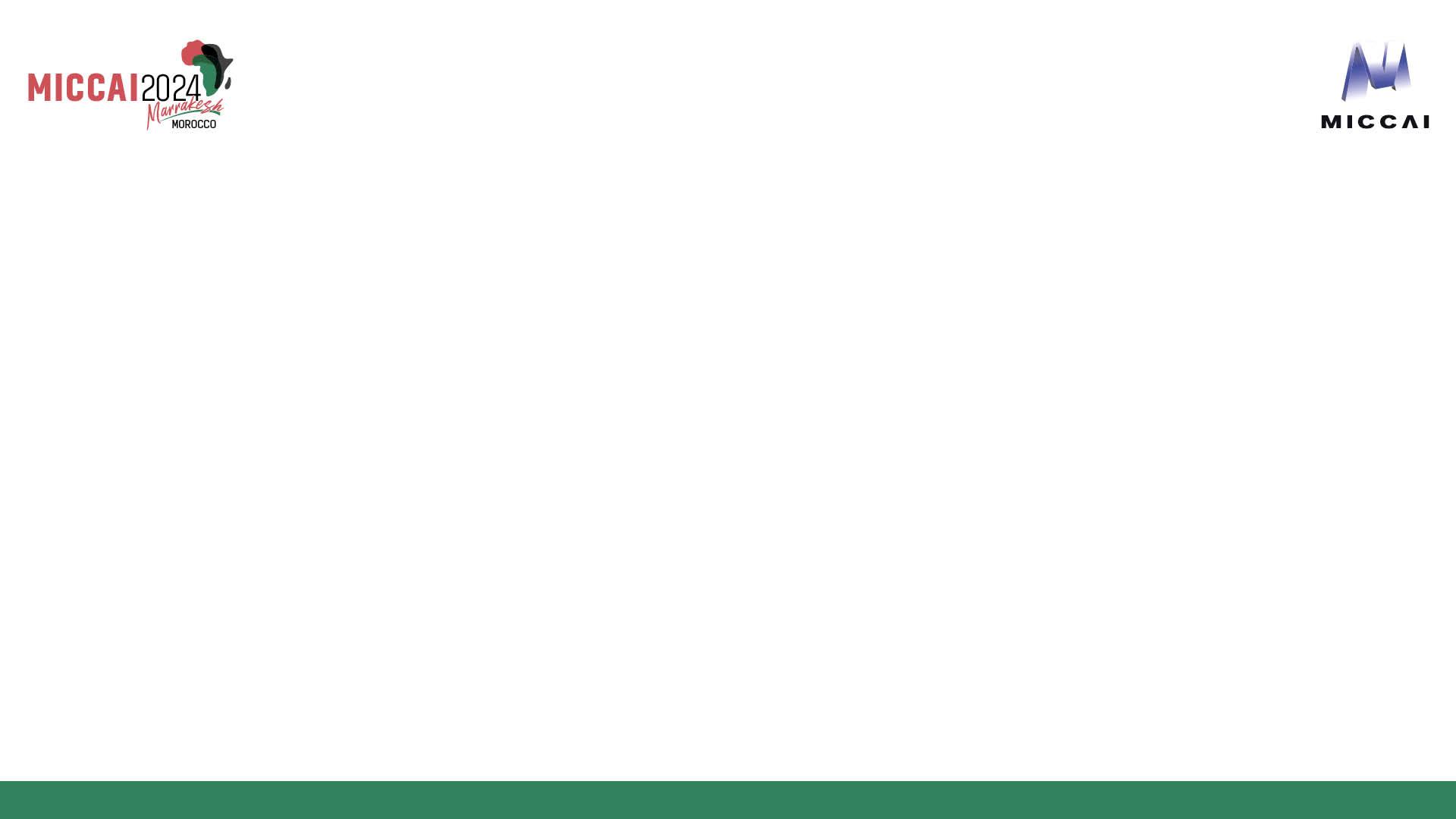 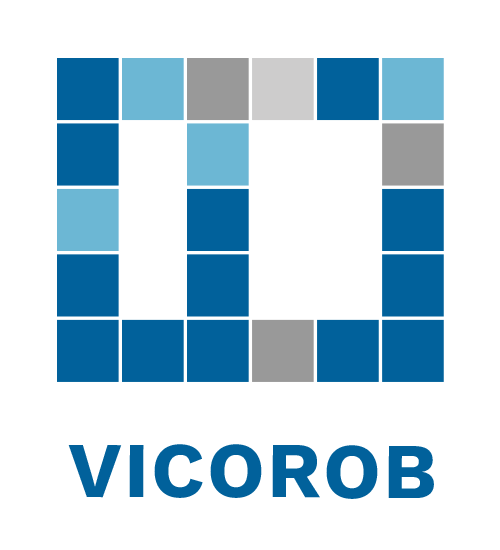 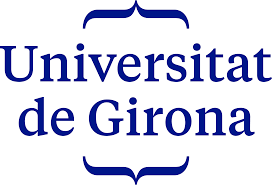 NIC-VICOROB Team:  General pipeline
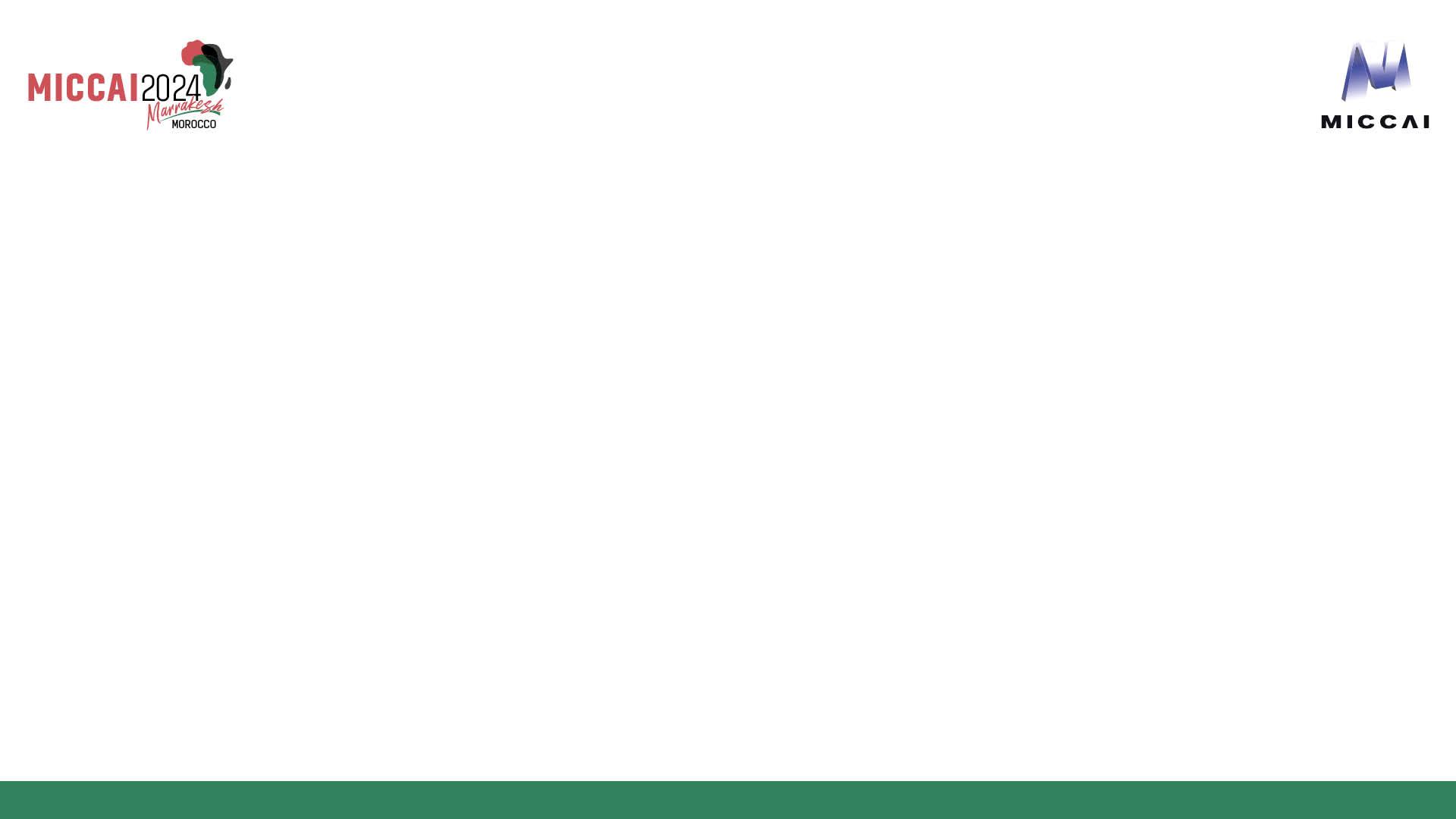 Finetuning data
Finetuning
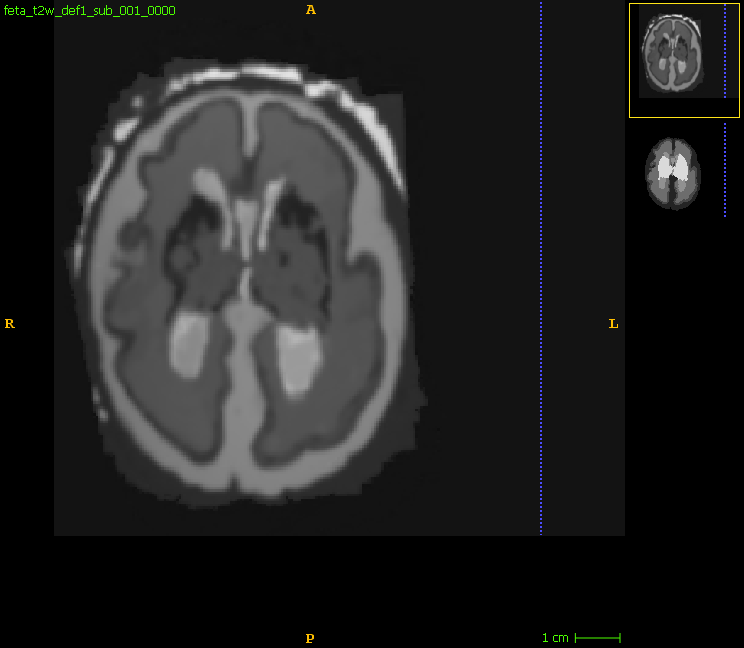 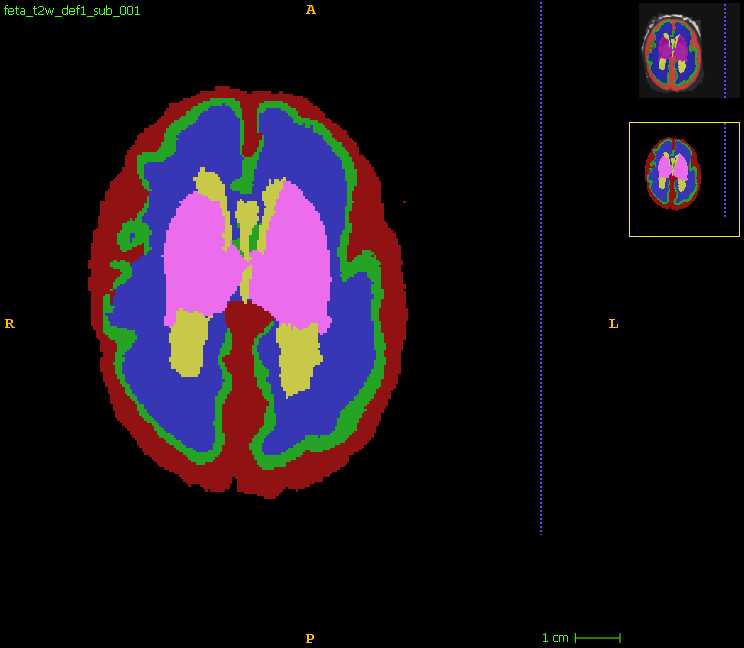 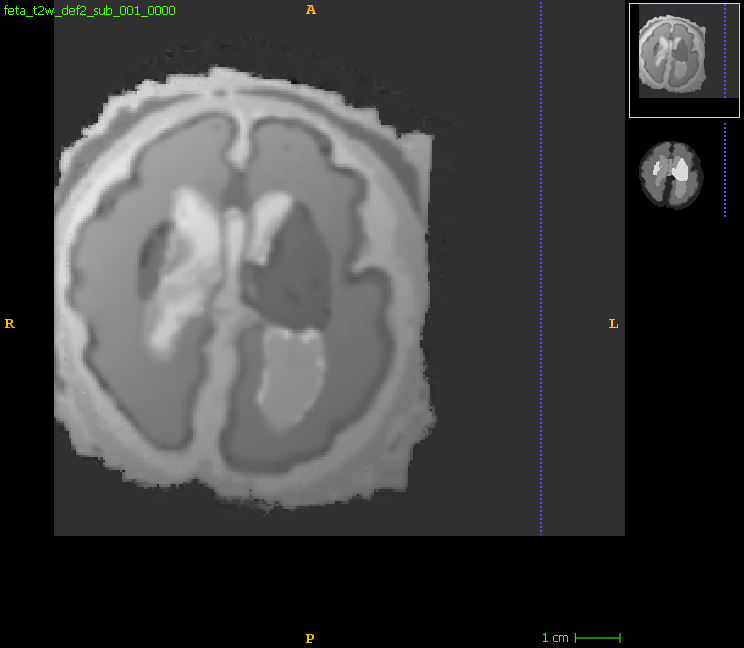 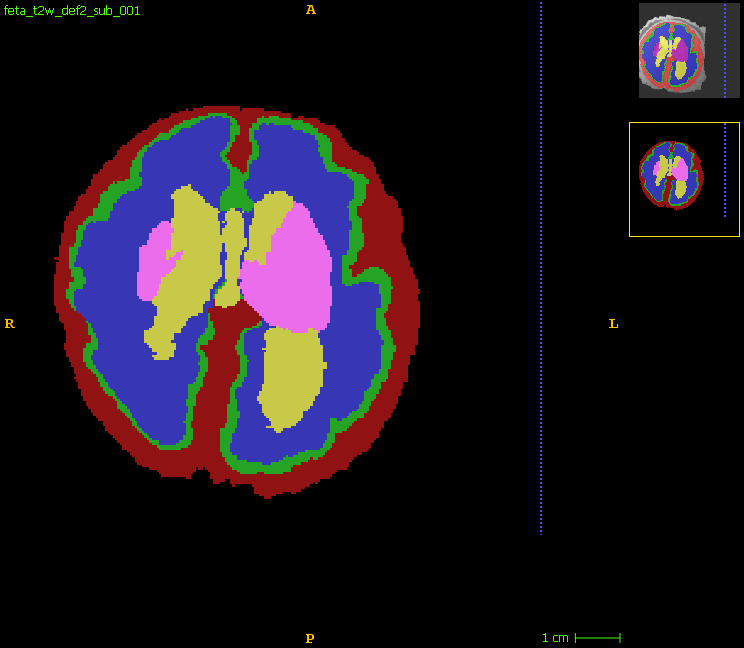 Data preprocessing
& augmentation
3D nnUNet framework
(full_res)
Training
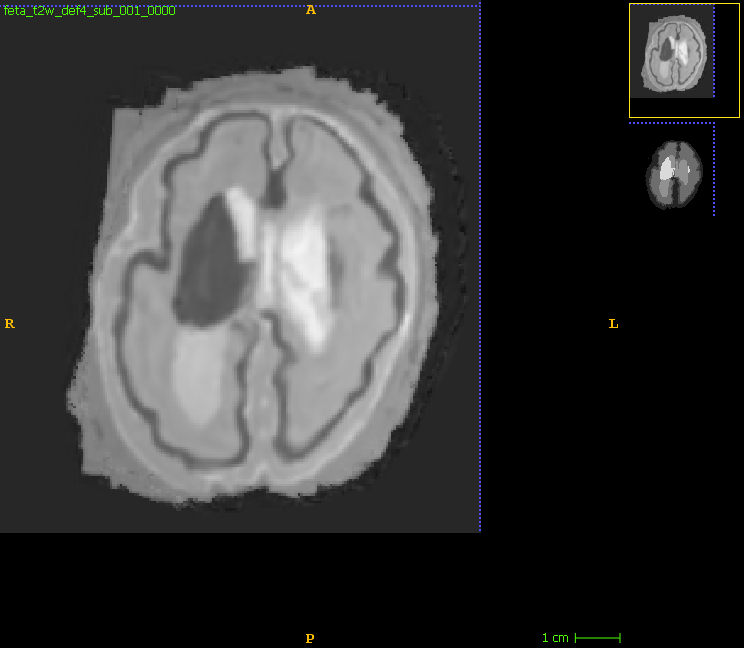 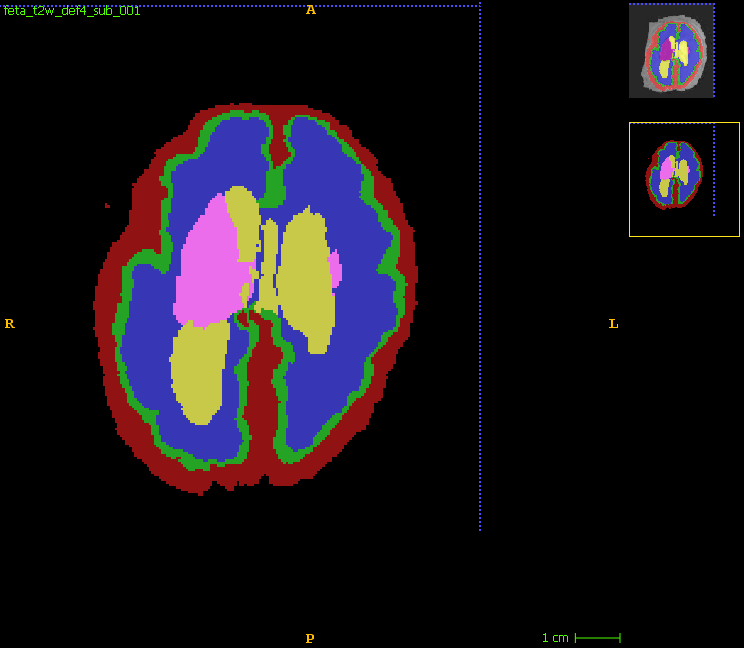 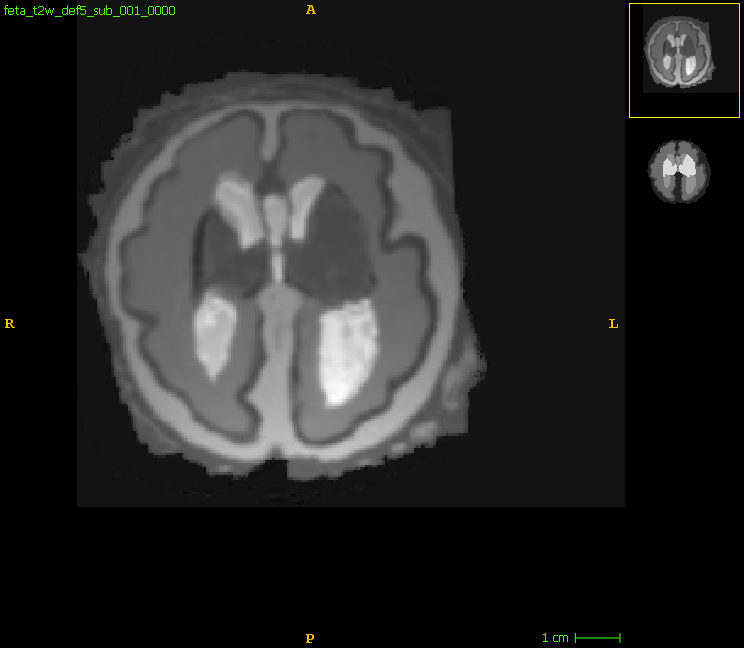 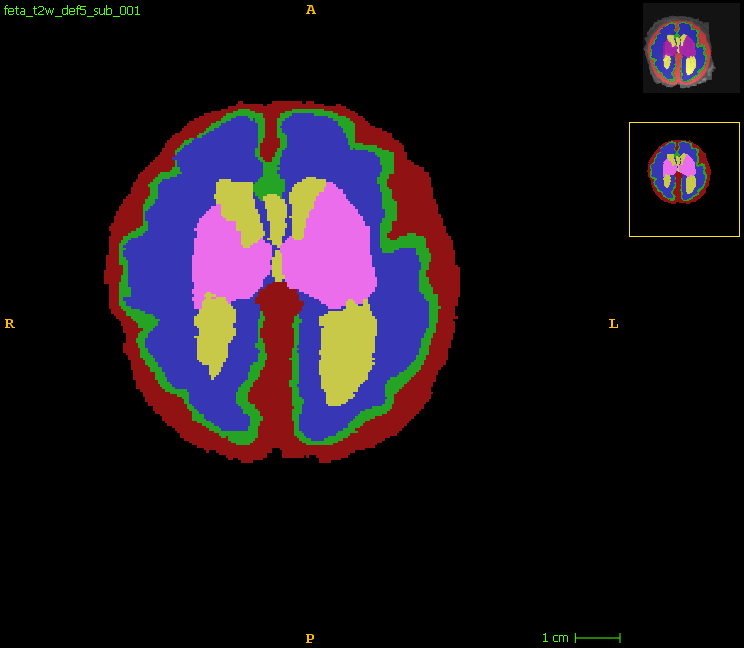 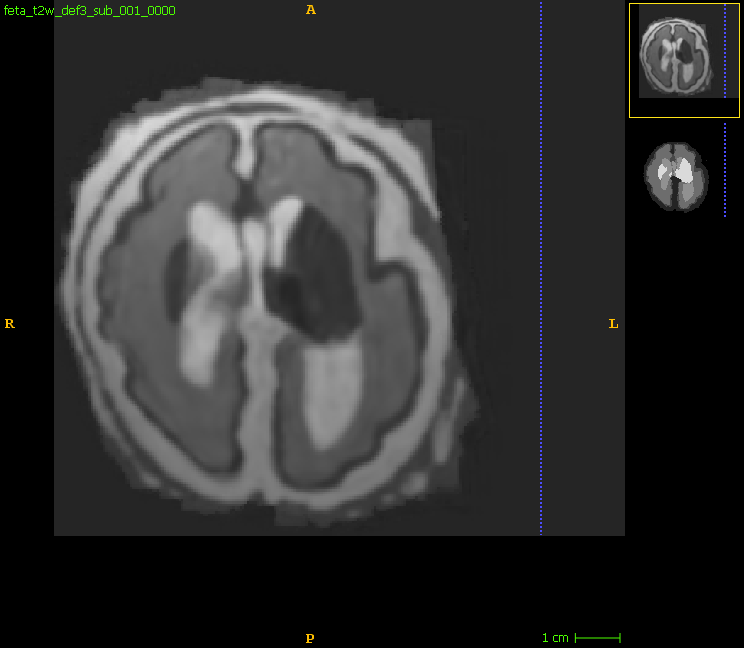 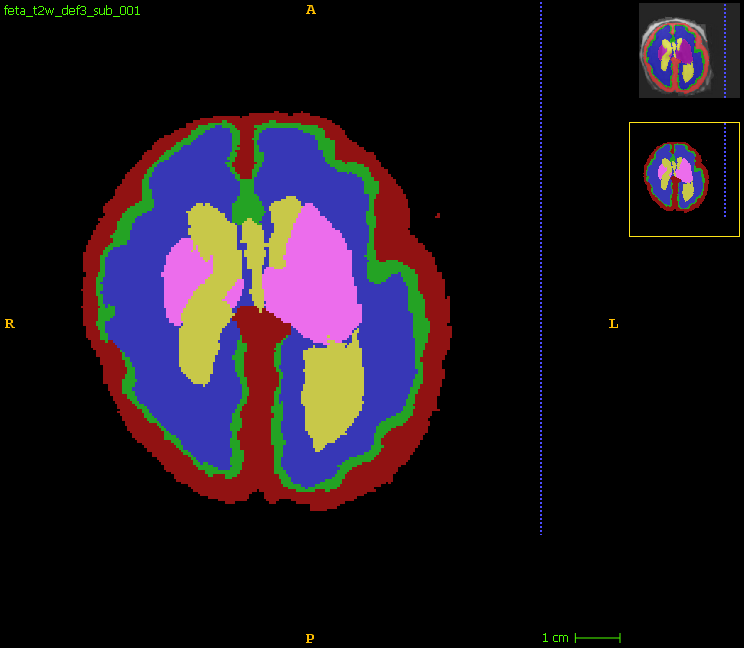 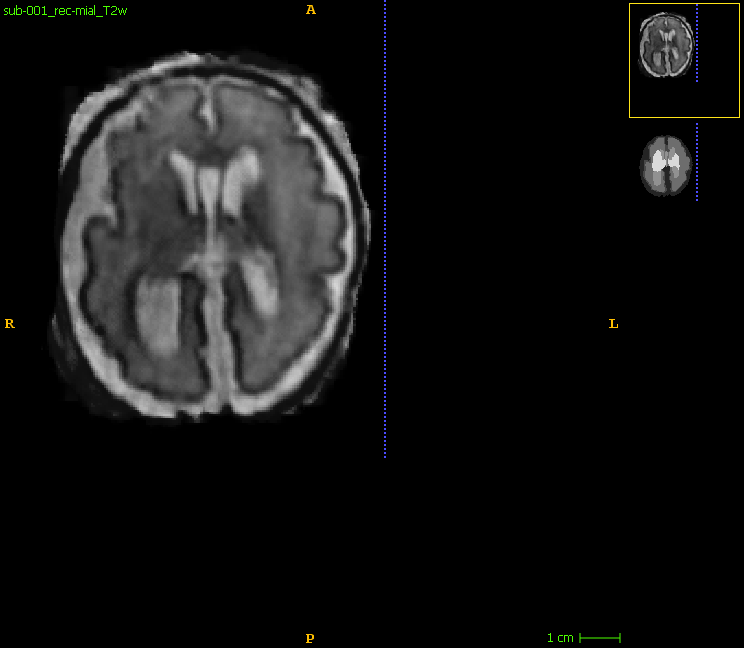 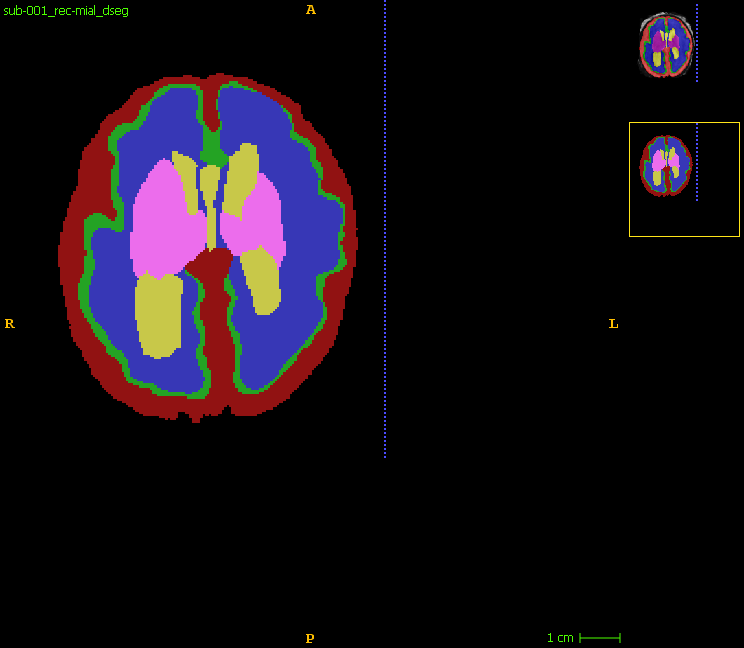 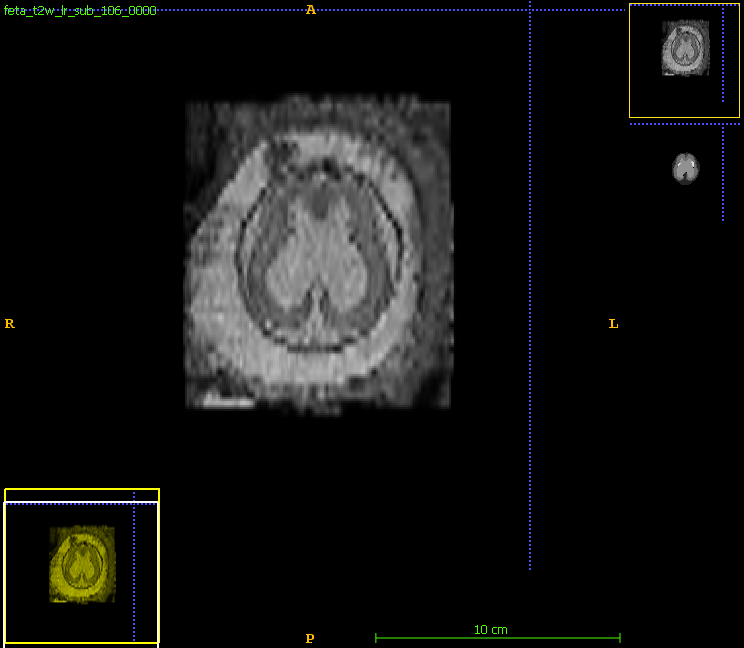 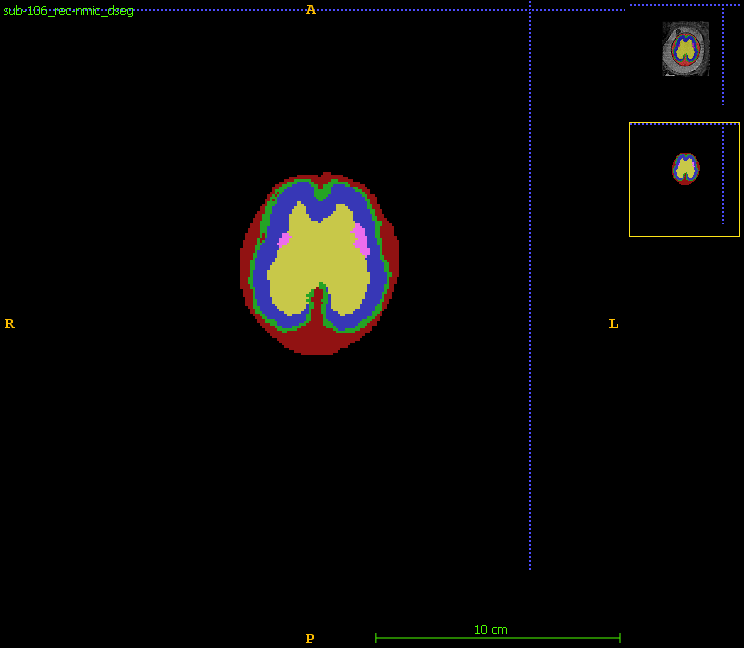 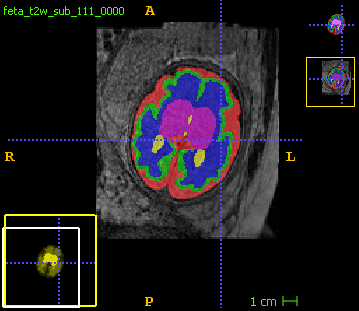 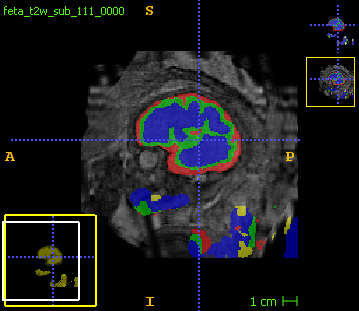 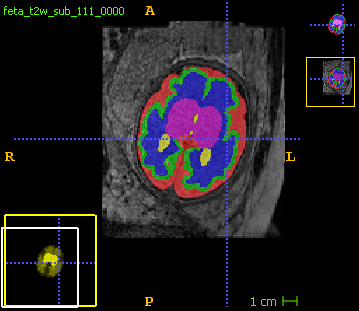 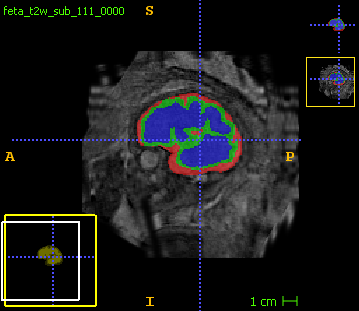 Postprocessing
Simulated LR T2w data
Original T2w data
Synthetic T2w data
Masking with the brain mask
Keeping only largest centred component
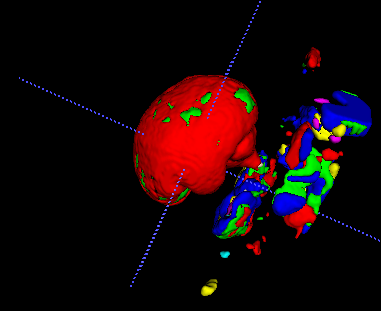 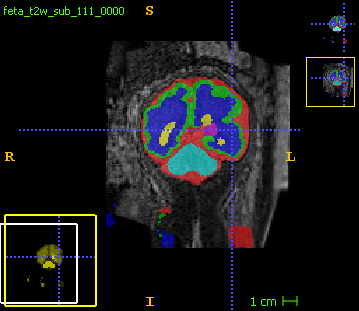 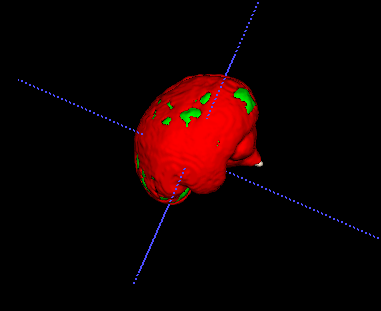 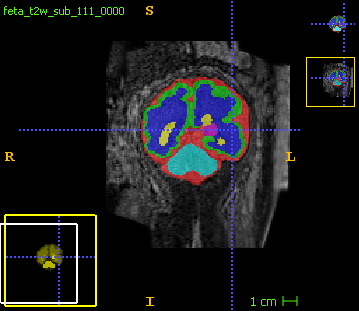 Final prediction
MICCAI October 6-10, 2024 - Marrakesh/MOROCCO
5
FeTA 2024 Challenge
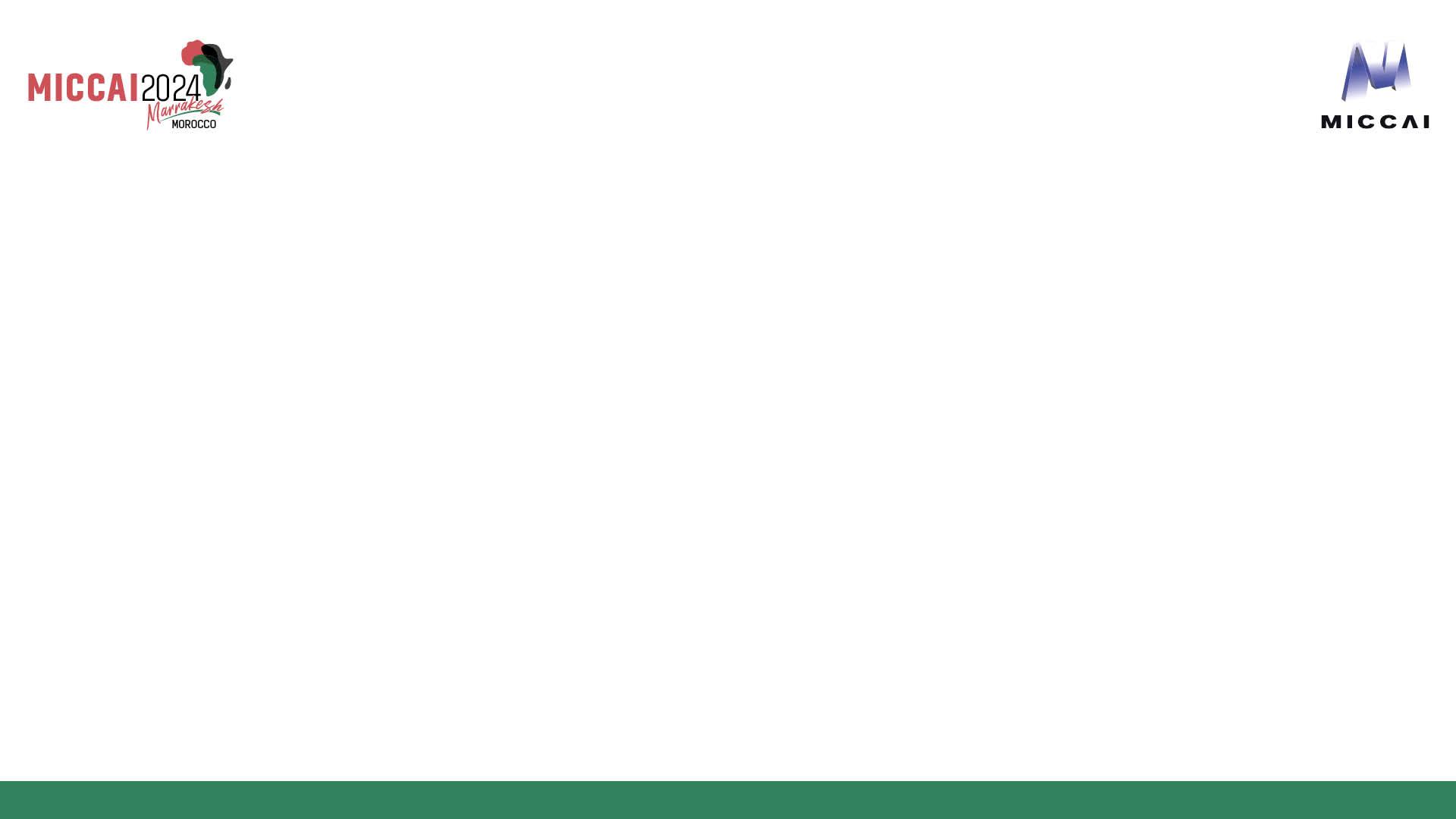 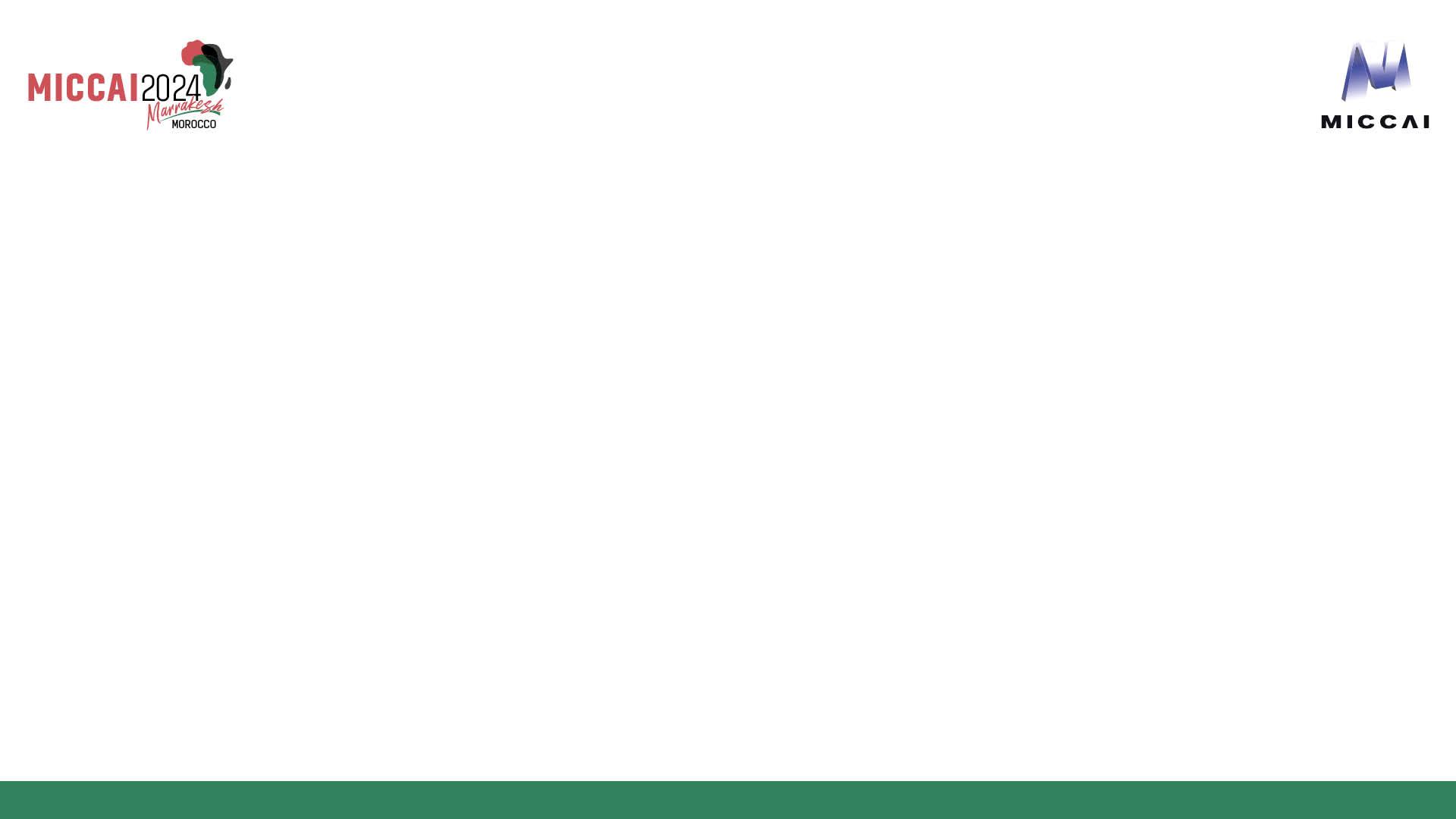 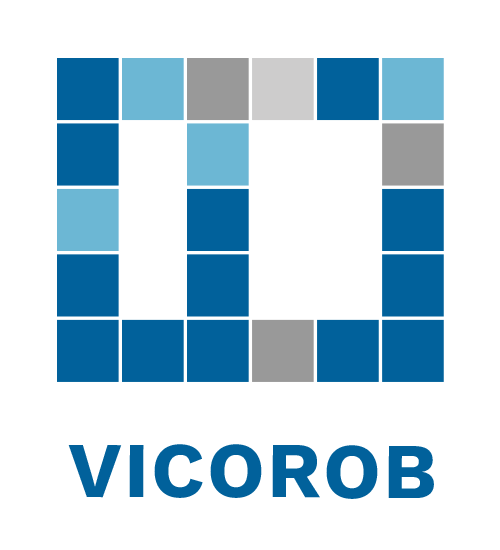 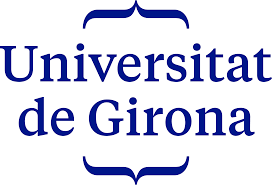 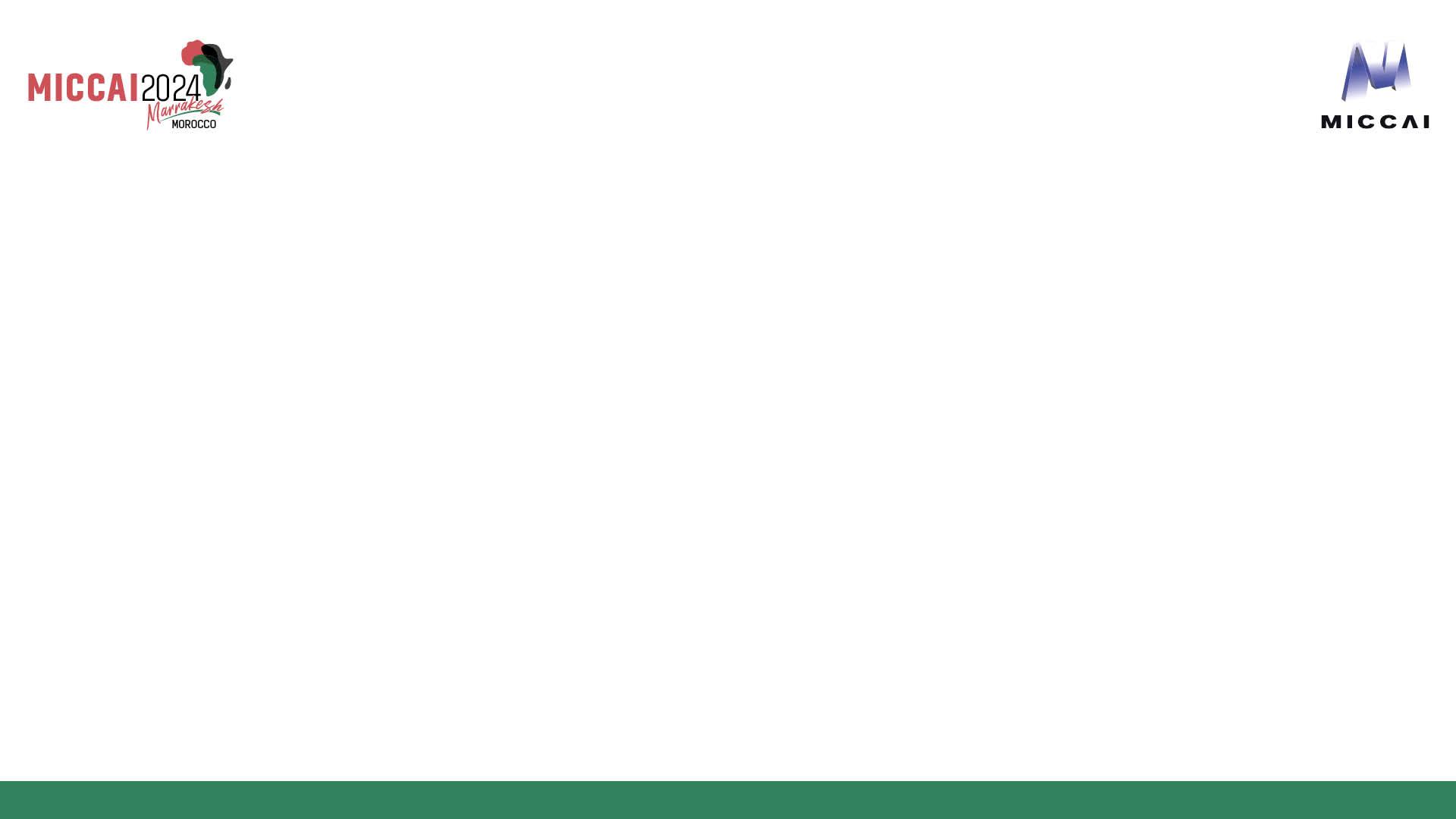 NIC-VICOROB Team: Fetal Tissue Annotation and Segmentation challenge (FeTA 2024)